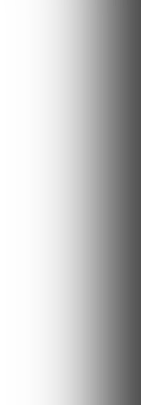 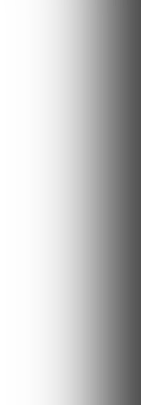 GREAT
TEACHERS & SCHOOL  LEADERS
MARCH
26
Rural &
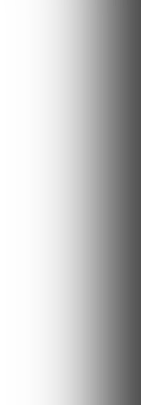 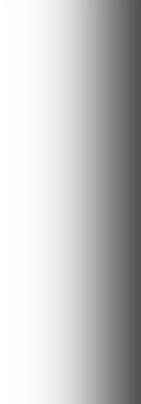 Raising
Effective partnerships
Expectations
Remote
& connections
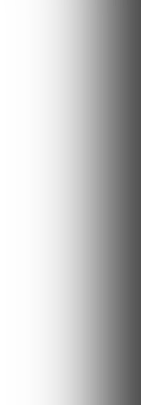 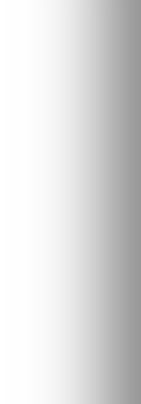 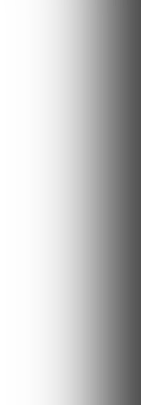 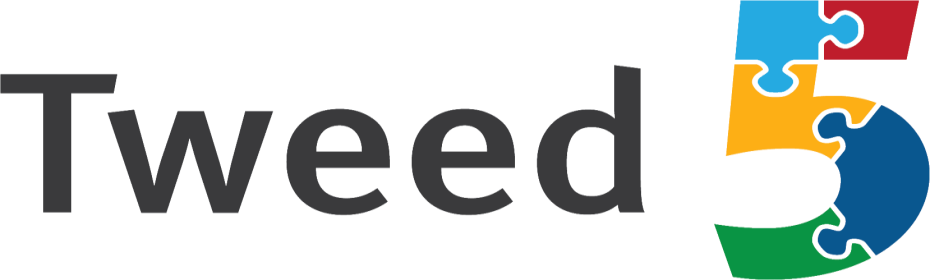 Curriculum
access for all
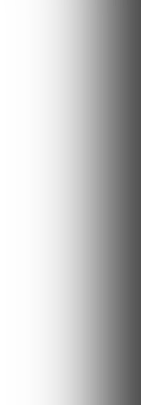 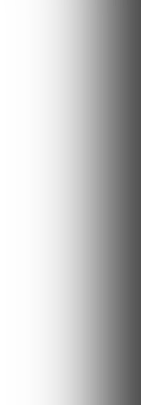 QUALITY
LEARNING FOR EVERY COMMUNITY
Evidence
of what works
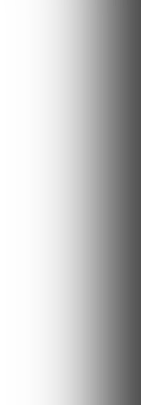 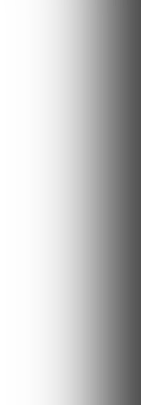 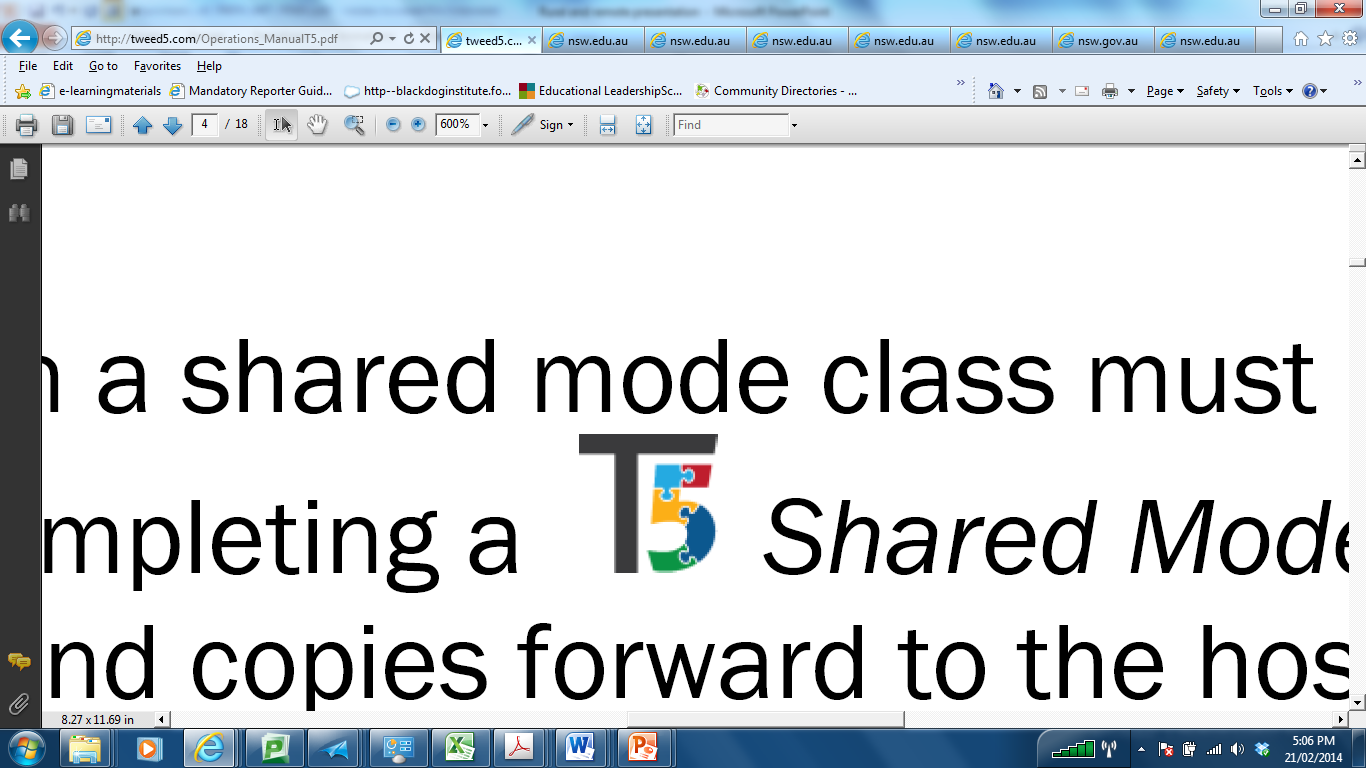 Understanding rurality & remoteness
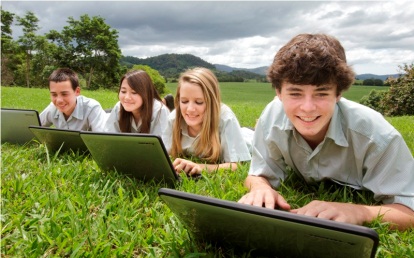 MARCH
26
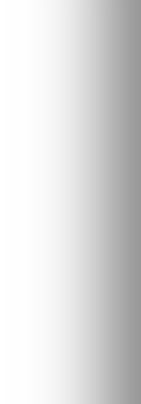 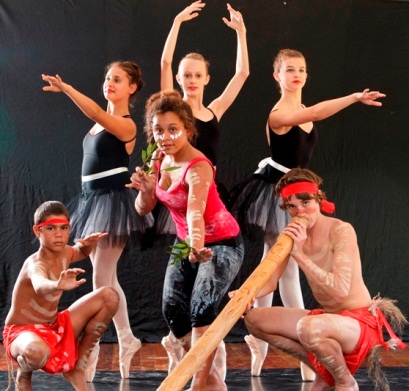 Write:
2 things you know about Rural and Remote
1 question you have about Rural and Remote
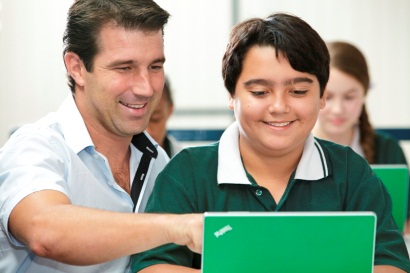 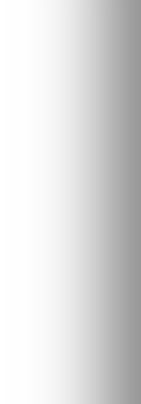 Randomly (and gently) transport it to its destination – via paper plane or snowball (only one per customer!).
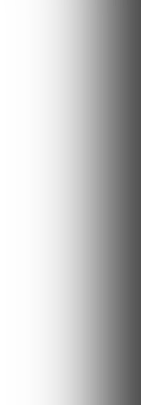 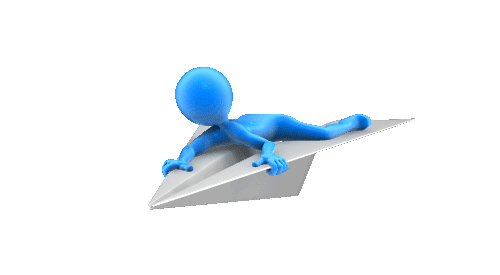 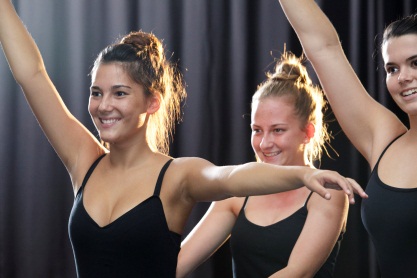 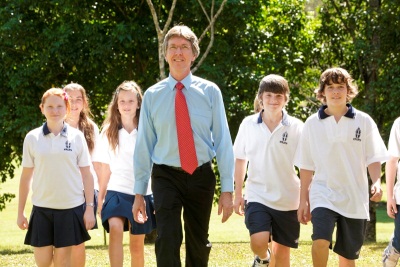 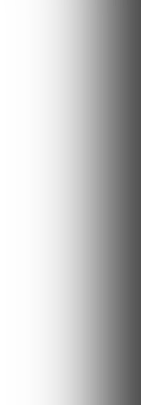 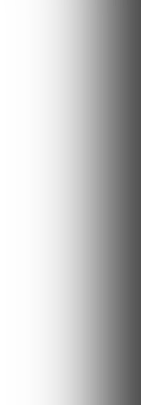 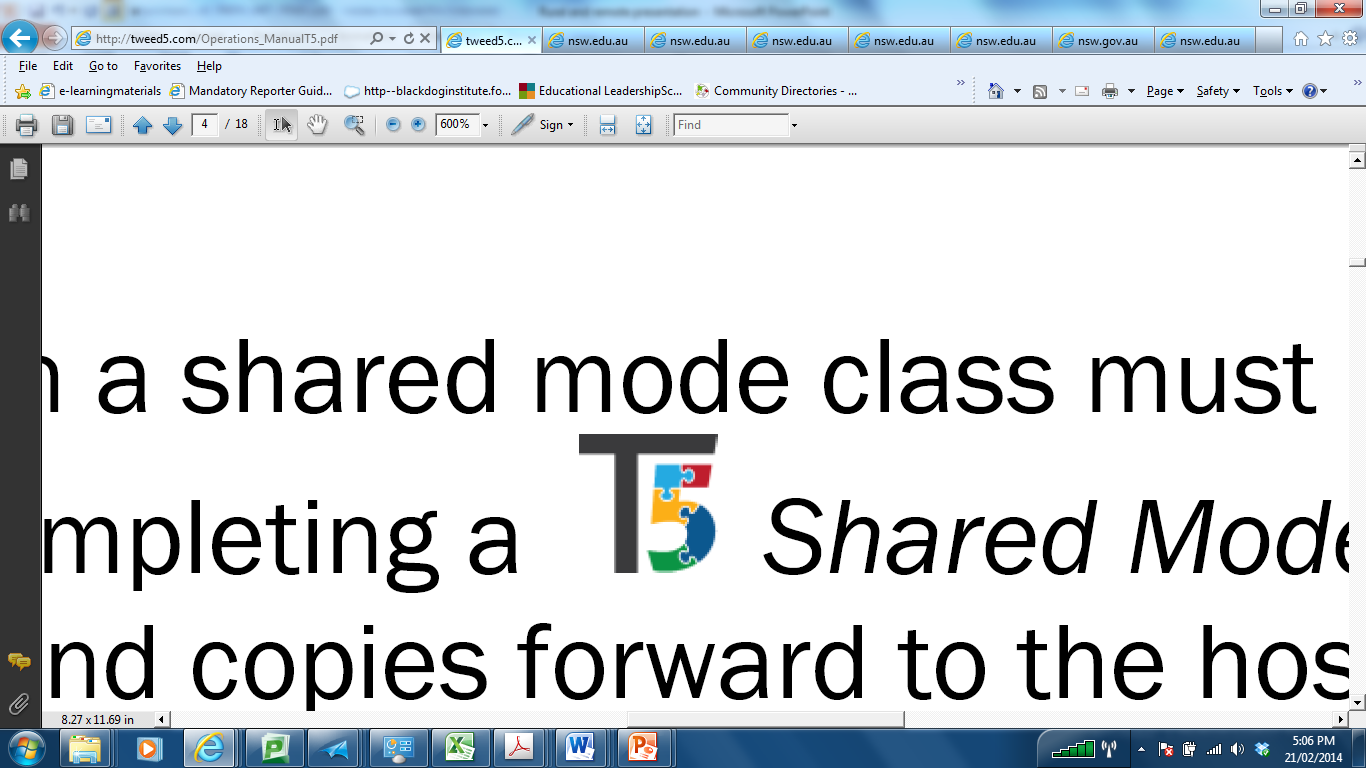 Understanding rurality & remoteness
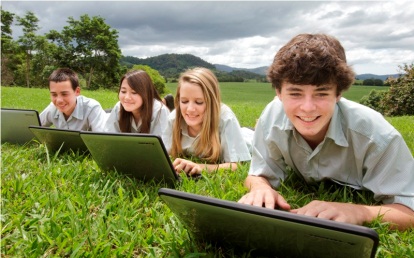 MARCH
26
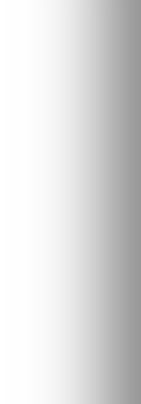 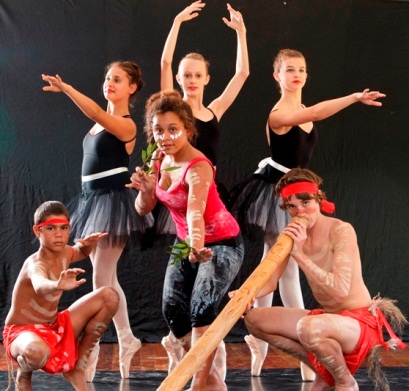 What is rural and remote?

DEC use a number of different indices and definitions:
Broadly speaking – not metropolitan (Sydney, Newcastle, Wollongong)
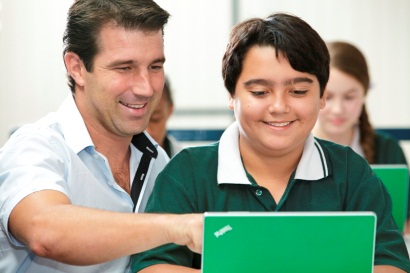 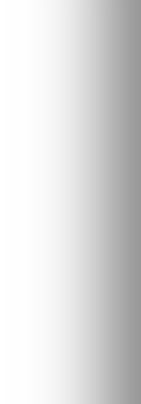 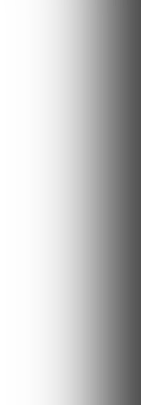 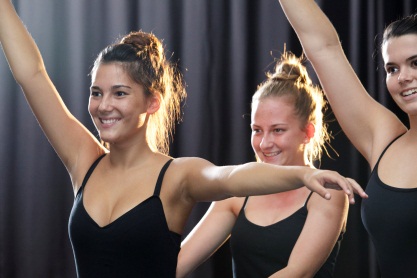 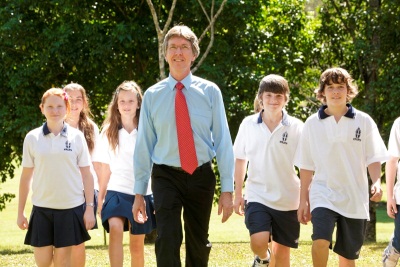 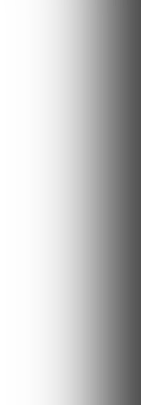 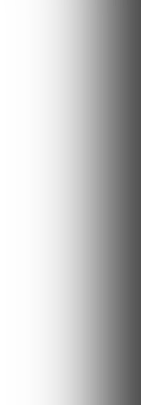 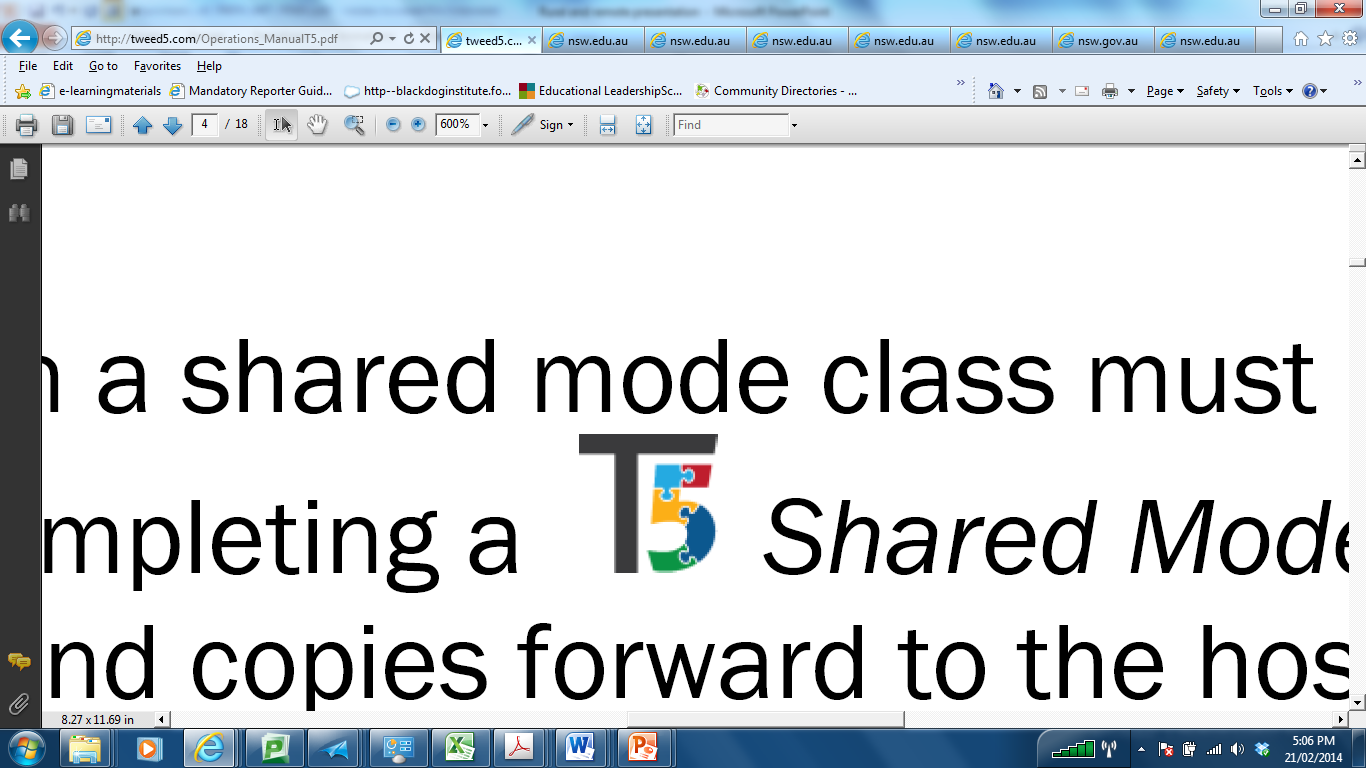 Understanding rurality & remoteness
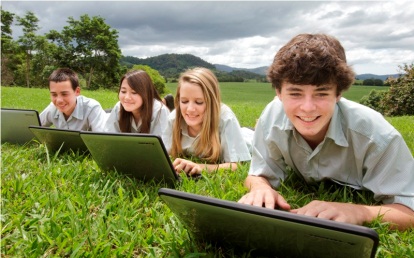 MARCH
26
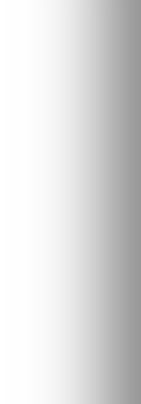 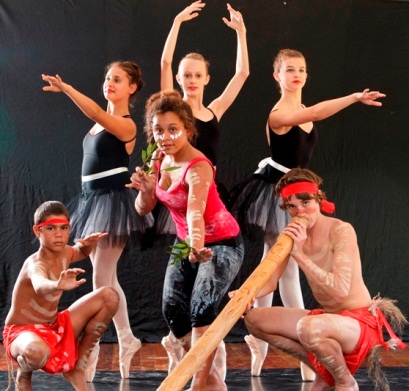 What is rural and remote?

Indices include:
Accessibility remoteness index Australia (ARIA)
MCEETYA index
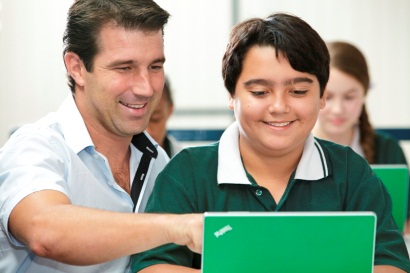 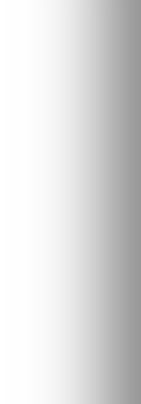 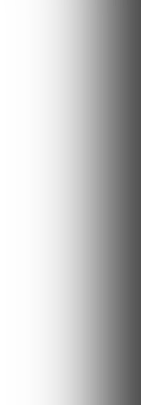 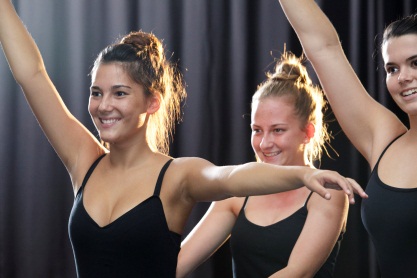 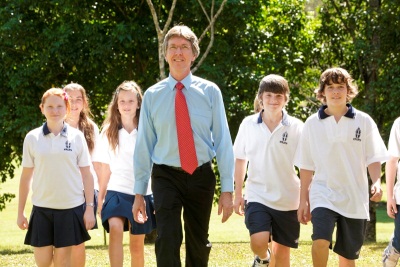 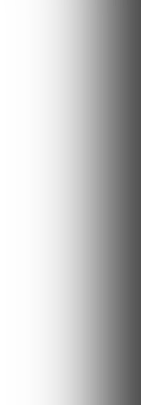 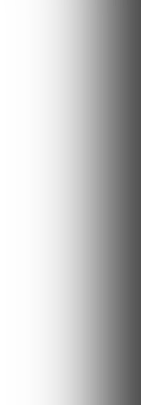 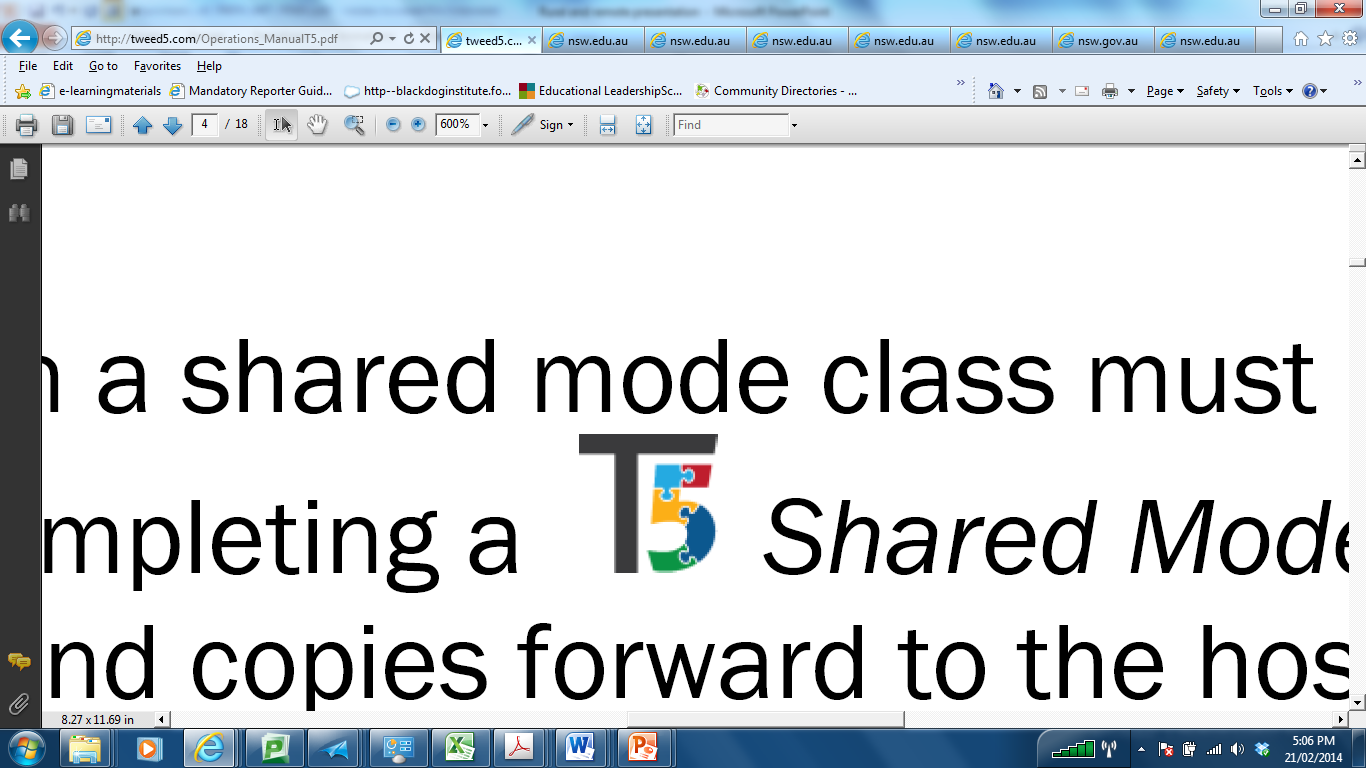 Understanding rurality & remoteness
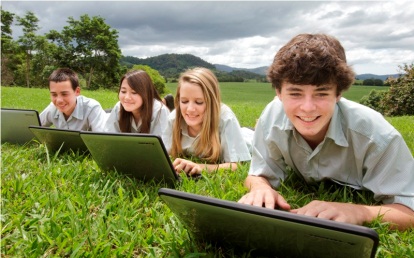 MARCH
26
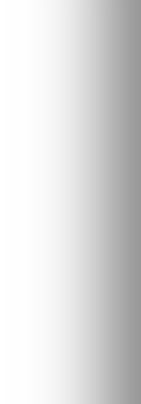 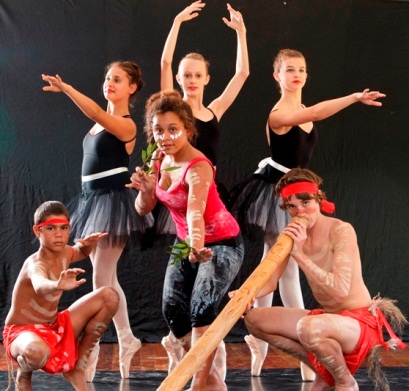 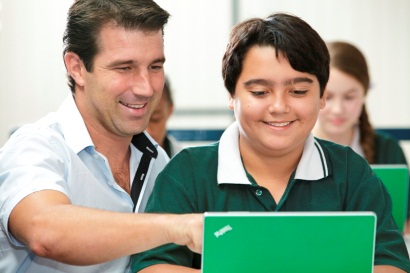 The Accessibility Remoteness Index of
Australia (ARIA) gives locations accessibility/ remoteness values between 0 and 15.3 based on the physical road distance to the nearest town or service centre. The higher the value is, the more remote and inaccessible the location.
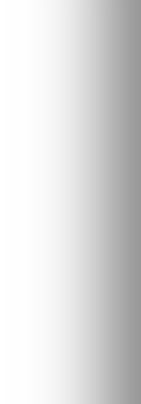 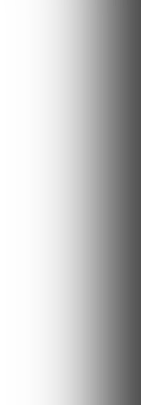 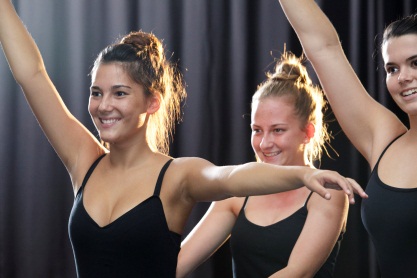 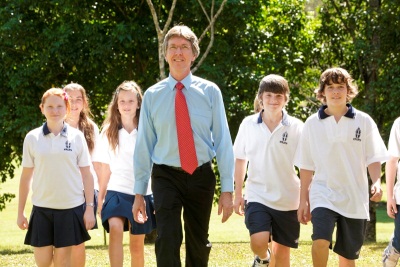 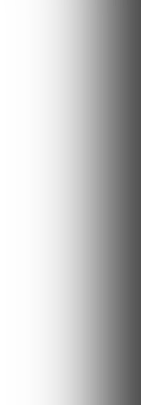 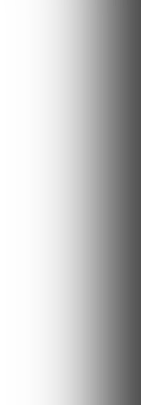 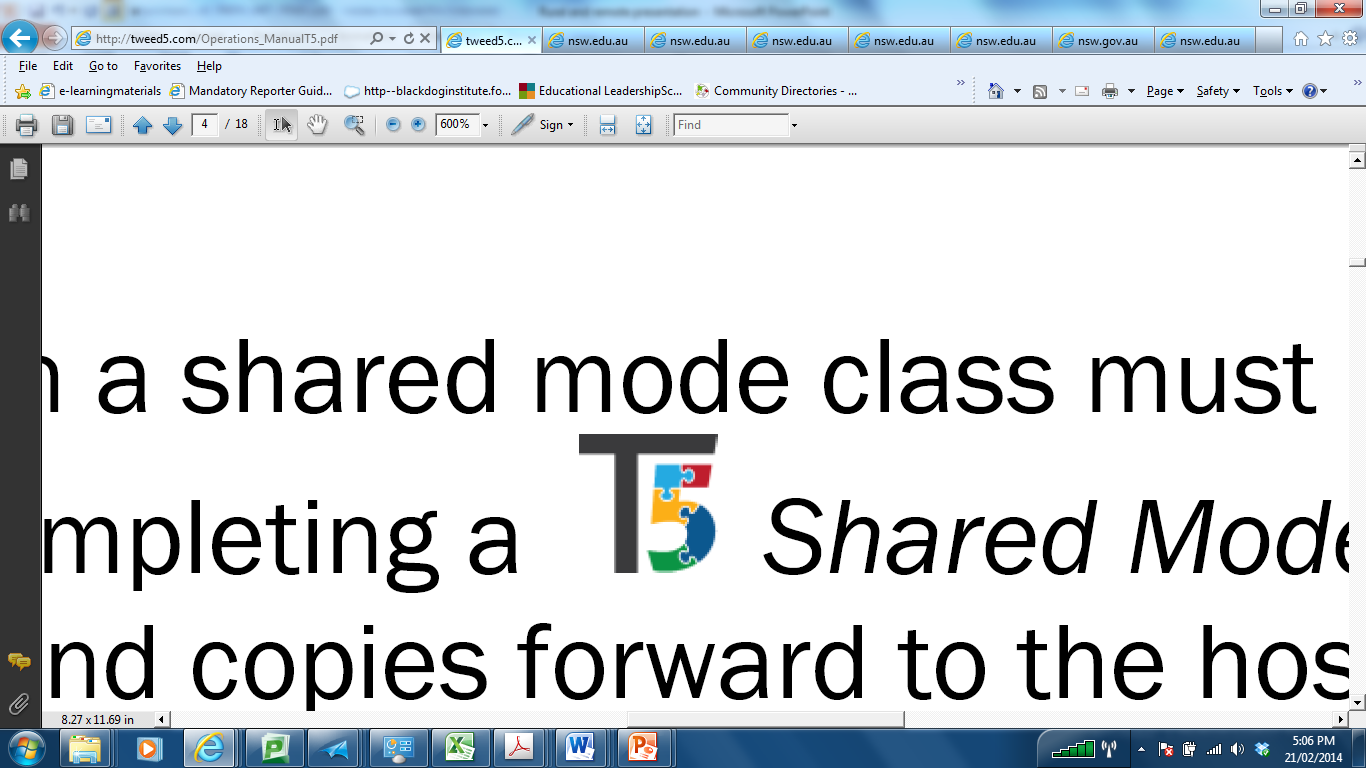 Understanding rurality & remoteness
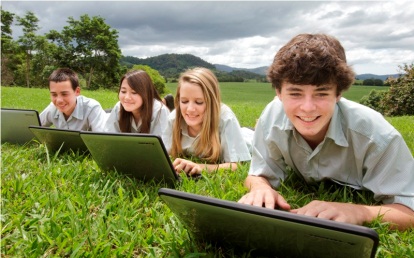 MARCH
26
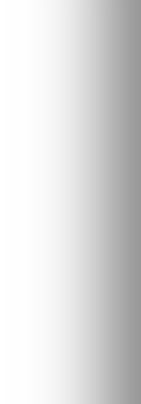 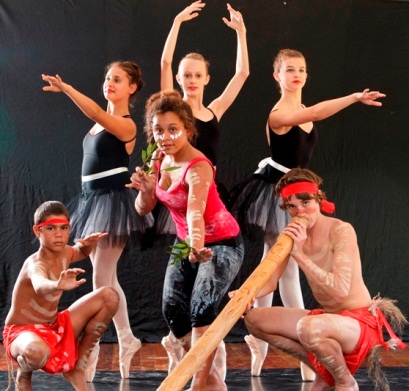 ARIA has 6 different break points:
Very remote
Remote
Outer regional
Regional
Inner regional
Major cities
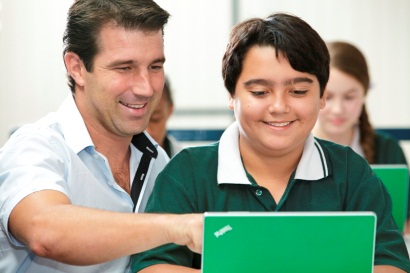 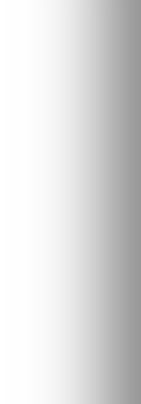 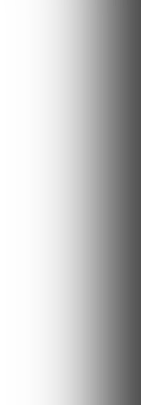 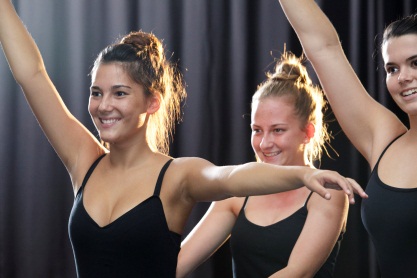 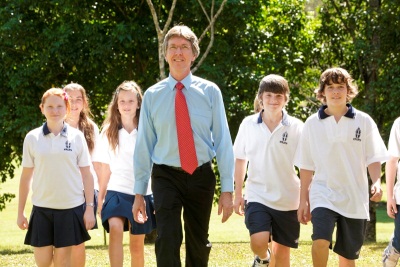 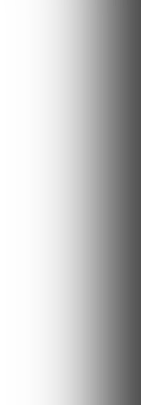 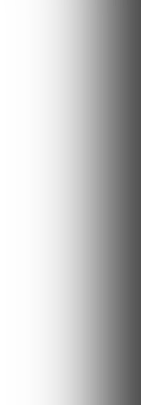 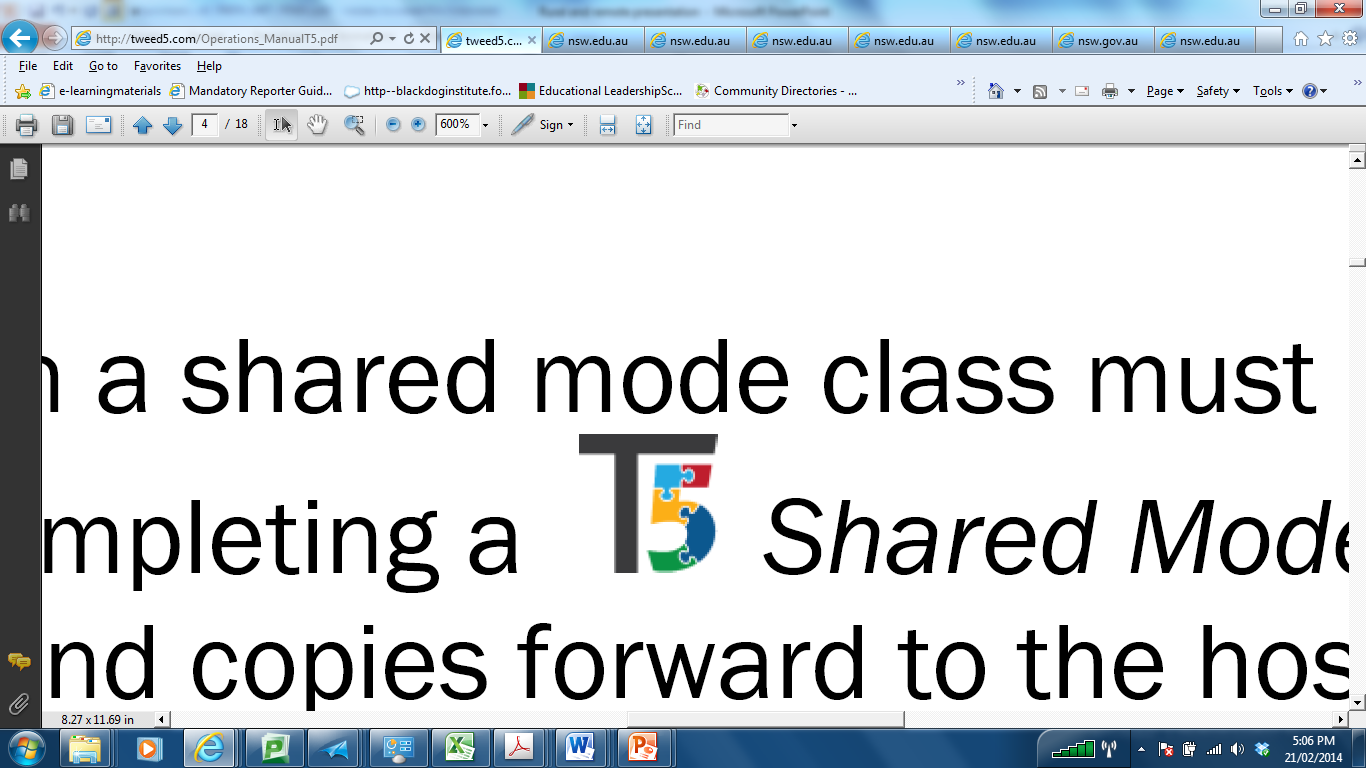 Understanding rurality & remoteness
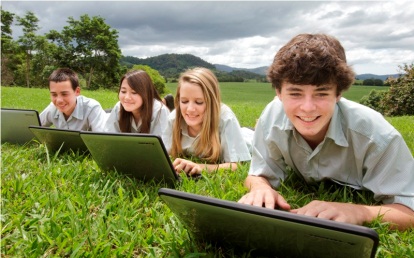 MARCH
26
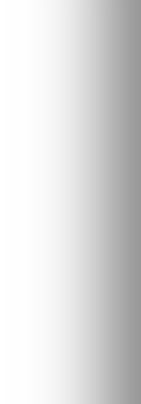 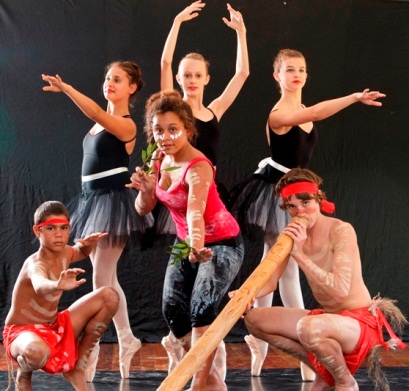 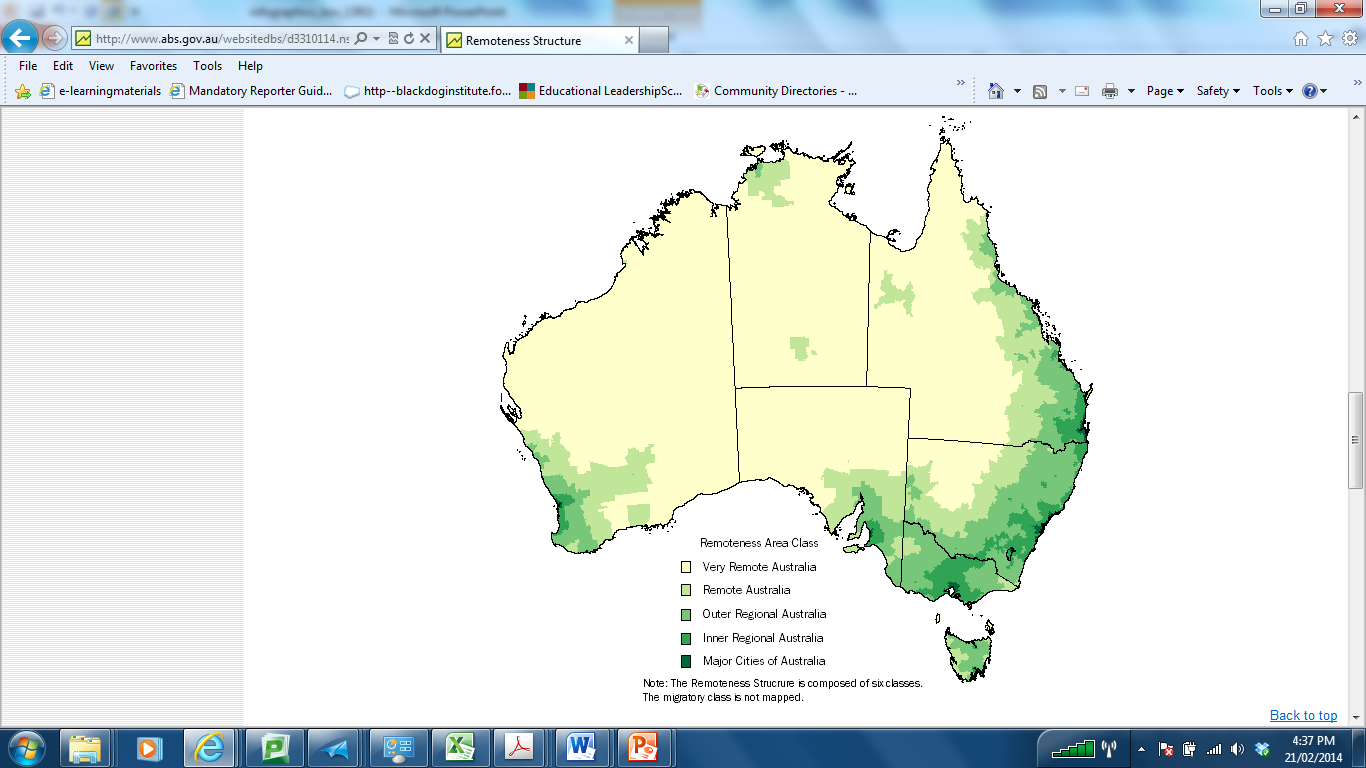 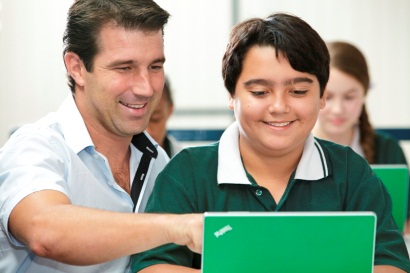 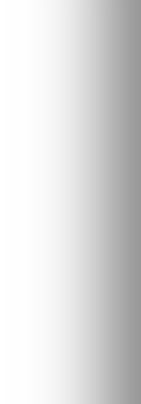 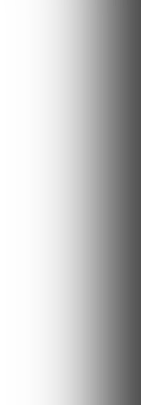 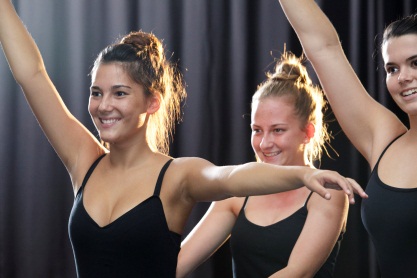 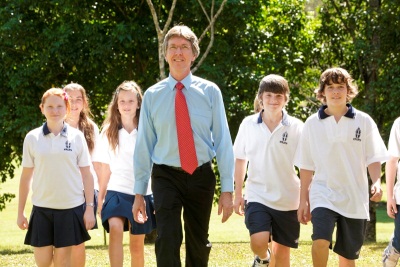 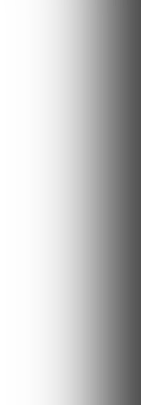 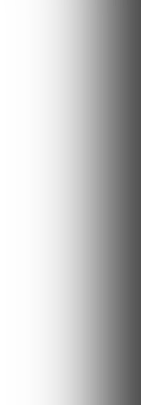 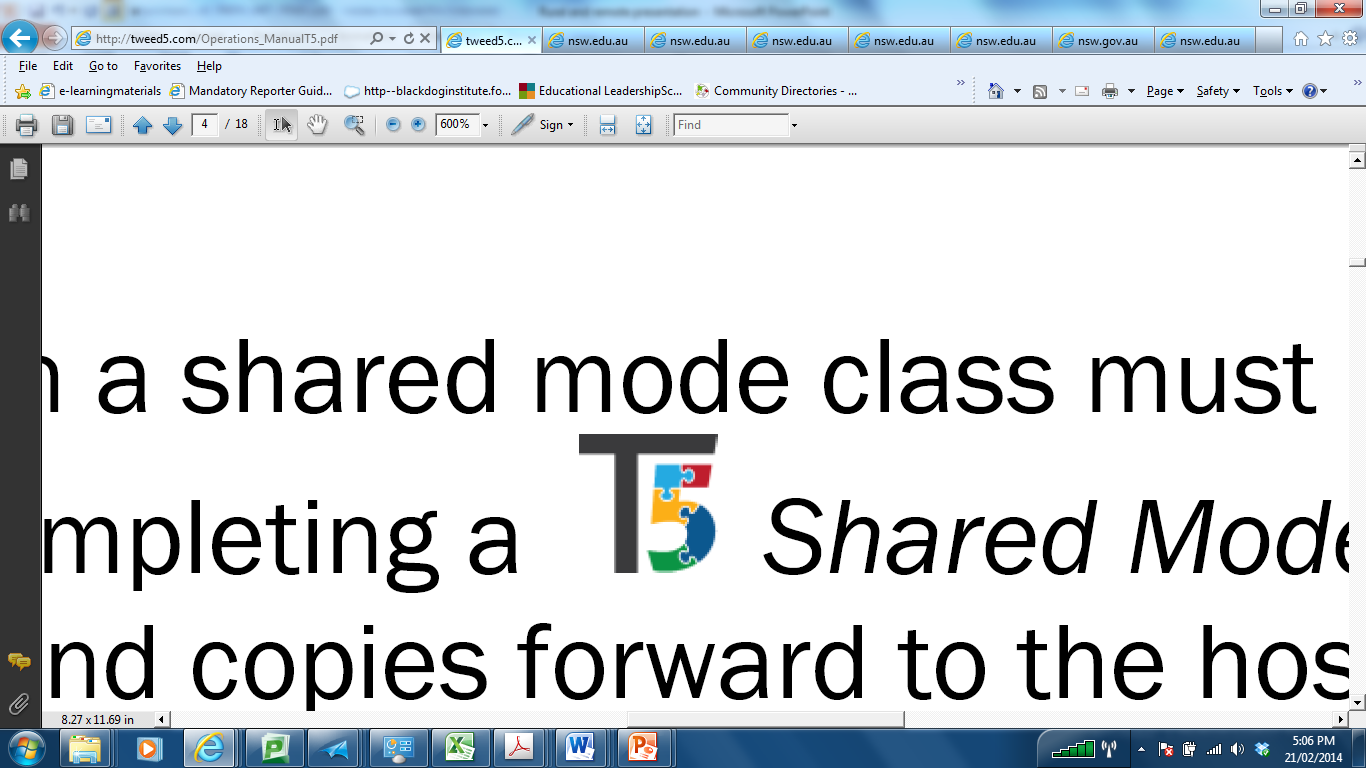 Understanding rurality & remoteness
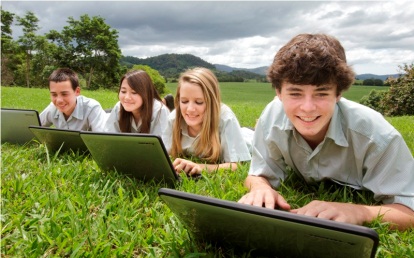 MARCH
26
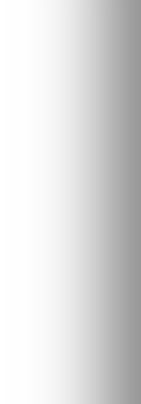 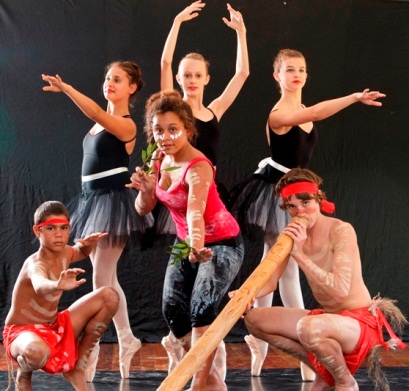 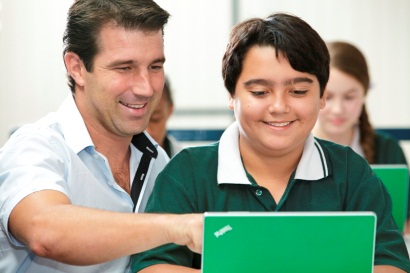 MCEETYA

The Ministerial Committee on Employment, Education and Youth Affairs (MCEETYA) agreed in July 2001 to adopt the MCEETYA Schools Geographic Location Classification (MSGLC) for reporting nationally comparable schooling outcomes.
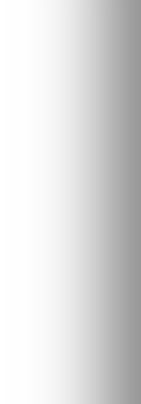 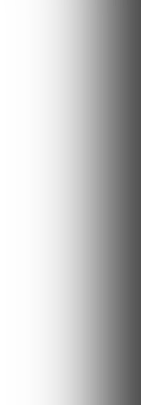 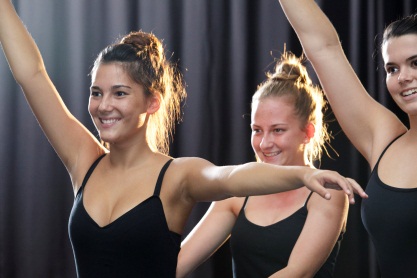 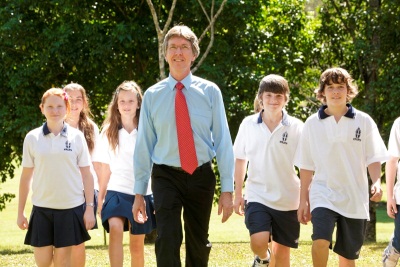 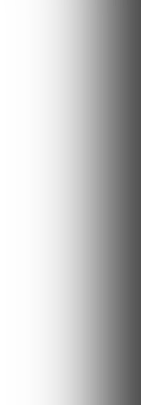 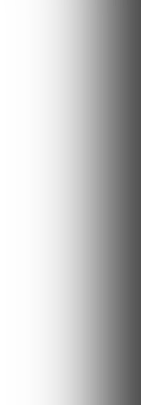 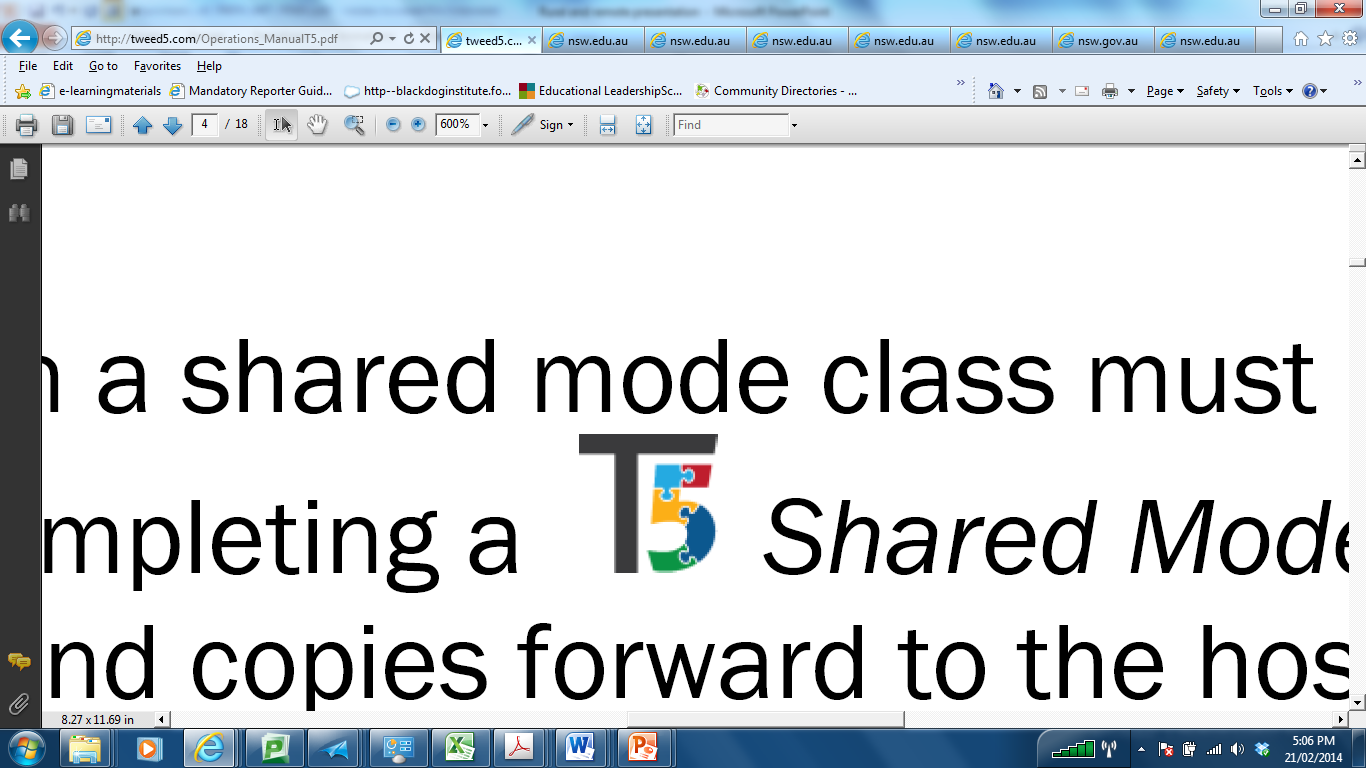 Understanding rurality & remoteness
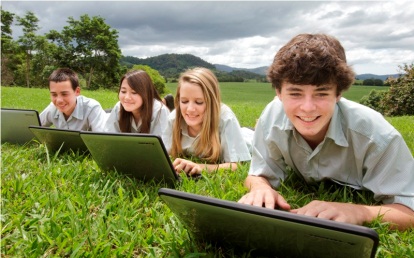 MARCH
26
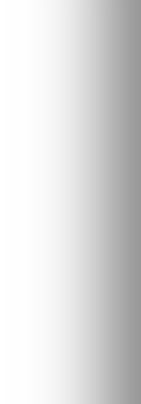 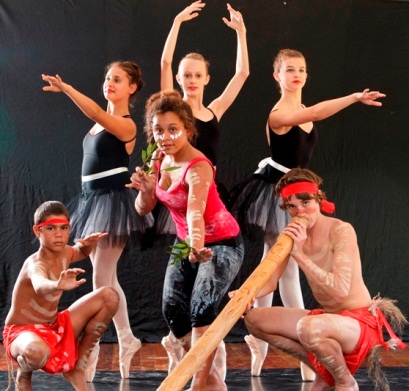 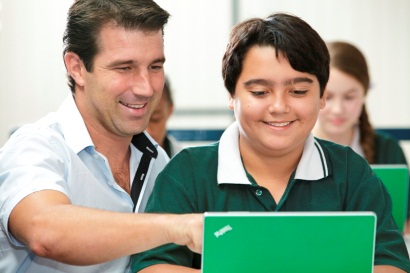 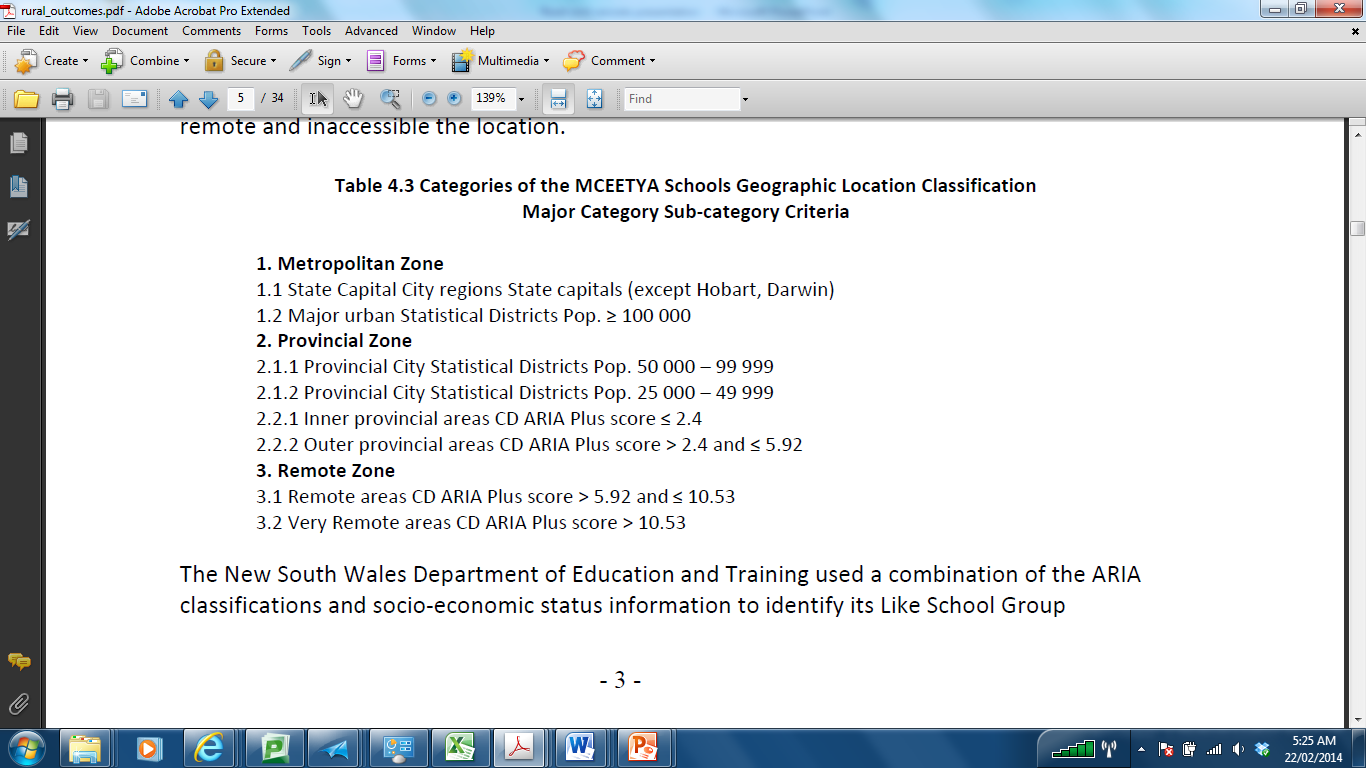 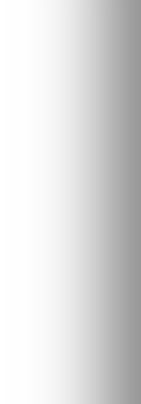 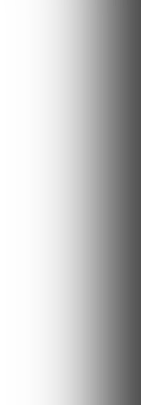 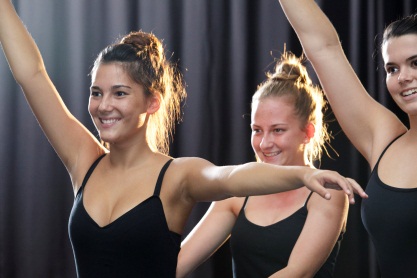 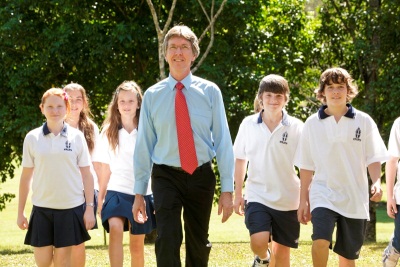 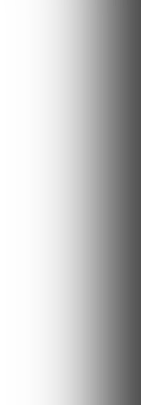 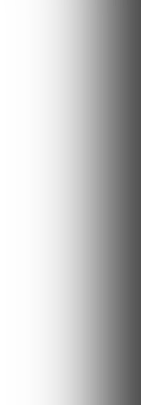 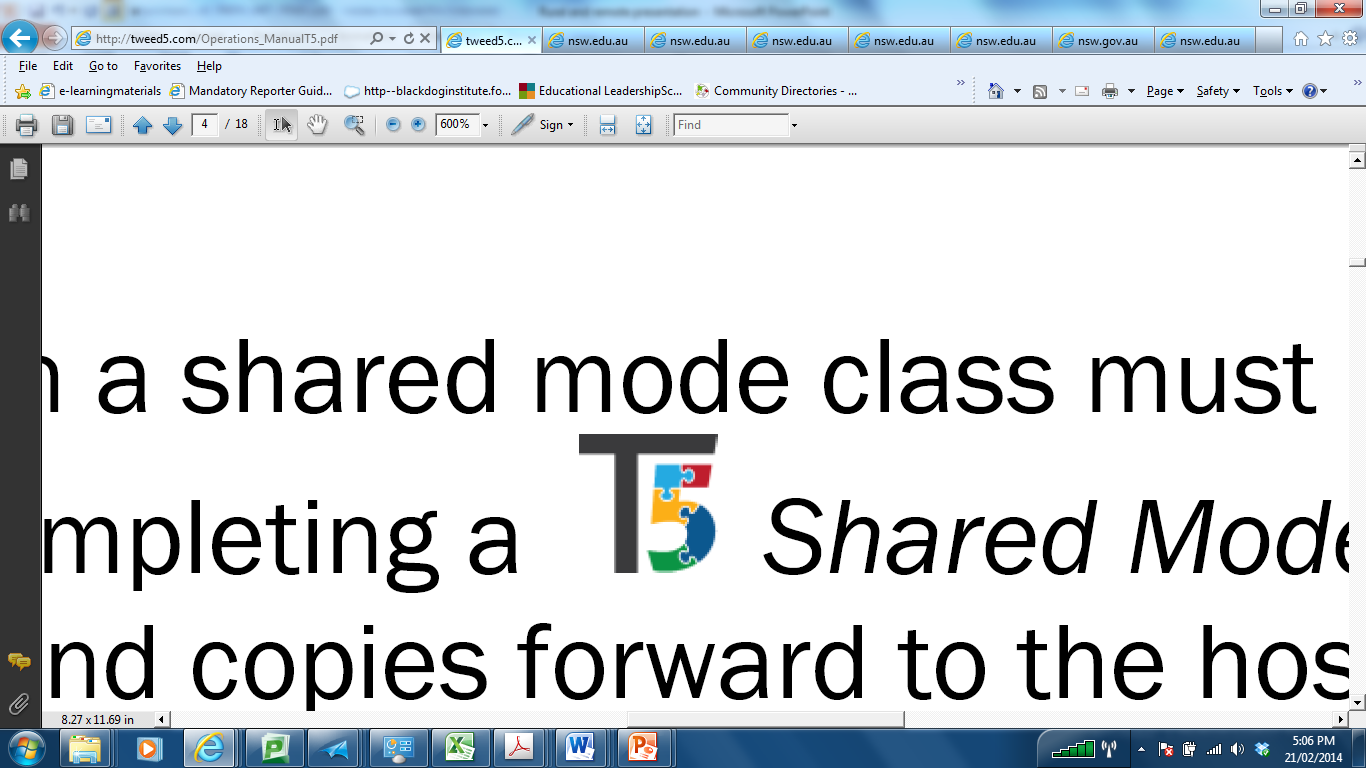 Understanding rurality & remoteness
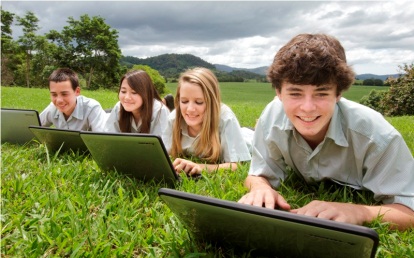 MARCH
26
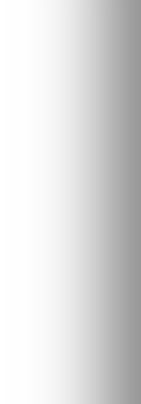 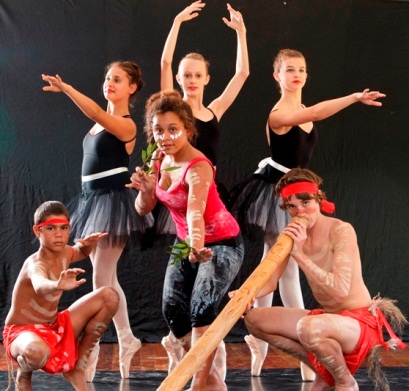 MYCEETA break points
Metropolitan
Provincial zone
Remote
 
Tweed fits into 1.2, along with Newcastle, Townsville, Gold Coast, Cairns, Wollongong, Queanbeyan
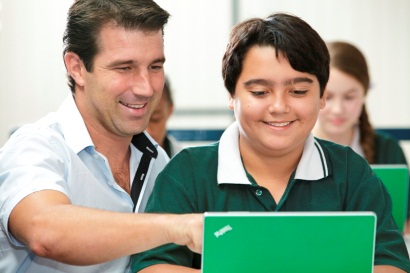 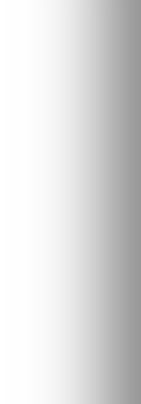 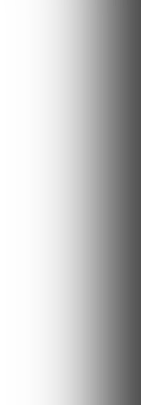 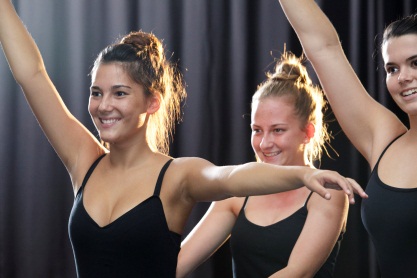 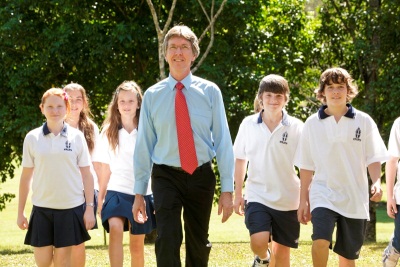 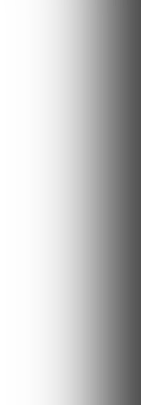 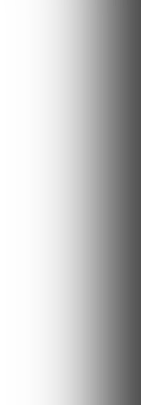 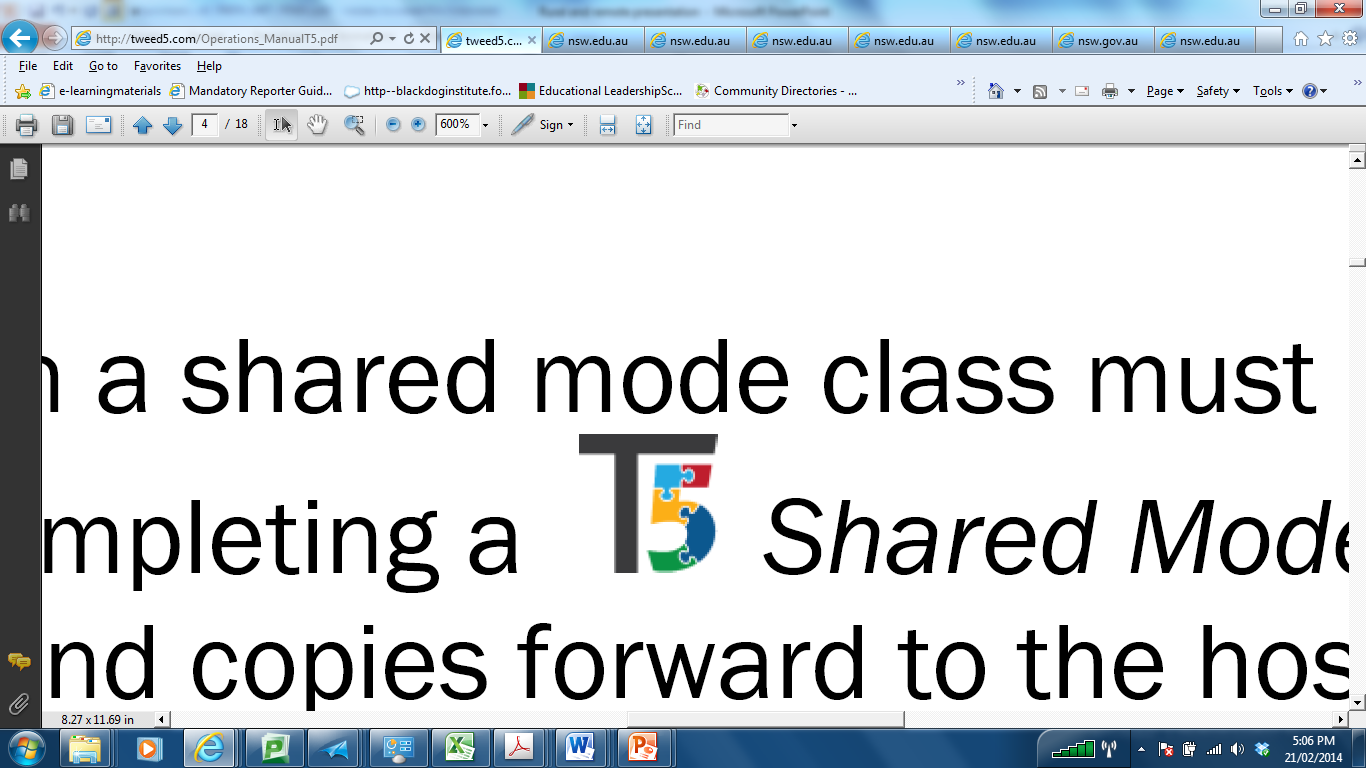 Understanding rurality & remoteness
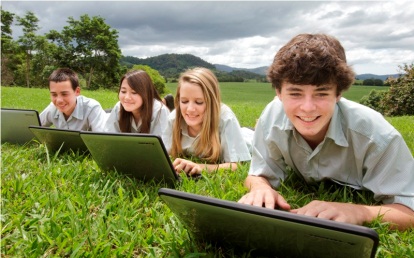 MARCH
26
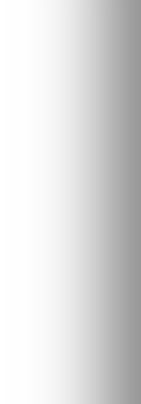 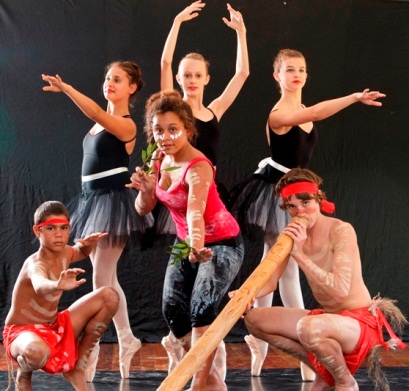 There is a sizeable ‘remoteness gap’ in student outcomes
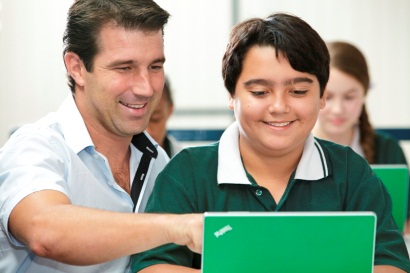 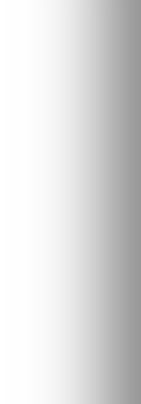 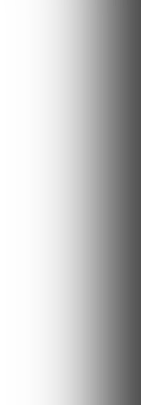 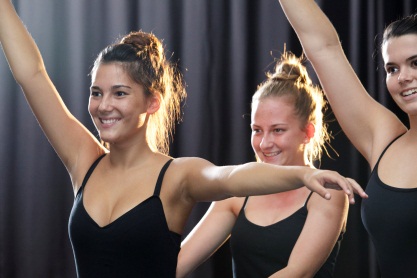 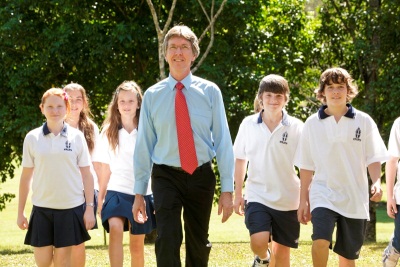 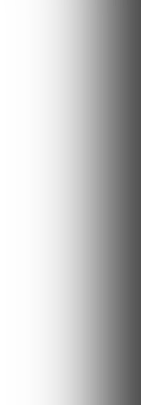 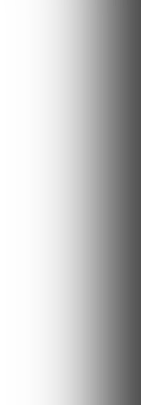 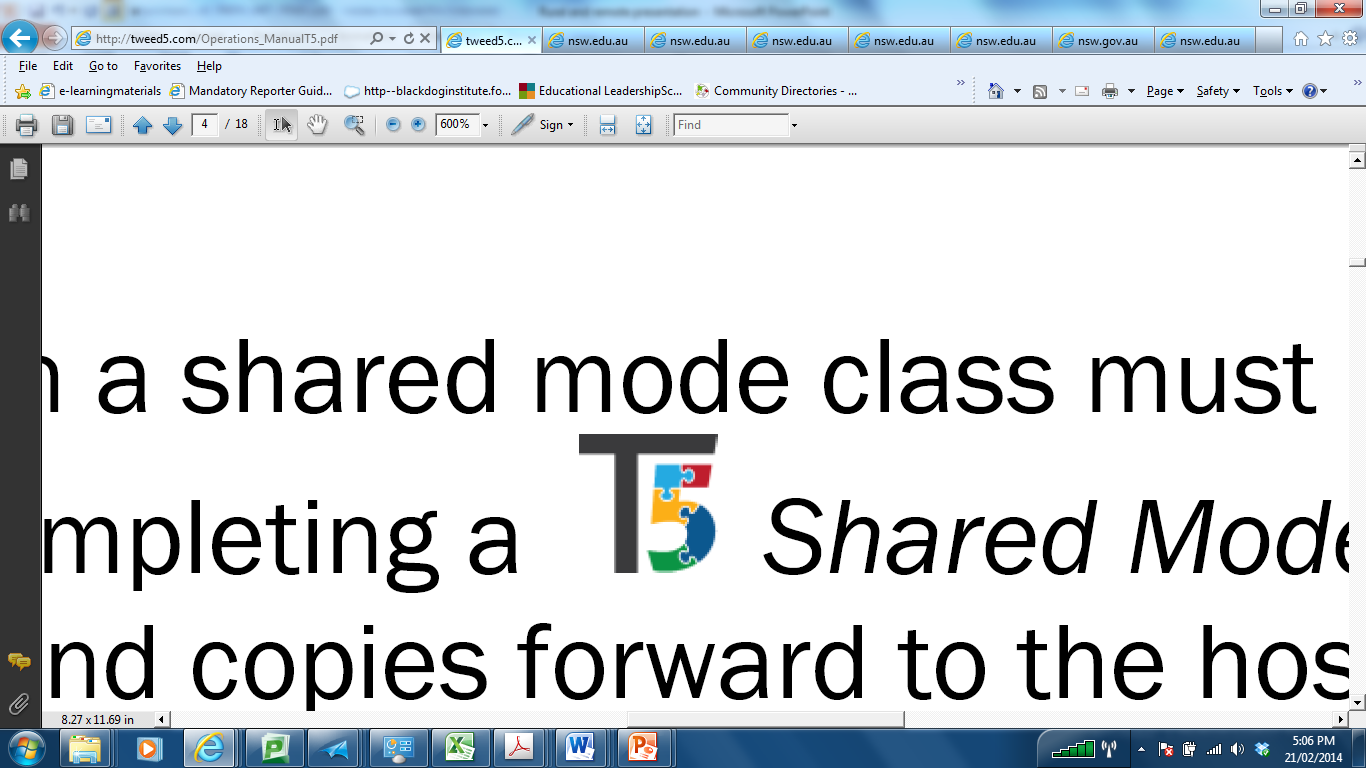 Understanding rurality & remoteness
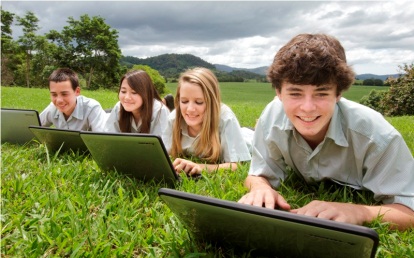 MARCH
26
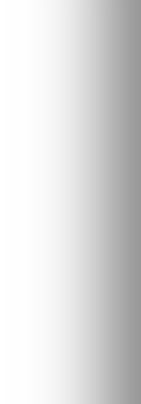 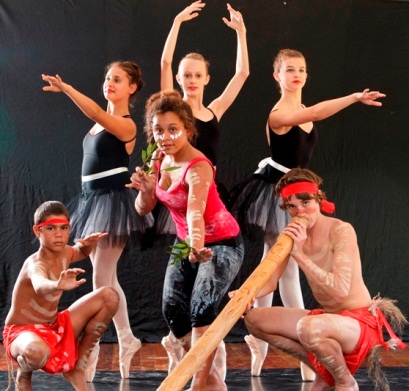 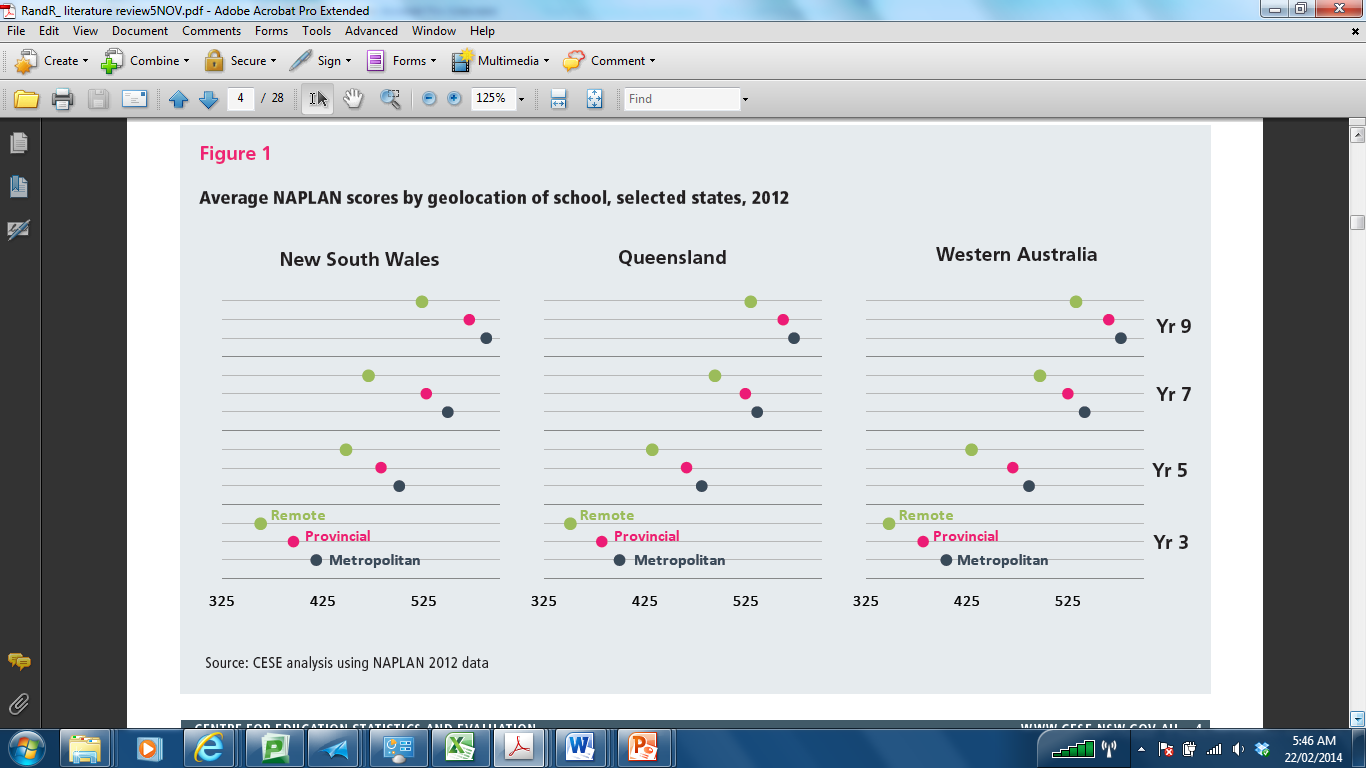 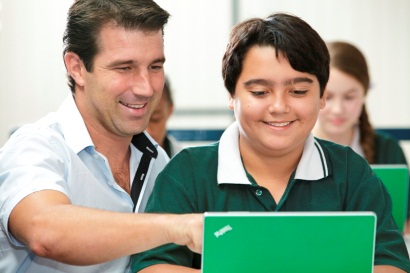 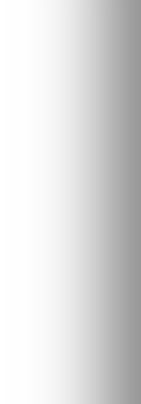 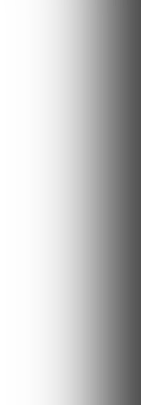 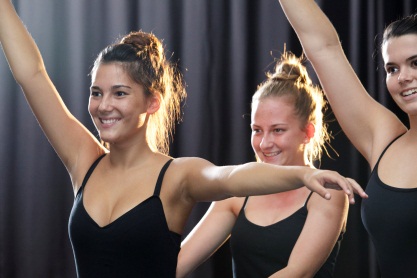 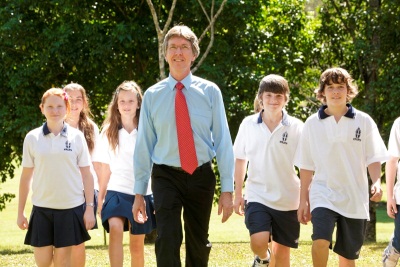 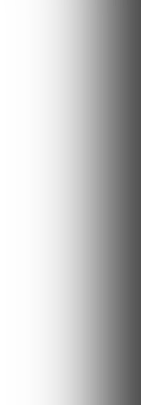 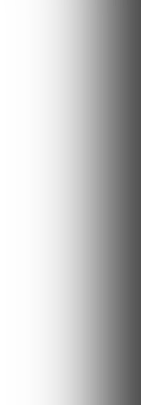 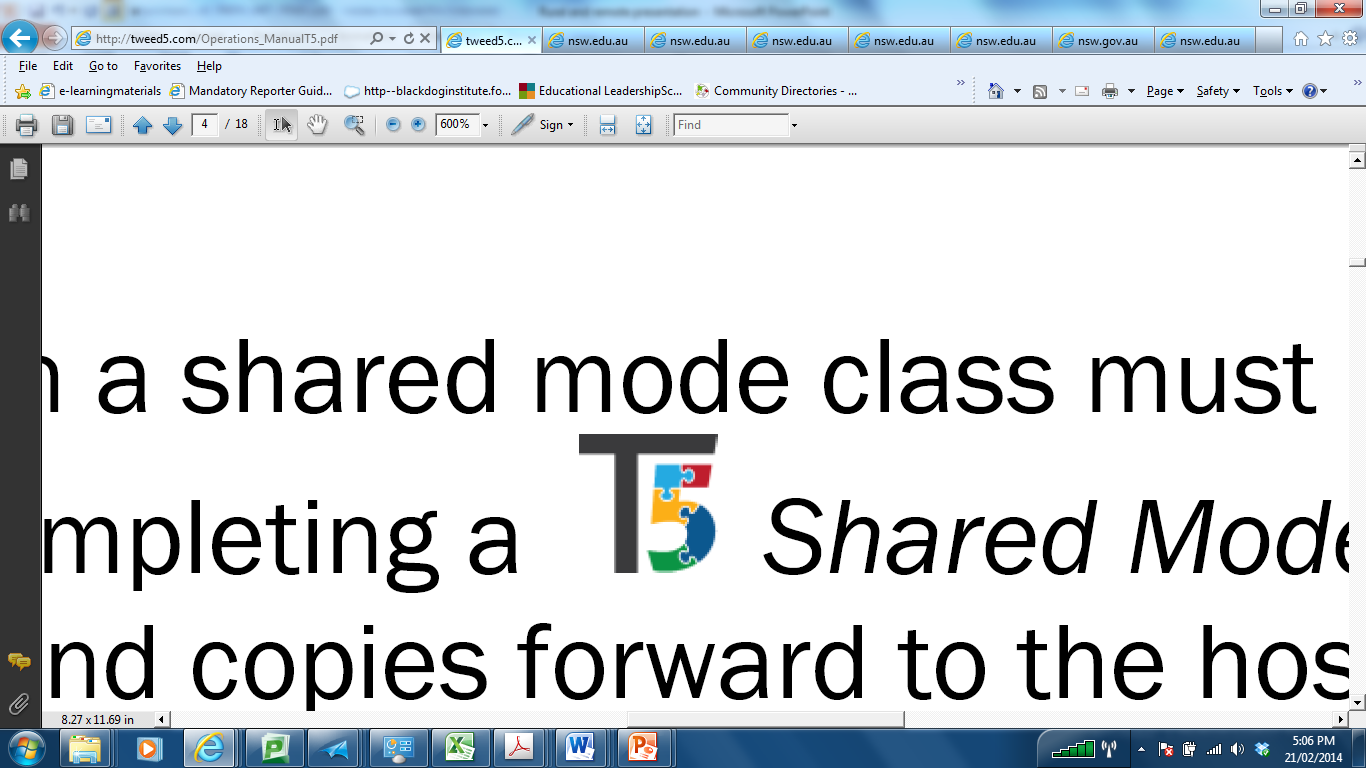 Understanding rurality & remoteness
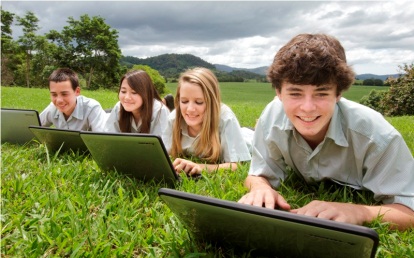 MARCH
26
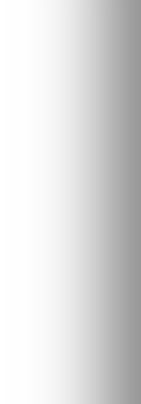 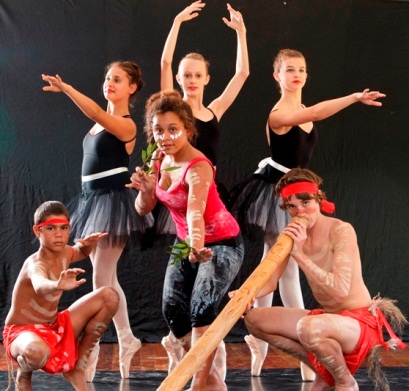 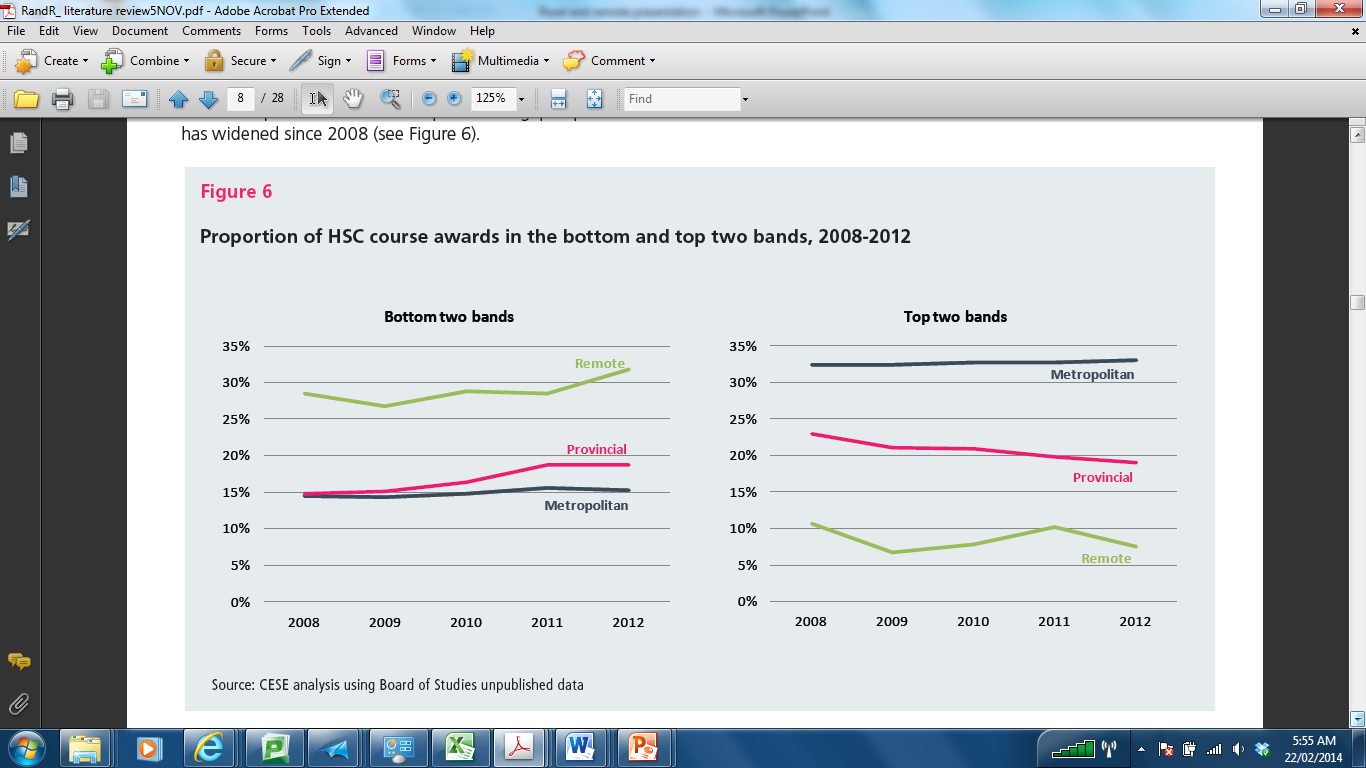 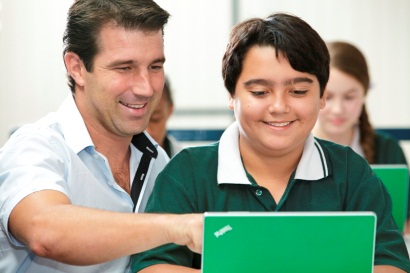 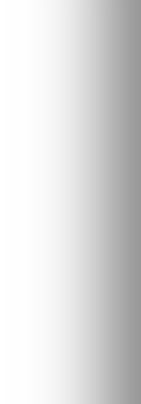 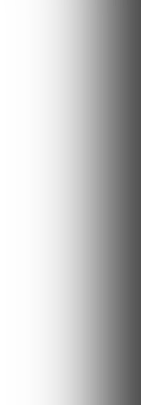 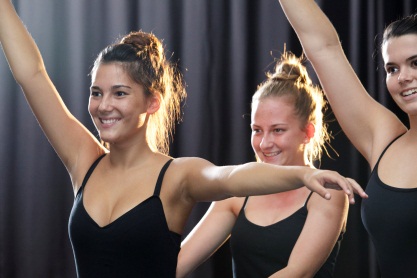 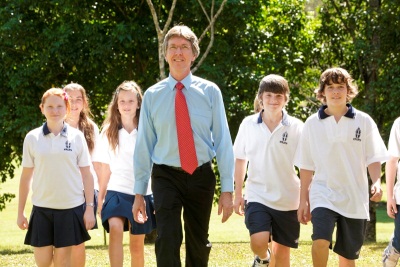 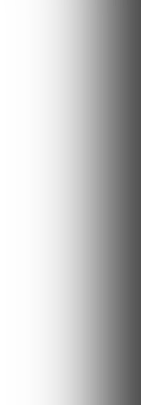 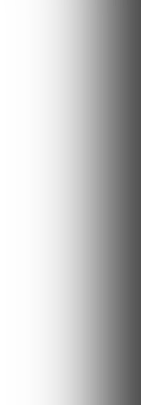 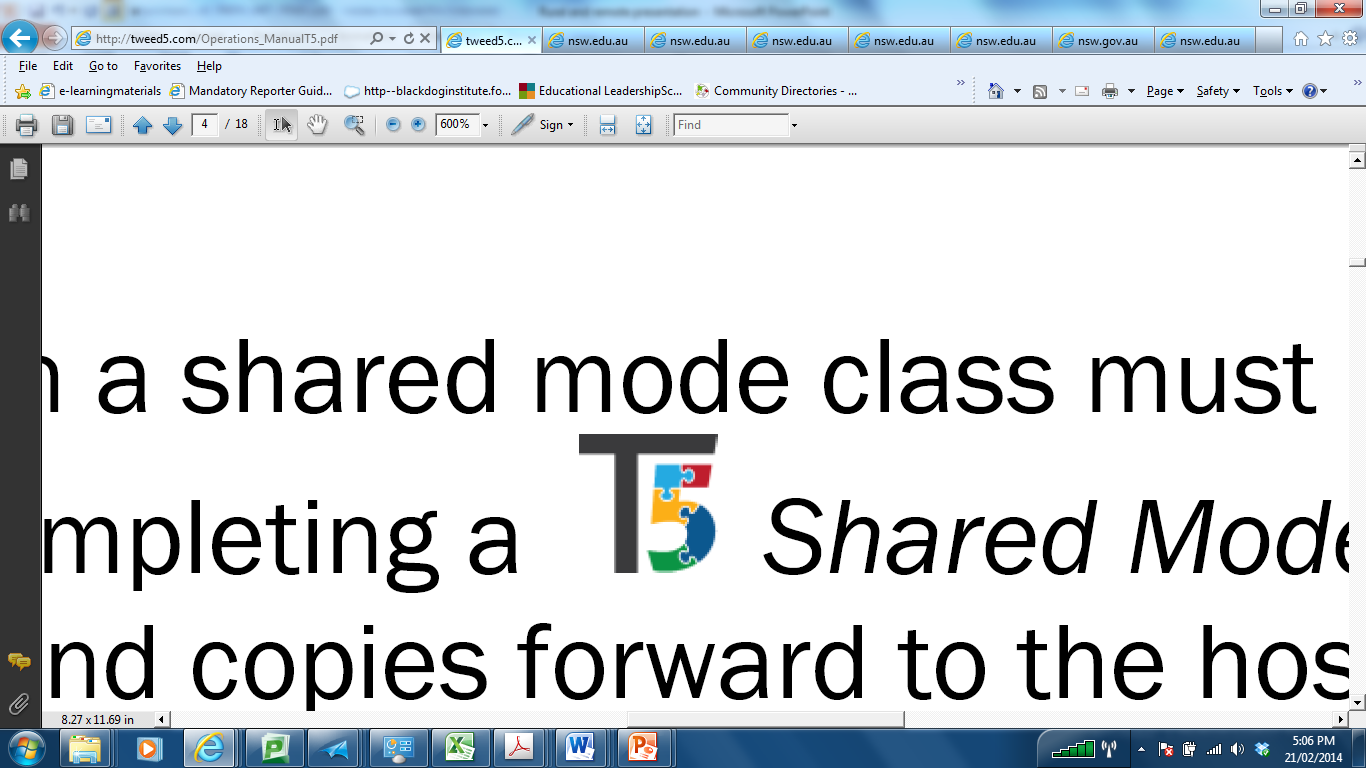 Understanding rurality & remoteness
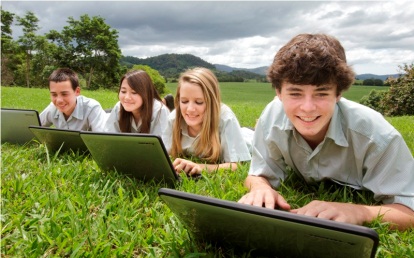 MARCH
26
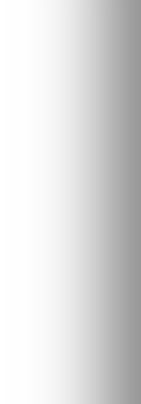 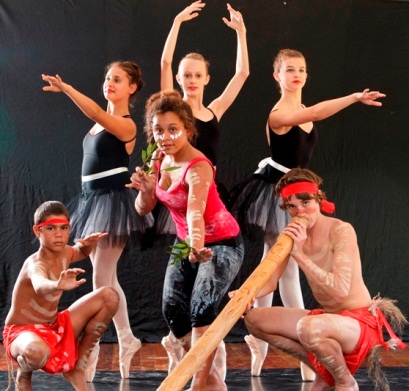 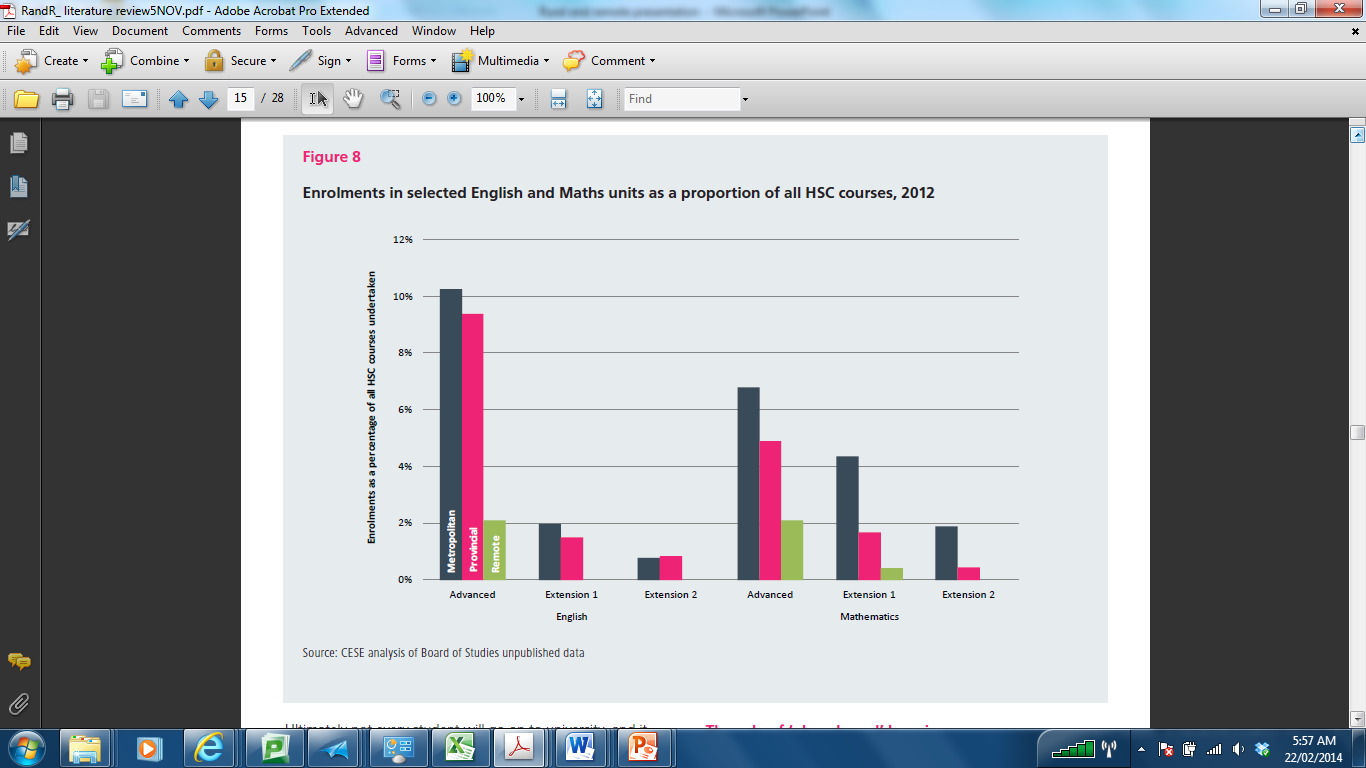 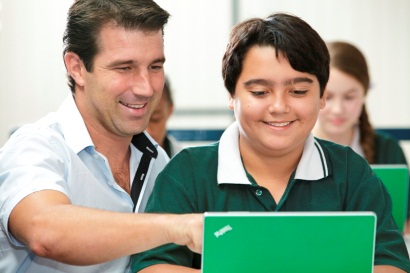 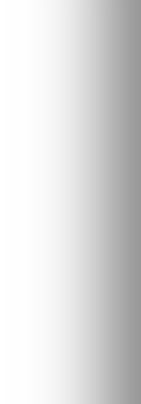 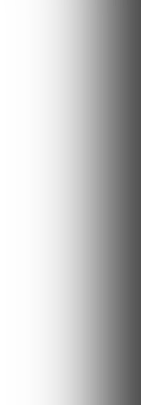 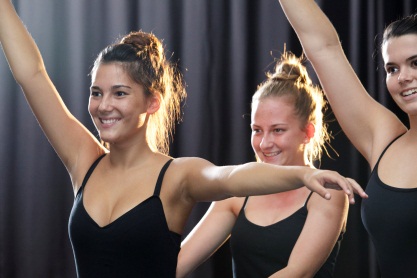 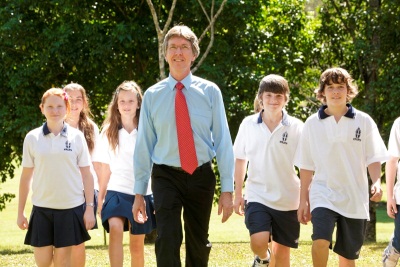 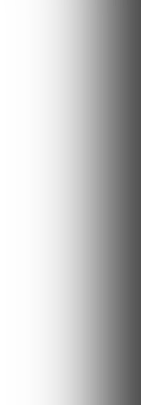 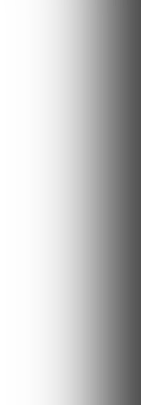 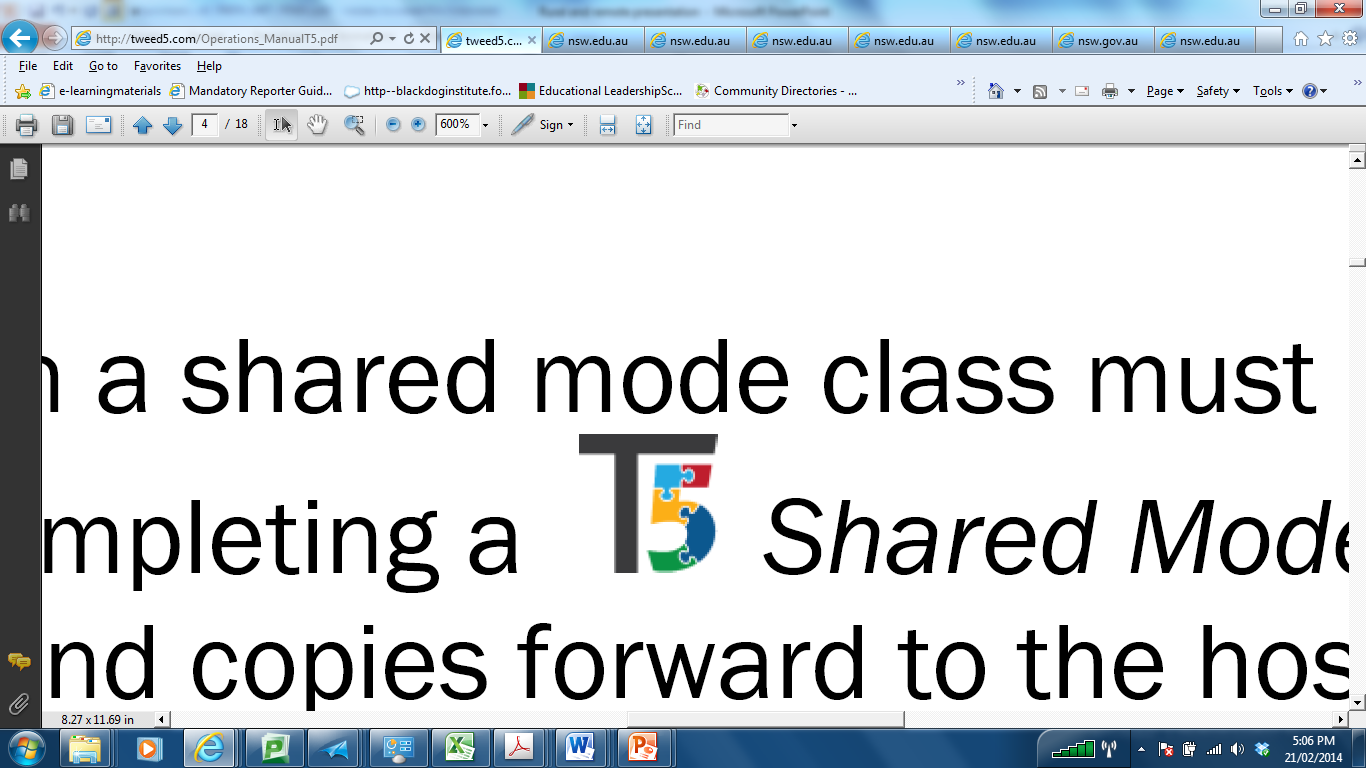 Understanding rurality & remoteness
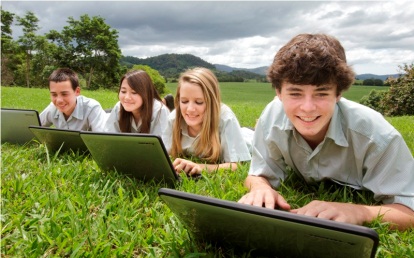 MARCH
26
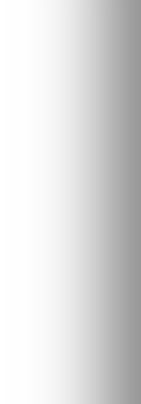 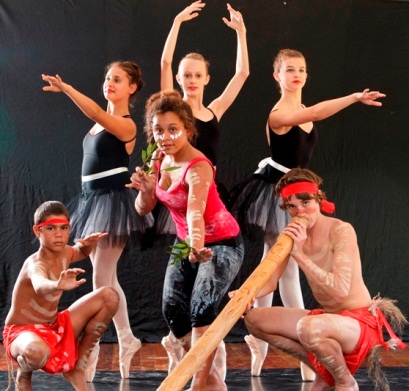 All schools are impacted by and respond to  disadvantage in their communities. In many cases, it is multiple forms of intersecting disadvantage.
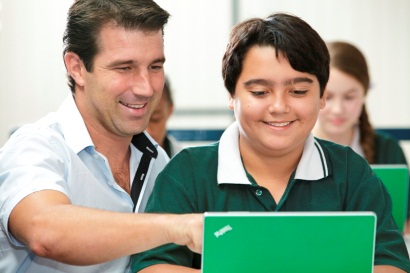 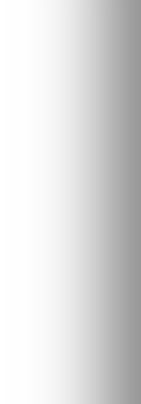 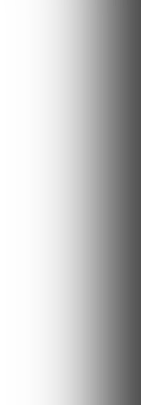 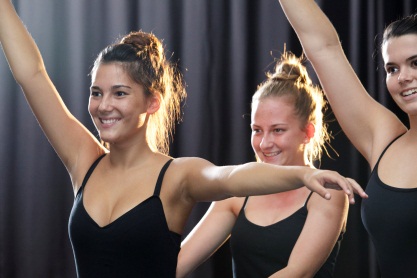 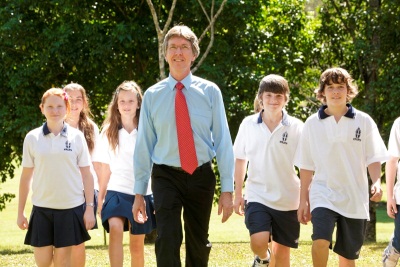 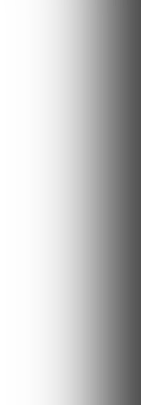 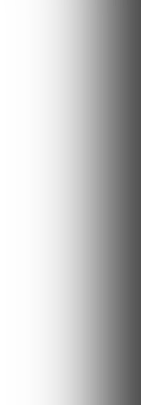 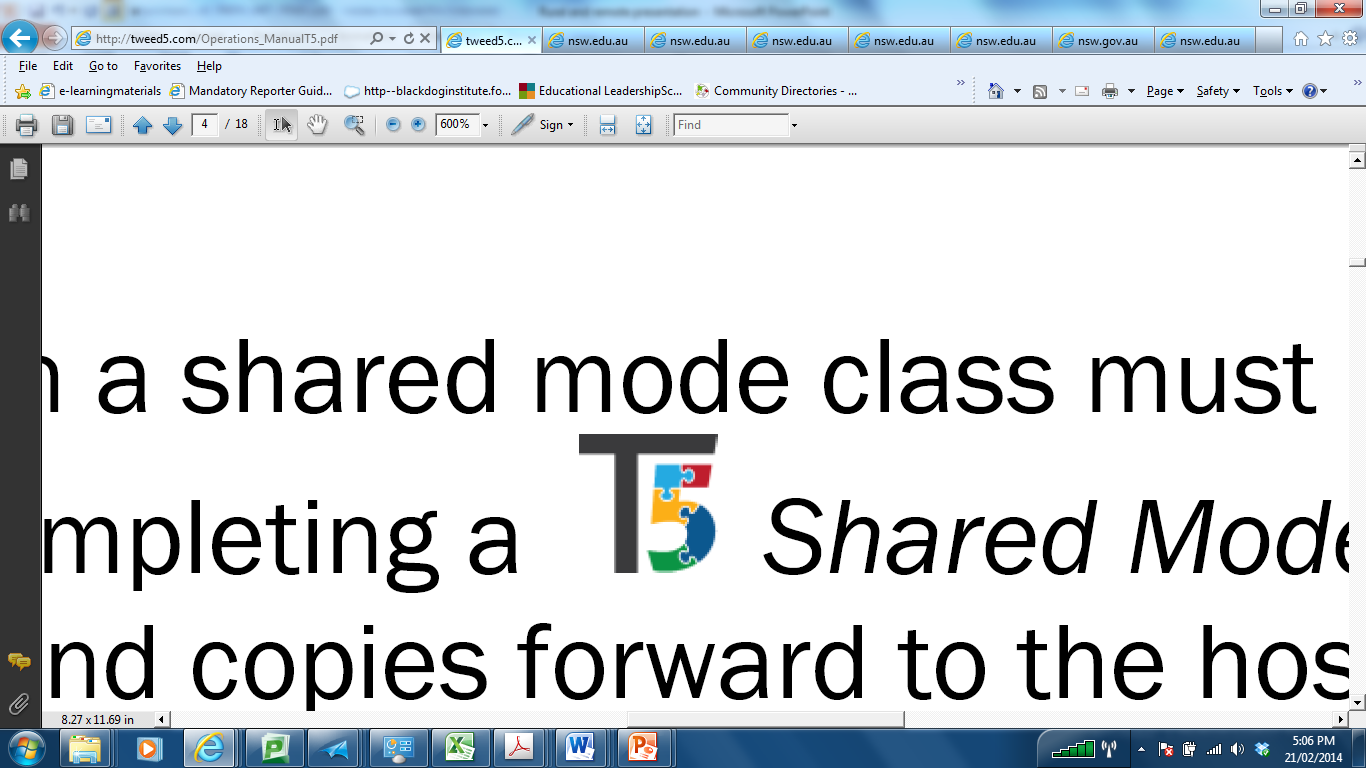 Understanding rurality & remoteness
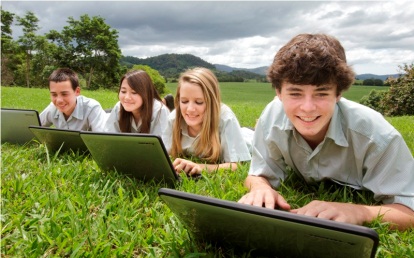 MARCH
26
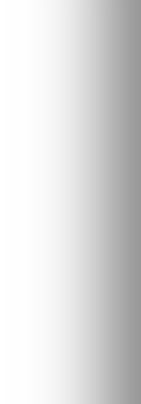 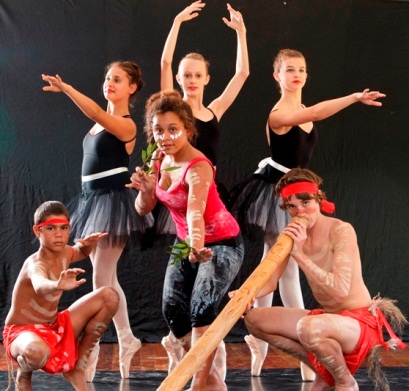 What is different in rural and remote communities is how geographic isolation amplifies the impact of intersecting disadvantage.
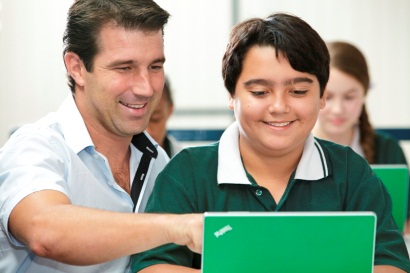 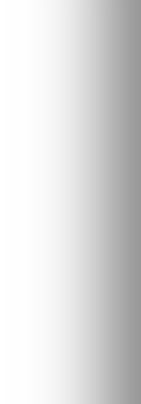 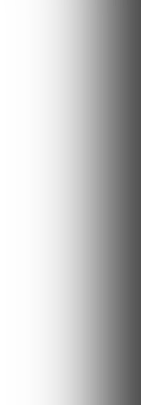 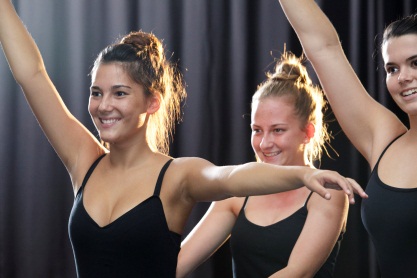 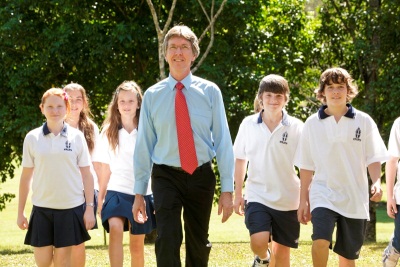 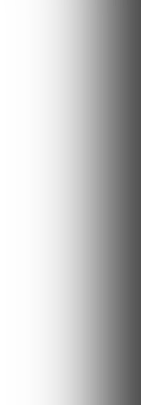 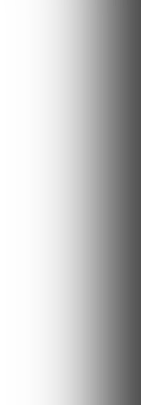 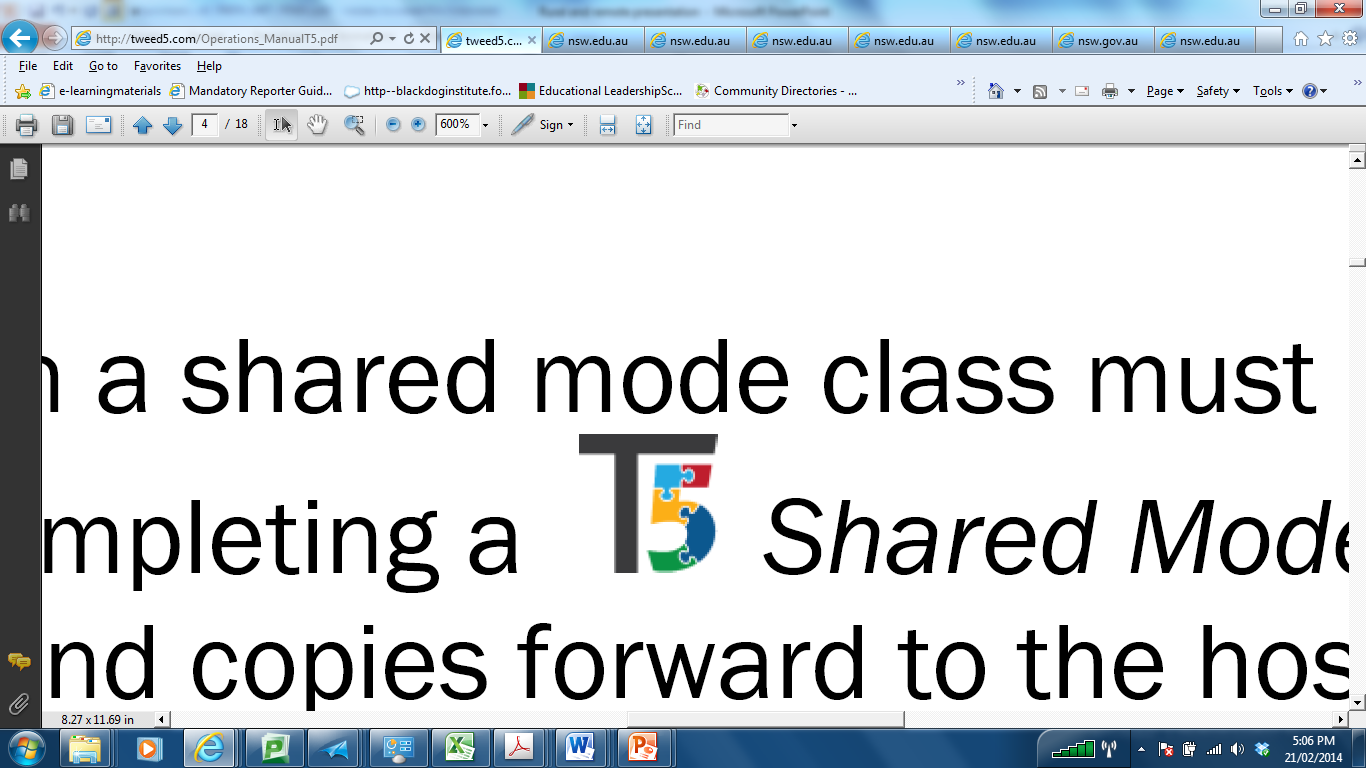 Understanding rurality & remoteness
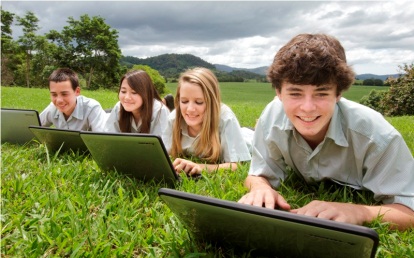 MARCH
26
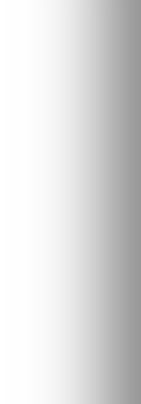 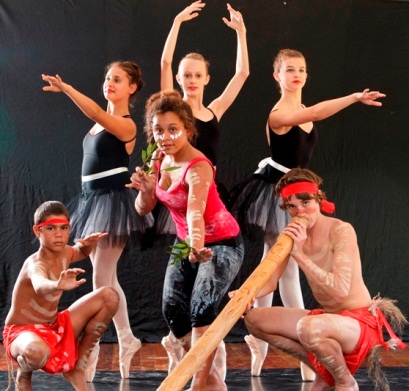 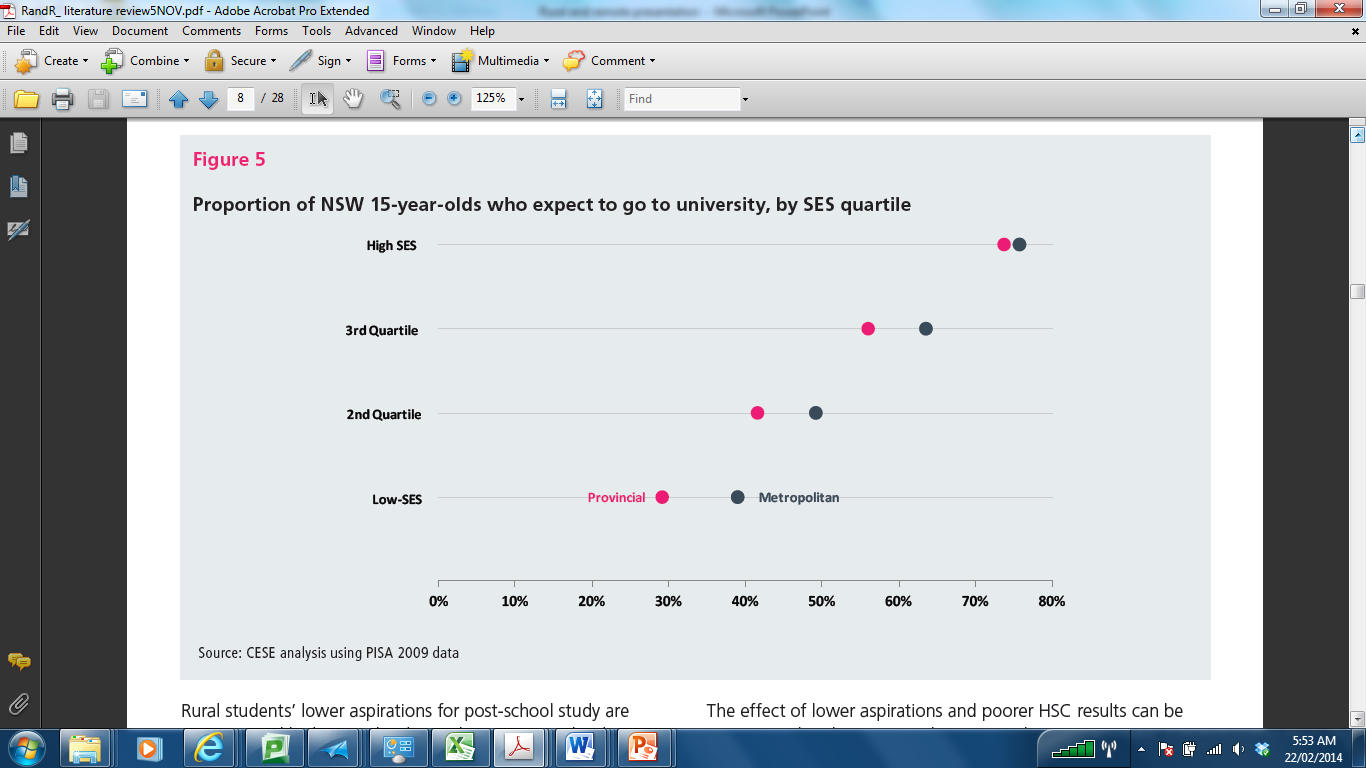 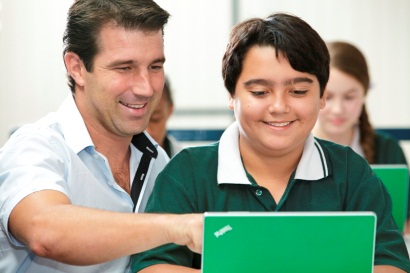 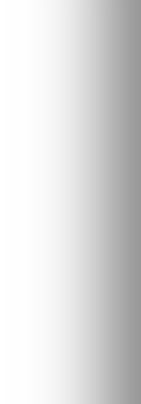 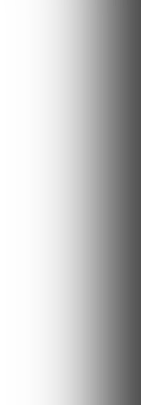 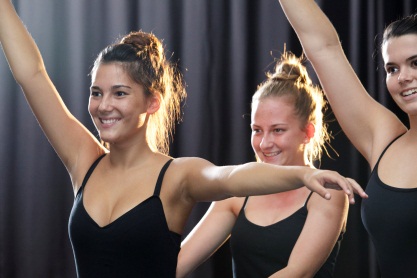 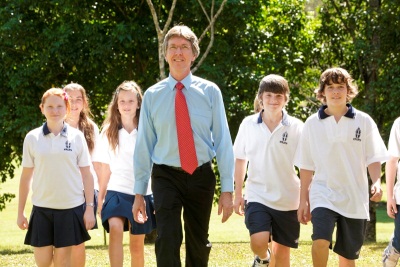 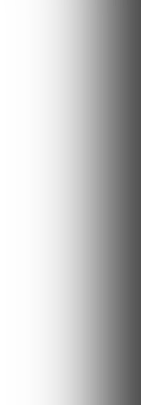 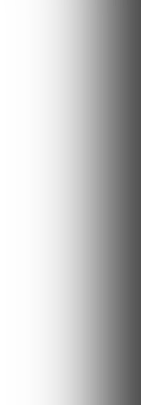 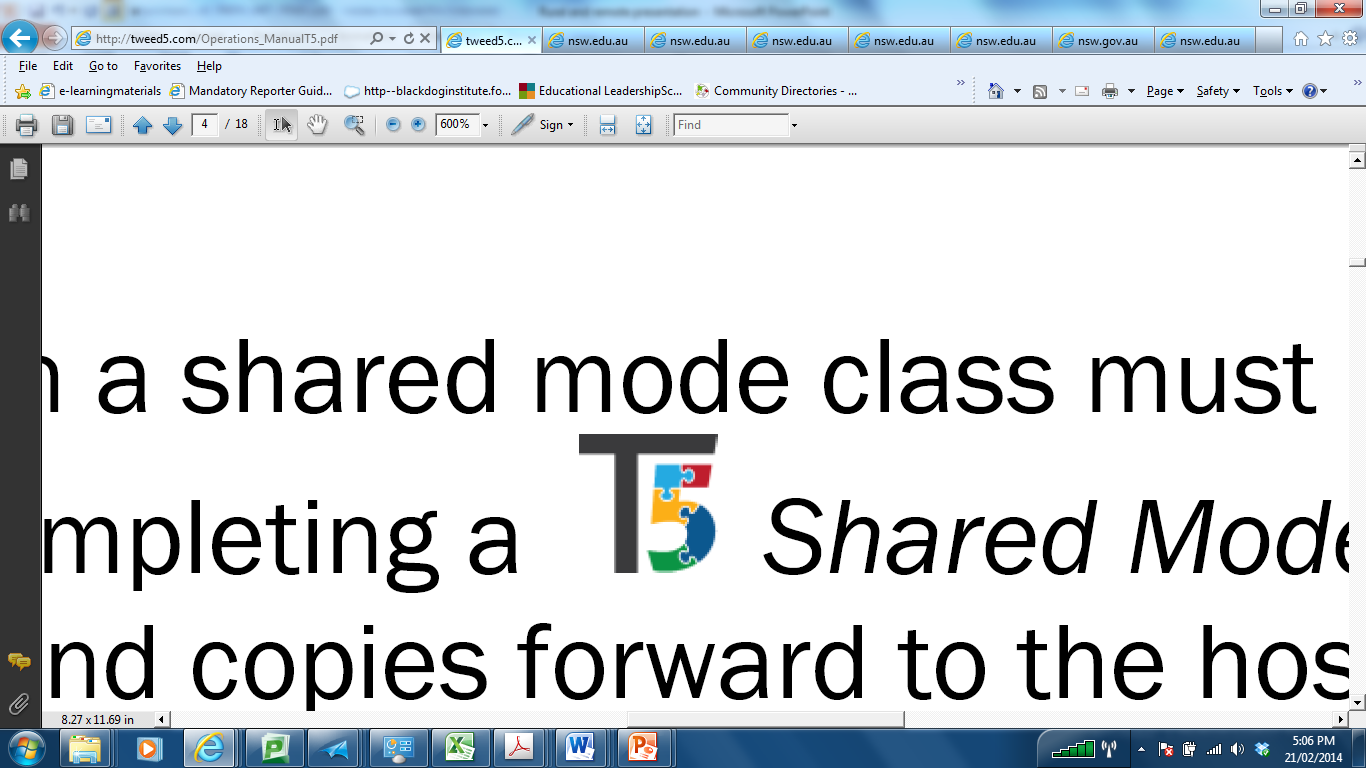 Understanding rurality & remoteness
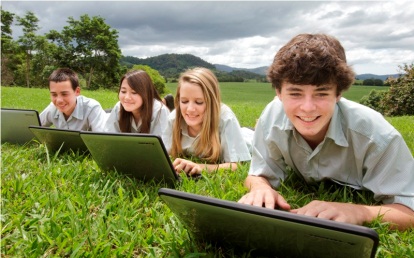 MARCH
26
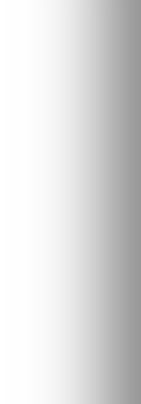 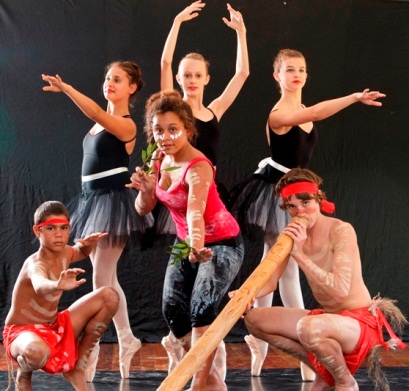 The NSW Department of Education and Communities is committed to equity of outcomes for students in NSW.
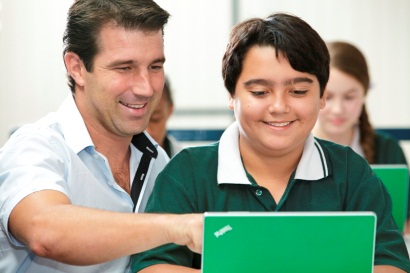 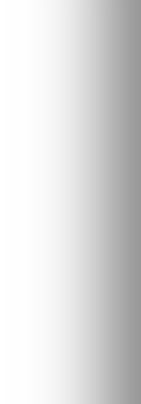 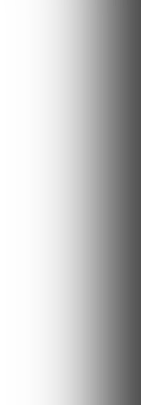 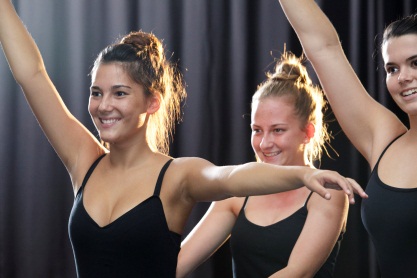 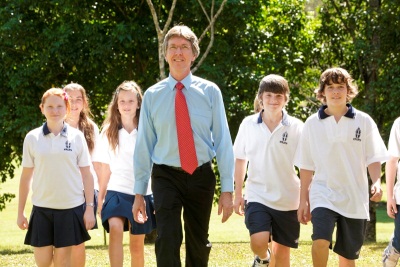 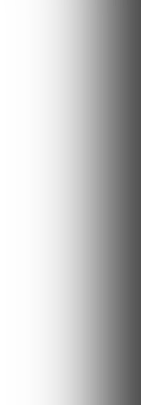 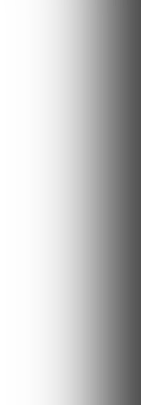 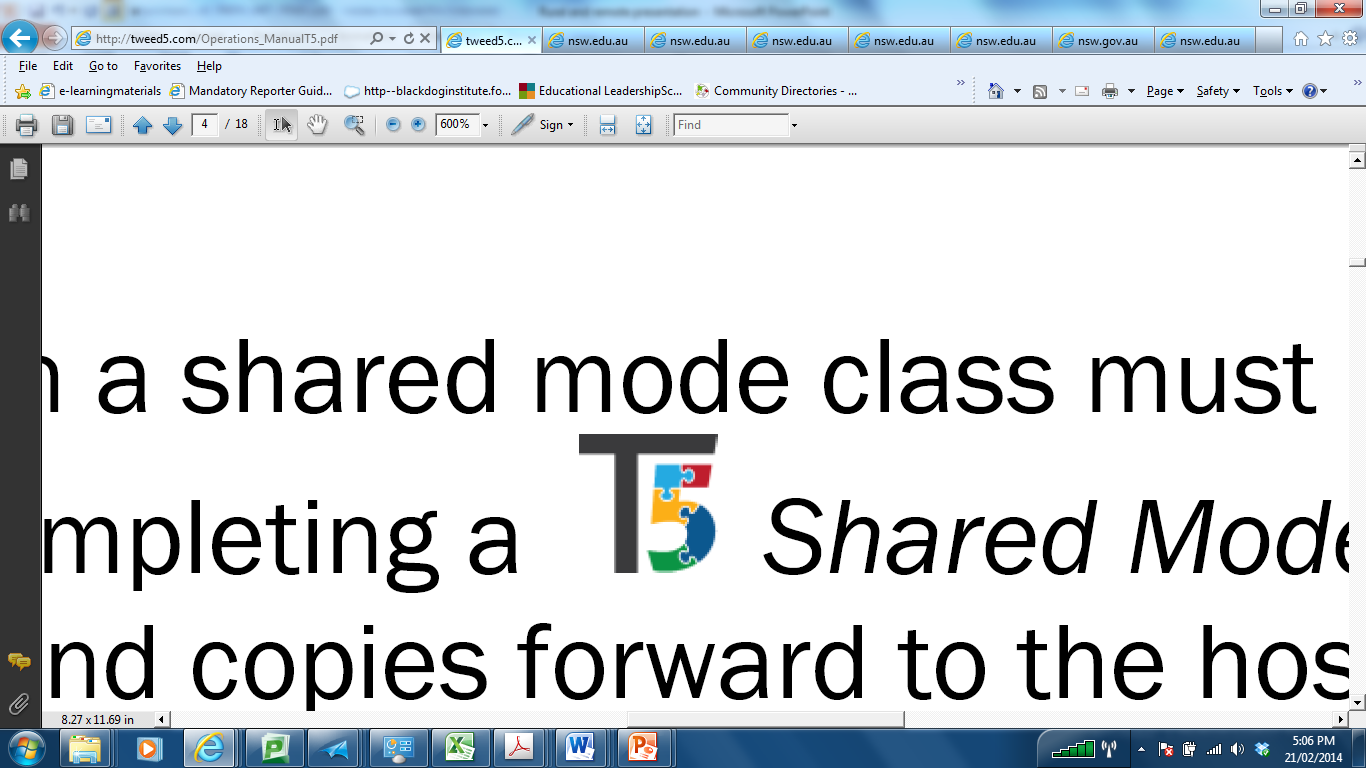 Understanding rurality & remoteness
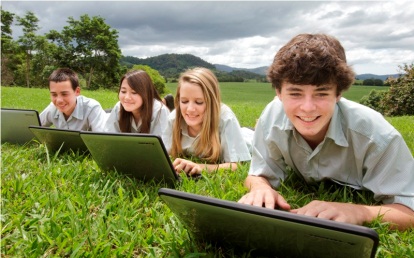 MARCH
26
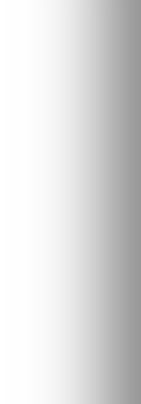 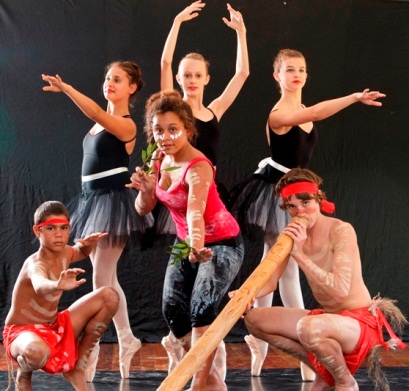 A range of programs are available for students and schools to provide access and improve learning outcomes, particularly in rural areas.
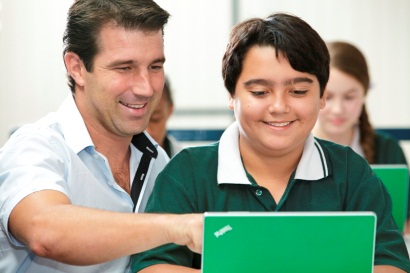 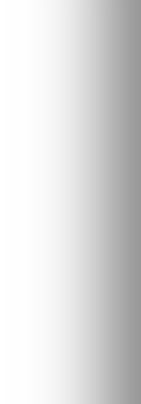 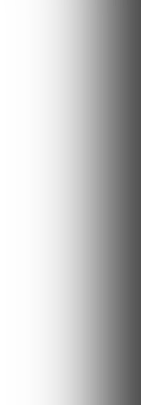 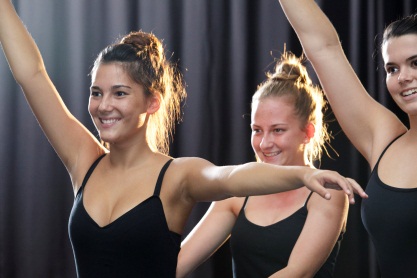 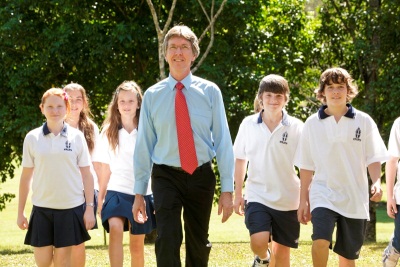 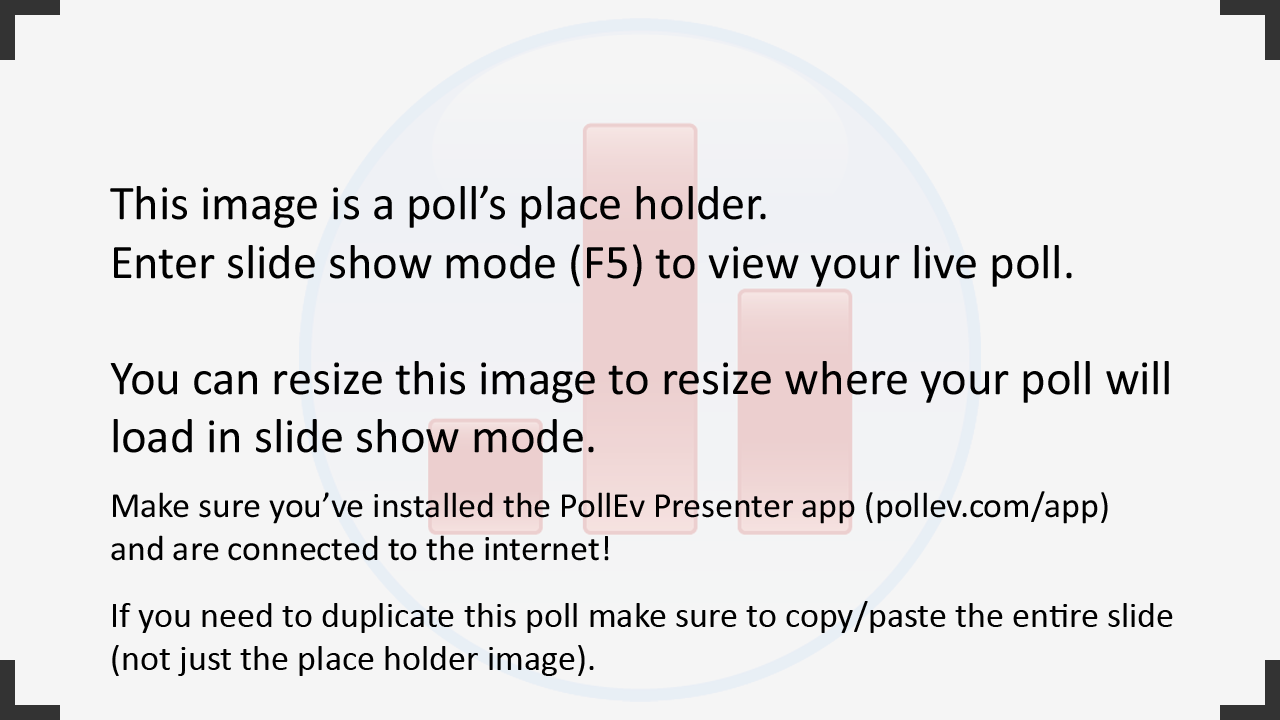 [Speaker Notes: Poll Title: Will all vacancies in rural and remote eight point incentive schools have a $10,000 recruitment benefit?
http://www.polleverywhere.com/multiple_choice_polls/DiMLK3kalKoqdZV]
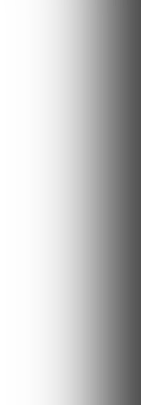 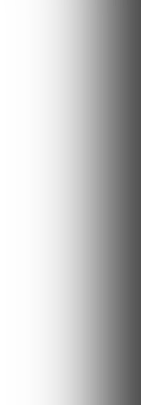 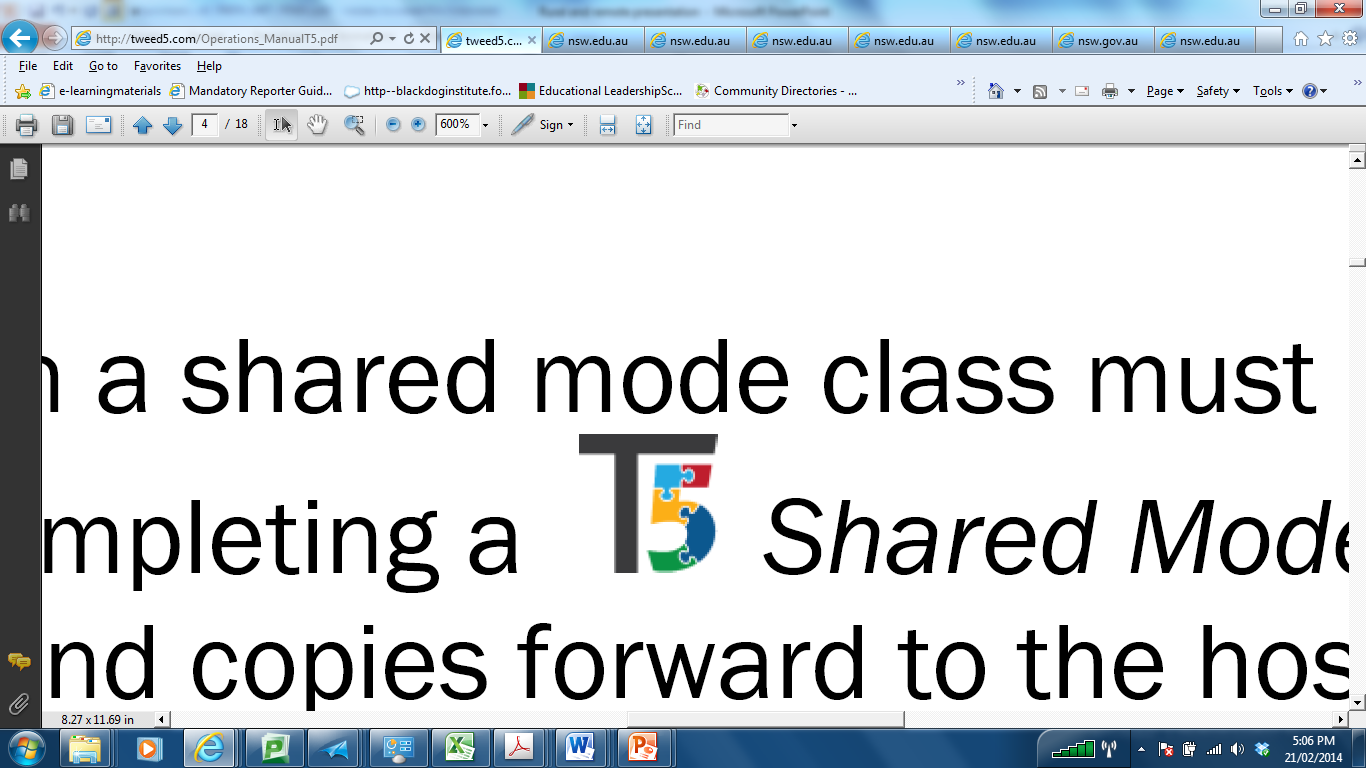 Understanding rurality & remoteness
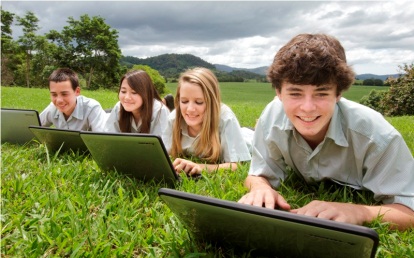 MARCH
26
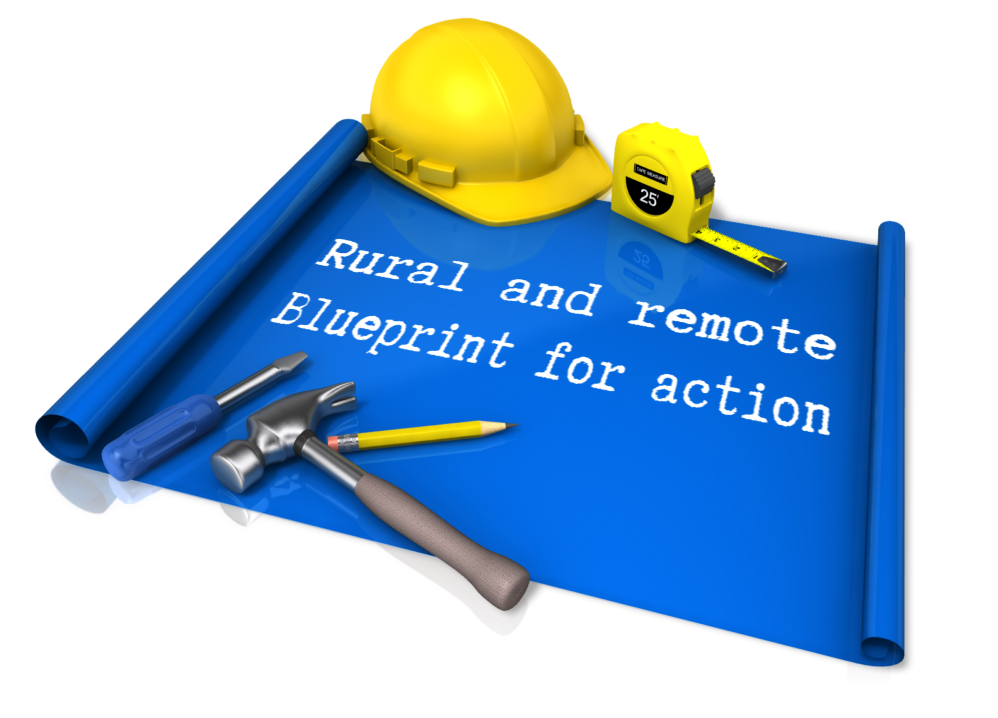 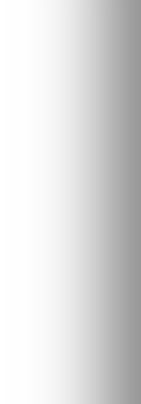 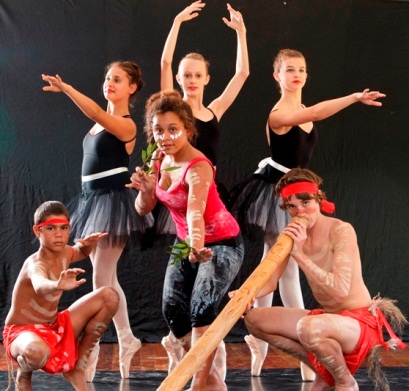 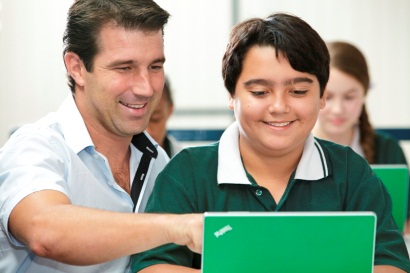 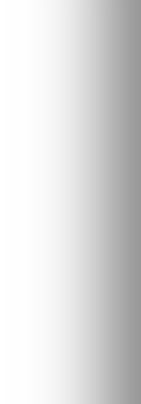 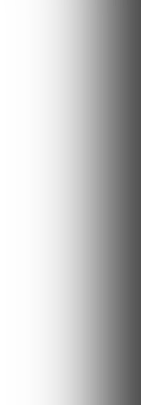 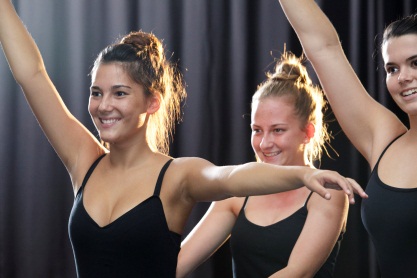 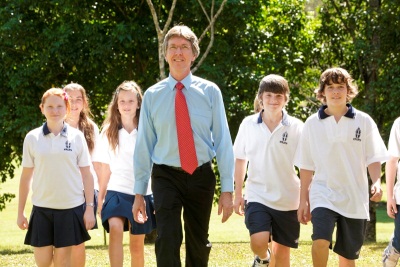 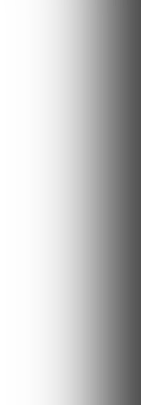 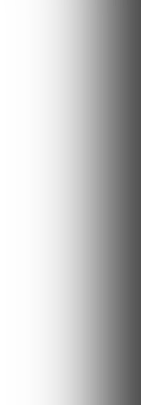 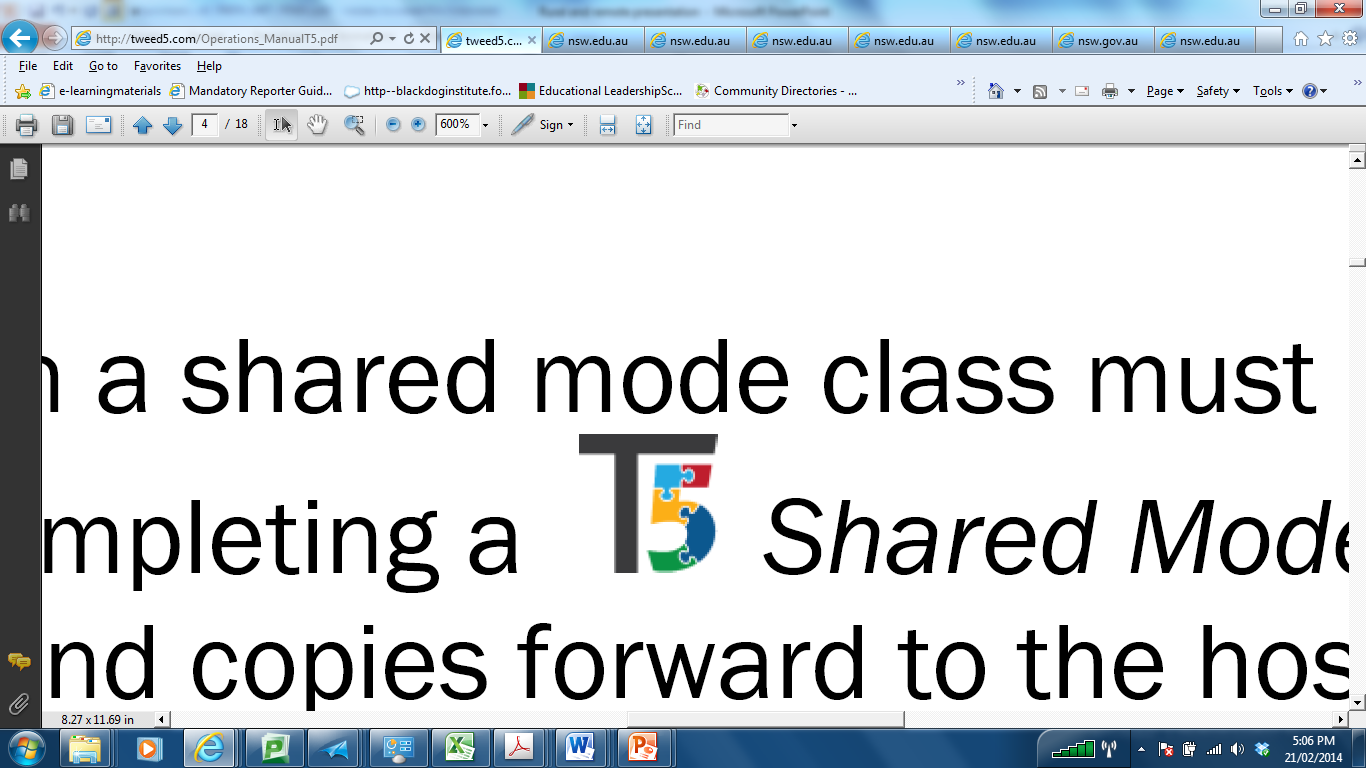 Understanding rurality & remoteness
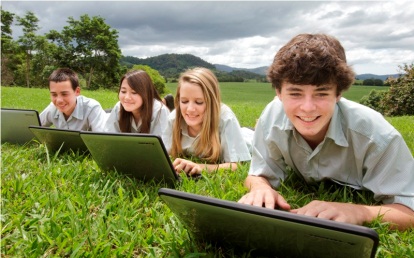 MARCH
26
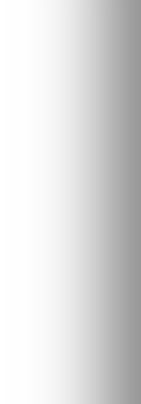 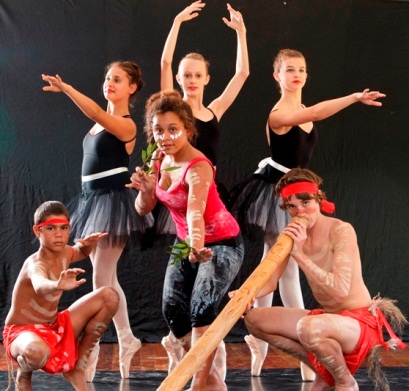 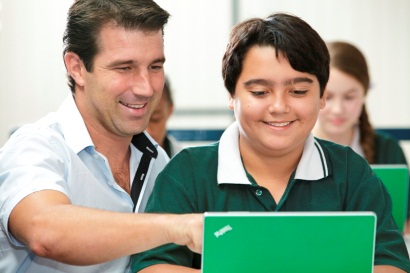 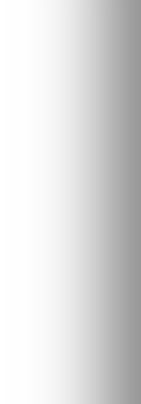 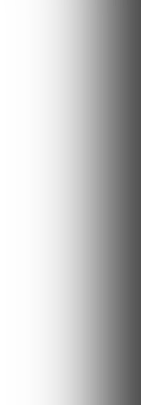 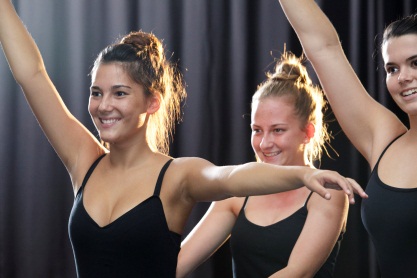 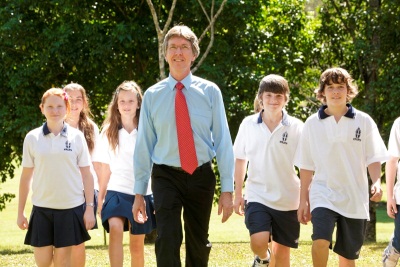 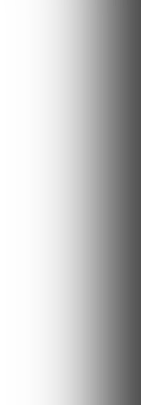 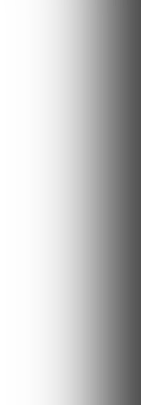 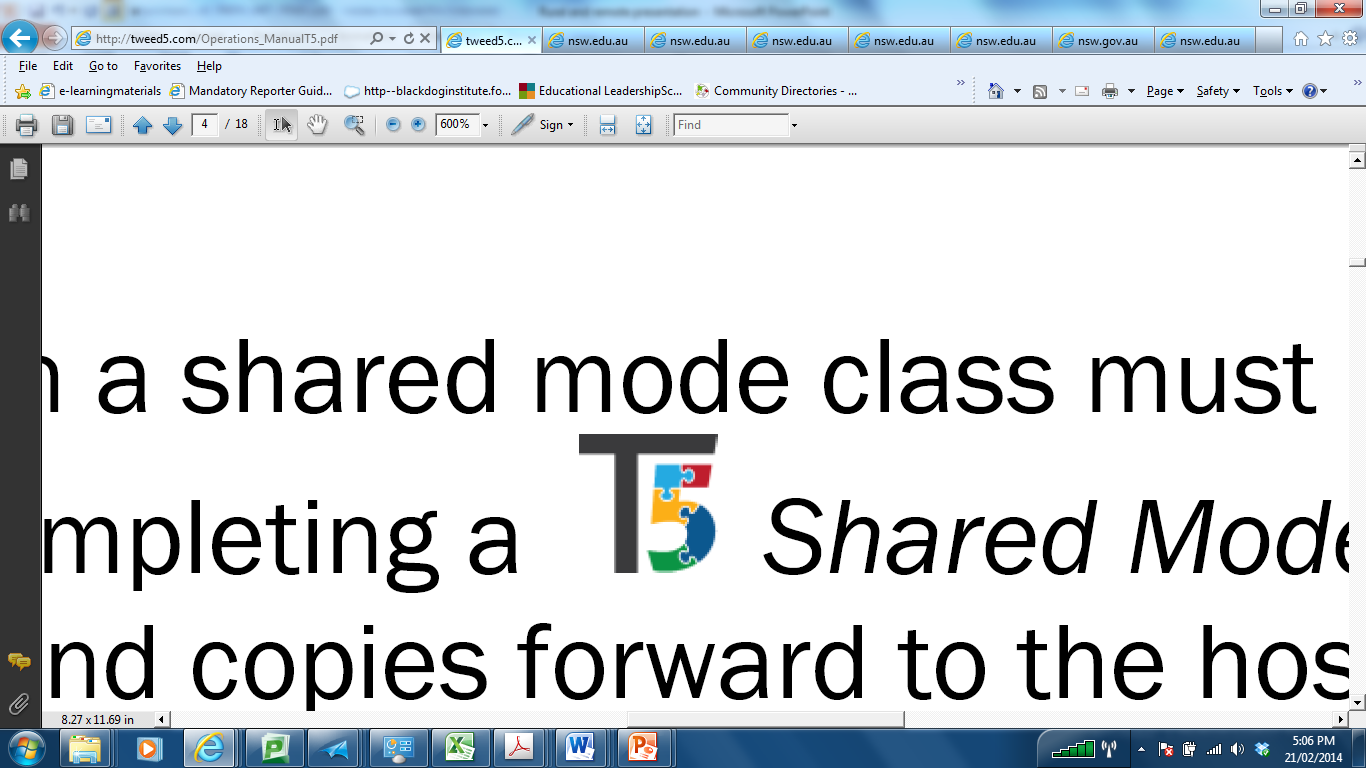 Understanding rurality & remoteness
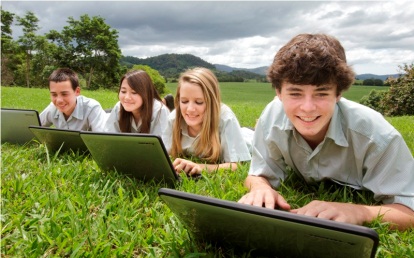 MARCH
26
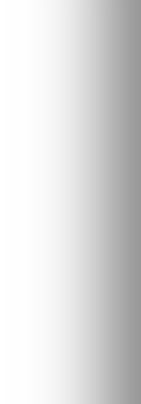 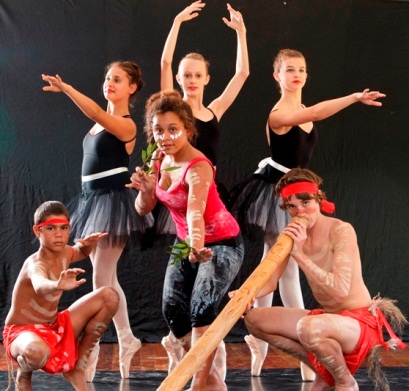 Access to quality early childhood education.
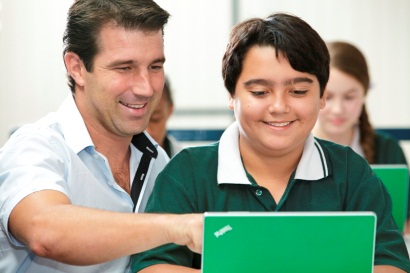 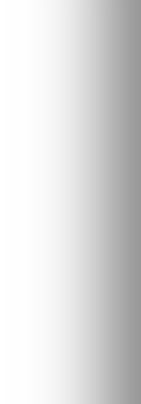 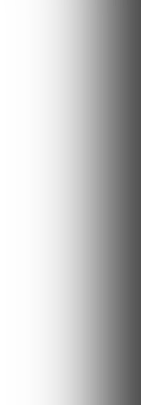 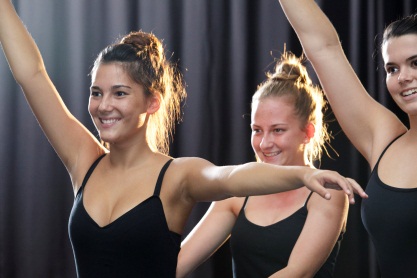 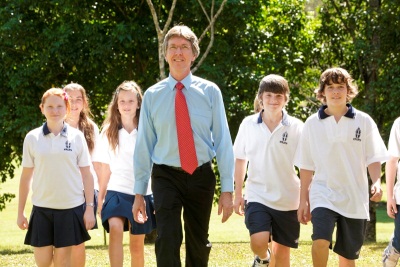 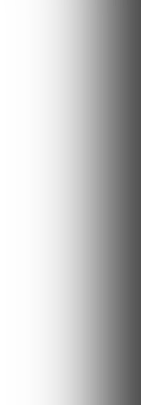 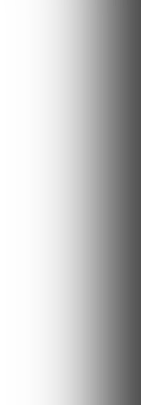 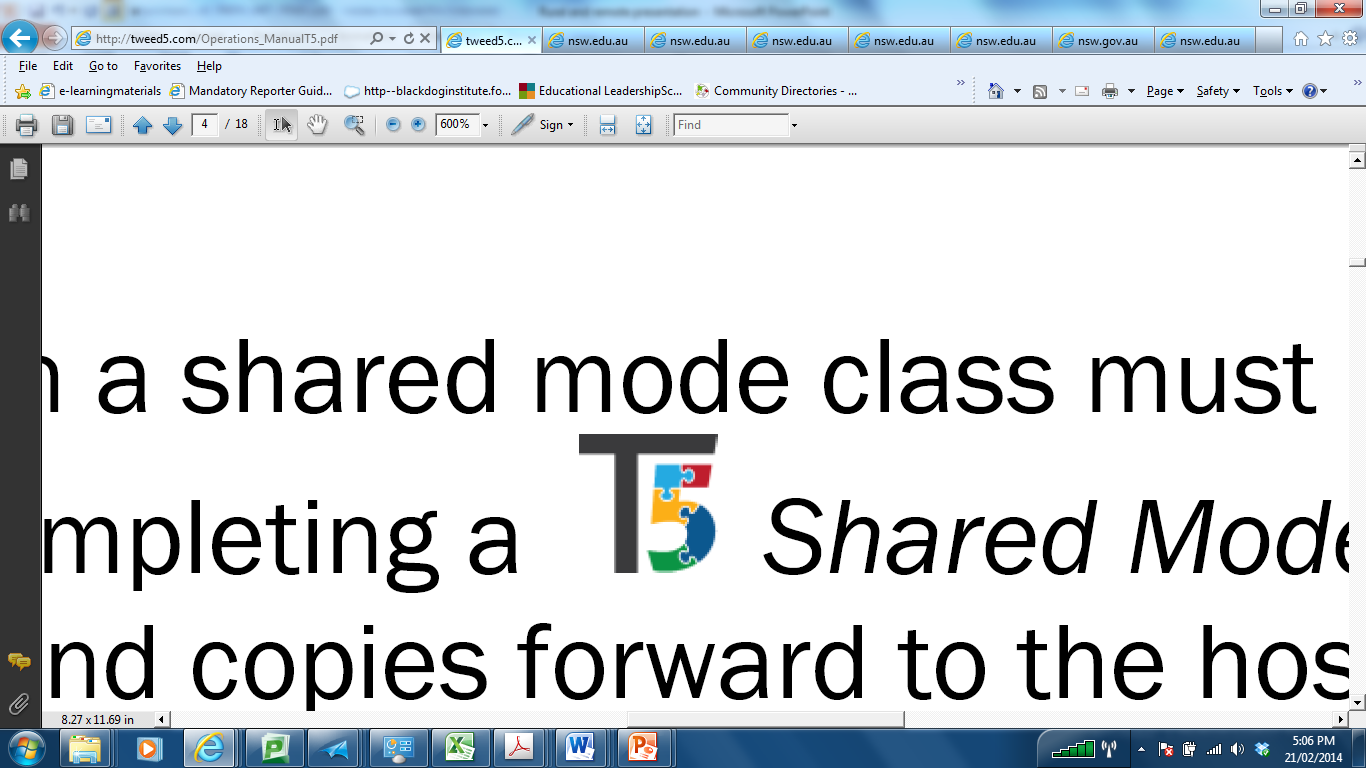 Understanding rurality & remoteness
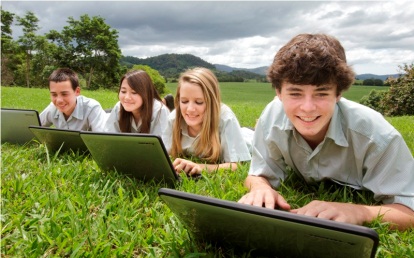 MARCH
26
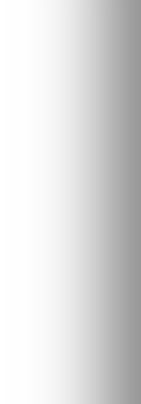 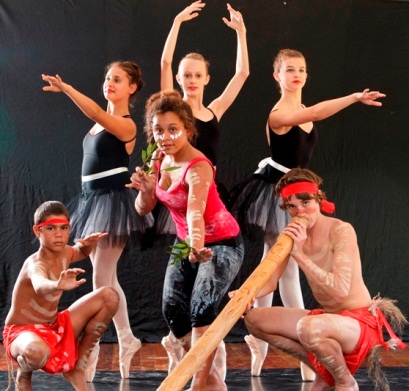 Providing students with quality teaching.
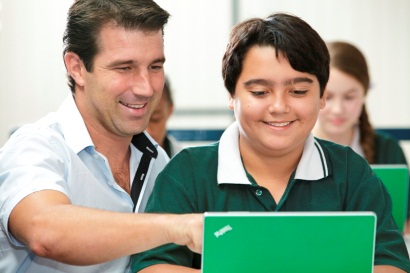 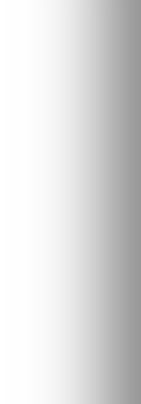 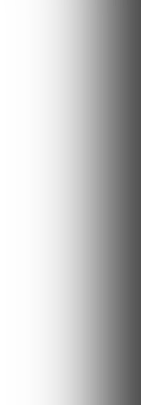 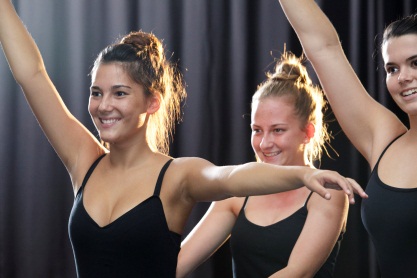 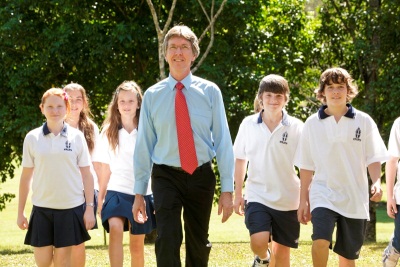 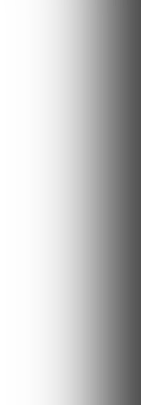 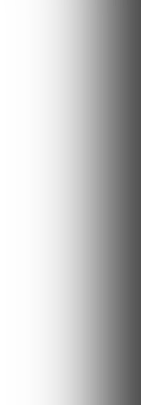 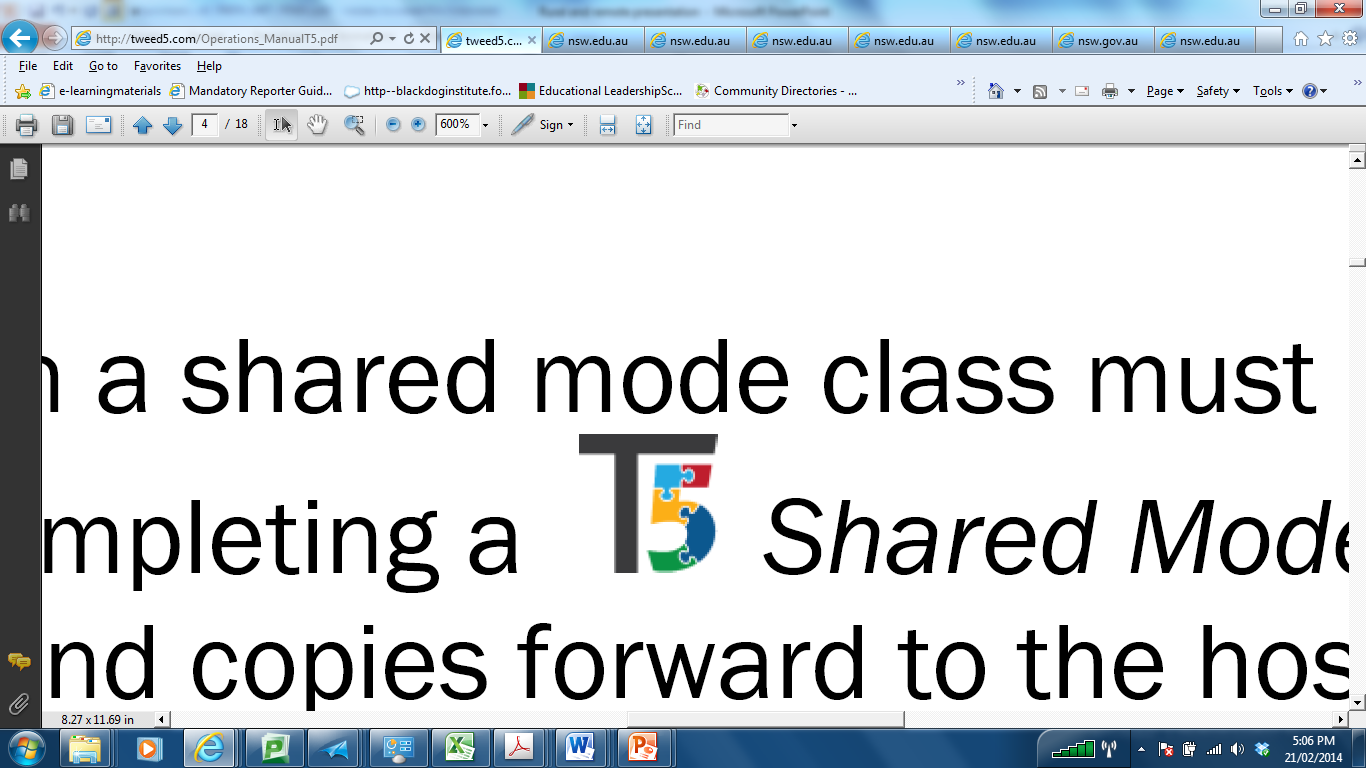 Understanding rurality & remoteness
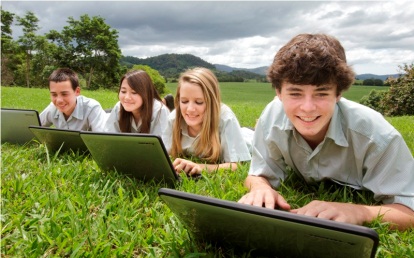 MARCH
26
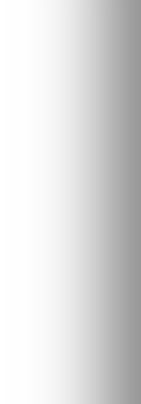 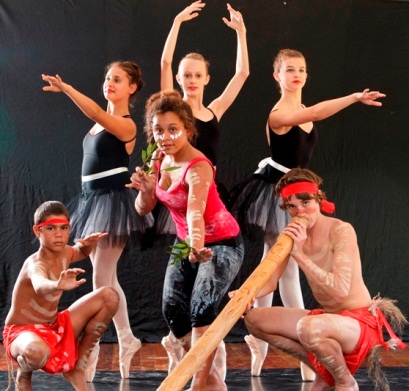 Providing students with access to a broad and rigorous curriculum.
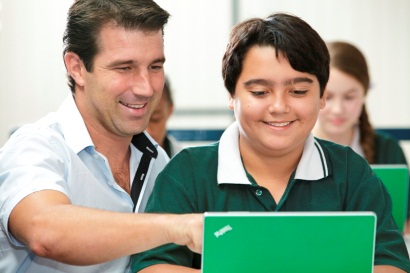 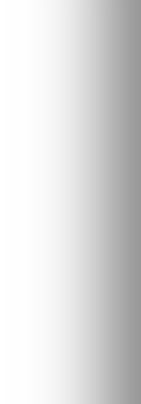 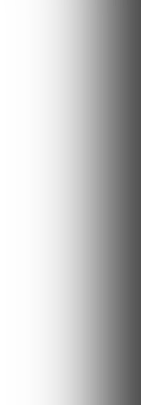 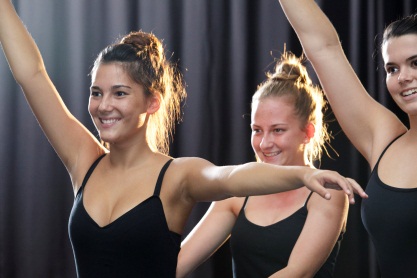 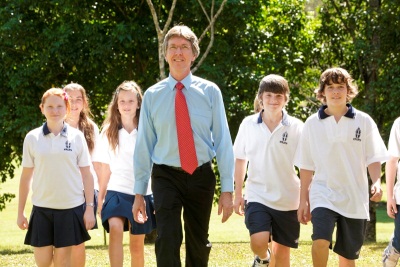 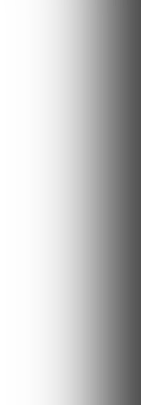 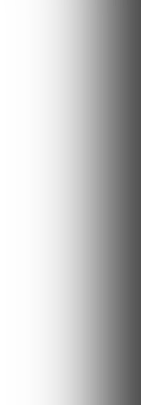 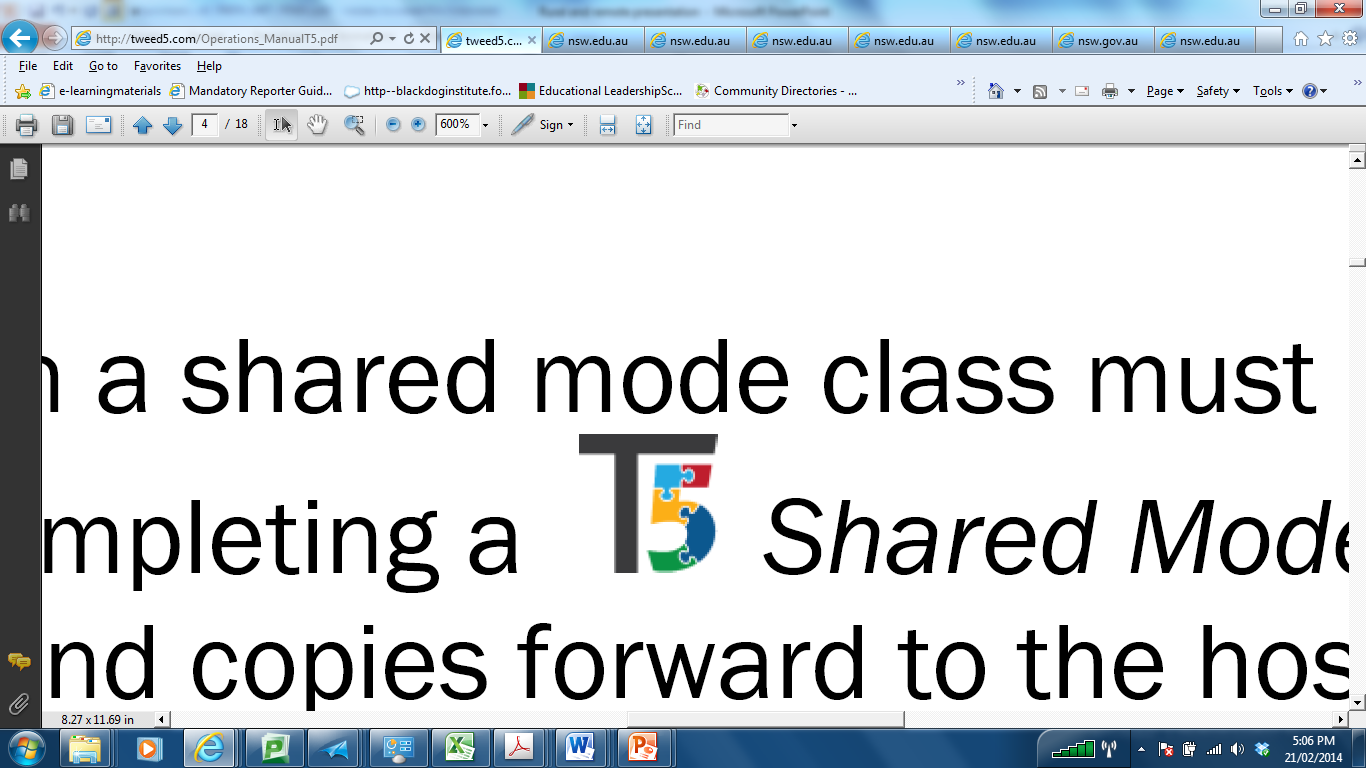 Understanding rurality & remoteness
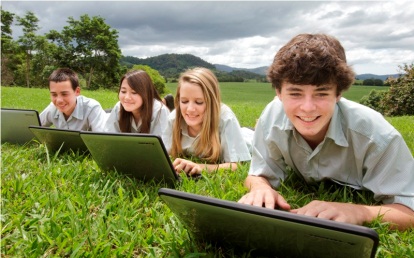 MARCH
26
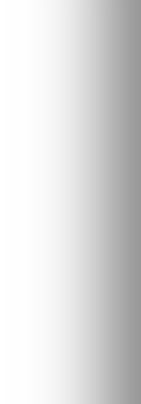 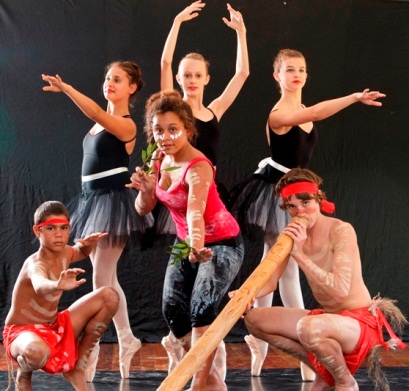 Raising student expectations and pathways into further study.
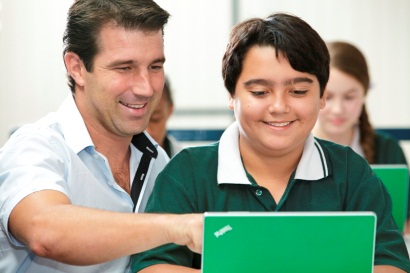 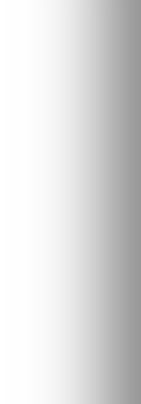 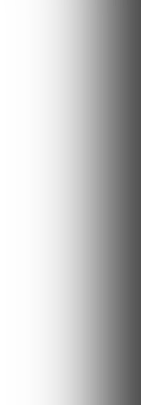 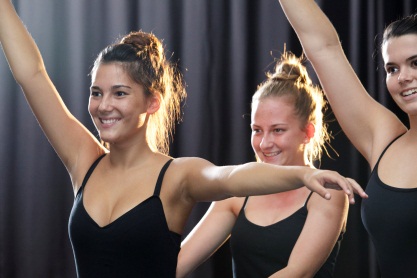 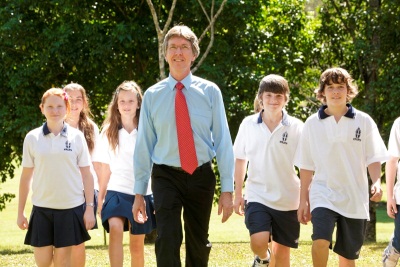 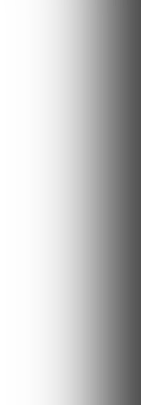 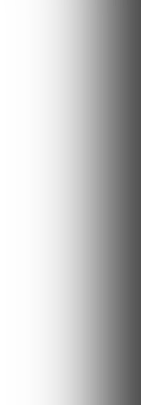 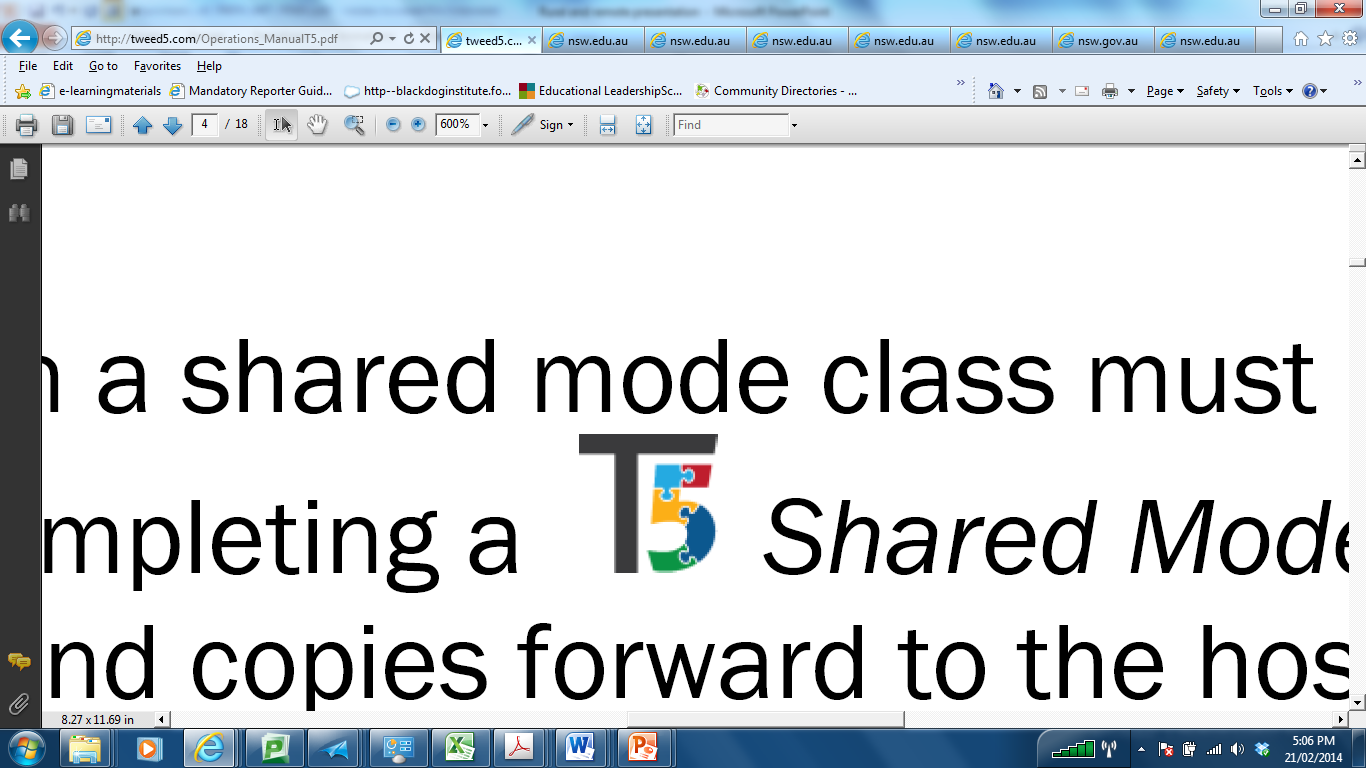 Blueprint  
for action
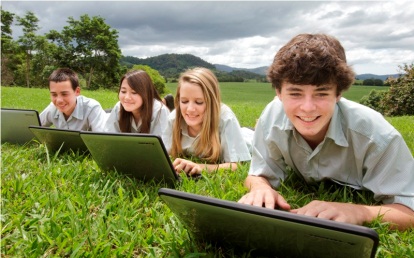 MARCH
26
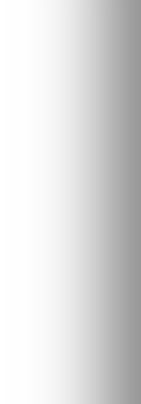 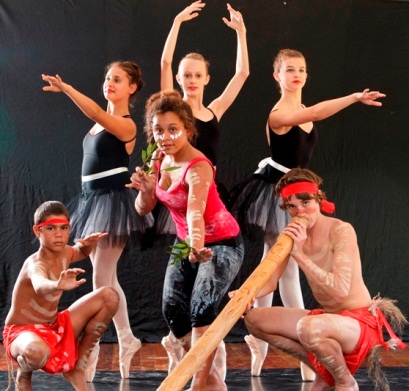 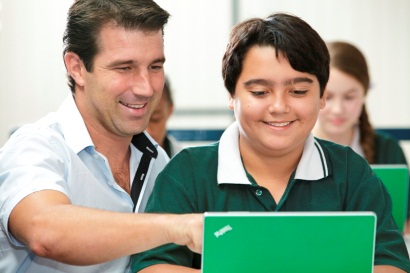 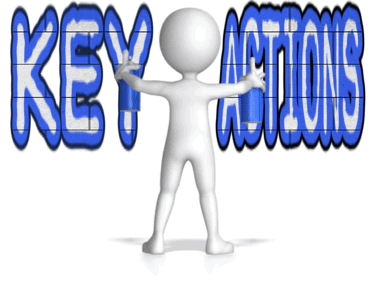 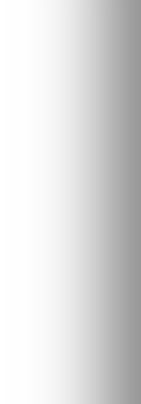 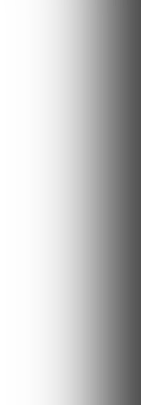 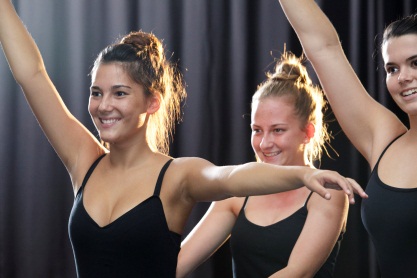 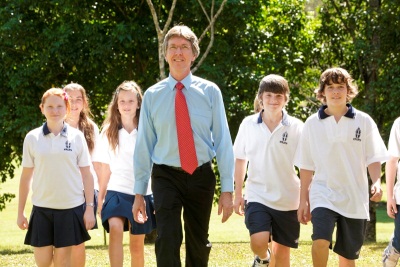 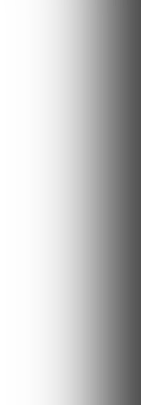 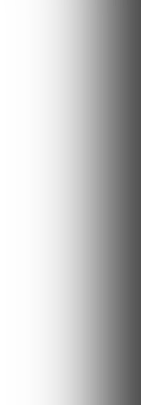 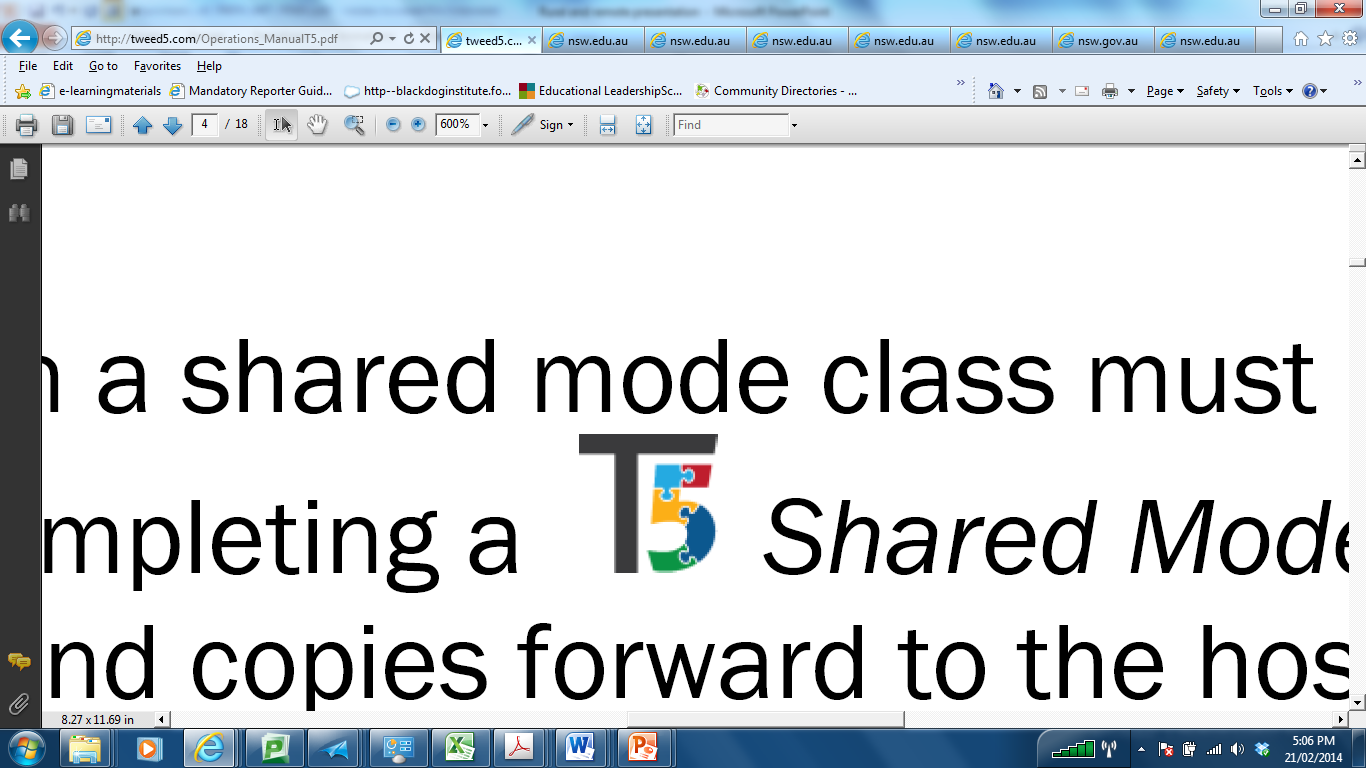 Blueprint  
for action
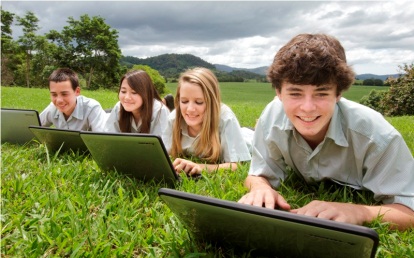 MARCH
26
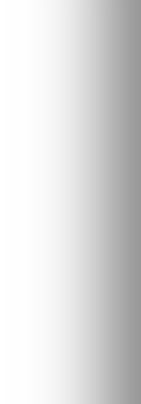 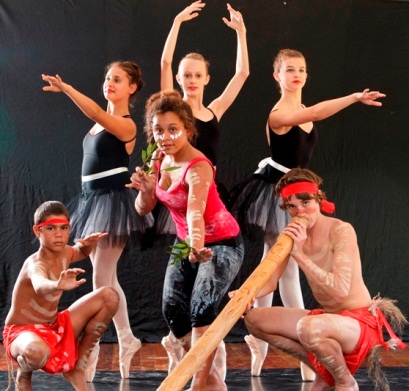 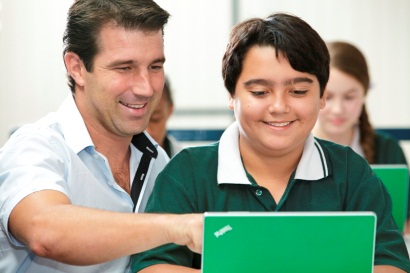 strengthen early childhood education for children in rural and remotes communities;
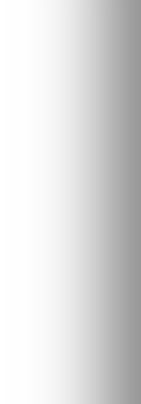 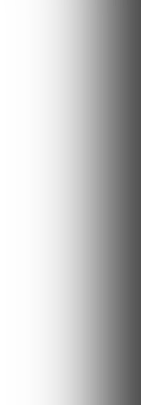 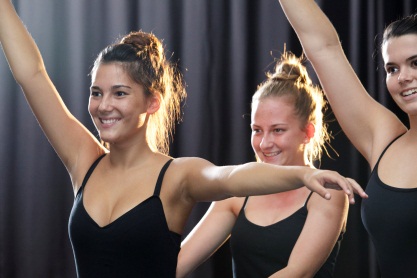 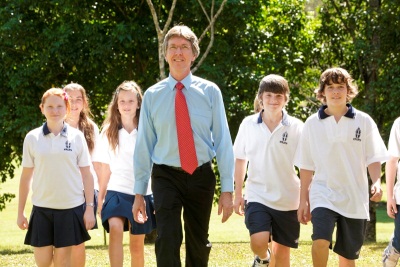 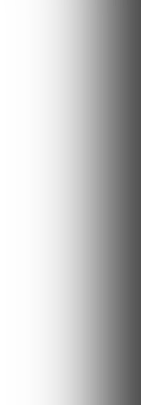 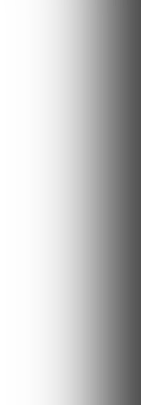 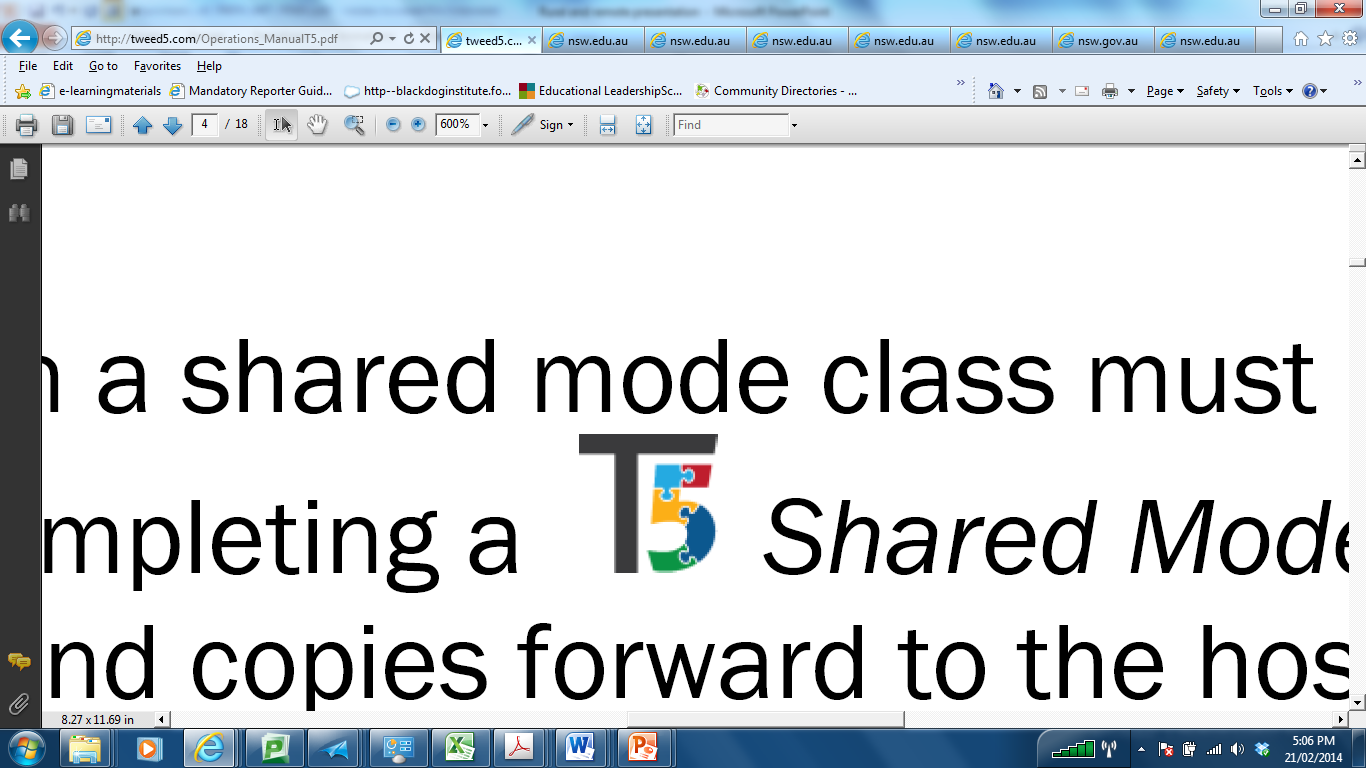 Blueprint  
for action
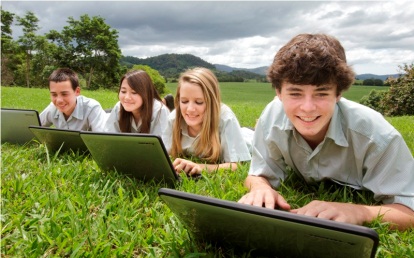 MARCH
26
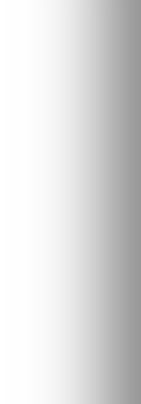 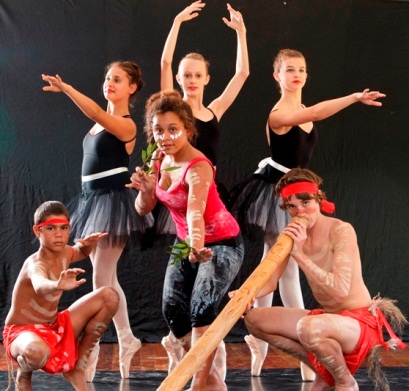 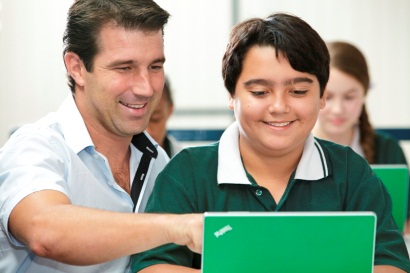 give students in rural and remote schools access to a broad range of curriculum opportunities;
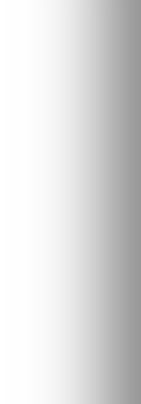 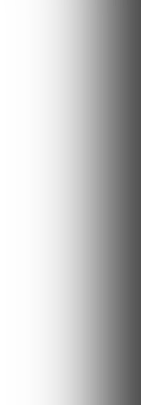 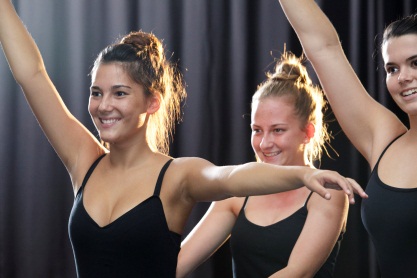 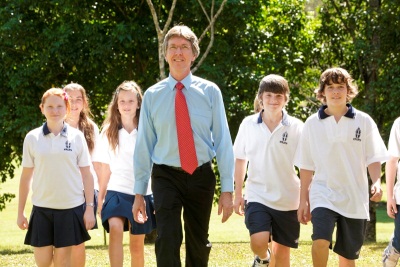 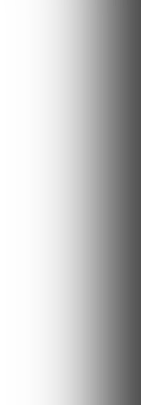 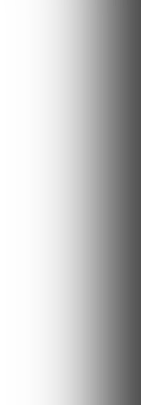 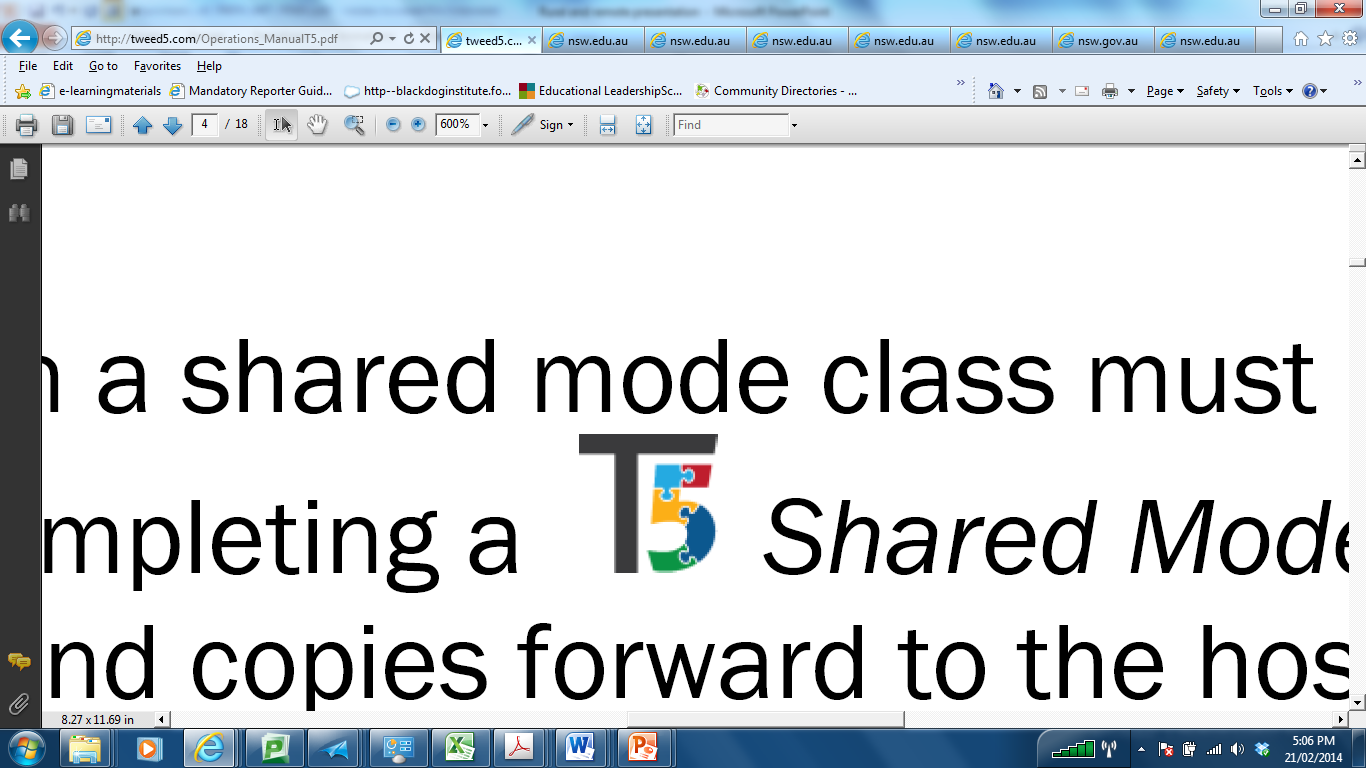 Blueprint  
for action
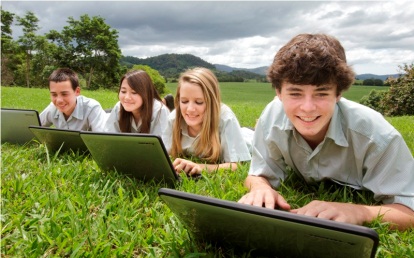 MARCH
26
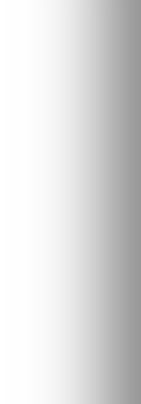 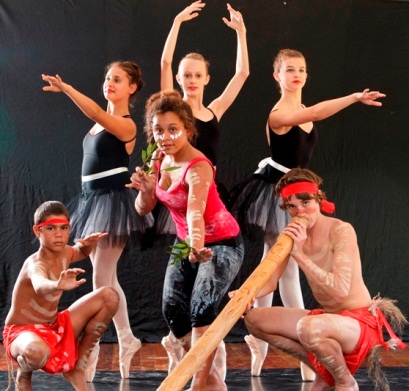 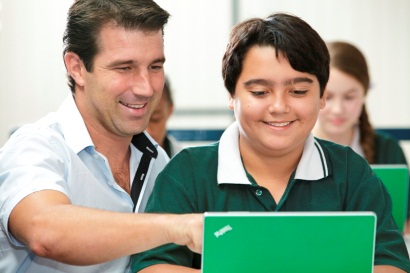 provide new incentives to attract and retain quality teachers and school leaders to rural and remote schools;
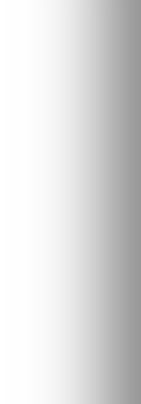 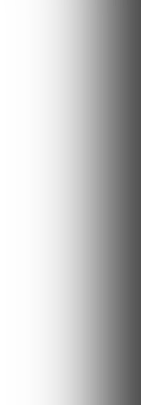 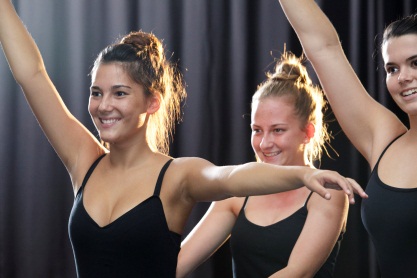 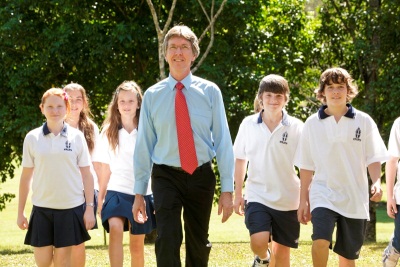 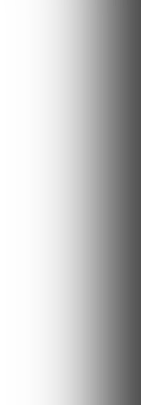 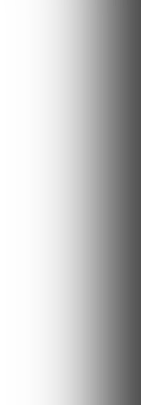 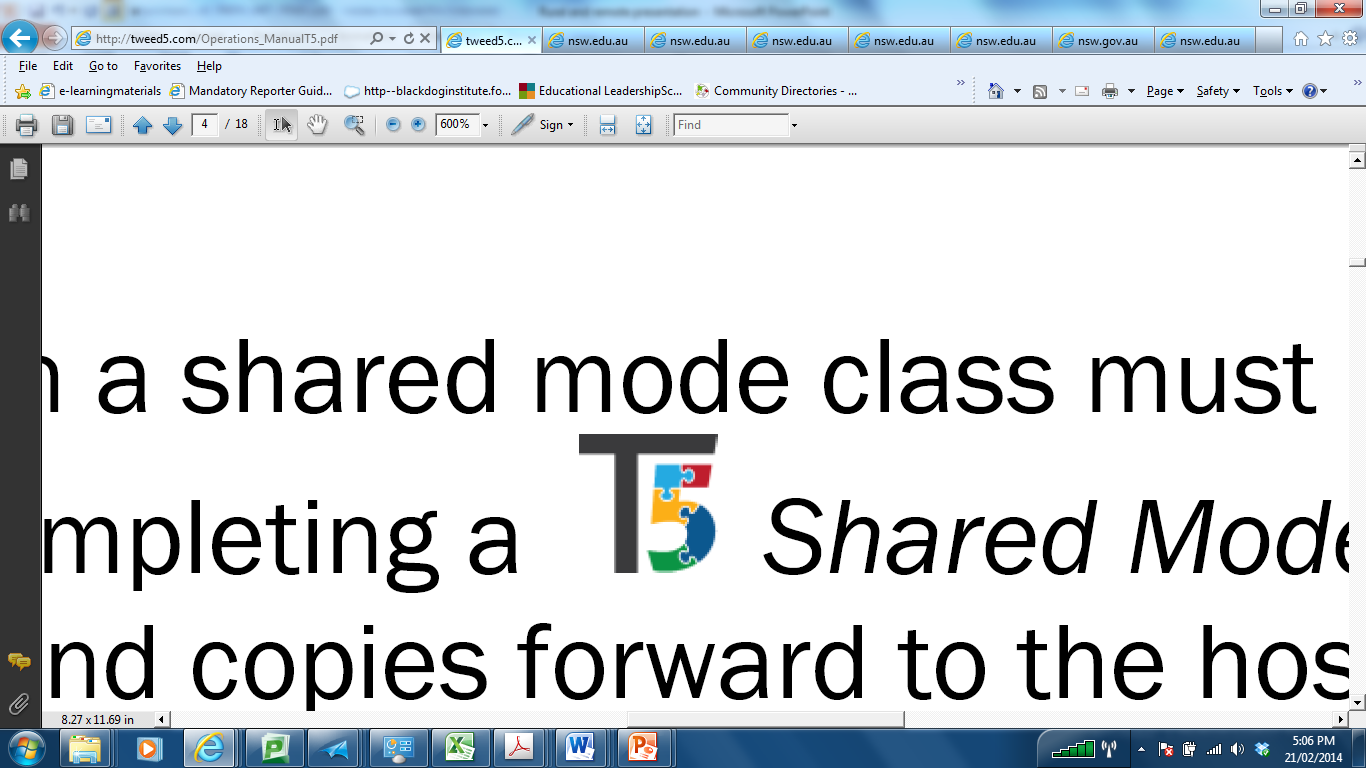 Blueprint  
for action
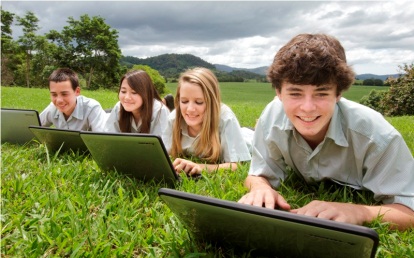 MARCH
26
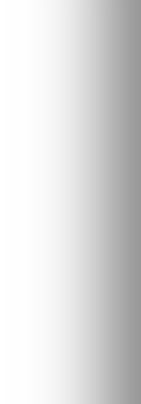 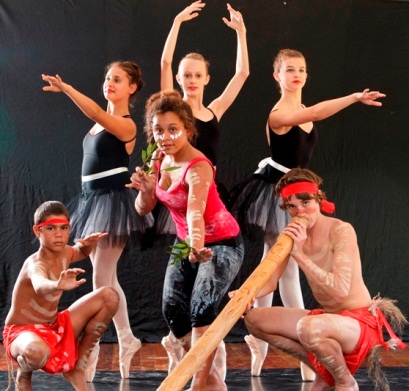 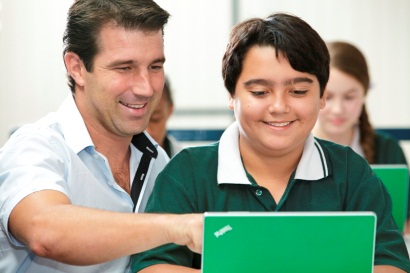 better support schools to meet student needs by establishing 15 specialist centres to coordinate inter-agency health and wellbeing services
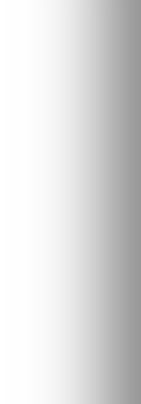 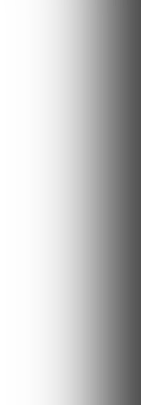 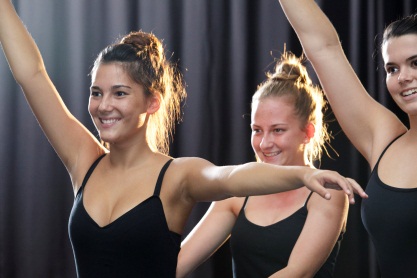 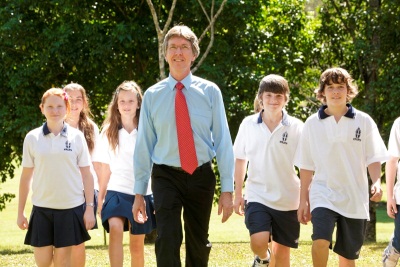 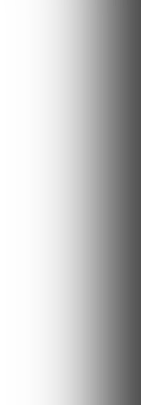 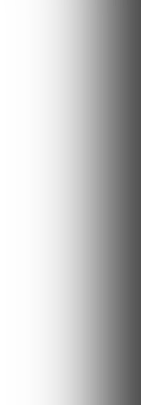 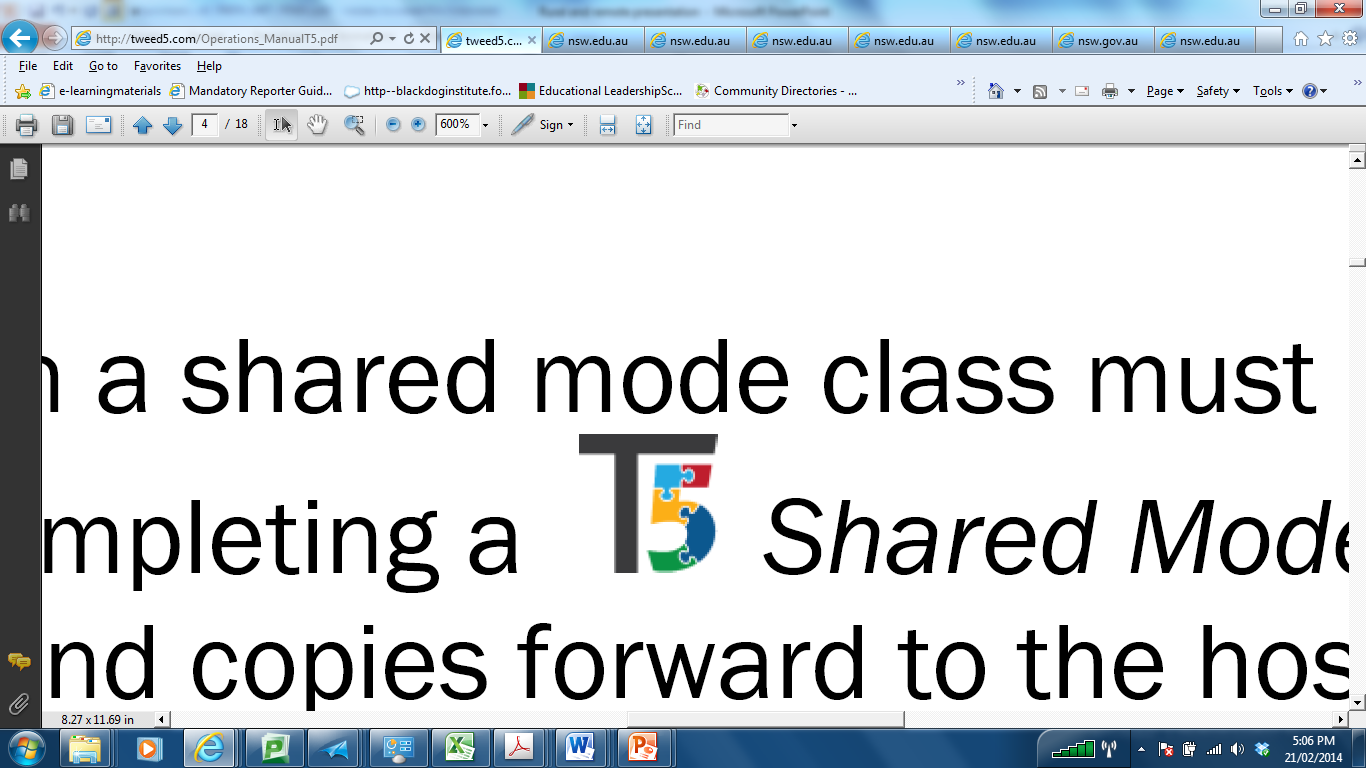 Blueprint  
for action
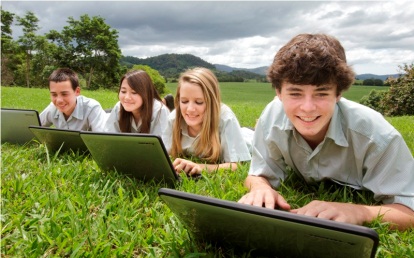 MARCH
26
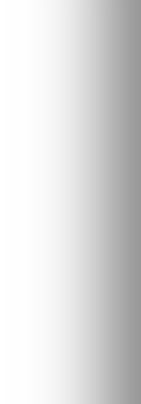 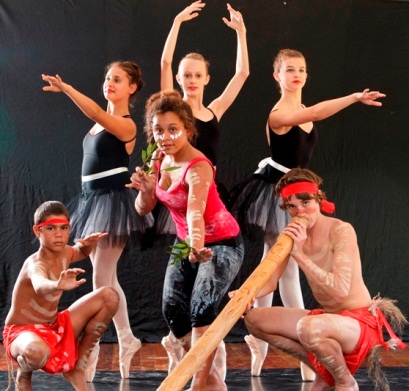 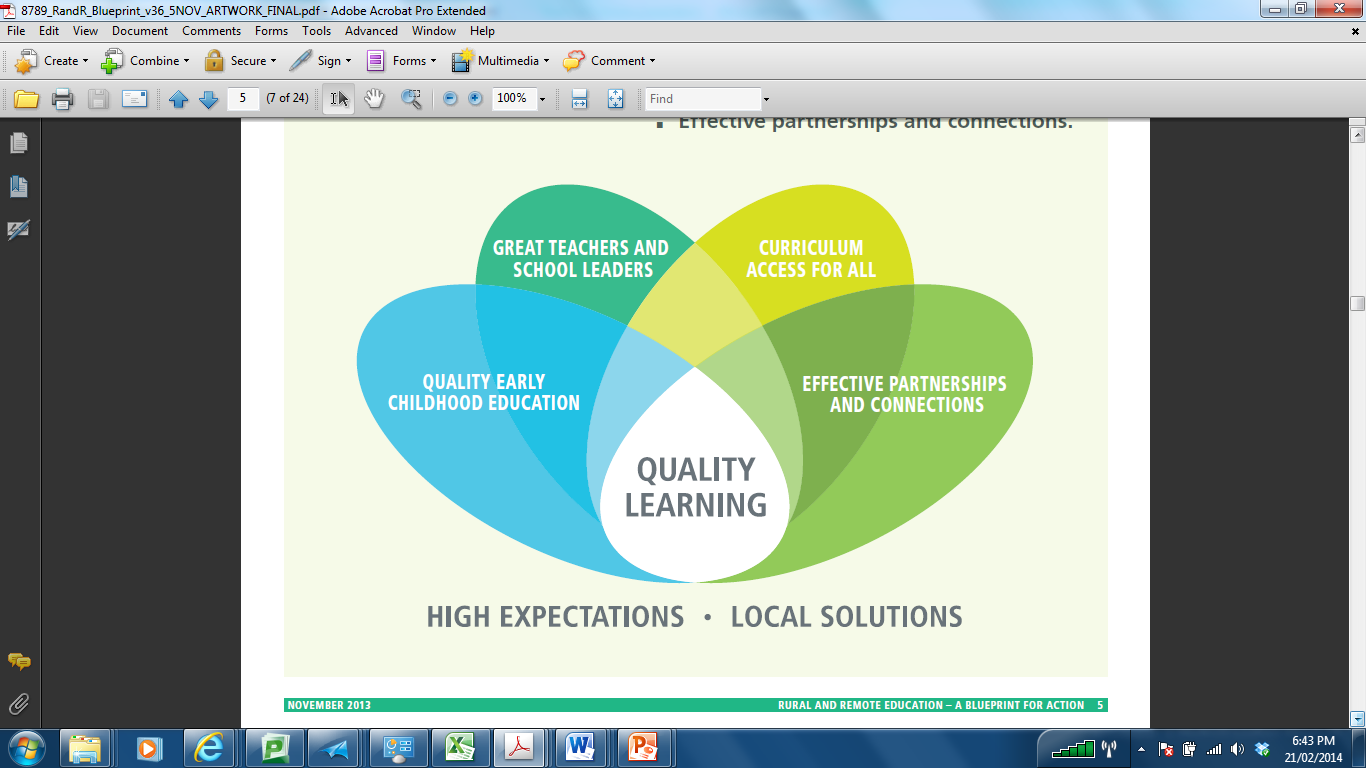 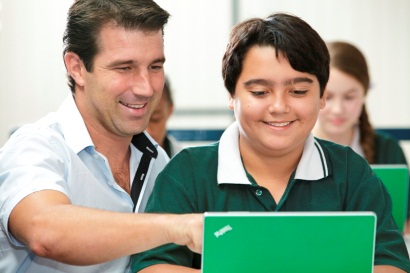 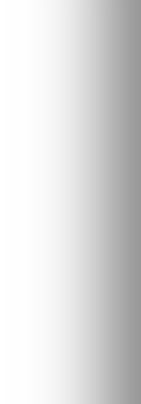 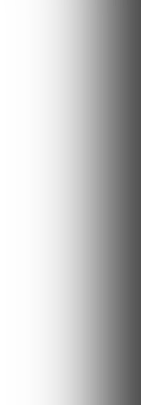 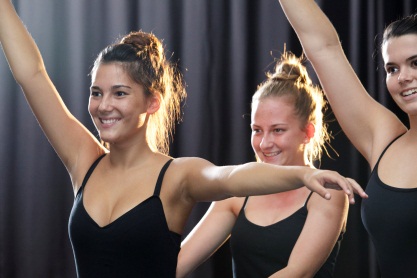 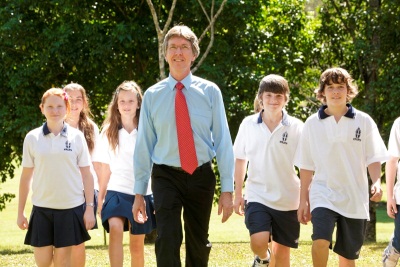 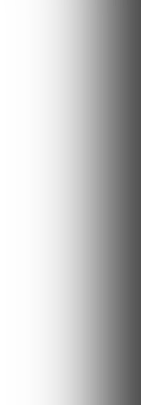 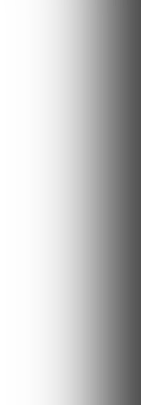 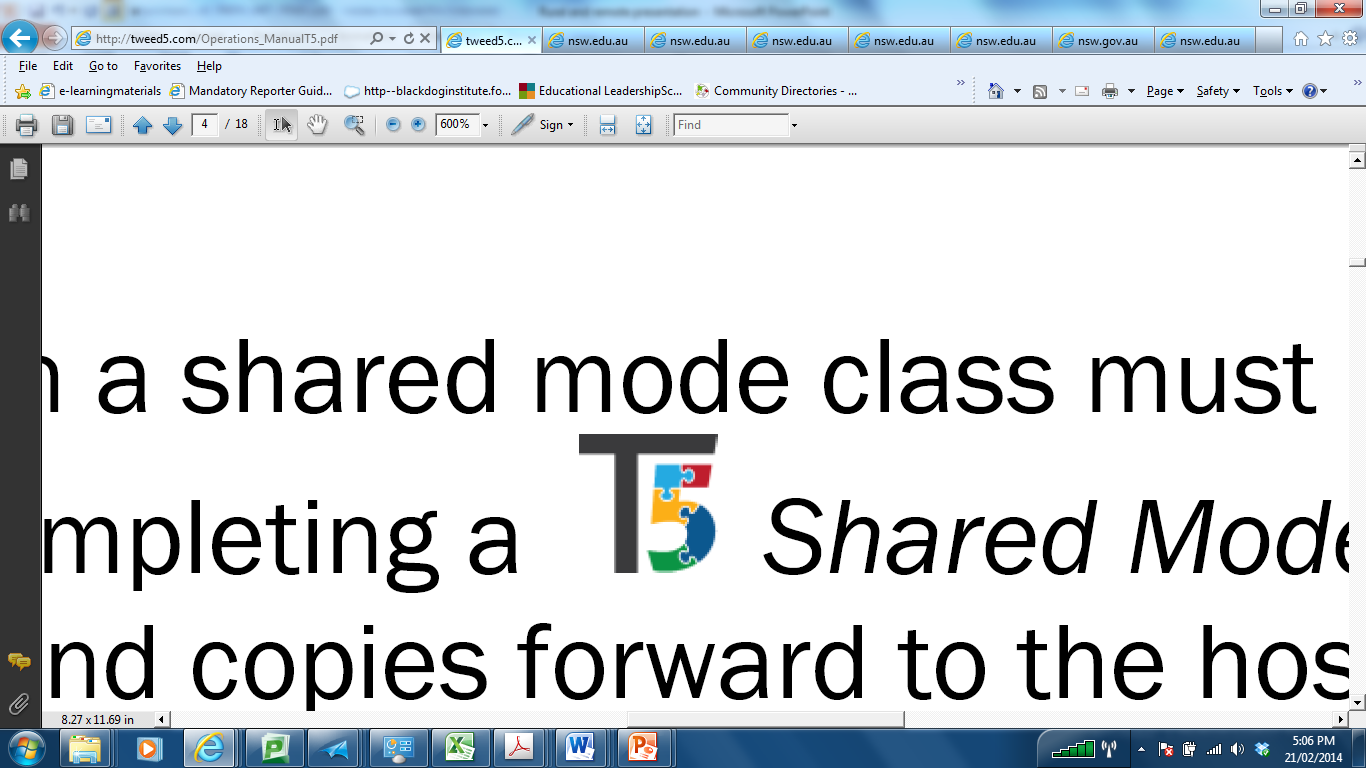 Effective Partnerships  
and Connections
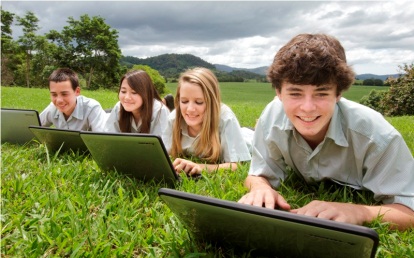 MARCH
26
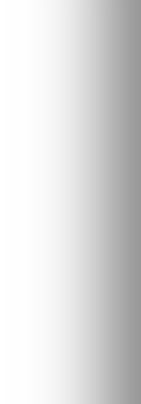 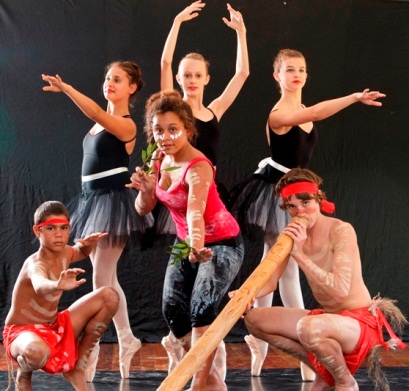 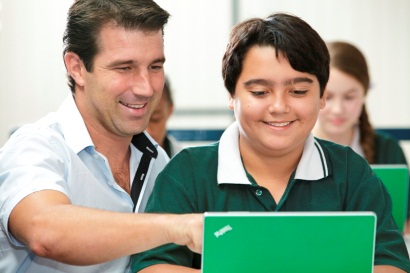 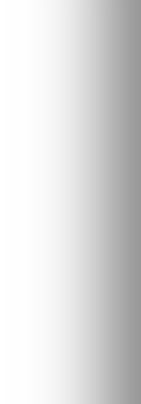 Current State	Future State
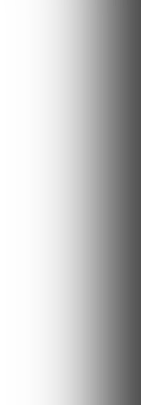 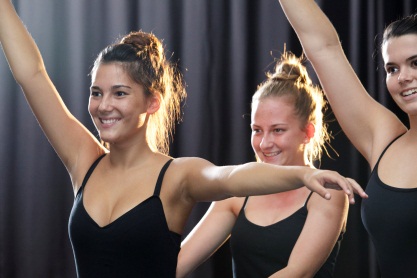 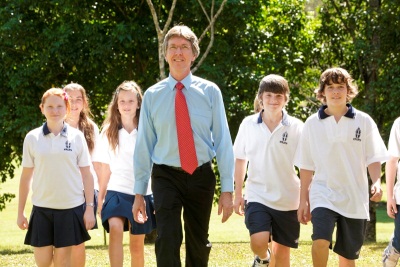 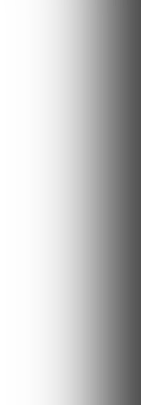 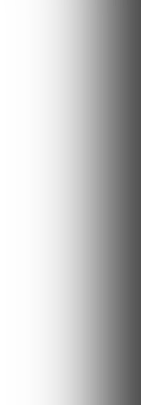 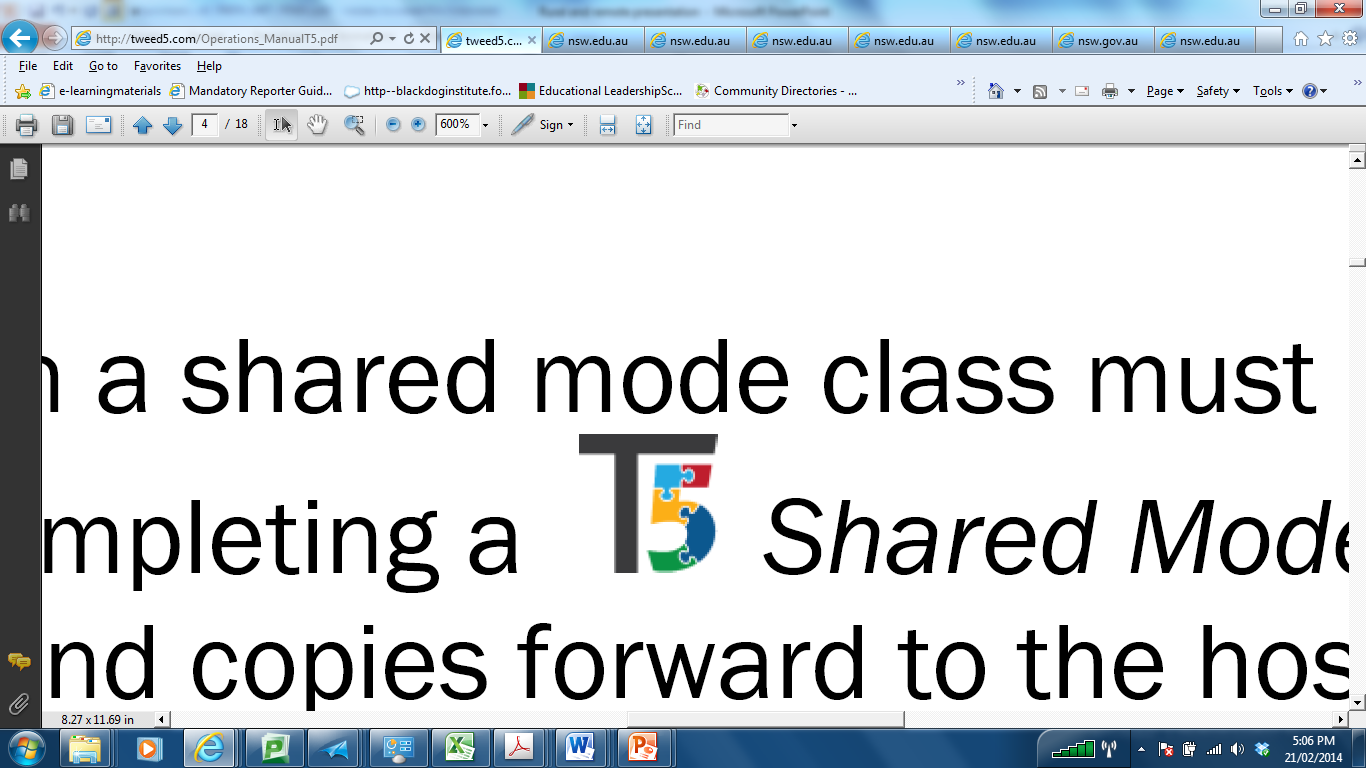 Effective Partnerships  
and Connections
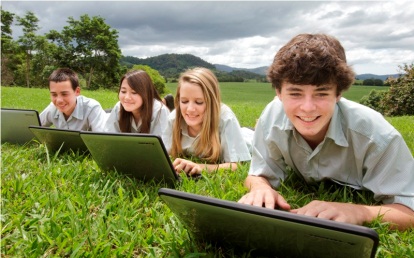 MARCH
26
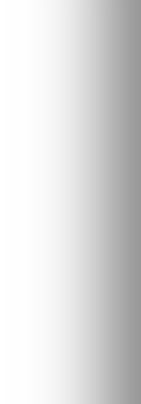 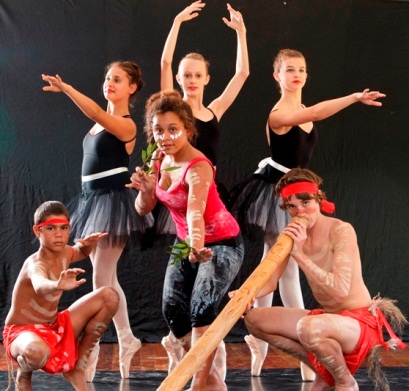 SPECIALIST CENTRES
By 2017 all 15 specialist centres will be operating in rural and remote NSW to provide expert and coordinated advice and support services to schools.
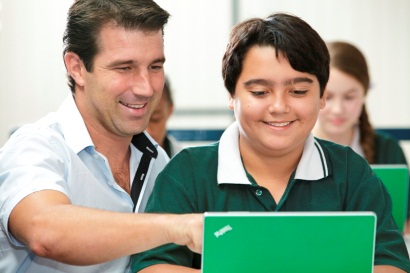 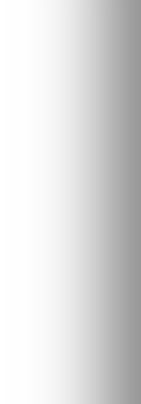 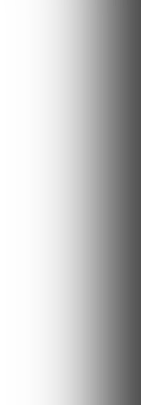 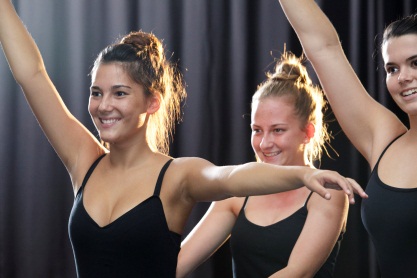 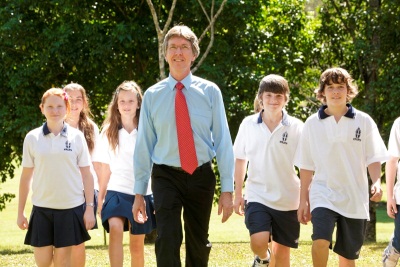 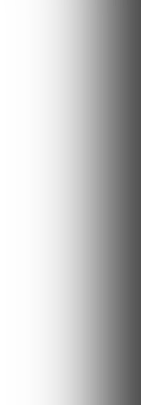 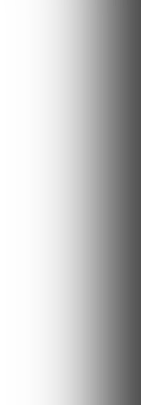 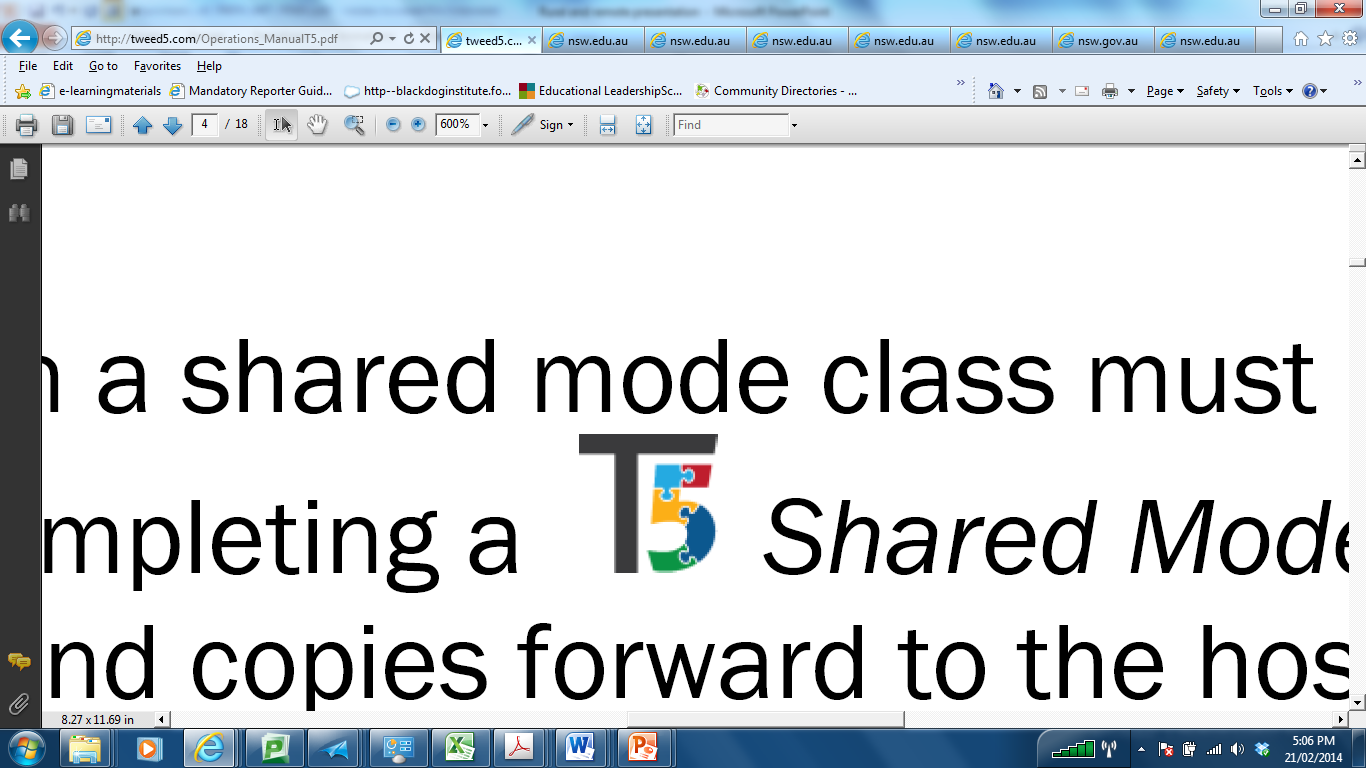 Effective Partnerships  
and Connections
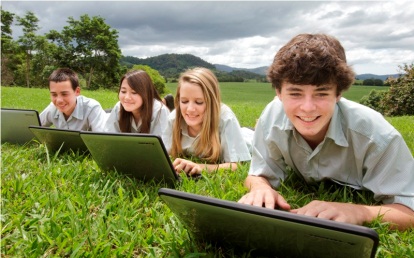 MARCH
26
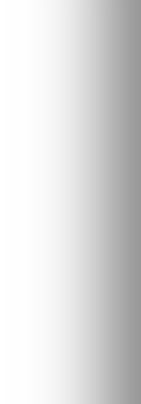 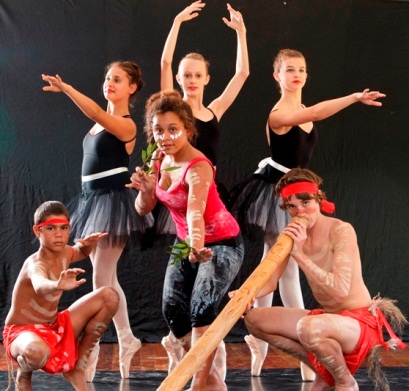 SPECIALIST CENTRES
The Department’s network of specialist centres will assist schools as they identify and put in place the critical “wrap around” support for children and young people they determine to be most at risk. This will be done by using departmental expertise and directly linking schools and families with government and non-government specialist services across health and community services.
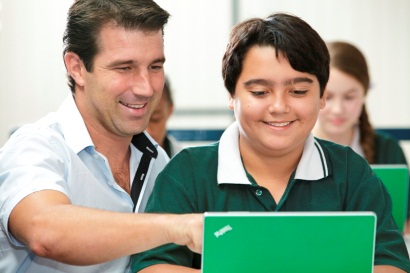 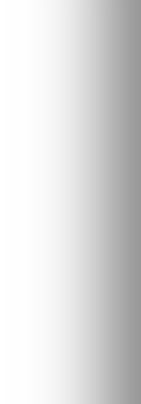 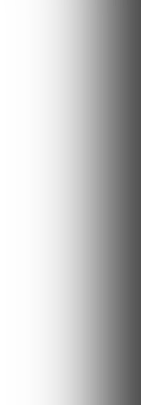 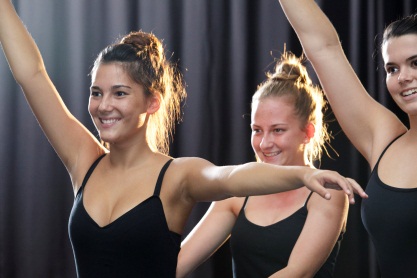 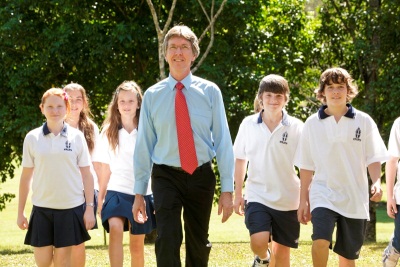 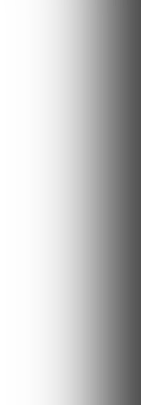 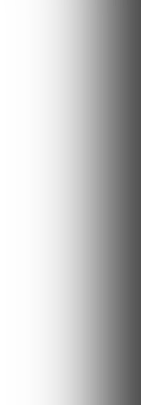 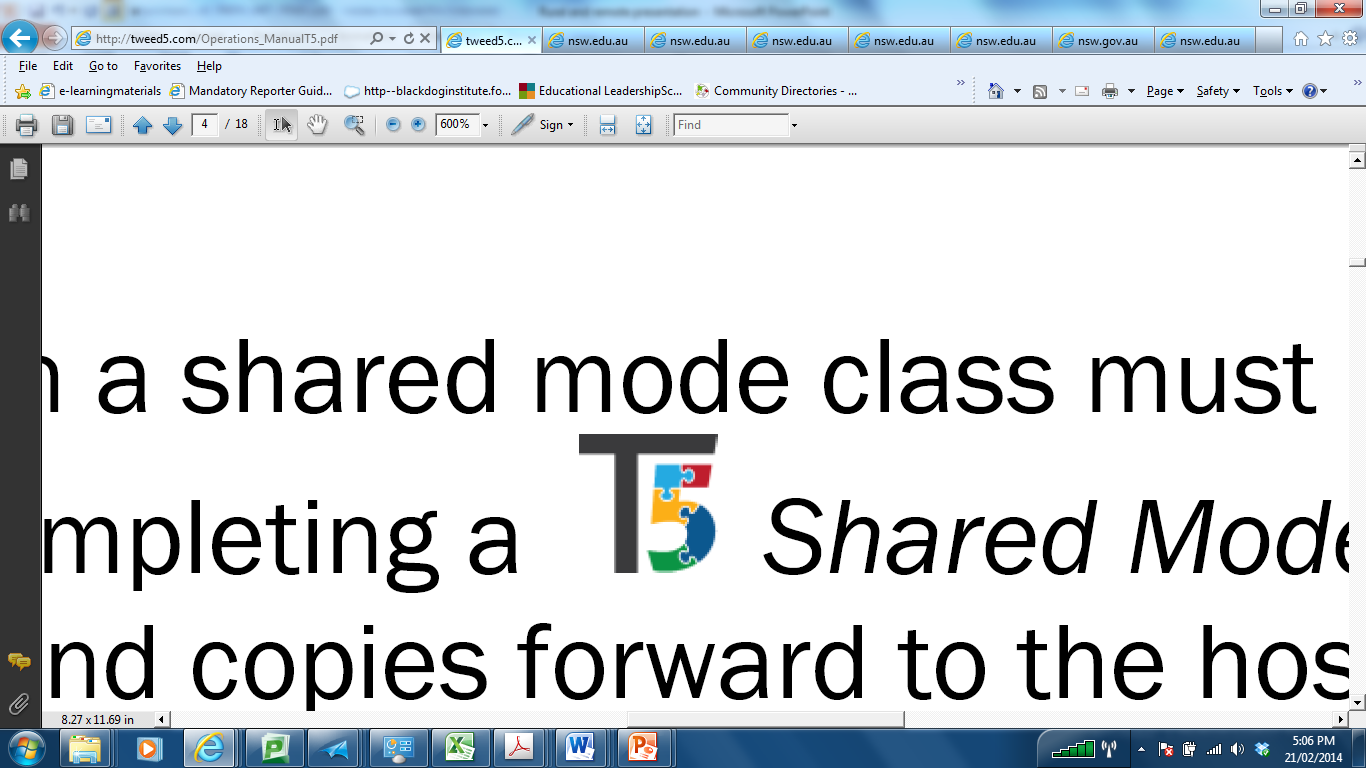 Effective Partnerships  
and Connections
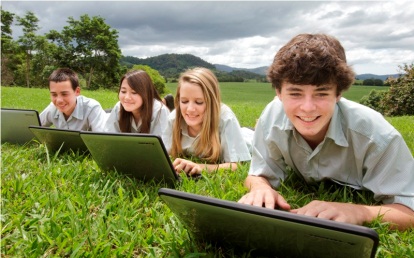 MARCH
26
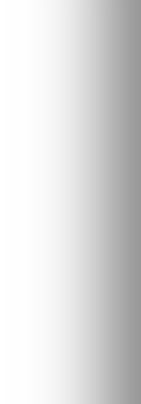 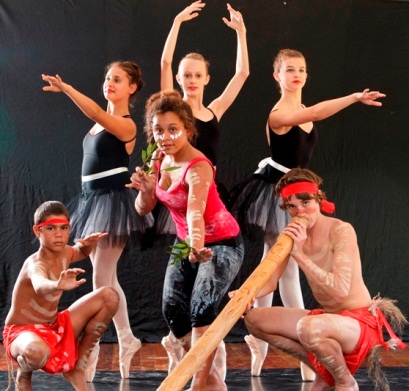 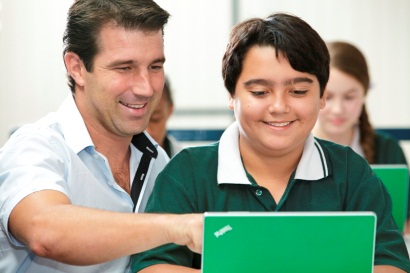 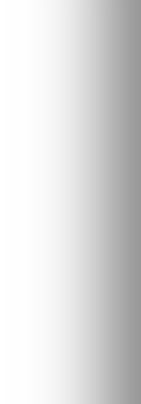 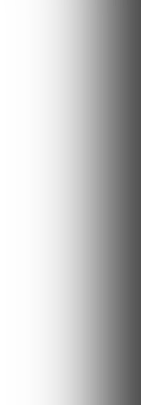 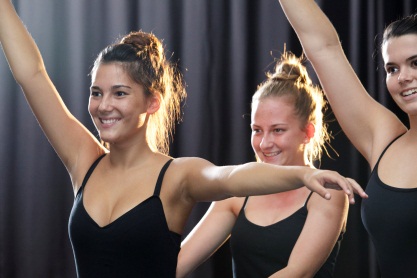 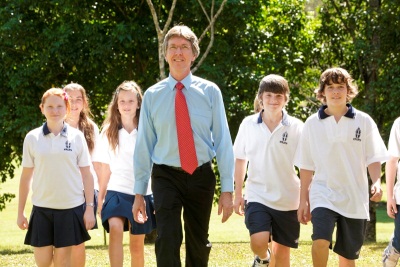 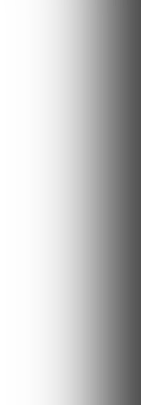 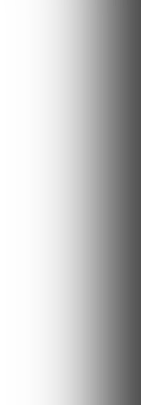 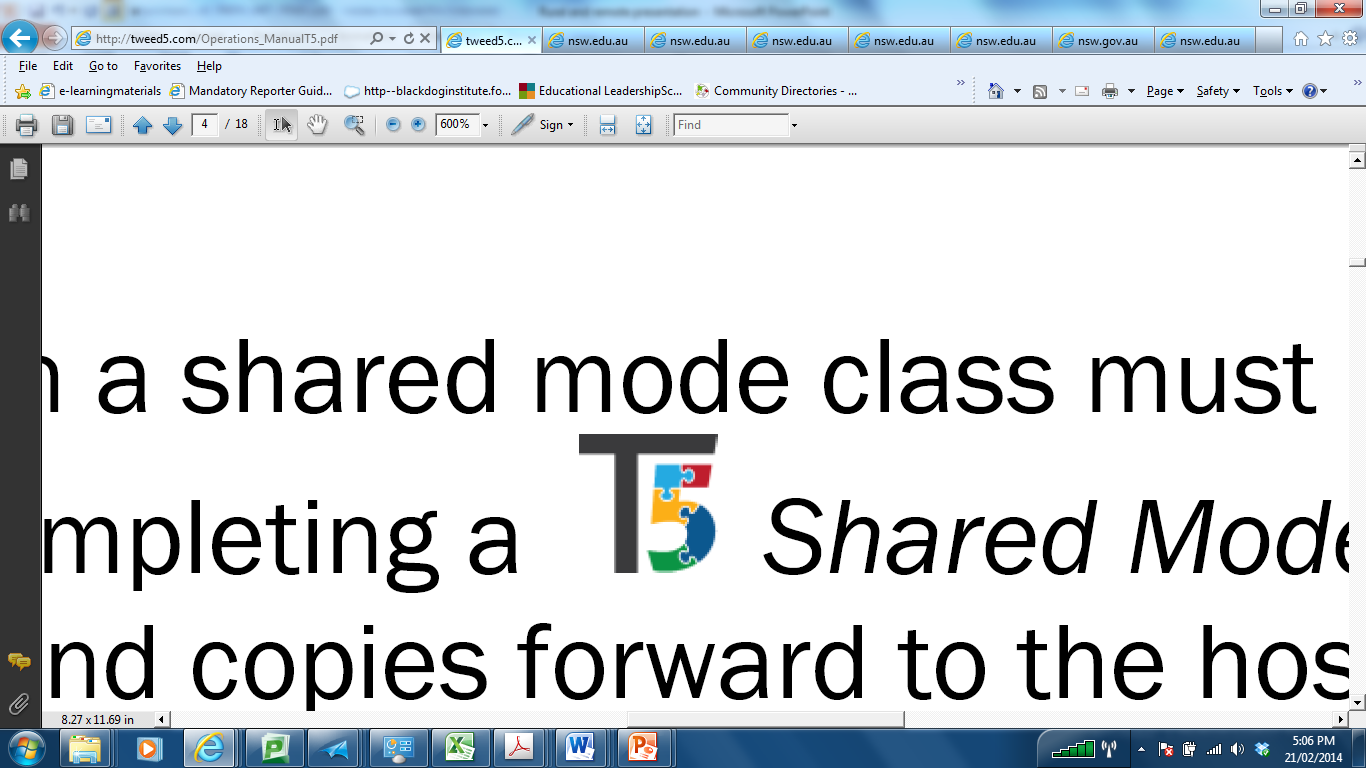 Effective Partnerships  
and Connections
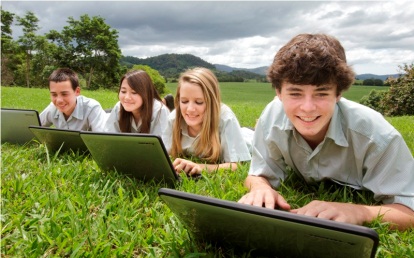 MARCH
26
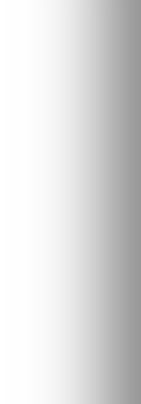 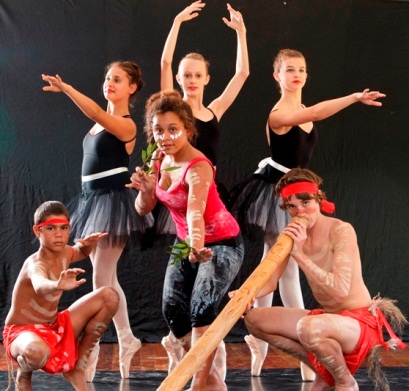 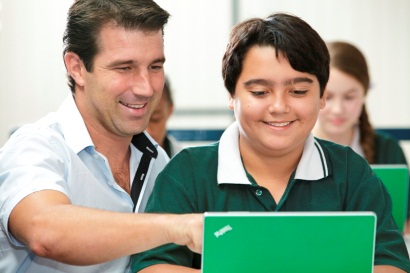 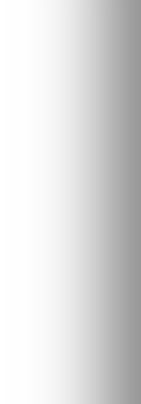 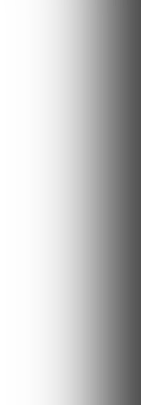 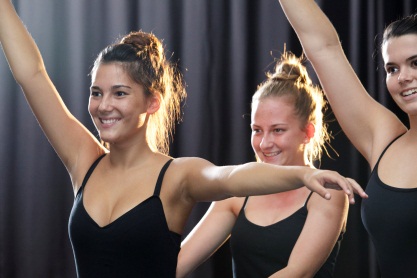 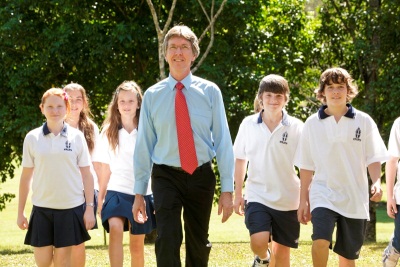 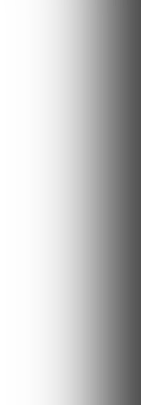 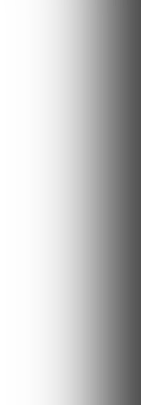 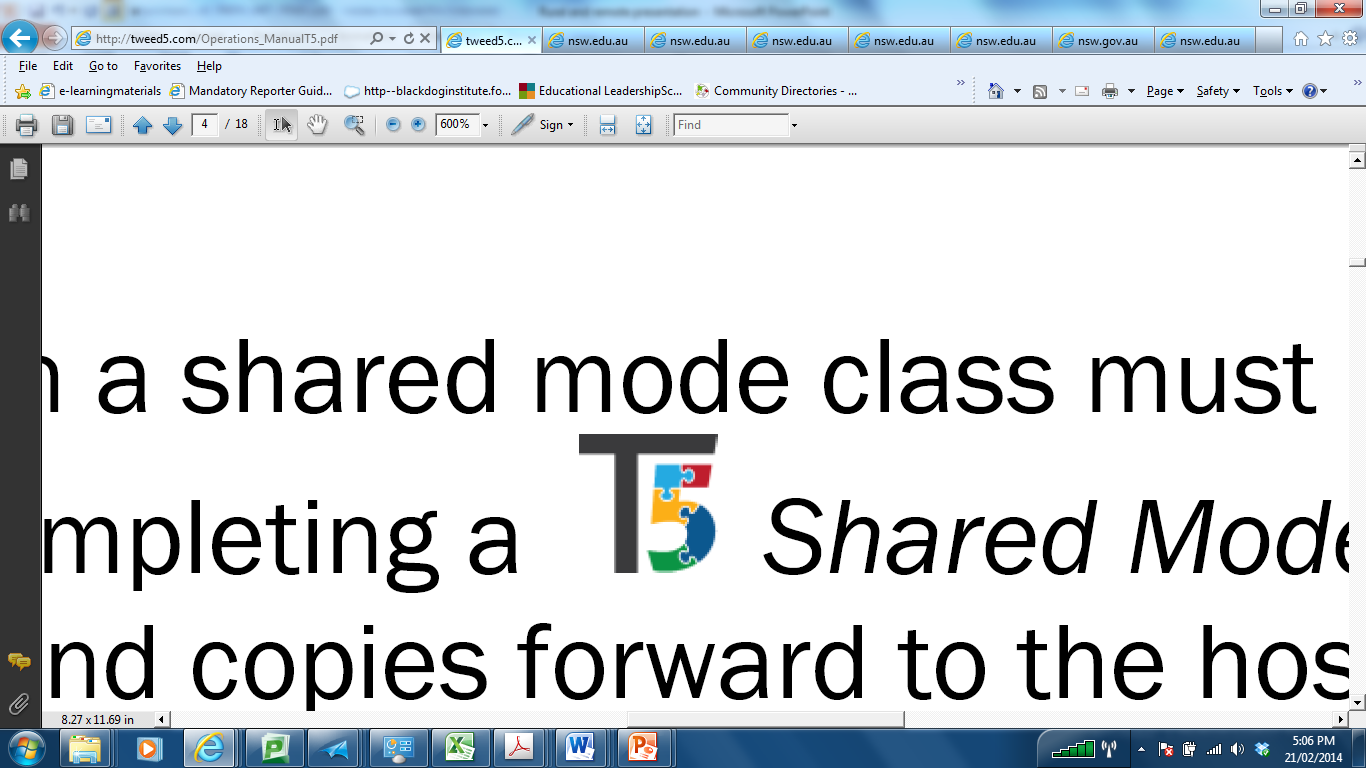 Effective Partnerships  
and Connections
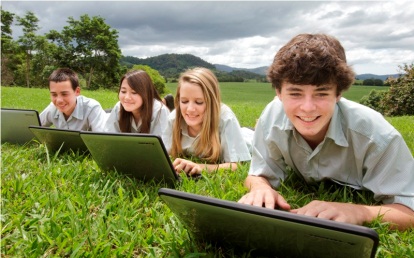 MARCH
26
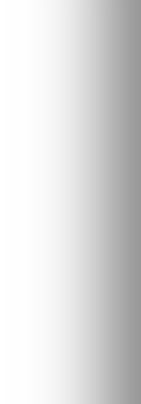 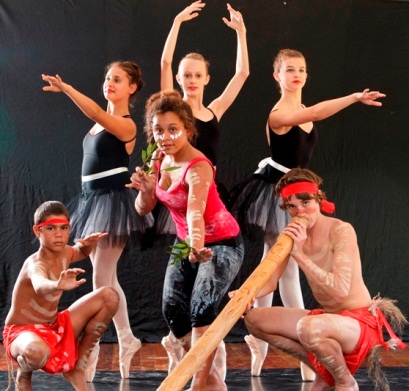 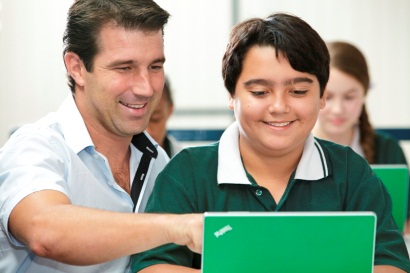 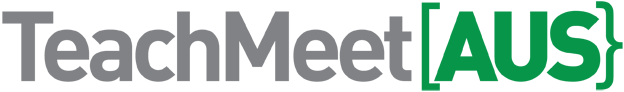 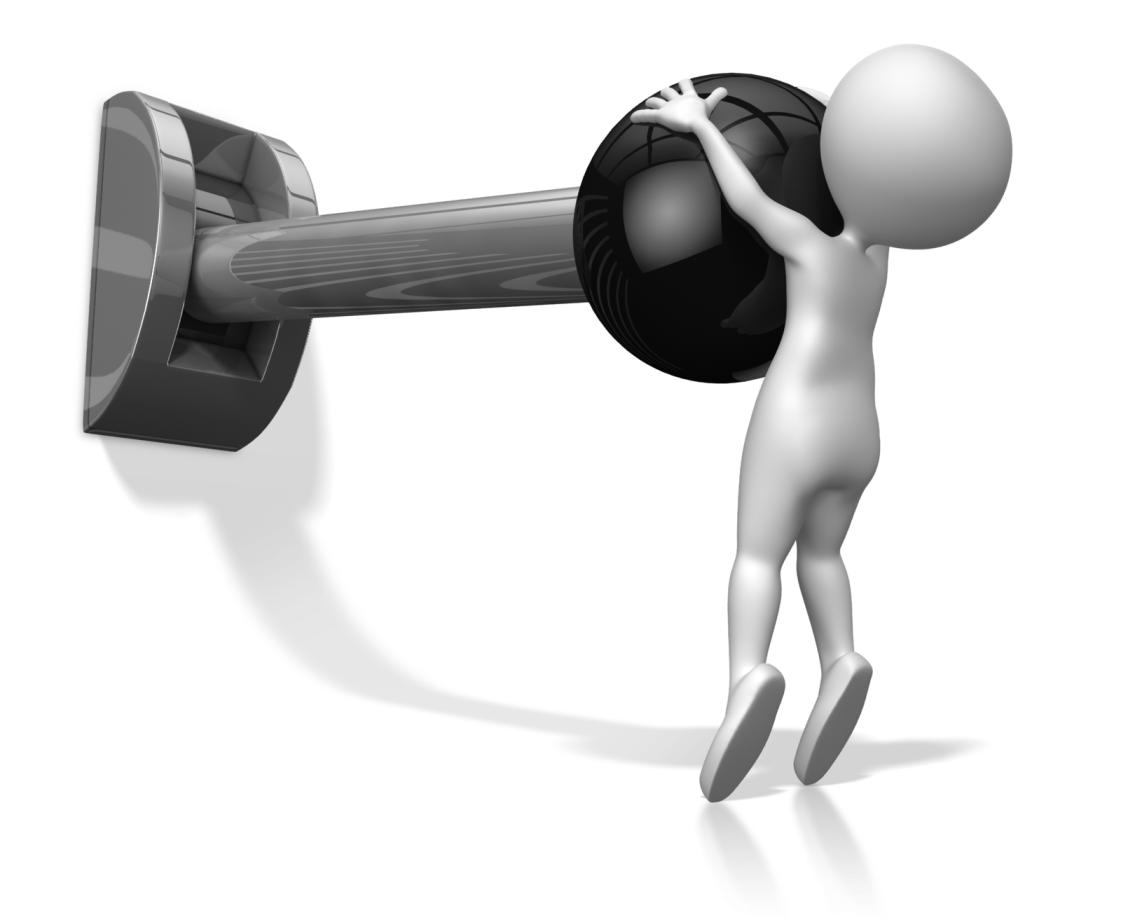 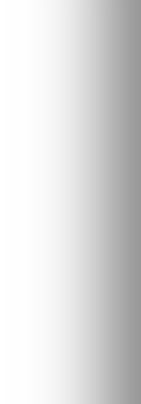 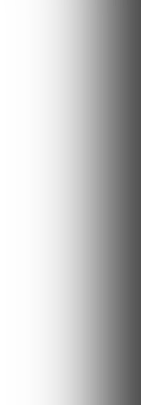 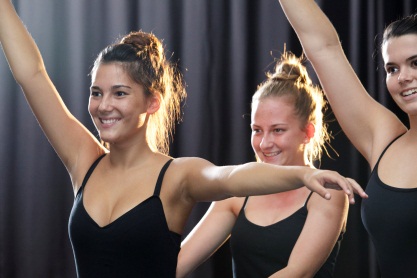 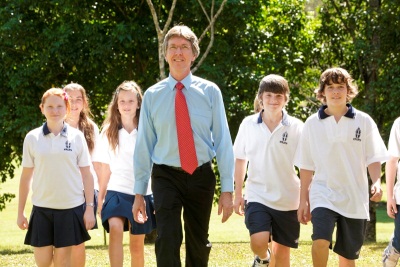 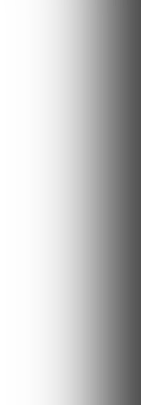 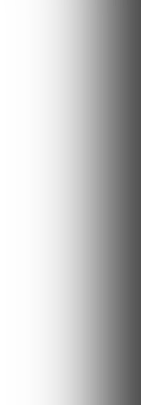 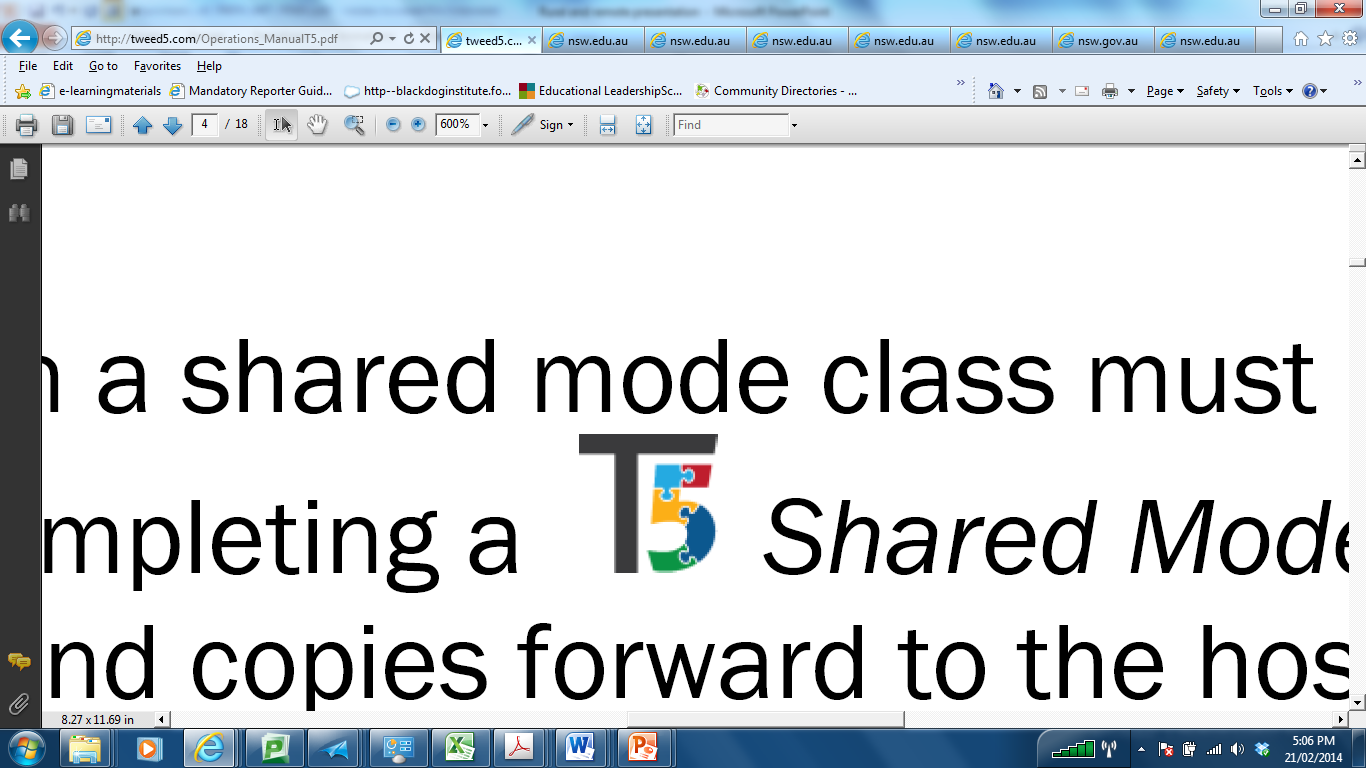 Effective Partnerships  
and Connections
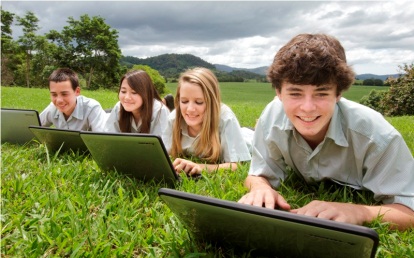 MARCH
26
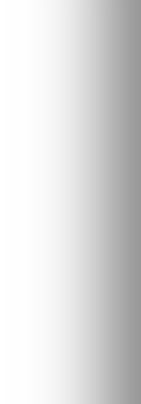 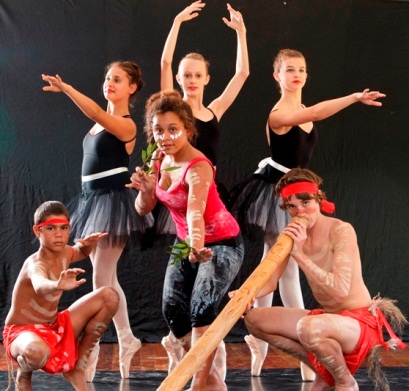 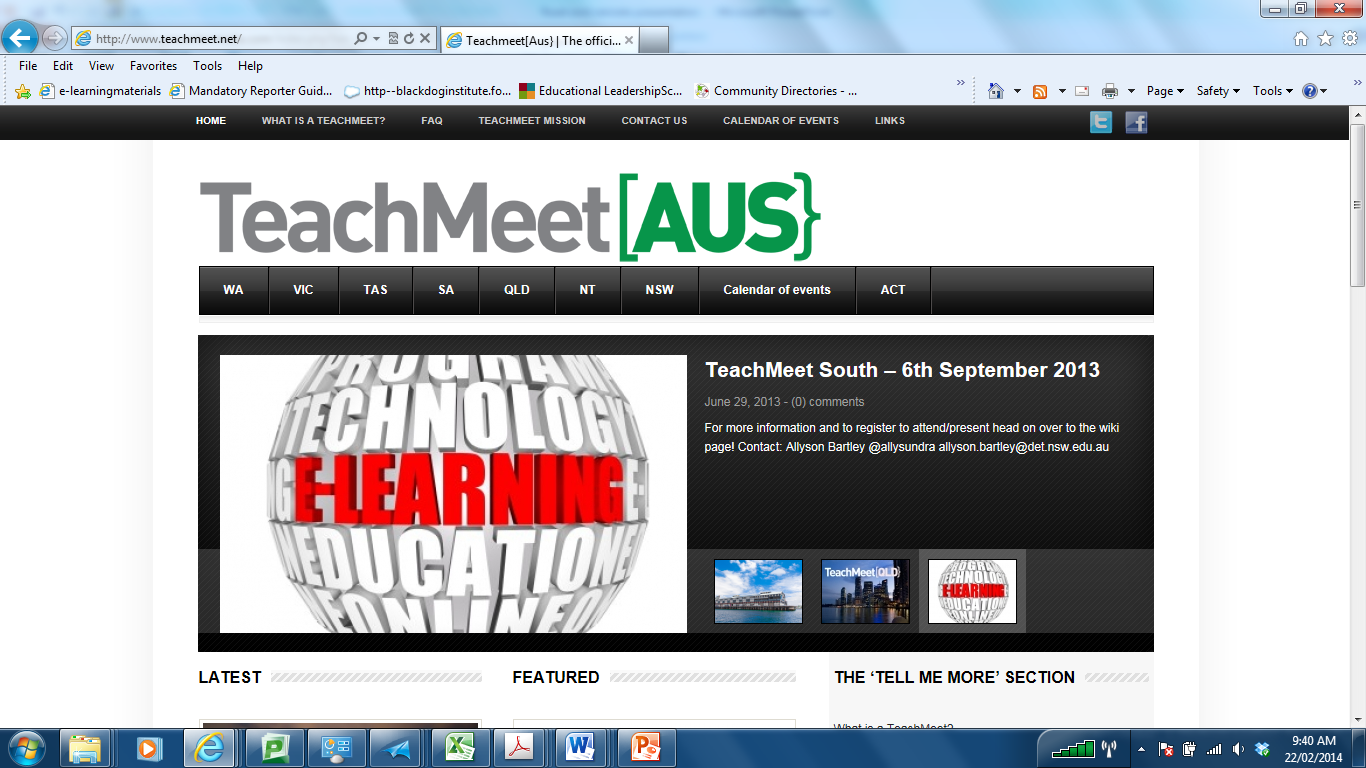 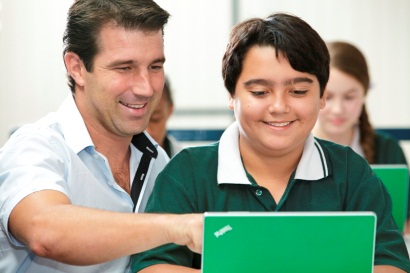 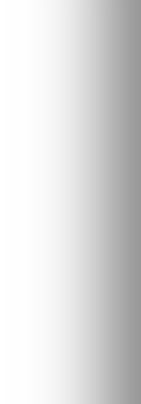 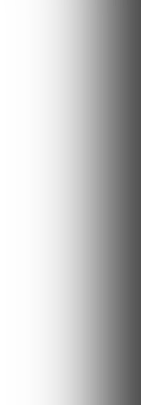 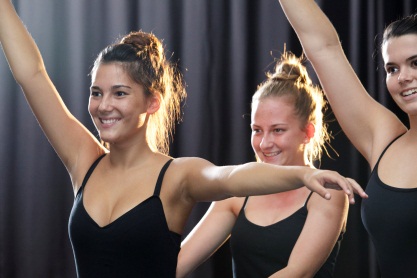 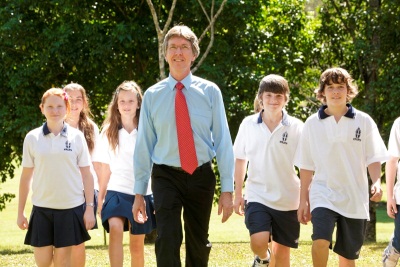 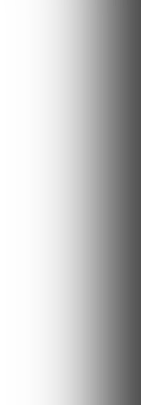 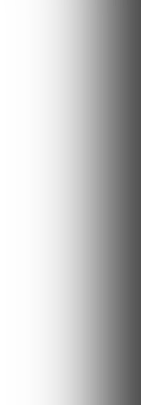 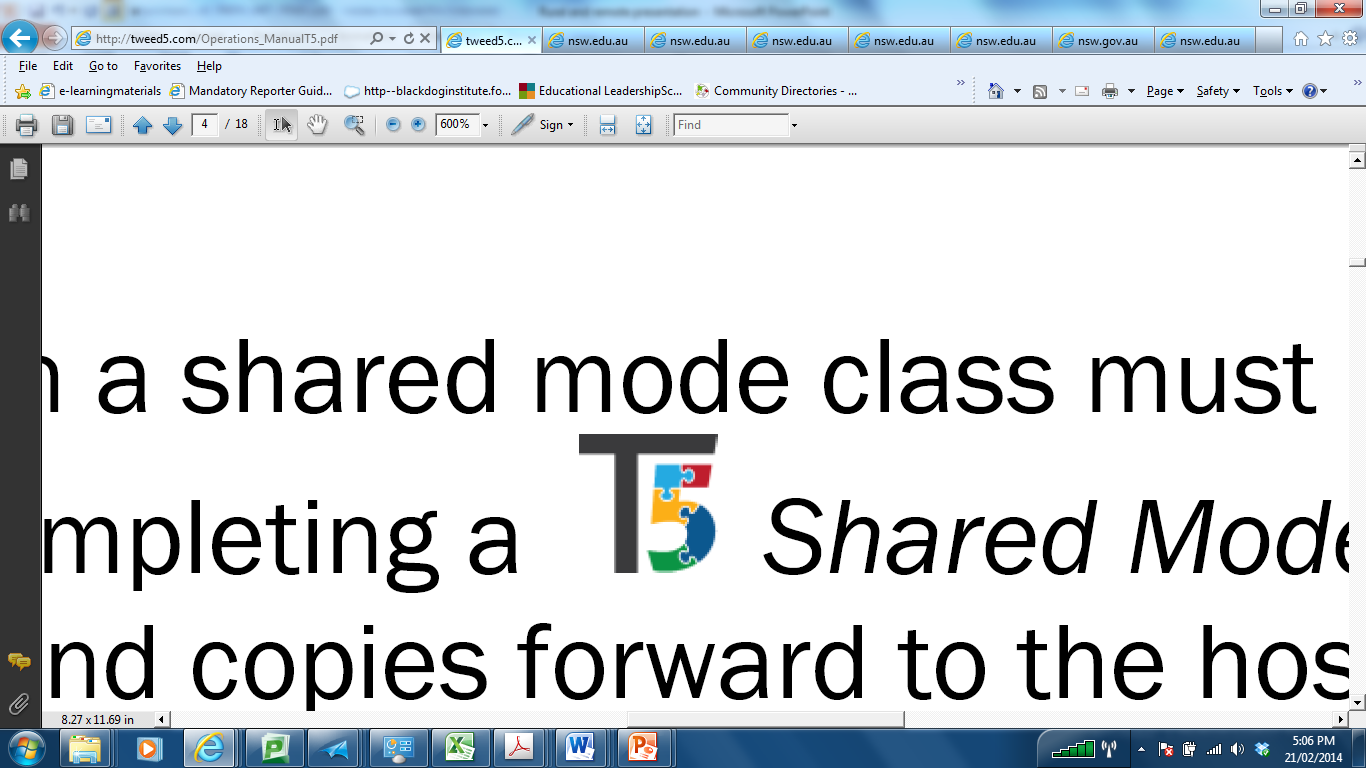 Effective Partnerships  
and Connections
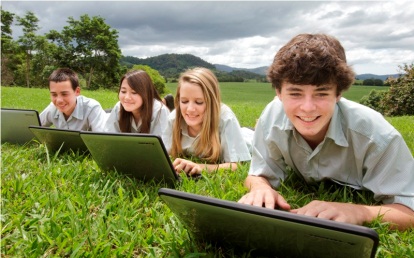 MARCH
26
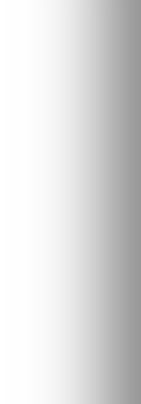 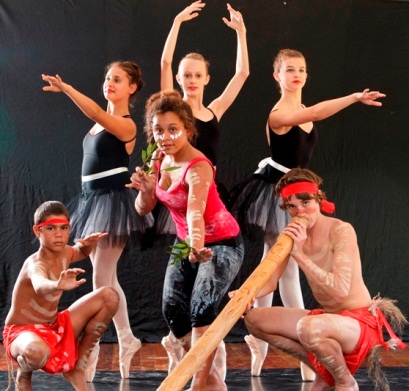 Border
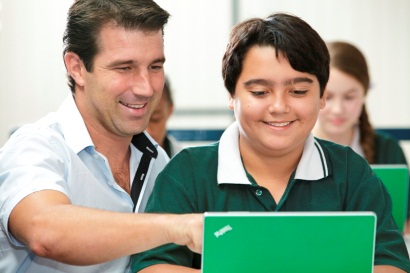 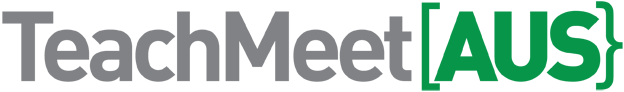 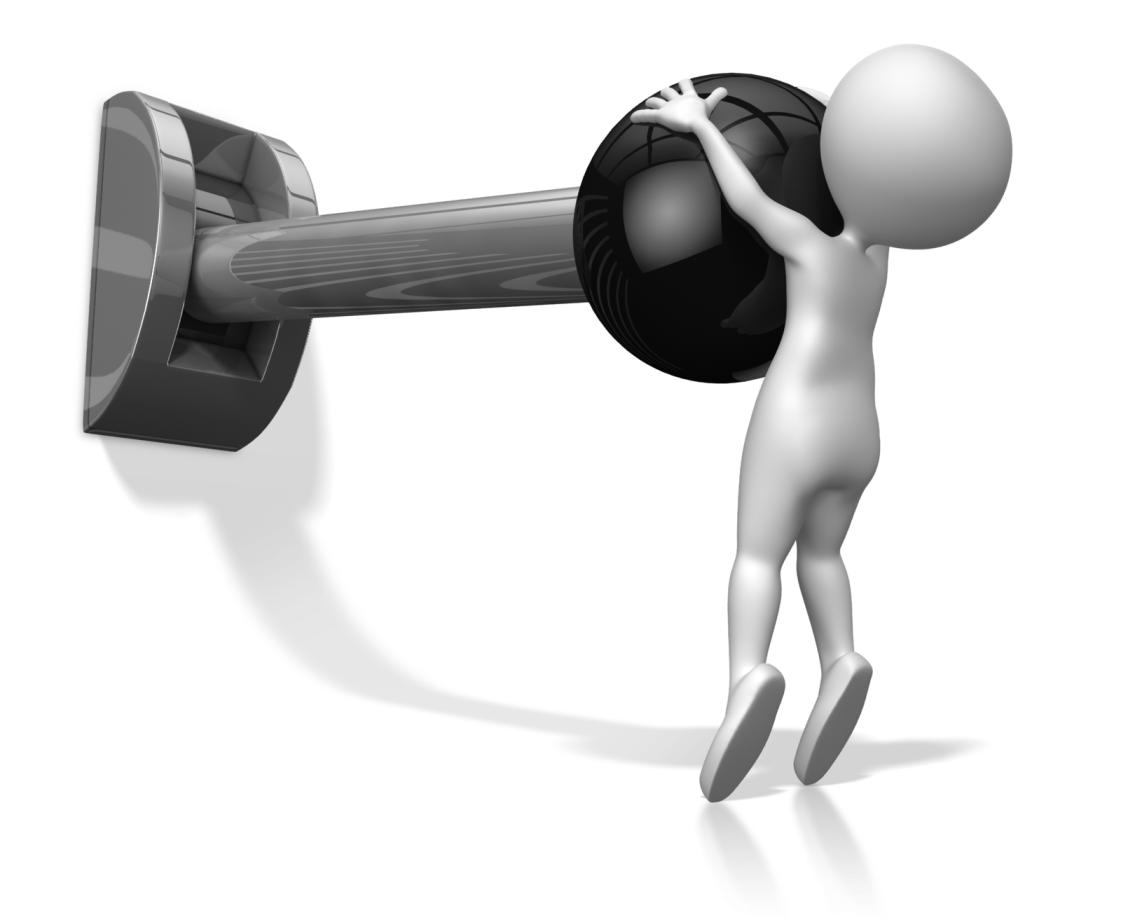 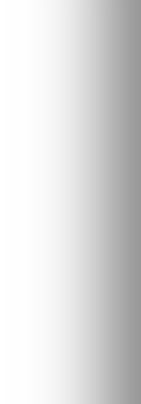 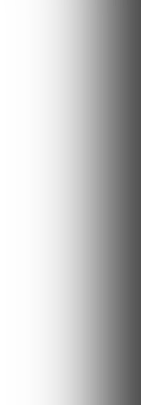 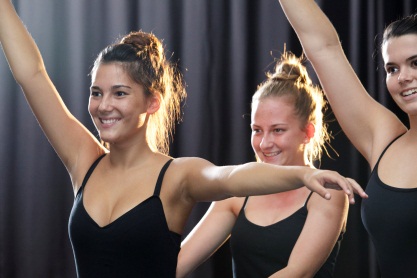 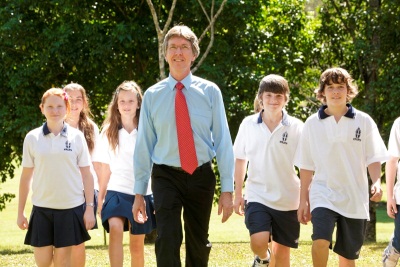 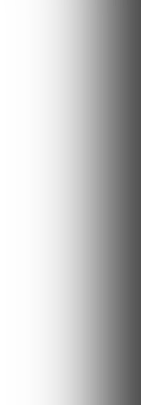 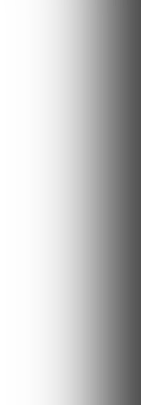 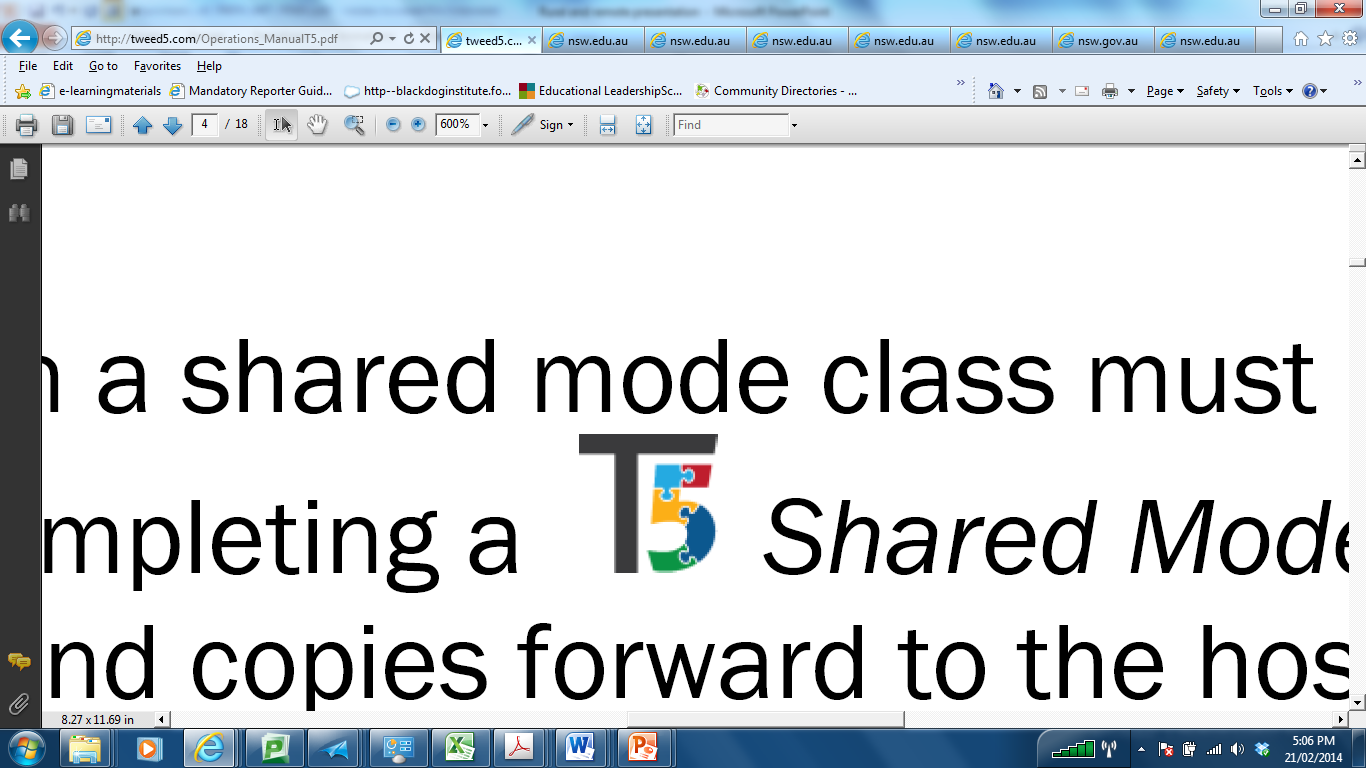 What are
TeachMeets?
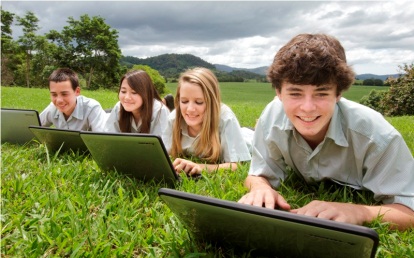 MARCH
26
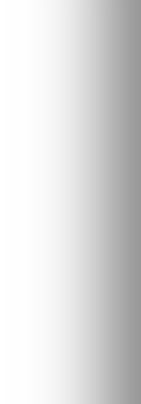 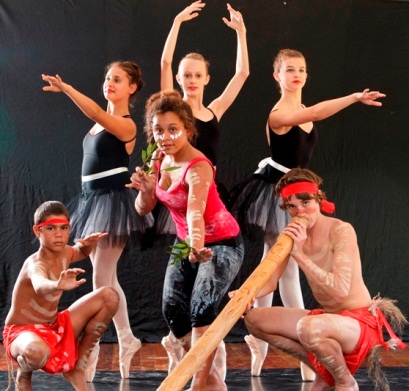 TeachMeets are meetings/un-conferences where teachers share good practice, practical ideas and personal insights into teaching with technology.

All participants are encouraged to be ready to volunteer an idea, a tool or a website that they have delivered in their classroom.
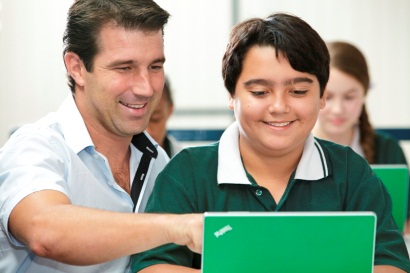 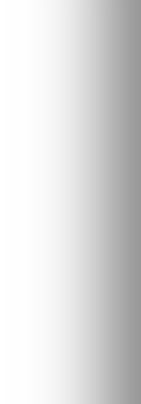 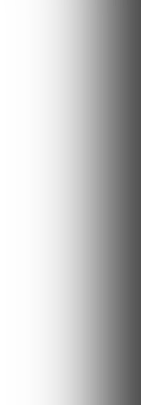 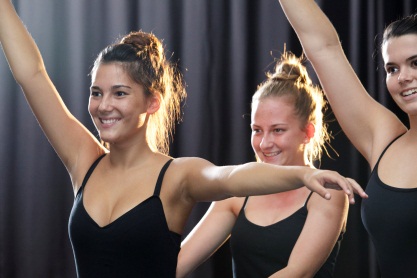 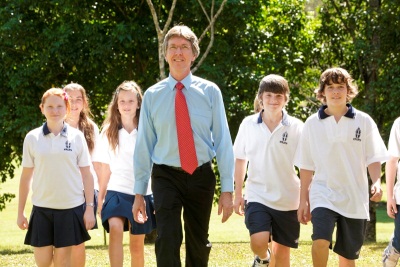 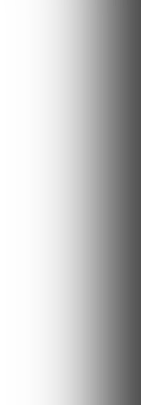 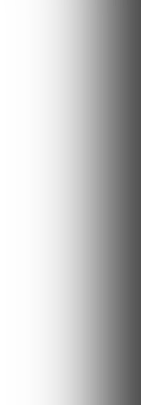 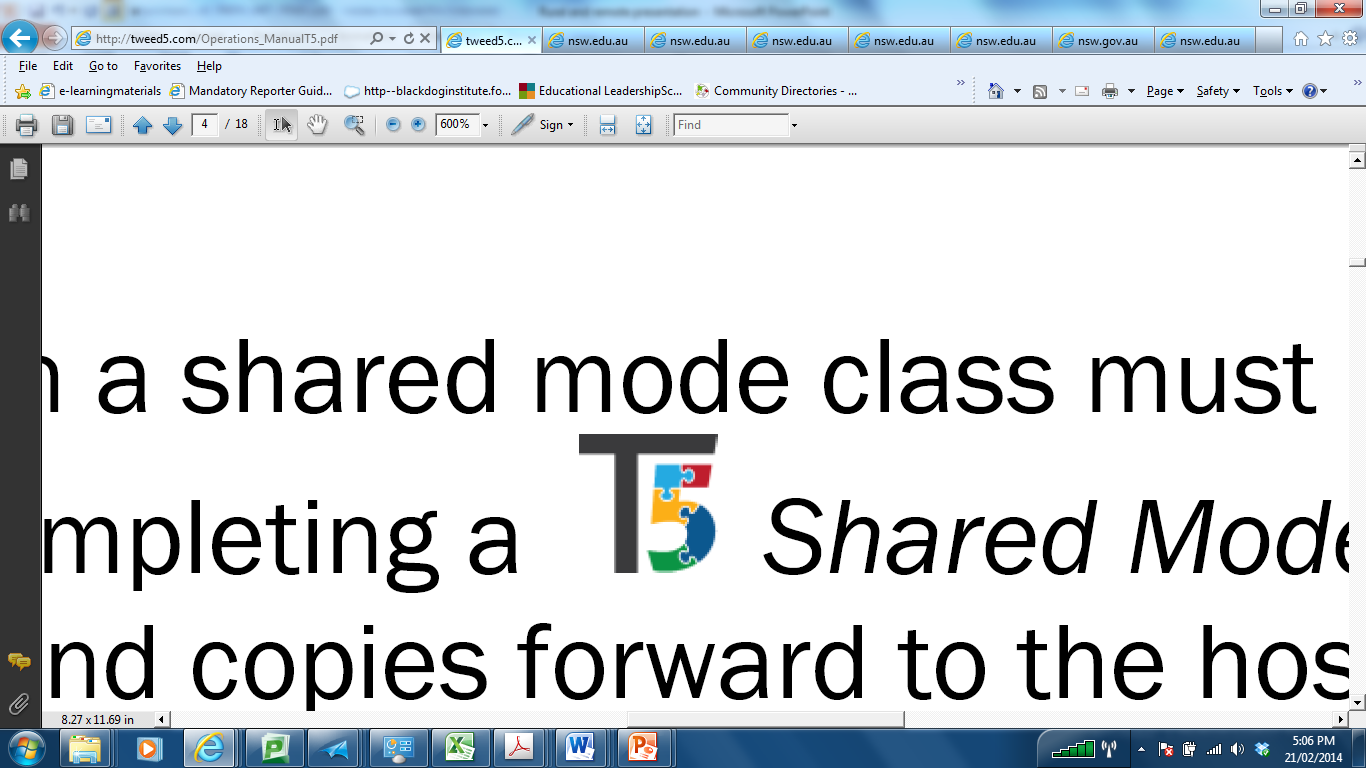 What are
TeachMeets?
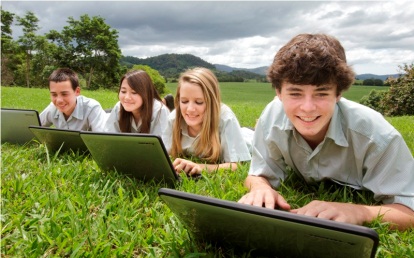 MARCH
26
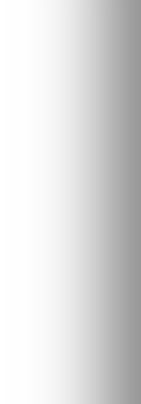 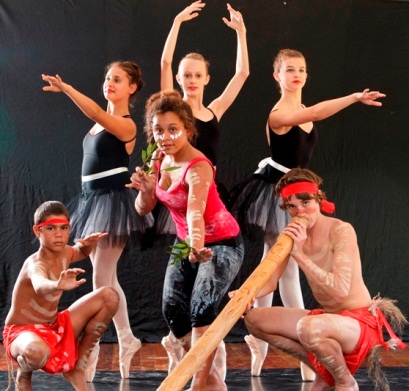 Any teacher can host a TeachMeet, and choose a theme relevant to their practice – participants then offer to present an idea that is related to the theme
Many spaces can hold a TeachMeet – pubs, libraries, schools!
Alternatively they can discuss a product that they believe enhances their classroom practice.
New scheme teachers are encouraged to attend and learn.
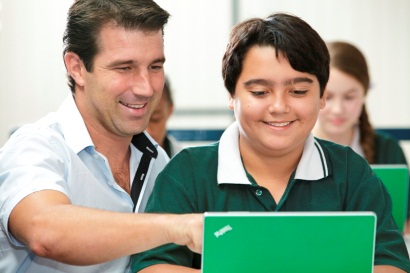 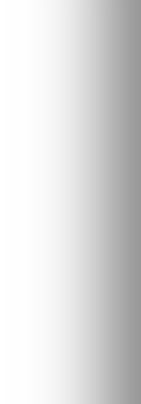 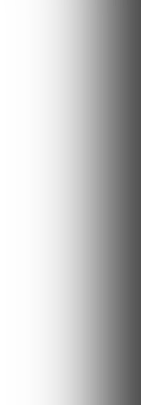 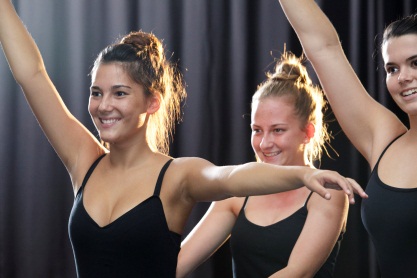 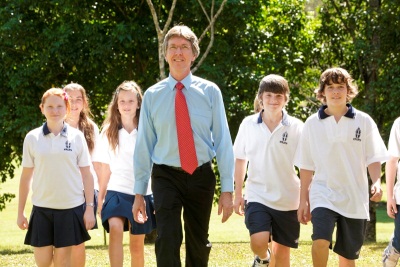 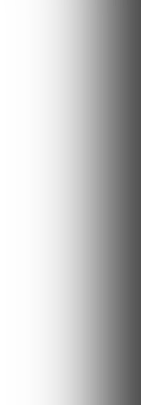 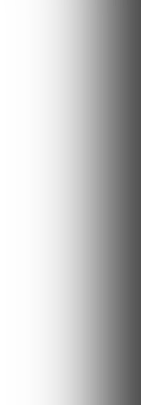 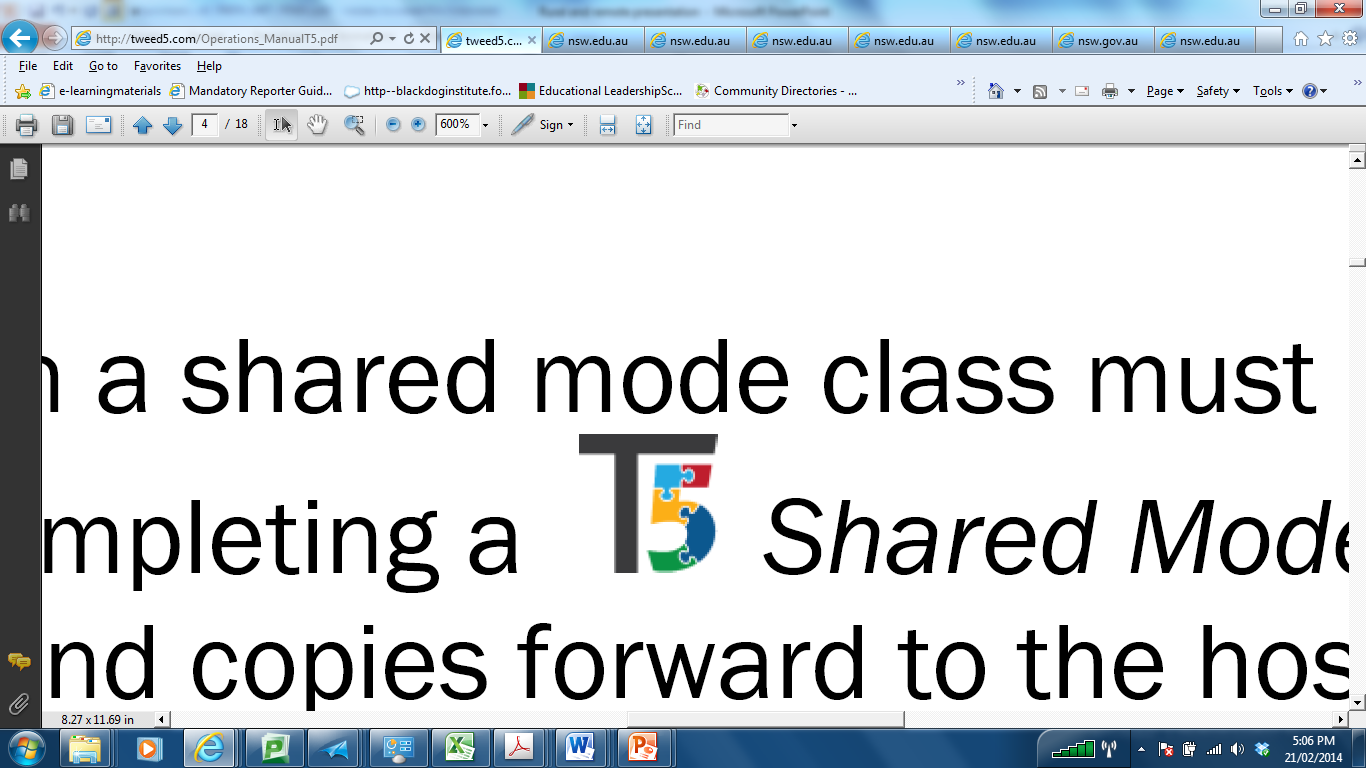 What are
TeachMeets?
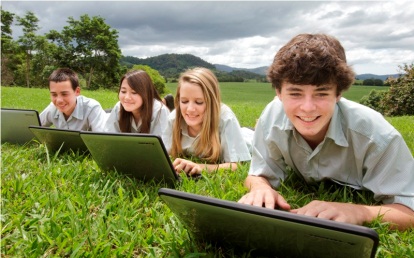 MARCH
26
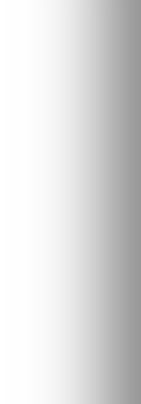 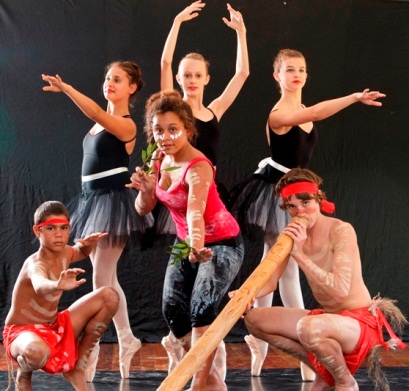 The idea behind TeachMeets is hearing stories about learning, from teachers (and sometimes students as well!)
This is a chance for teachers from all types of schools to network and to hear ideas from each other.
A key element of a good TeachMeet is offering a variety of short, sharp presentations rather than longwinded keynotes.
TeachMeets are open to all regardless of experience, qualifications or sector and do not charge an entry fee
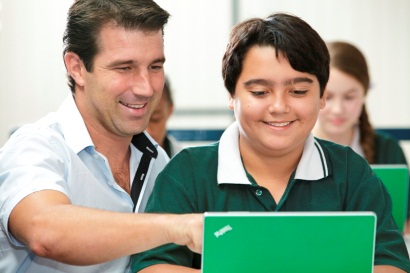 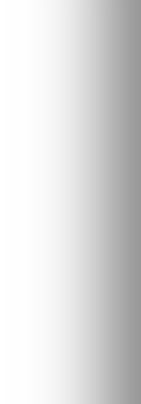 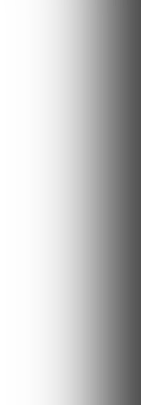 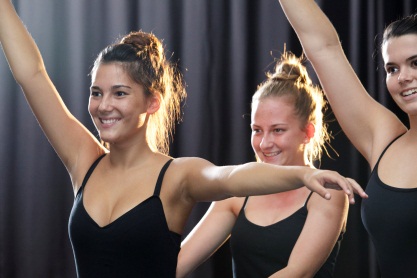 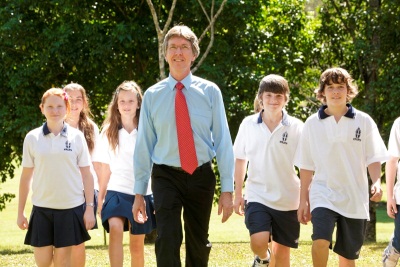 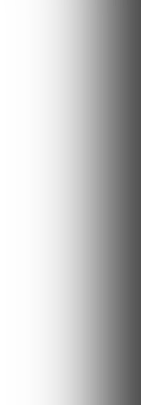 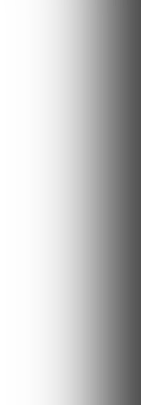 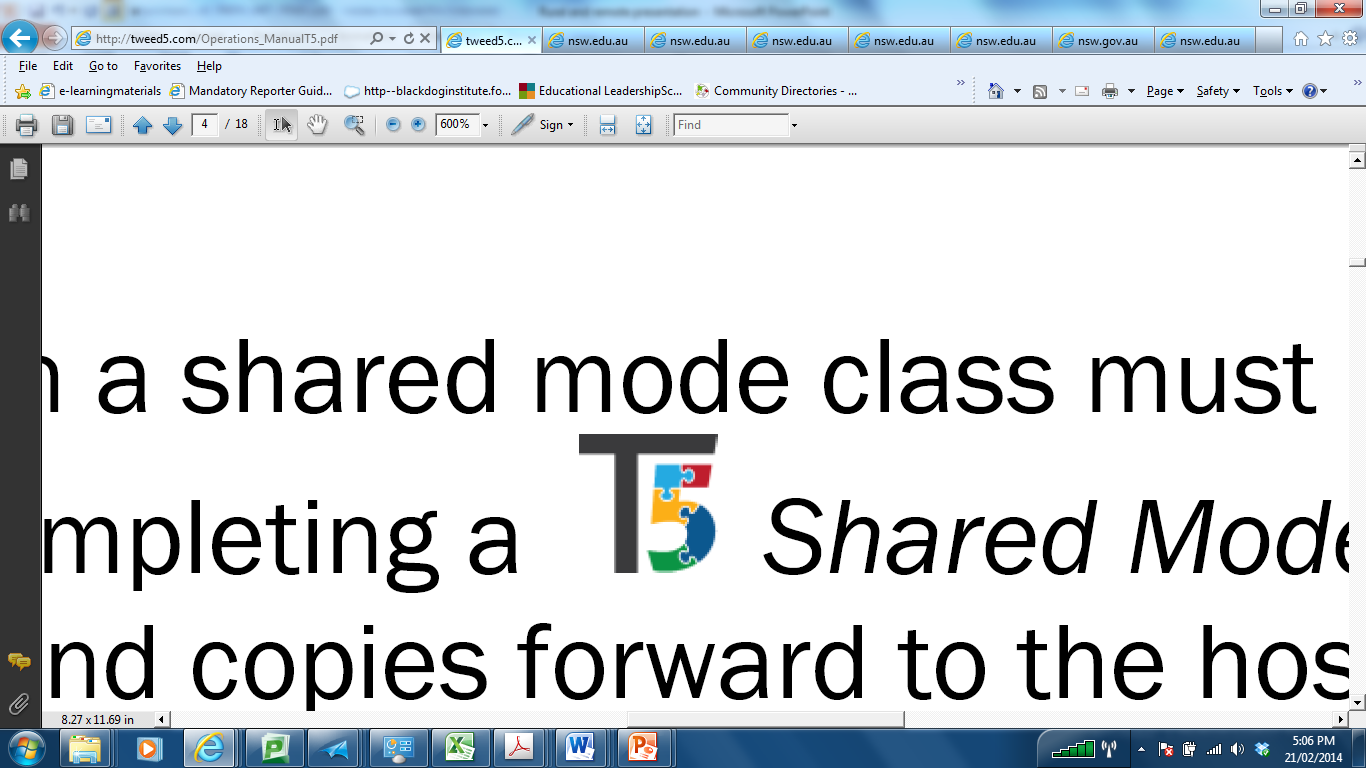 What are
TeachMeets?
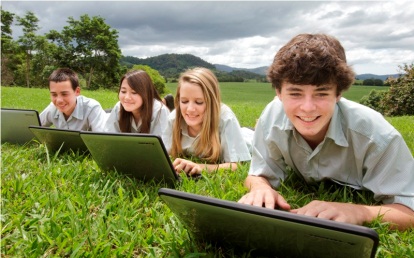 MARCH
26
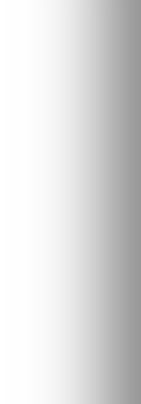 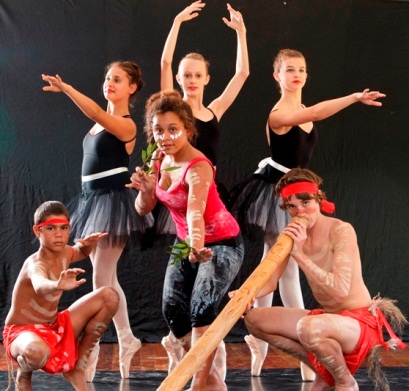 to be held @ Banora Point High School Library on    
April @ 5.30pm, followed by dinner.

Invitations to be sent to Secondary and Primary Schools in Tweed and Gold Coast
PROPOSAL:
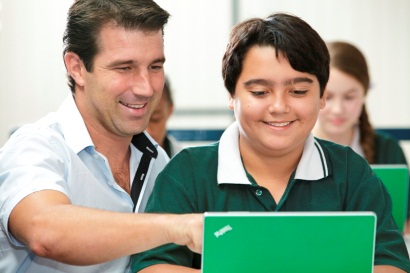 1st BORDER TEACHMEET
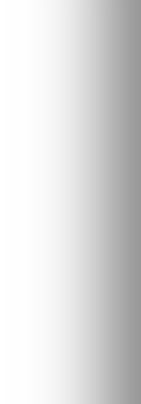 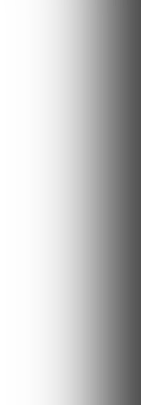 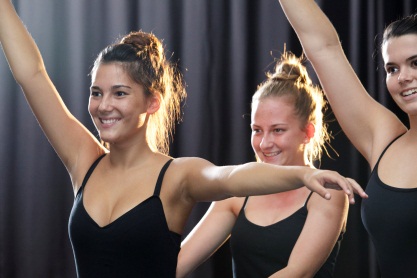 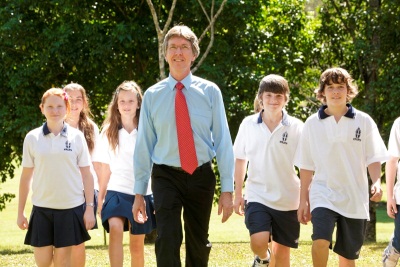 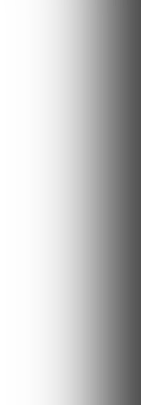 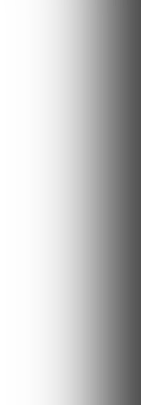 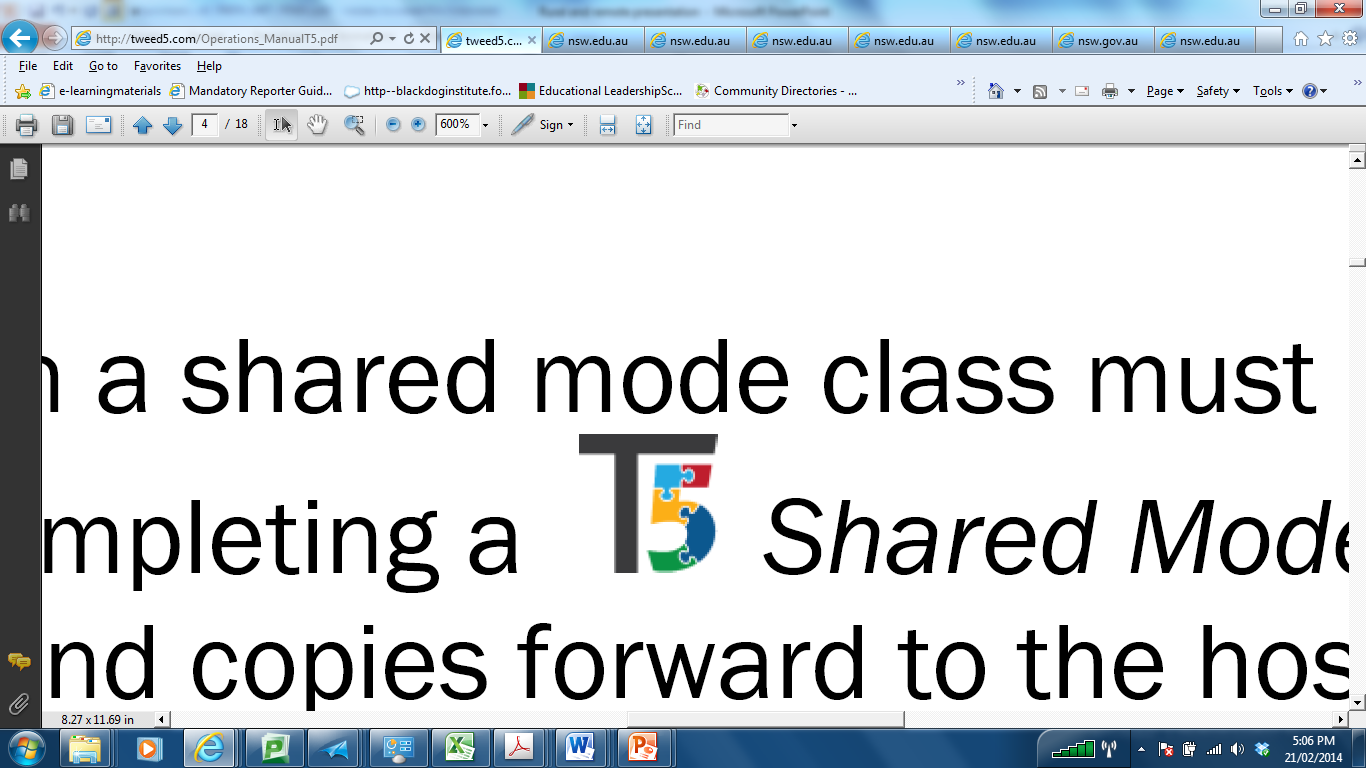 Curriculum 
access for all
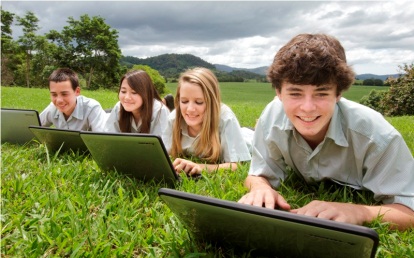 MARCH
26
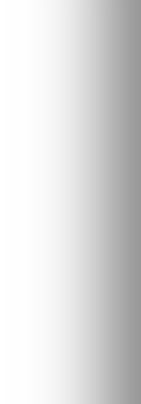 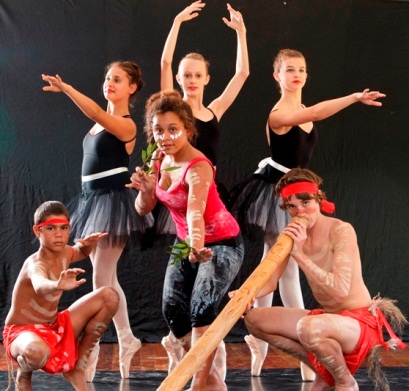 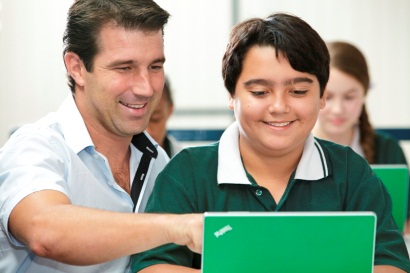 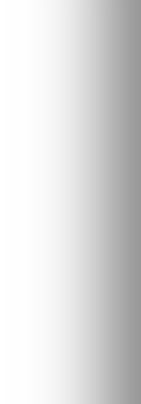 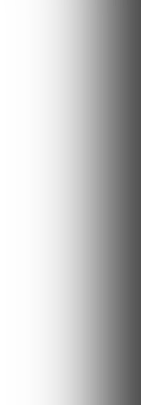 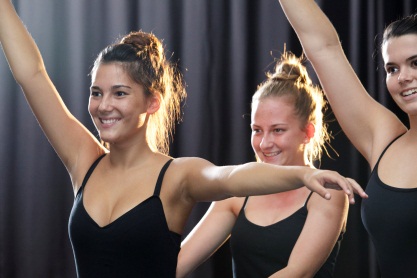 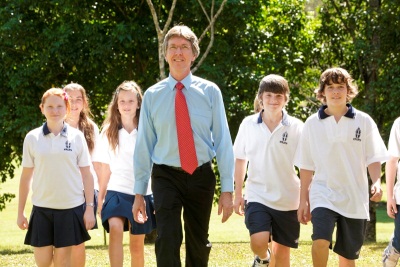 2015 - The first students enrol in the new virtual secondary school.
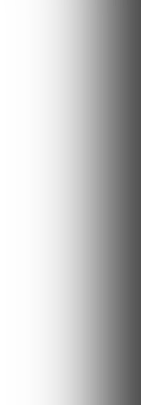 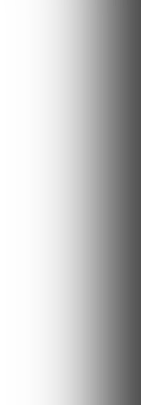 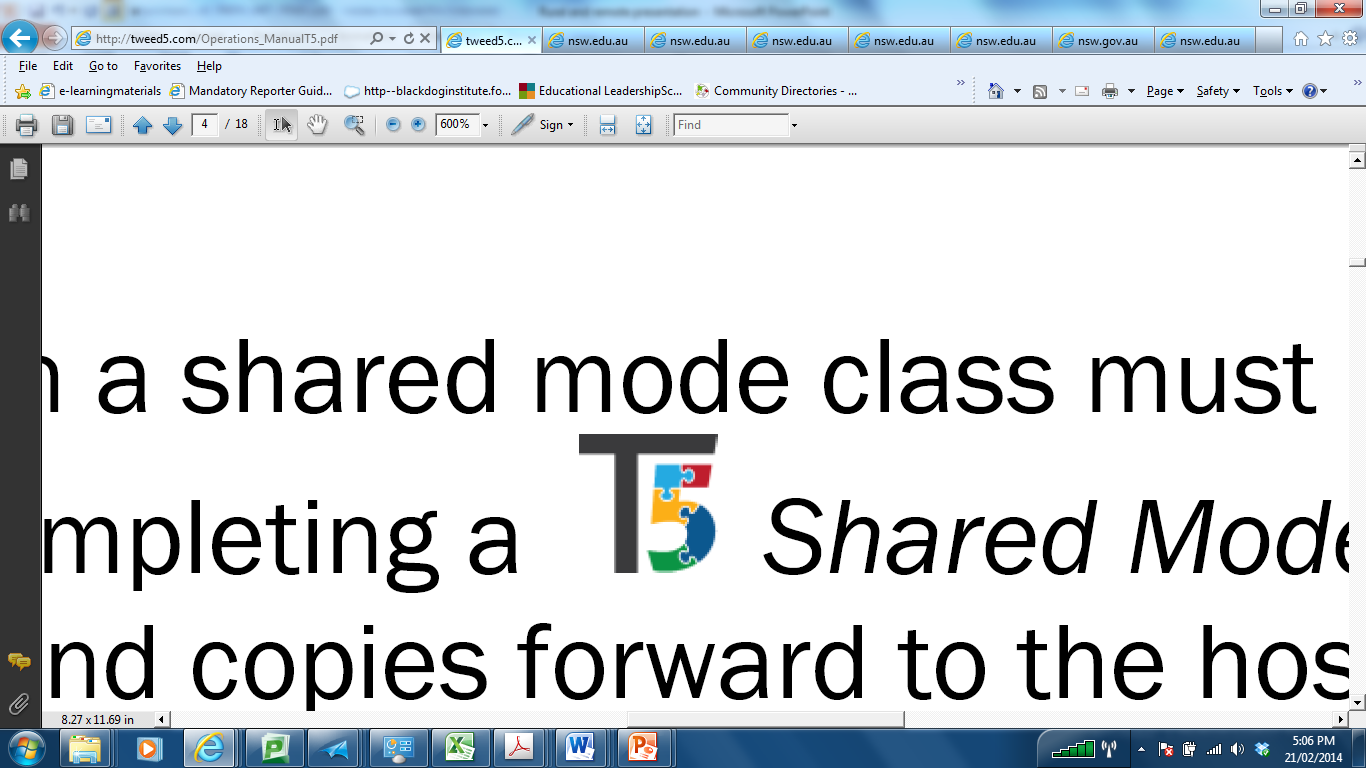 Great teachers and 
school leaders
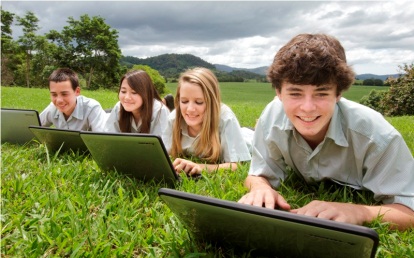 MARCH
26
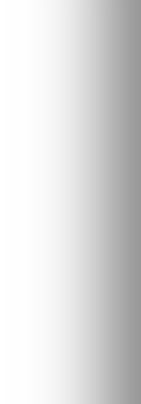 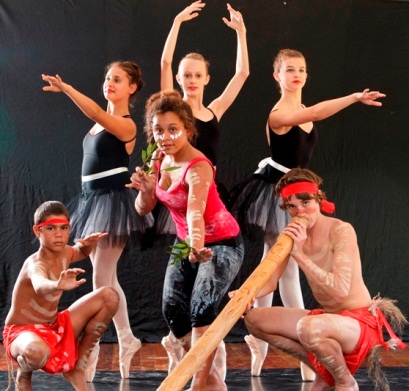 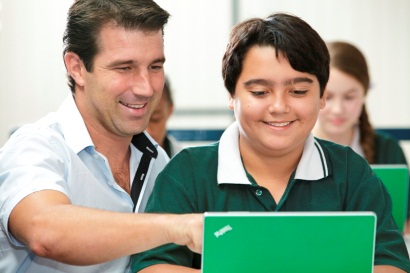 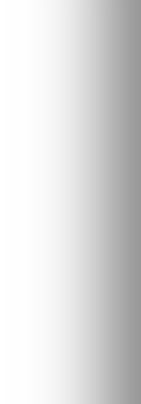 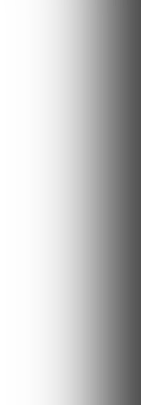 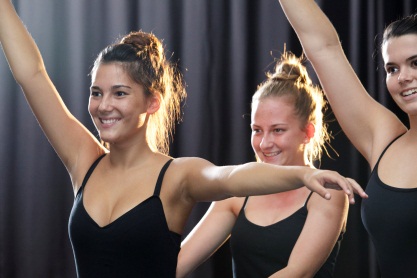 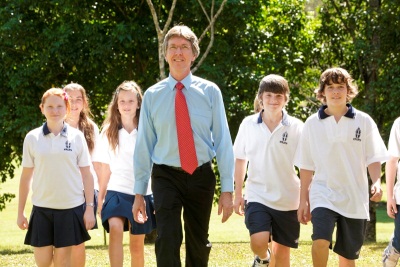 2014 – First year permanent teachers provided with 2 hours release time and 1 hour mentoring.
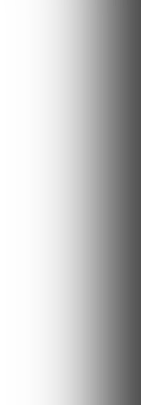 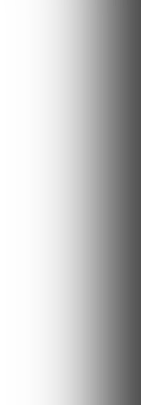 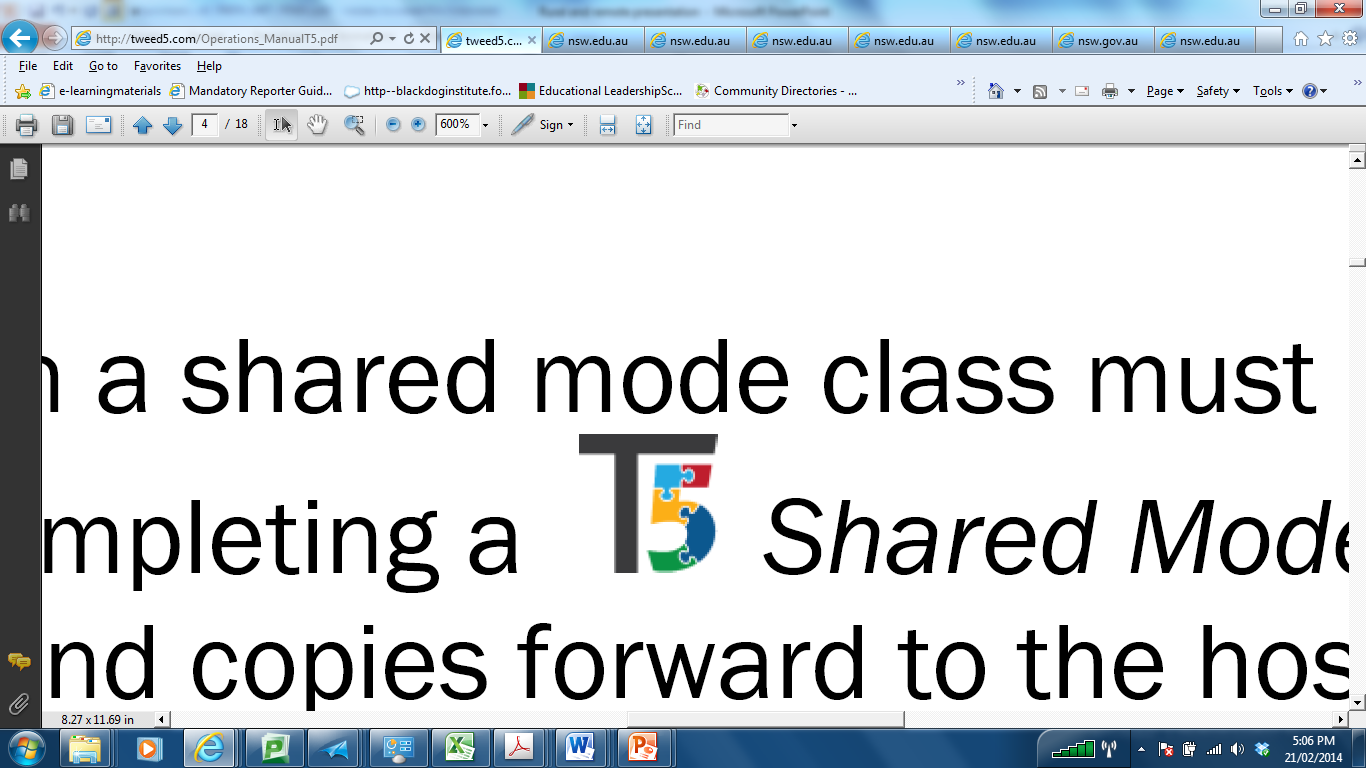 Quality learning for
every community
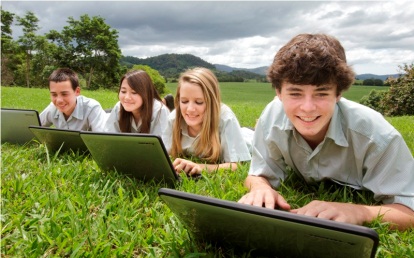 MARCH
26
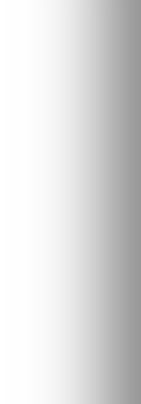 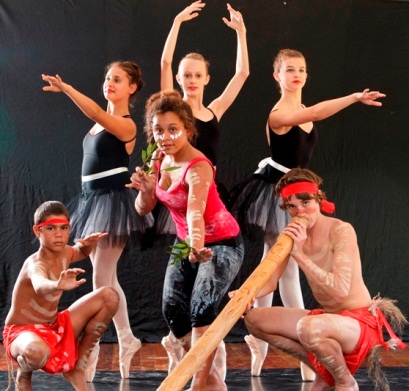 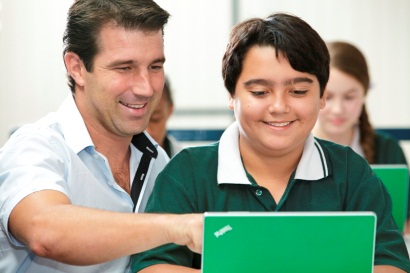 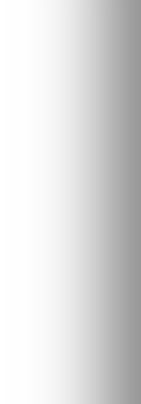 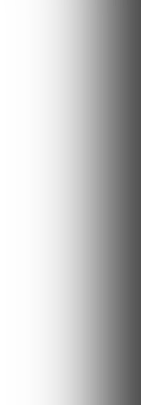 2016 – All schools receive their full budget allocation through the RAM.
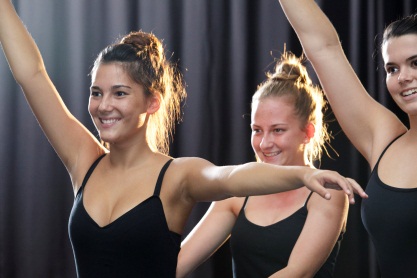 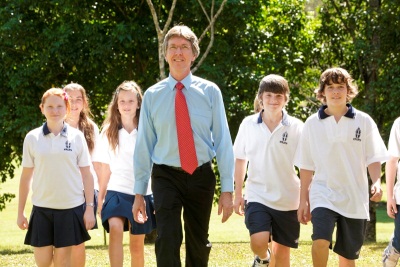 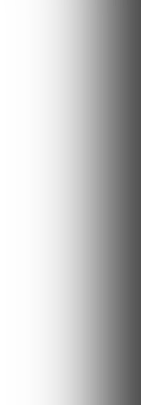 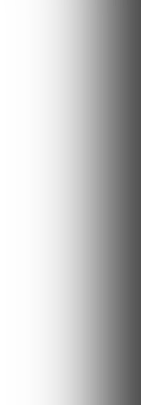 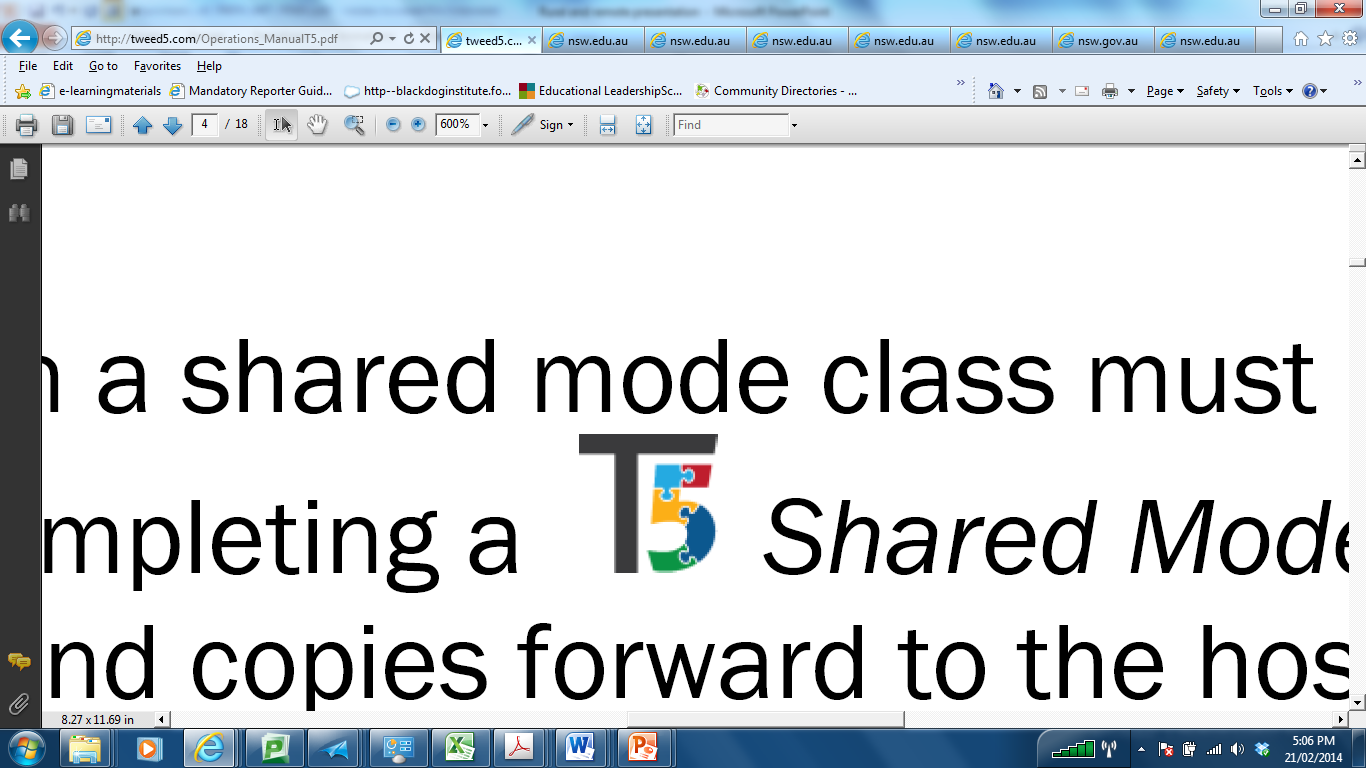 Blueprint  
for action
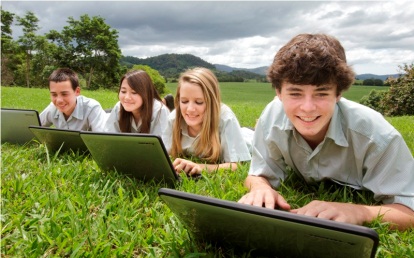 MARCH
26
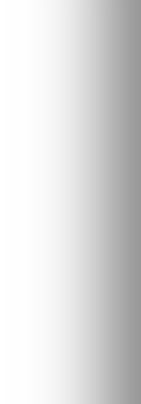 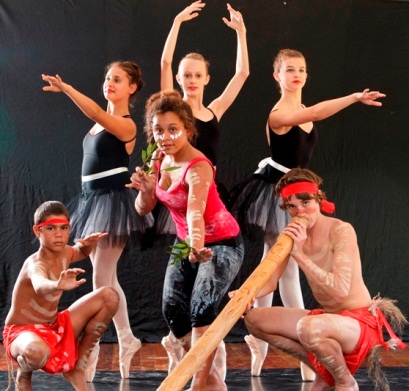 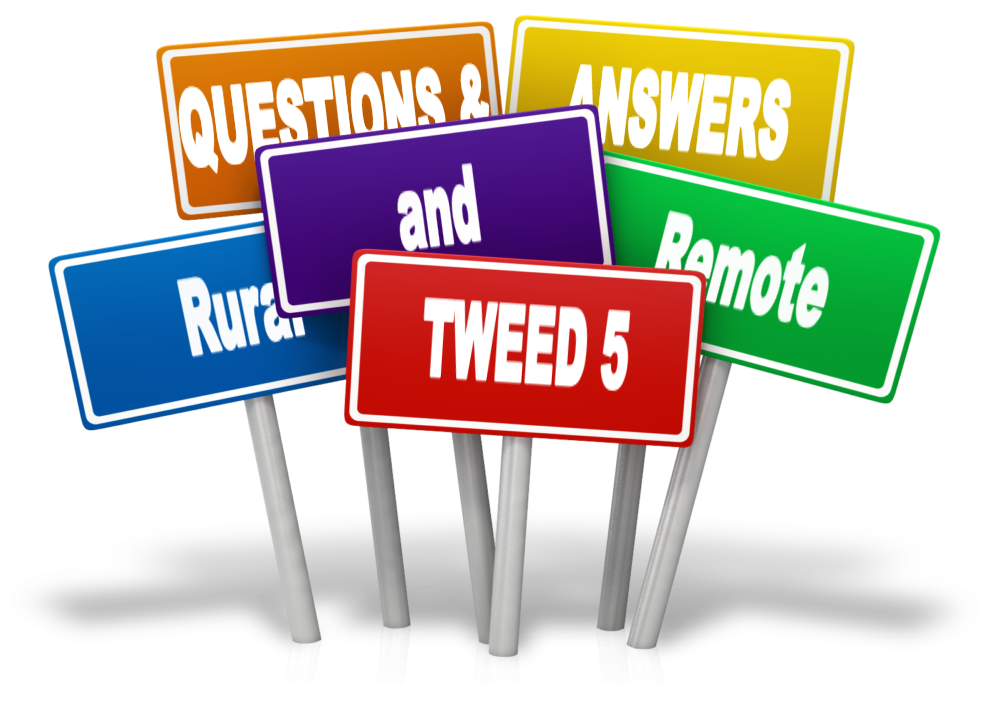 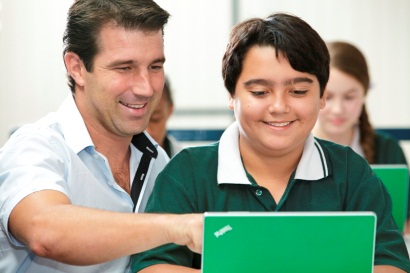 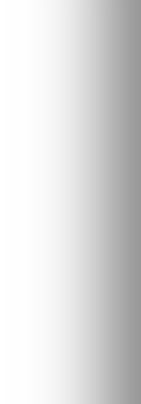 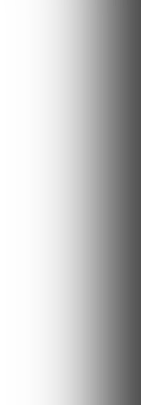 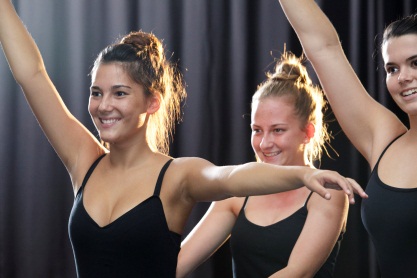 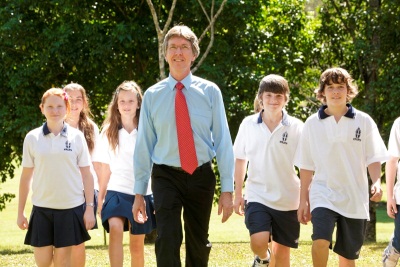 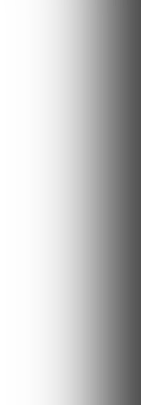 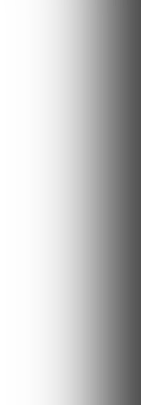 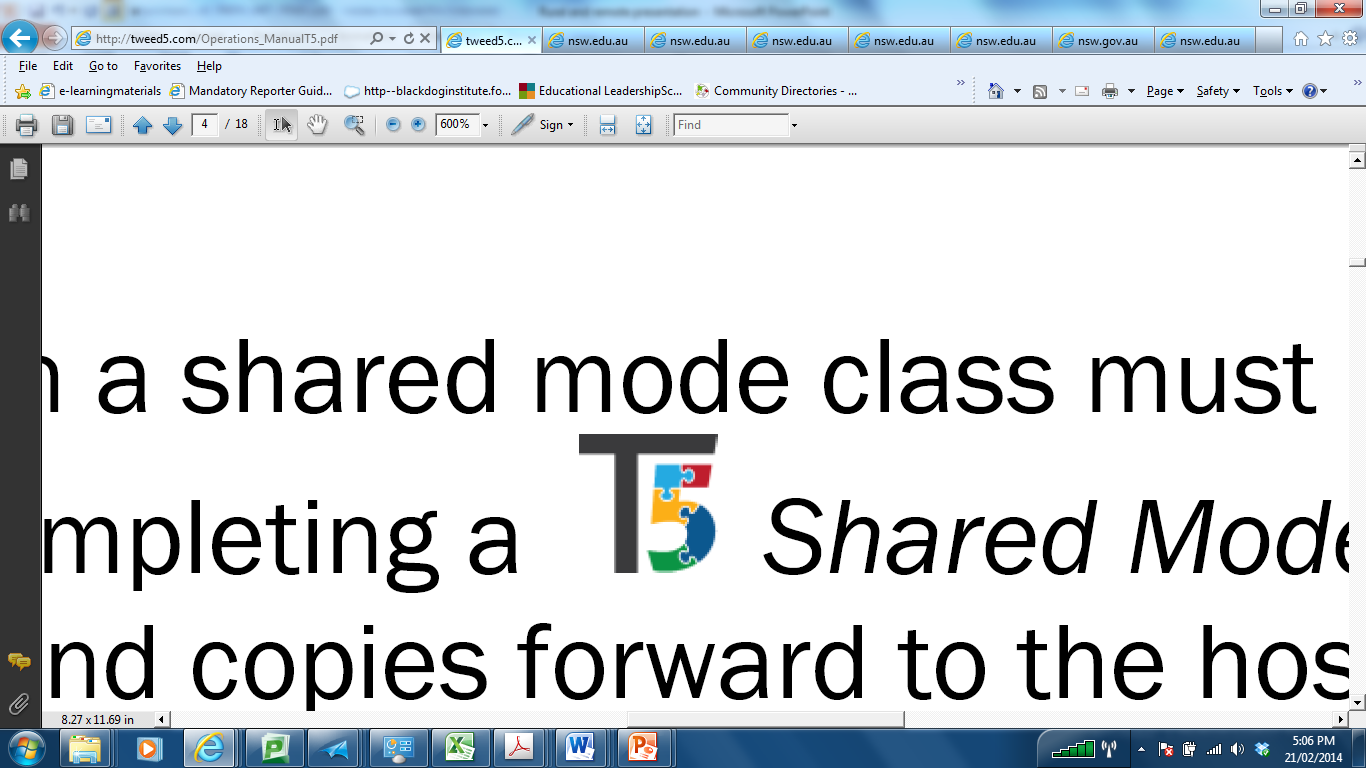 FAQs
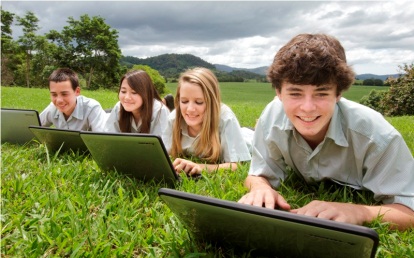 MARCH
26
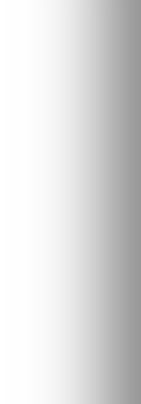 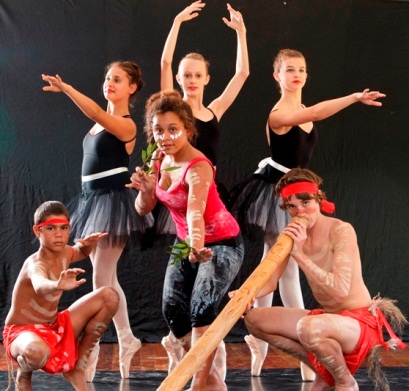 What is an education network?

An education network is a group of schools working together and jointly sharing and managing their resources to deliver quality learning to their students. These networks will be designed by local school communities to meet their specific needs and need not be limited by geographical boundaries. The decision to form a network will be made by school principals and their local communities, in consultation with Directors Public Schools NSW and the Directors Educational Services.
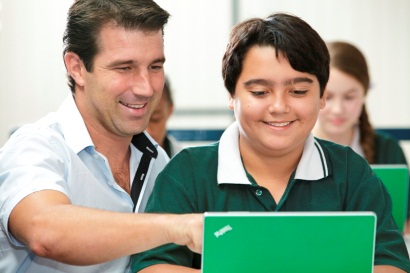 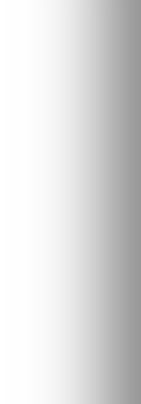 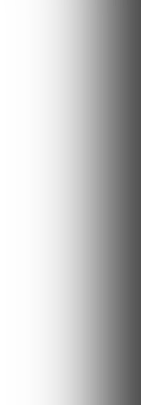 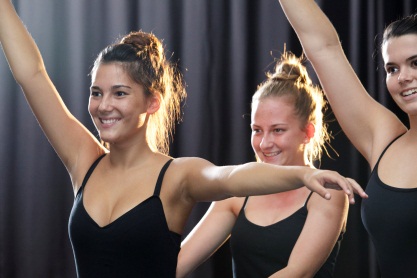 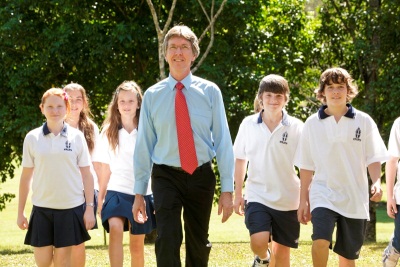 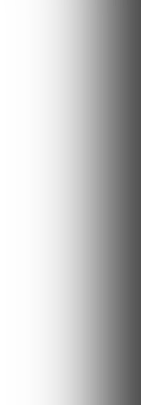 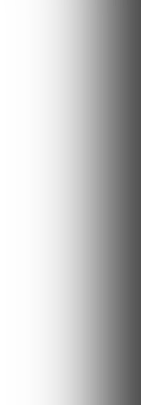 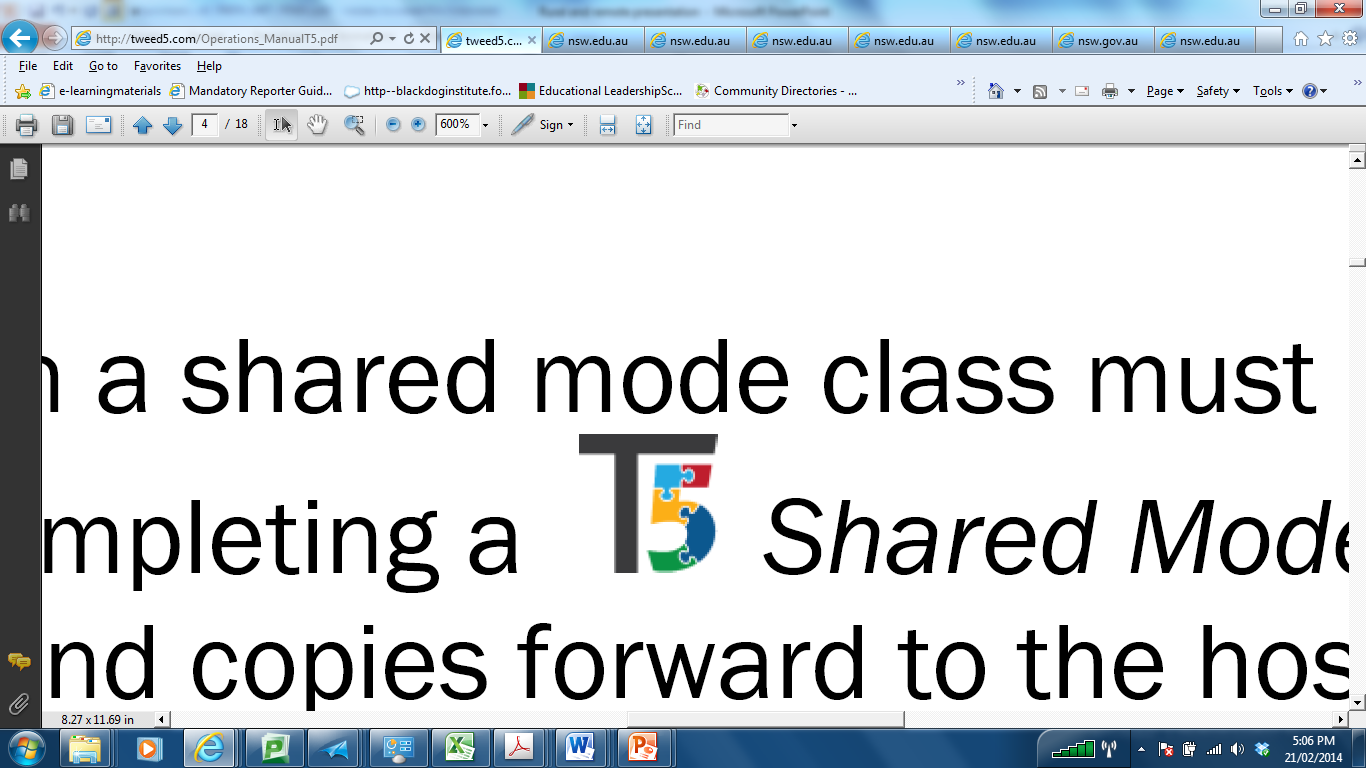 FAQs
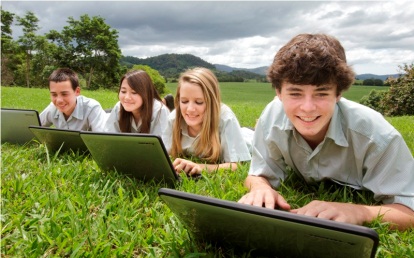 MARCH
26
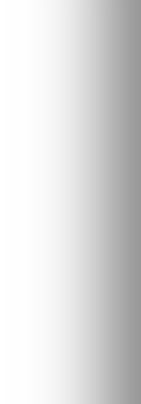 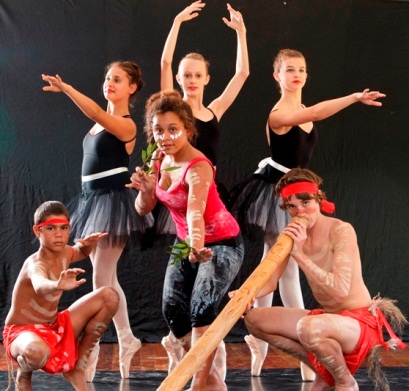 How will the networks’ staffing and budgeting be managed?
Each network will meet the unique educational needs of their community. Decisions about where teachers are located, whether teaching will be face-to-face or online, and where executive members of staff will be placed will be made by school principals in consultation with their local communities. Class sizes will be maintained in accordance with the staffing agreement, and the total staffing of the network will be determined by student numbers for each of the schools in the network, as is the case with all schools across NSW. Networks will have a management agreement that summarises how resources will be shared, where teachers and school executive are located and how decisions are made.
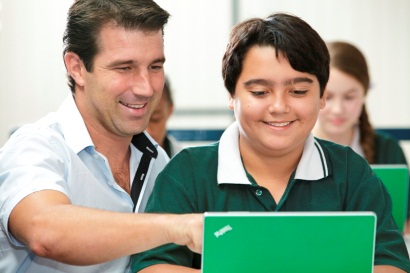 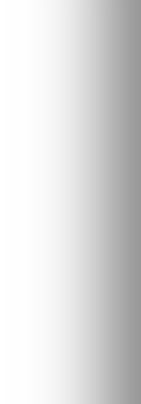 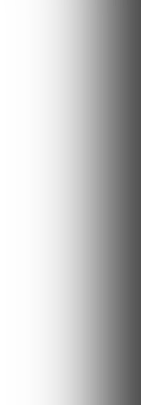 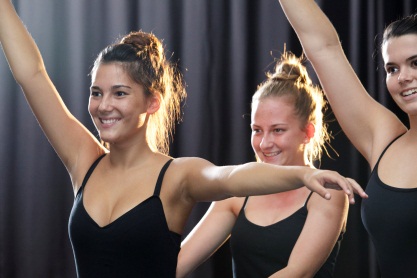 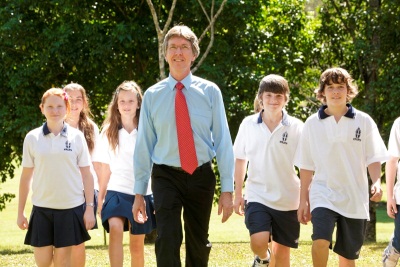 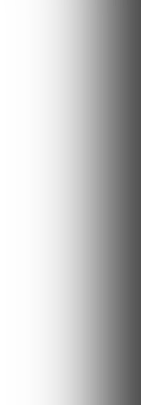 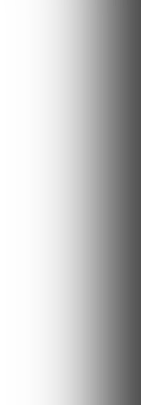 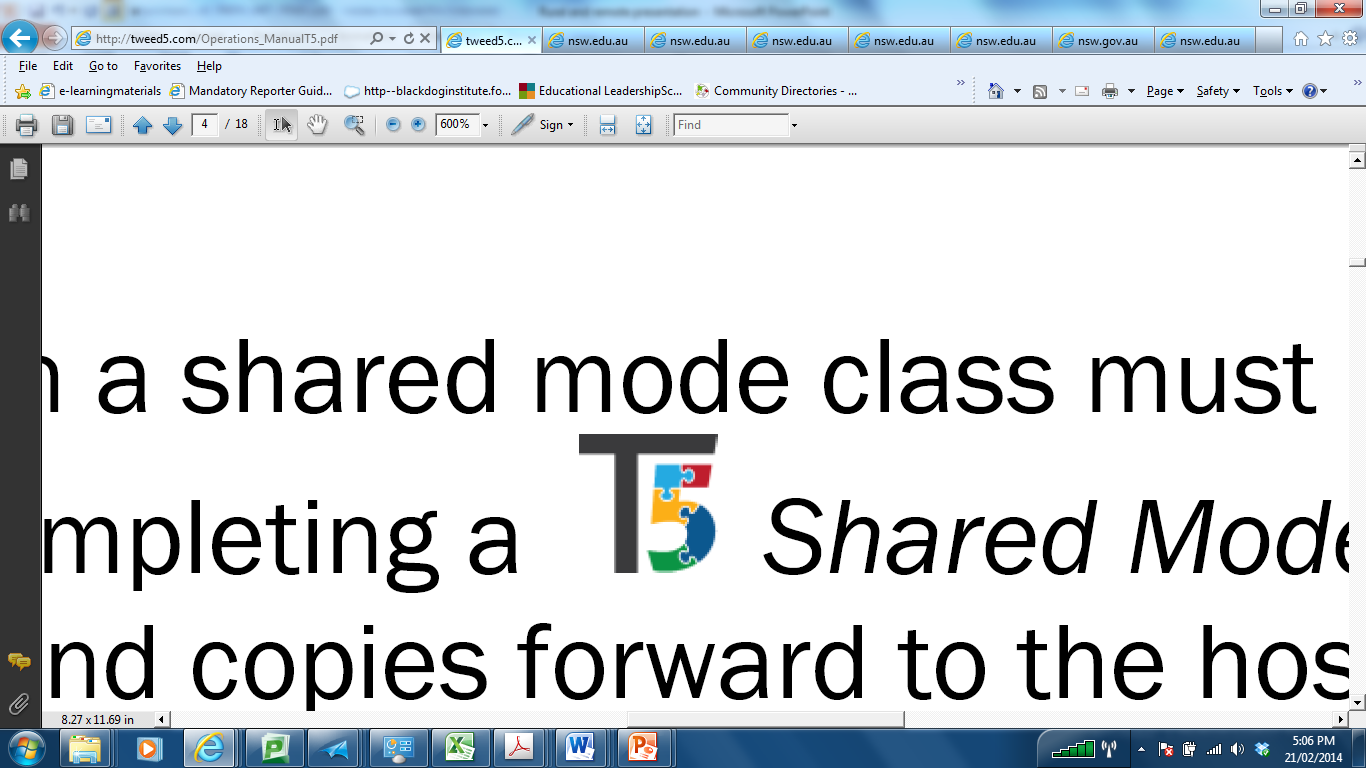 FAQs
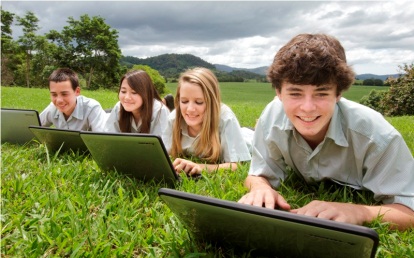 MARCH
26
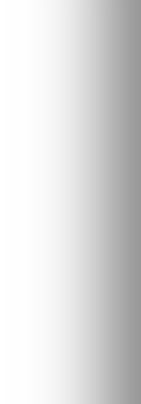 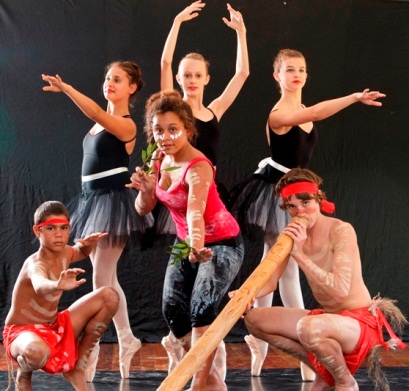 Who will decide on the focus of each network and the schools involved?
School principals and their local communities will have the opportunity to work closely with their Directors Public Schools NSW and the Directors Educational Services to establish each education network. School principals, in collaboration with their school communities, will make decisions about the focus of their network.
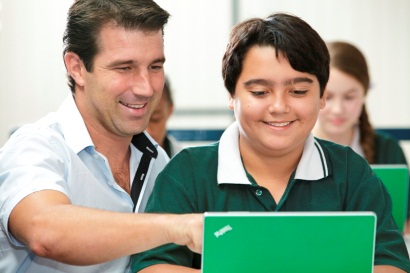 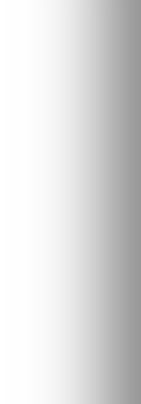 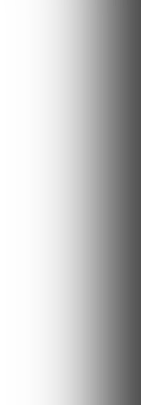 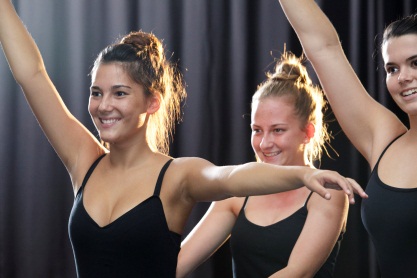 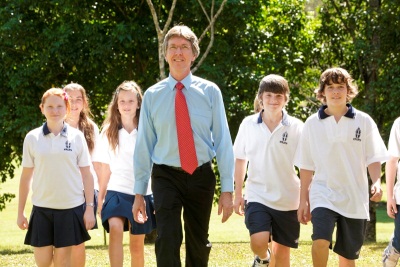 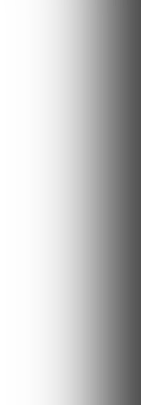 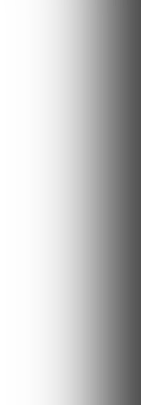 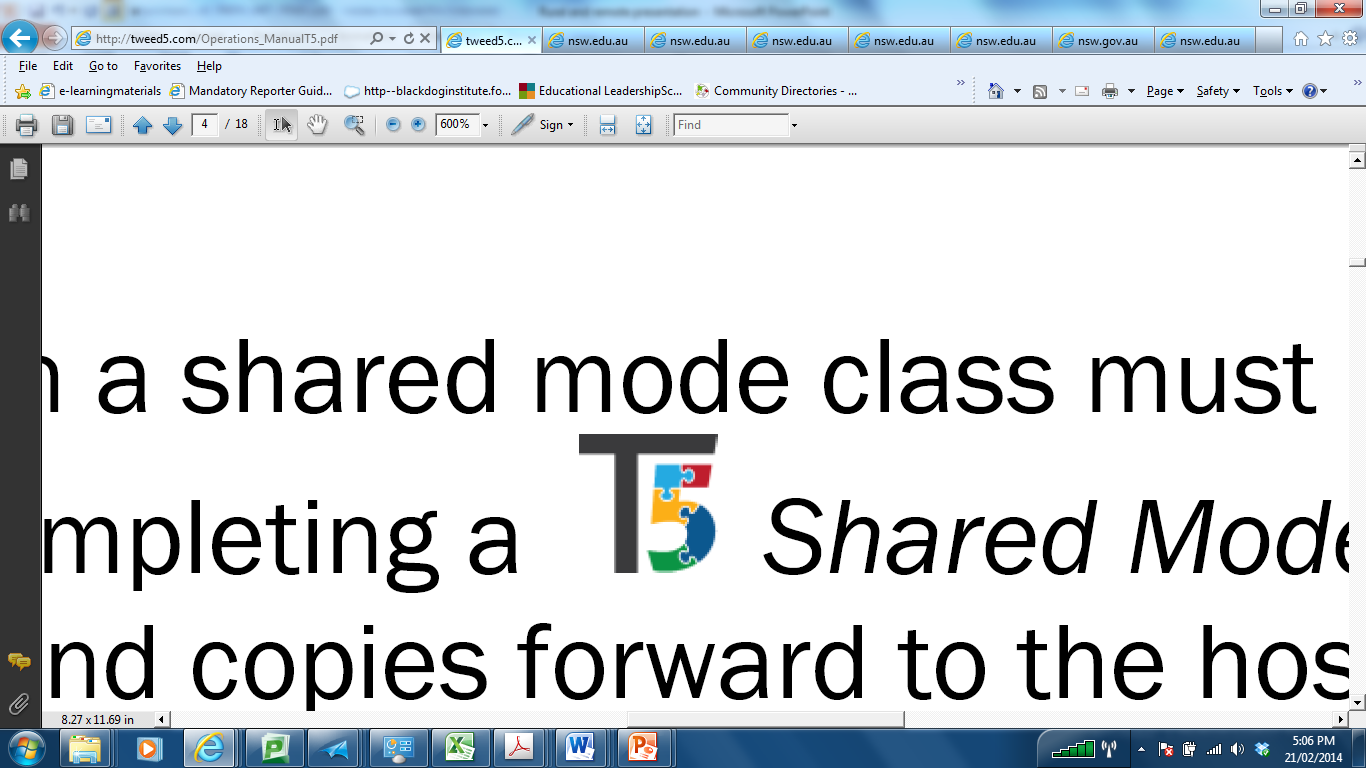 FAQs
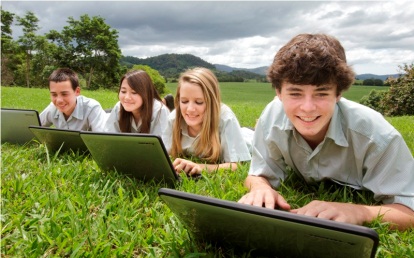 MARCH
26
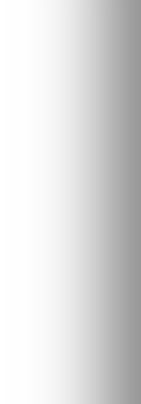 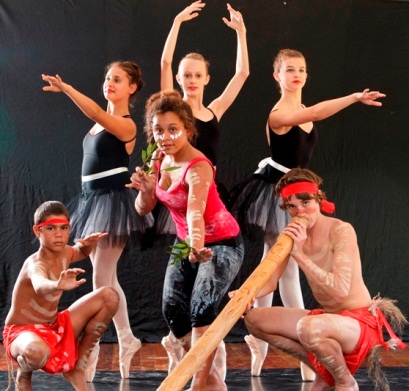 What is an Educational Service Team and how will they work?
An Educational Services team is made up of expert, non school-based staff with recent school-based experience to provide direct support and services to schools and education networks. Each Educational Services team is led by a Director Educational Services. These teams have been created as part of the new model of support to NSW public schools.
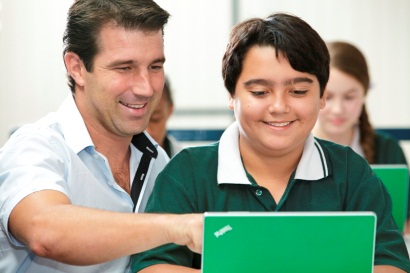 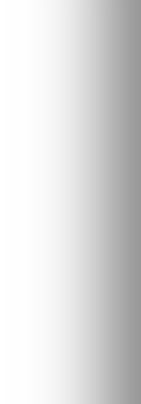 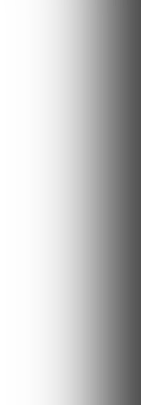 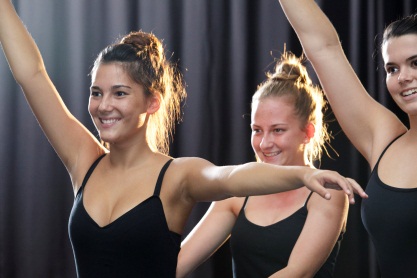 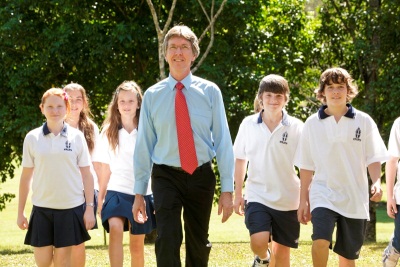 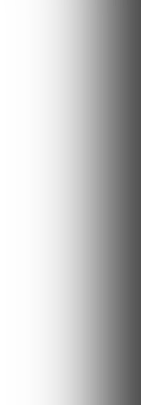 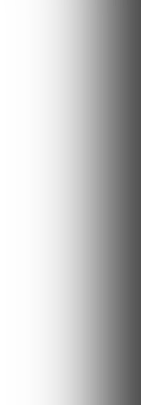 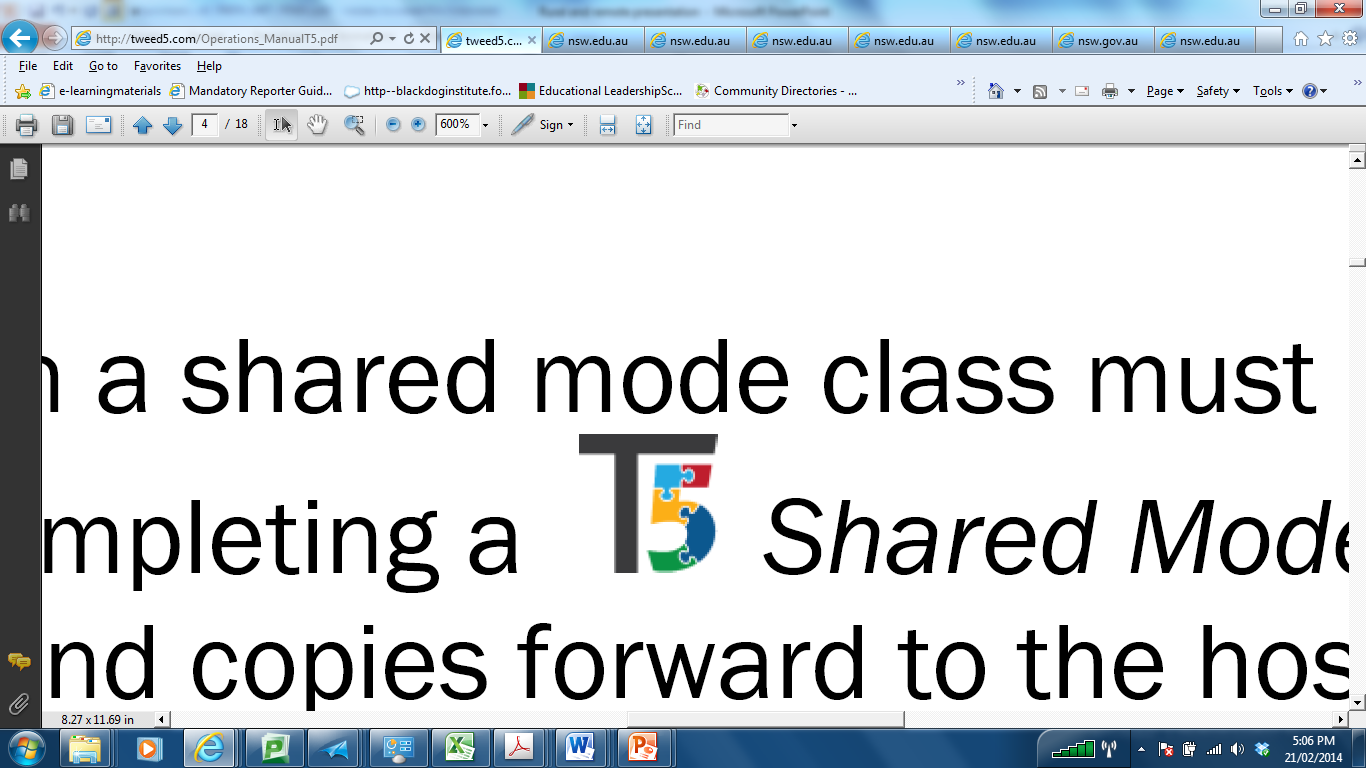 FAQs
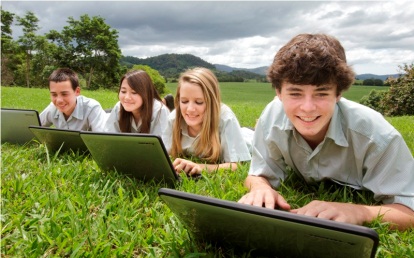 MARCH
26
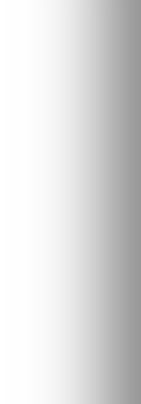 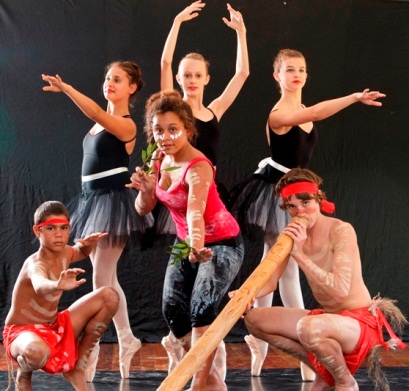 What is an Educational Service Team and how will they work?
Educational Services teams will provide professional learning, expert advice and support to schools in areas such as: quality teaching and professional practice; pathways for senior students; vocational education and training (VET); students with additional needs; learning and support; student engagement and wellbeing; and Aboriginal education..
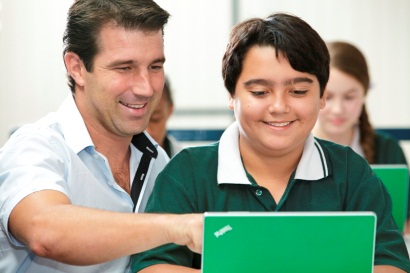 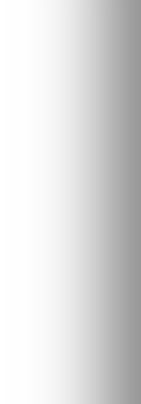 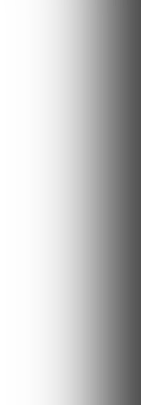 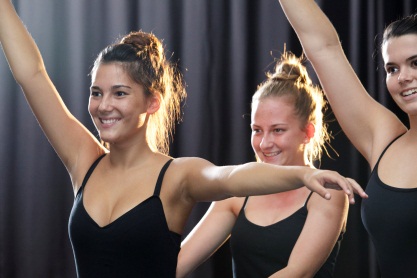 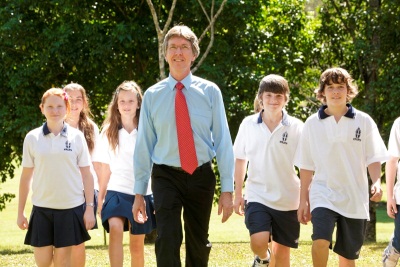 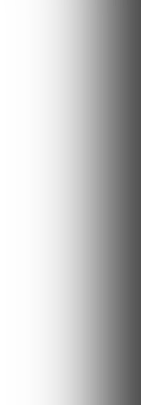 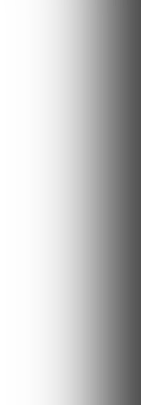 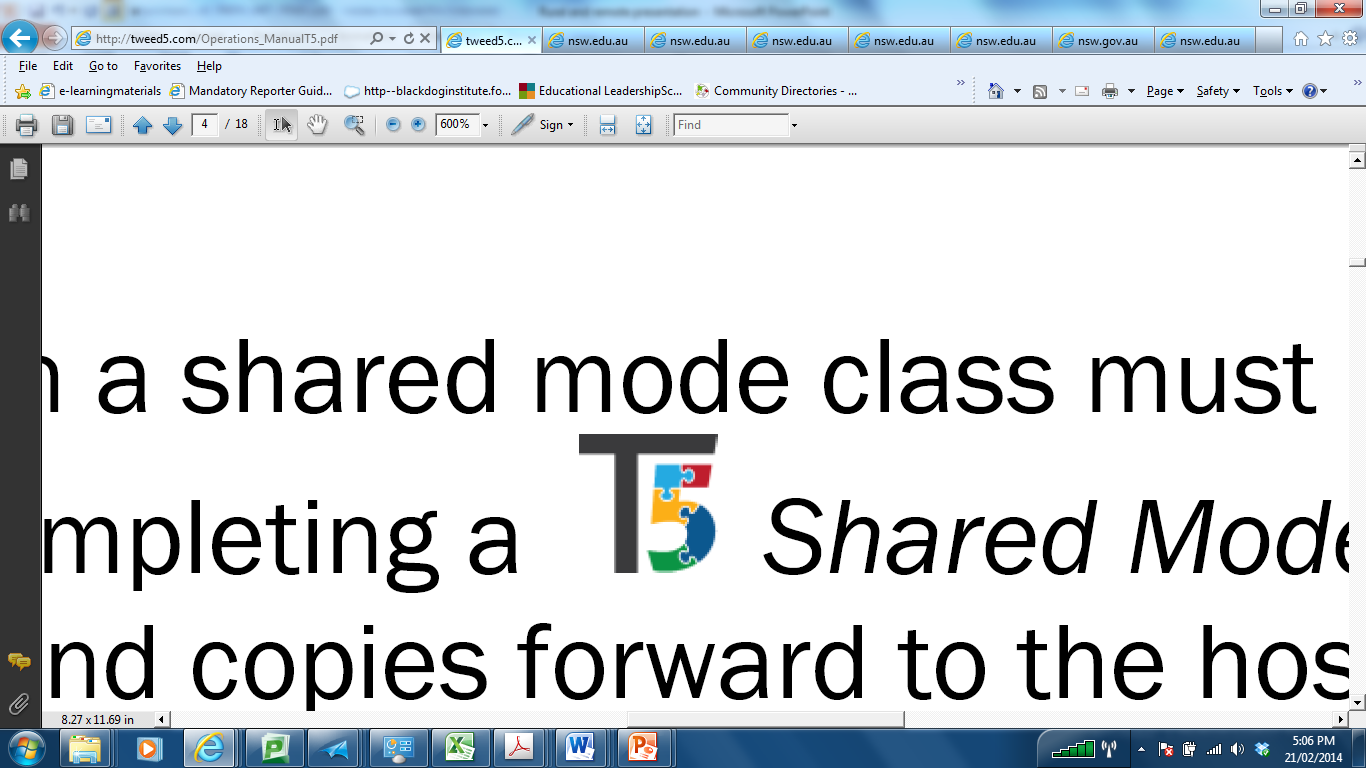 FAQs
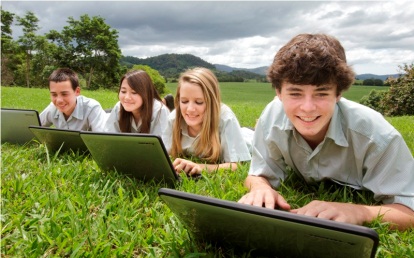 MARCH
26
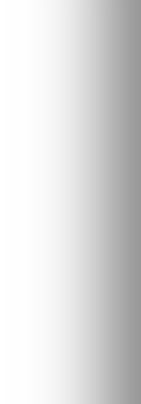 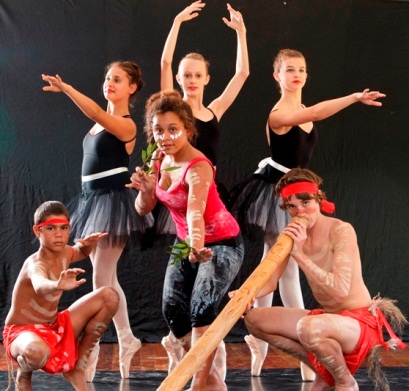 What is an Educational Service Team and how will they work?
These teams will also be able to draw on the expertise of state office staff and coordinate work with other government and non-government organisations.
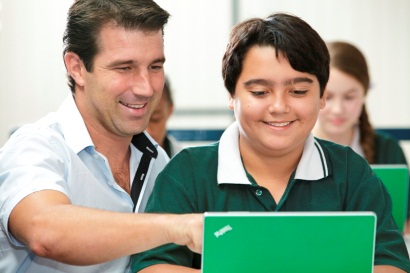 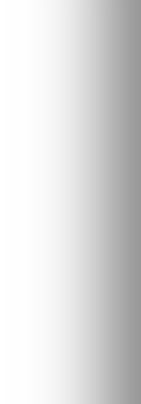 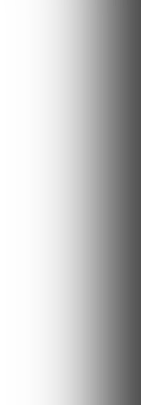 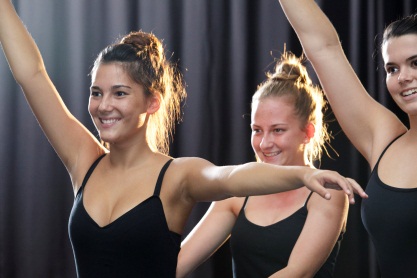 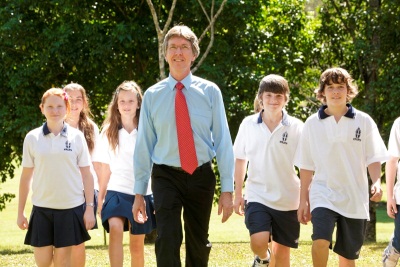 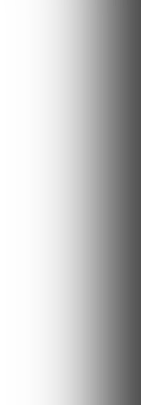 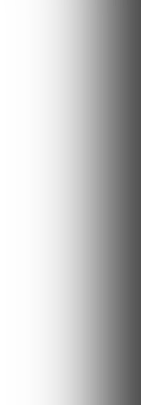 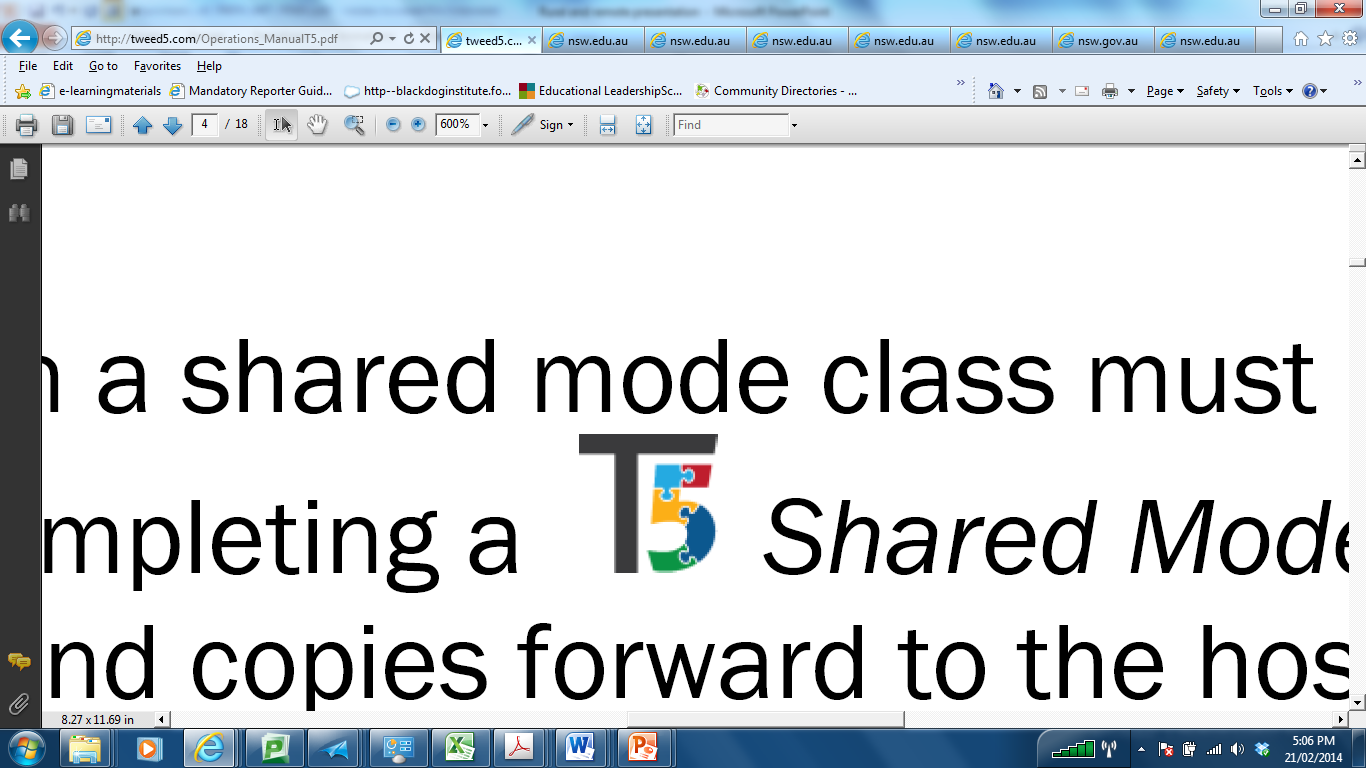 FAQs
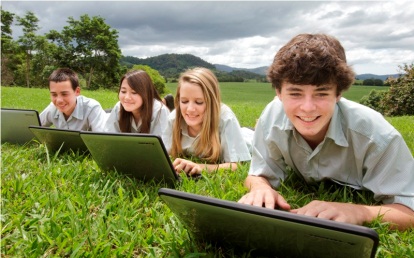 MARCH
26
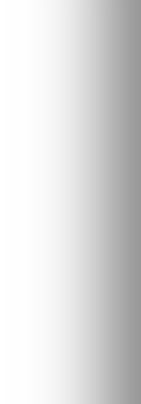 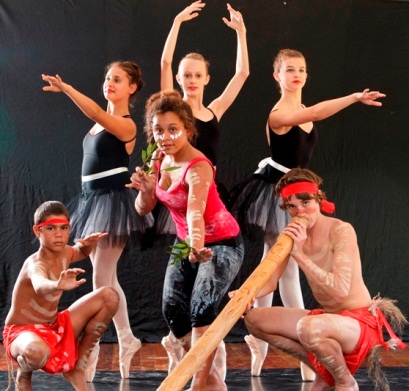 What services will specialist centres provide?
The specific needs of each local school community will determine the types of support and services each specialist centre will provide. Some communities may need expert support and advice about effective transition to school. Other communities may need their specialist centre to coordinate staff whose area of expertise is working with students with mental health, wellbeing or engagement issues. The network of specialist centres will draw on the expertise of Departmental staff, other government agencies and non-government organisations. .
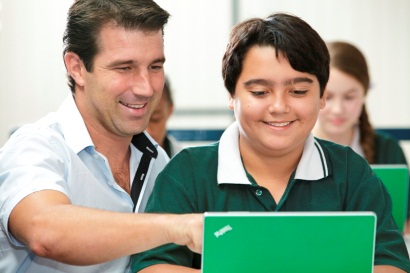 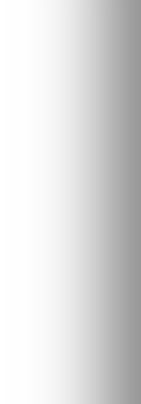 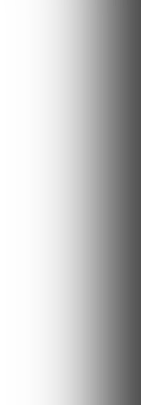 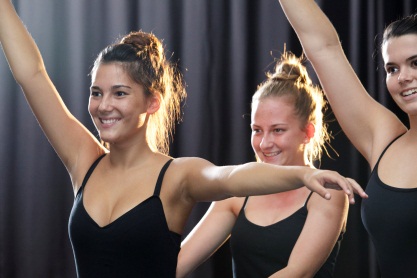 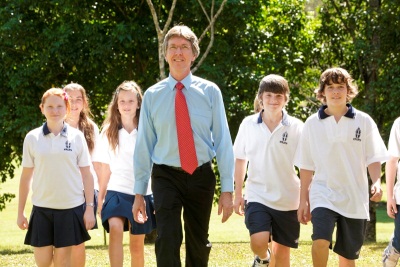 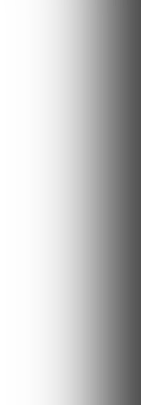 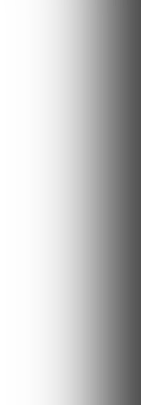 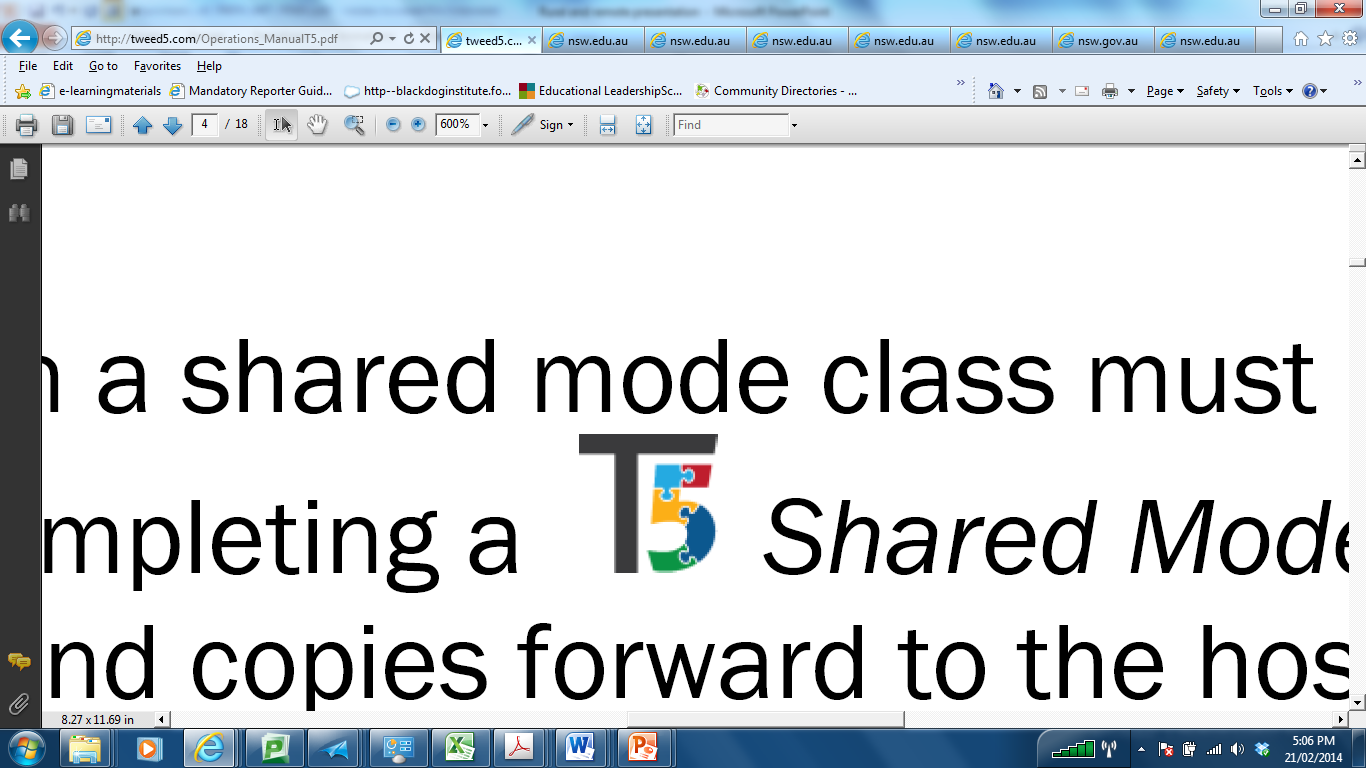 FAQs
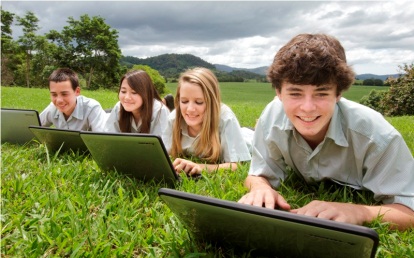 MARCH
26
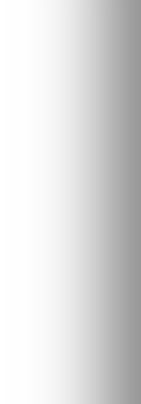 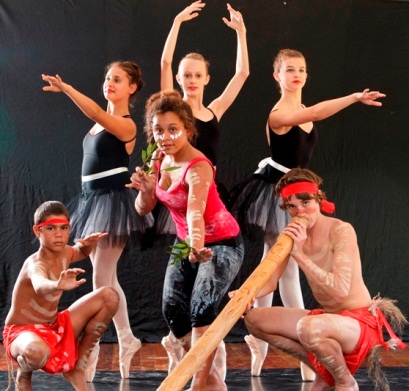 What is the virtual secondary school?
A virtual school links teachers and students in a number of different locations using technology to create enriched and engaging learning environments. This will allow students in rural and remote schools to study in their local school and also enrol in one or more specialist courses in the virtual school. Students will use a range of technologies to link them with classmates in other locations and a teacher in another school. The Department’s virtual secondary school will be based on what we have learnt from our current programs such as Access, e2 and Xsel, as well as national and international distance and rural education models.
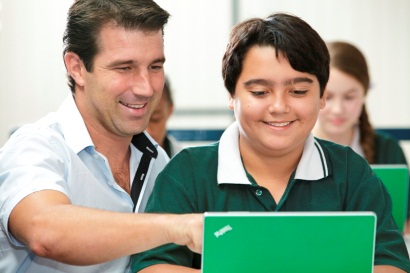 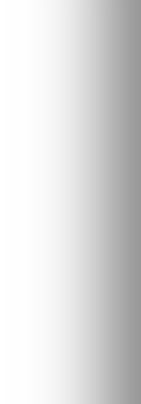 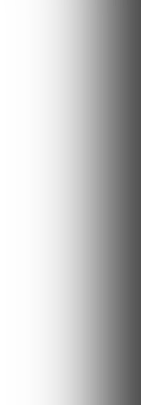 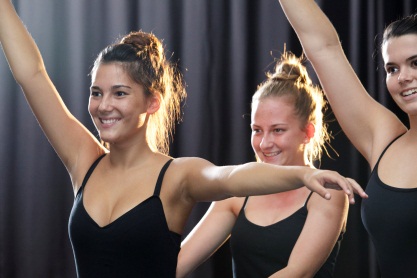 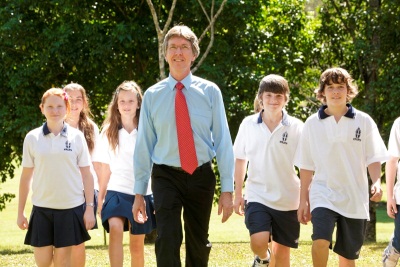 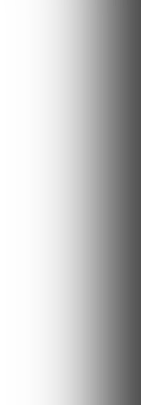 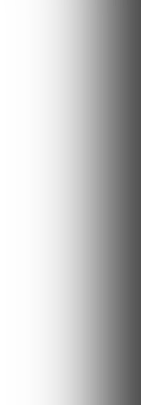 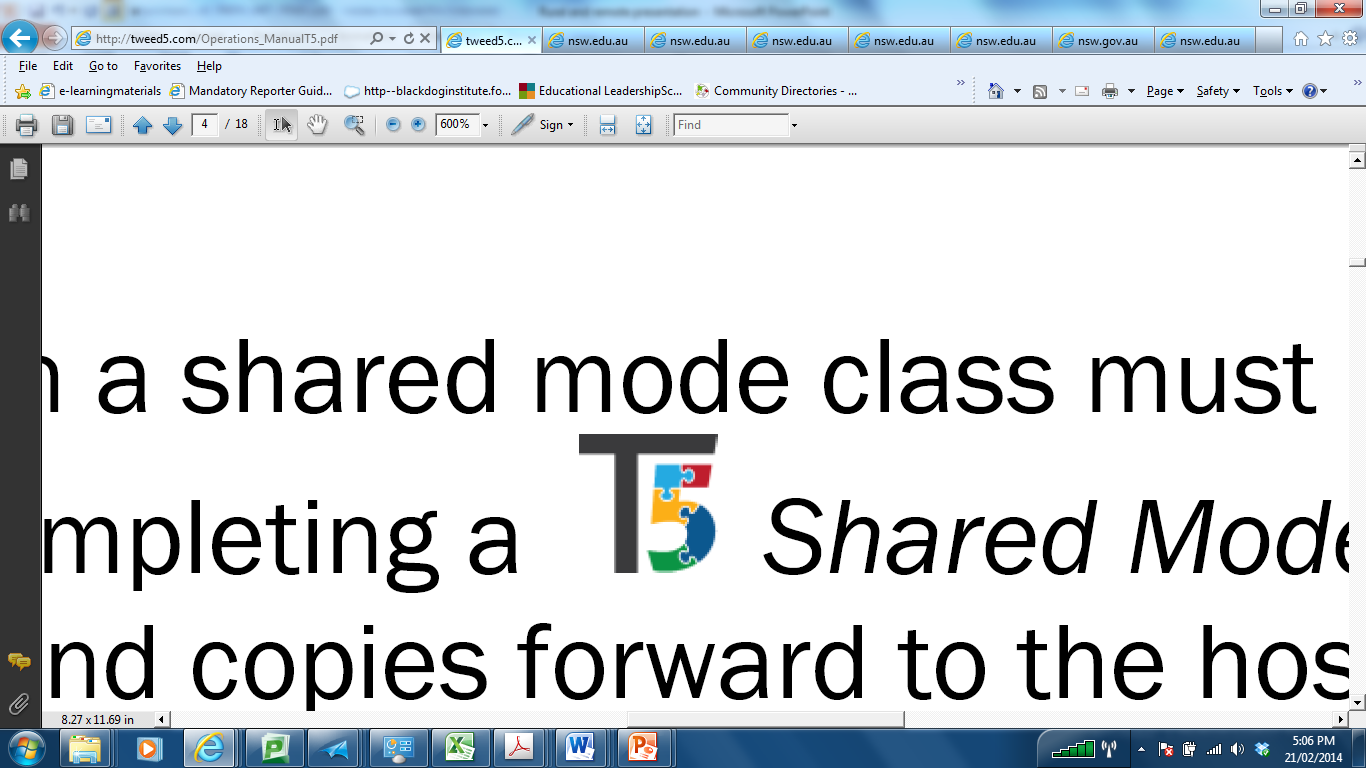 FAQs
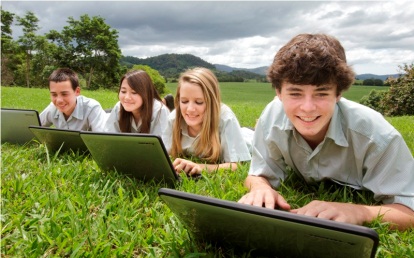 MARCH
26
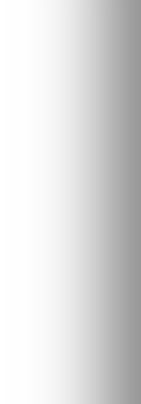 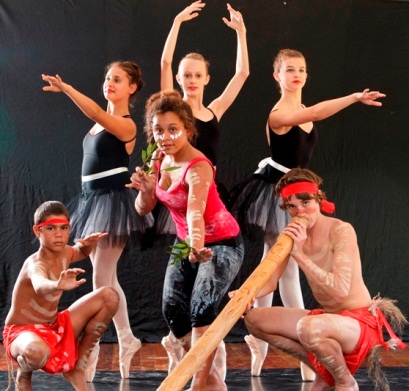 What is the virtual secondary school?
Expansion of virtual selective class provision for Year 7 entry in 2015
Previously only students in rural and remote areas in Western New South Wales were eligible to participate in the virtual selective class provision. From 2014 parents from all other rural and remote areas in the State are eligible to apply for entry to the virtual selective class provision on behalf of their gifted and talented children.
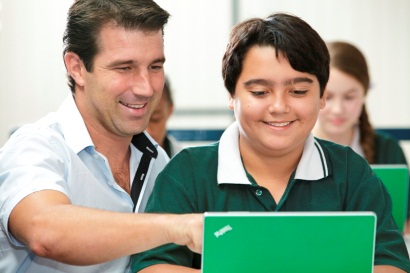 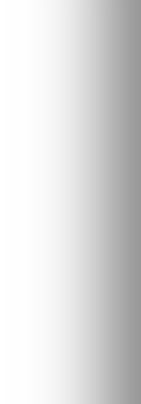 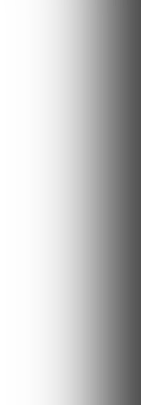 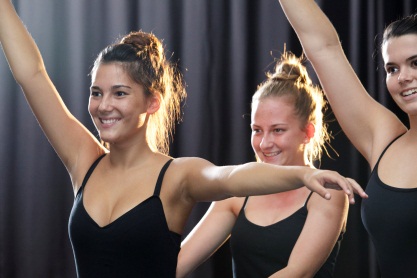 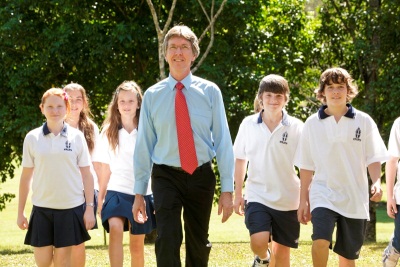 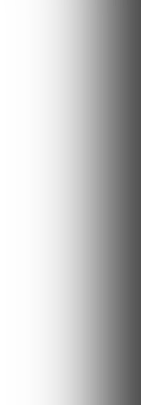 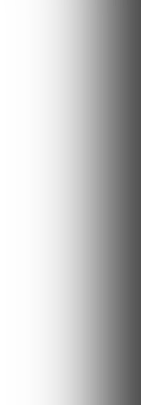 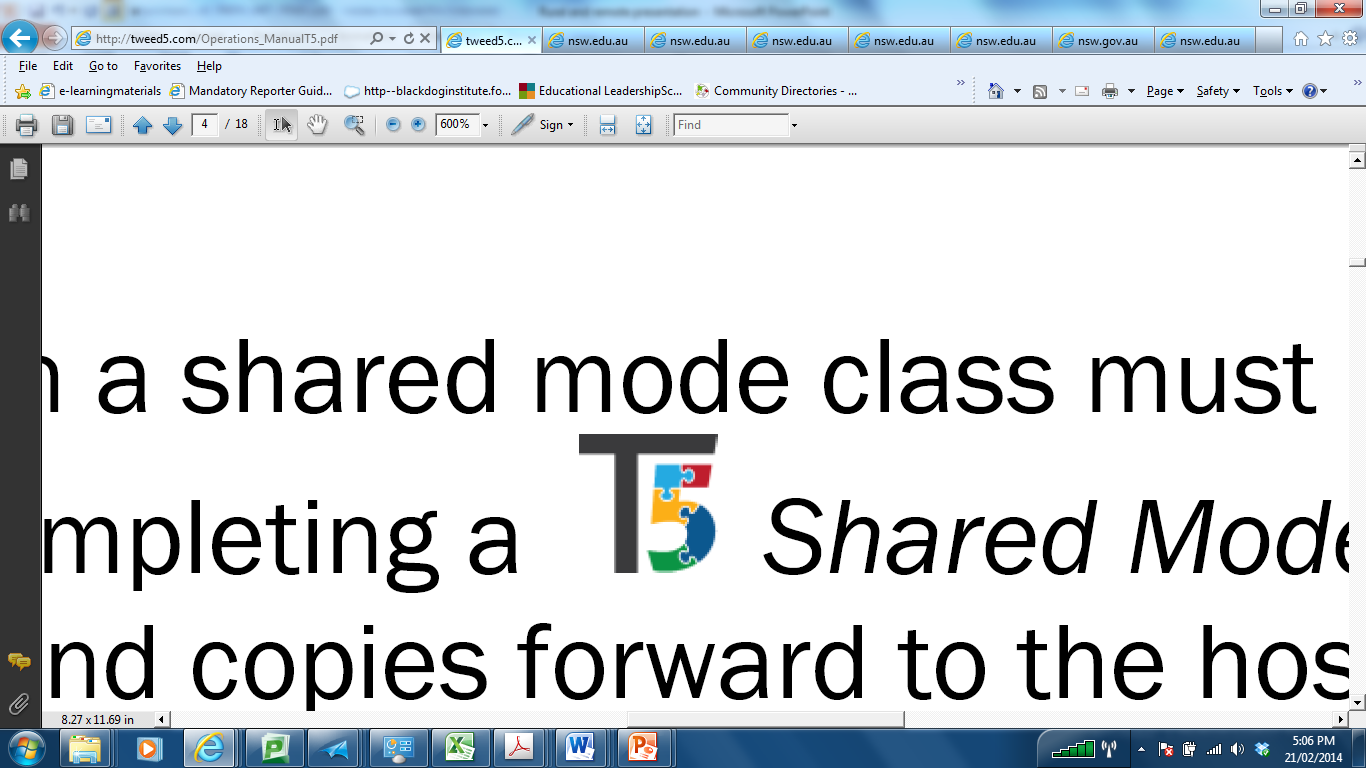 FAQs
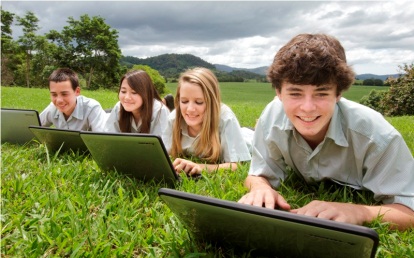 MARCH
26
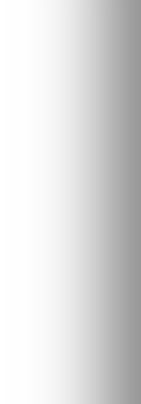 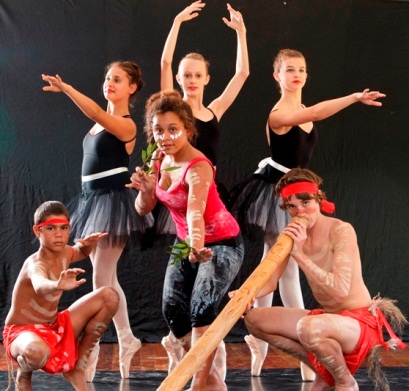 What is the virtual secondary school?
Students successful for entry to this virtual class will be enrolled at a local government high school for the majority of their subjects but will be taught English, mathematics and science in a virtual environment together with other gifted and talented students in rural and remote areas through the creative use of communications technologies. This means that they can access a challenging academic program without leaving home and friends to do so
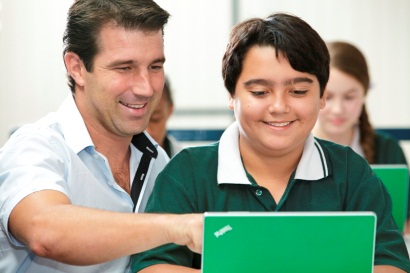 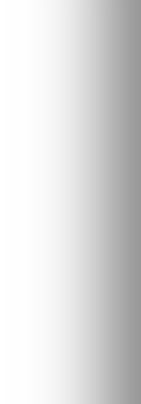 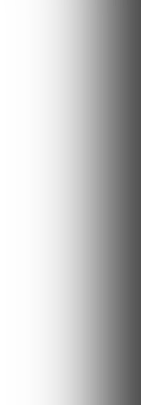 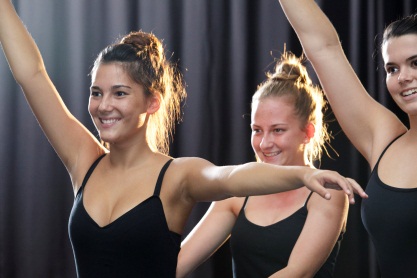 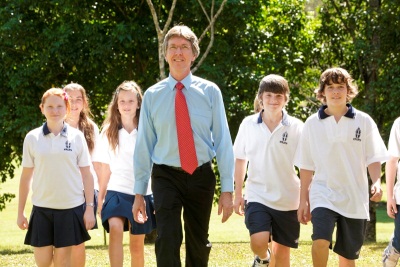 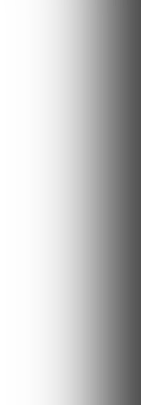 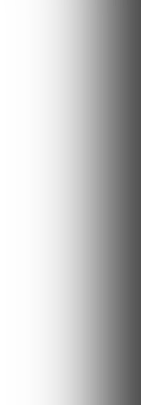 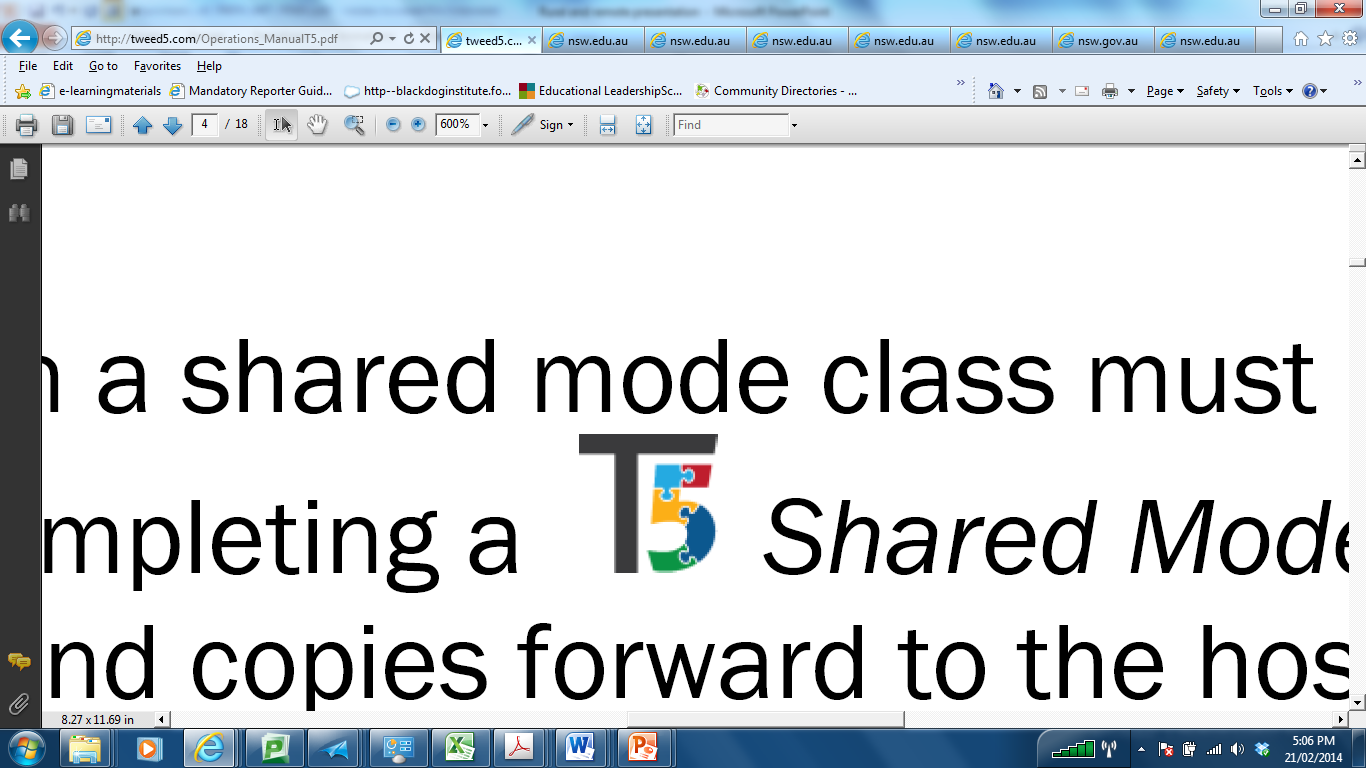 FAQs
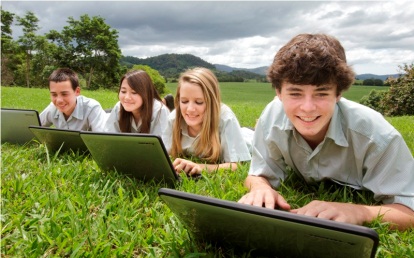 MARCH
26
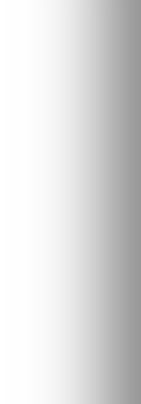 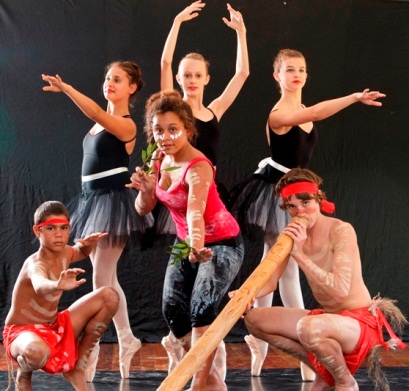 How will students for the selective classes be chosen?
The virtual secondary school will be partially selective providing curriculum extension for gifted and talented secondary students. Students will apply for selective classes using the current departmental selective schools process. Enrolment priority for stage 5 and 6 courses will be given to students in the most remote locations.
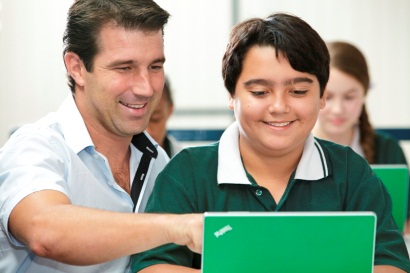 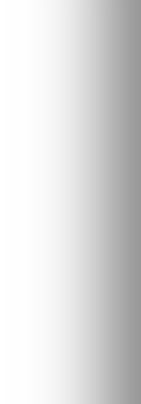 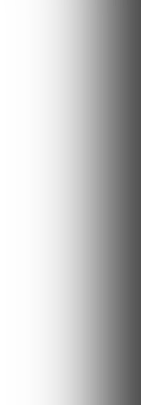 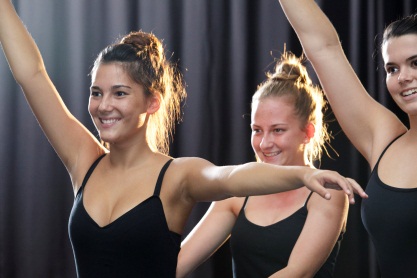 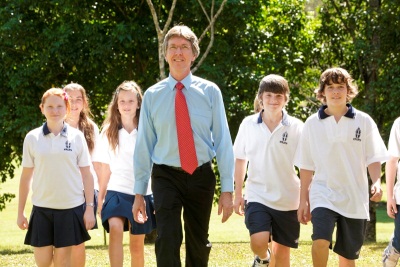 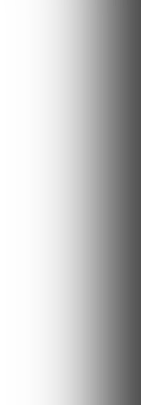 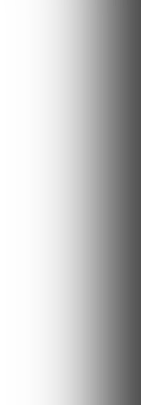 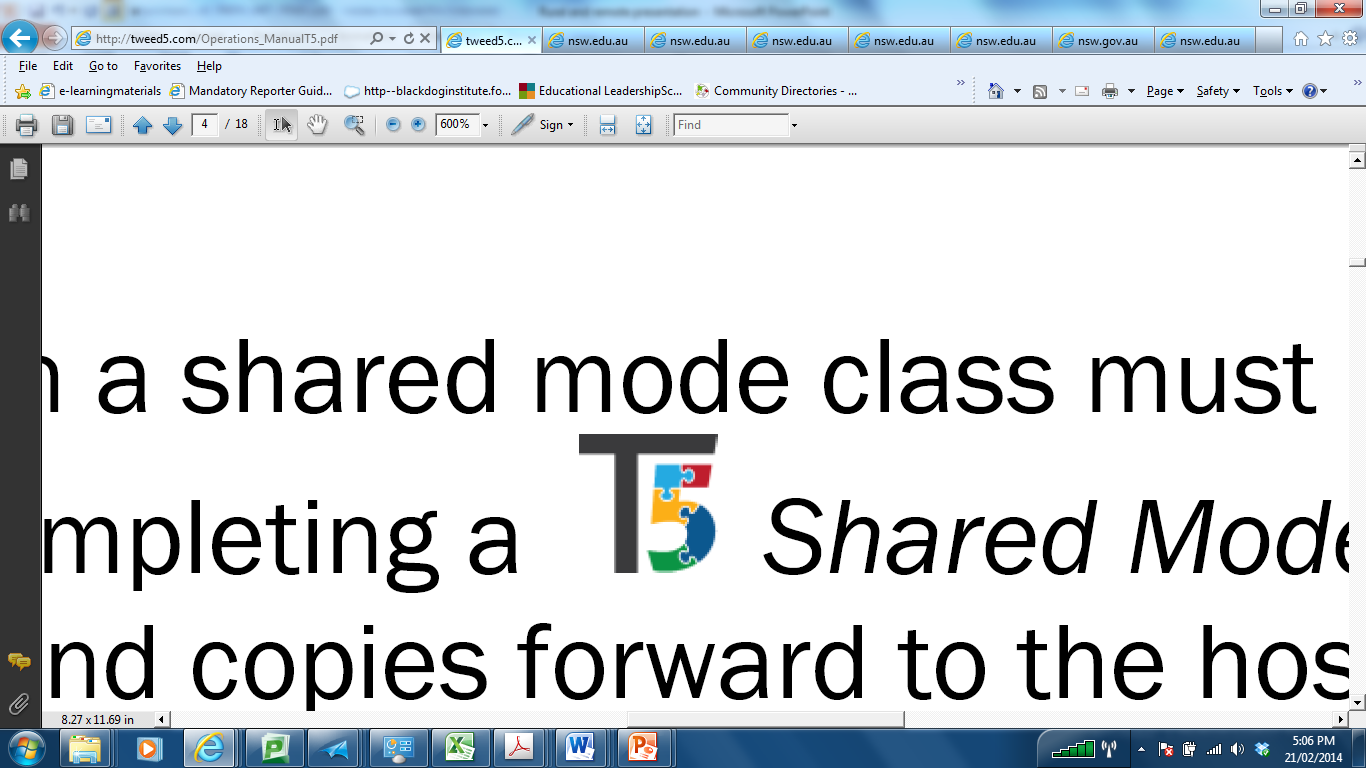 Related
Documents
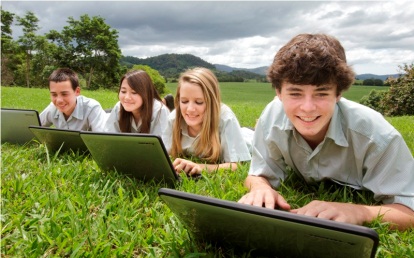 MARCH
26
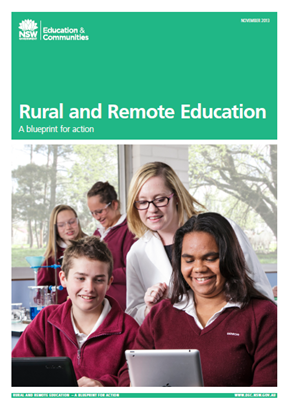 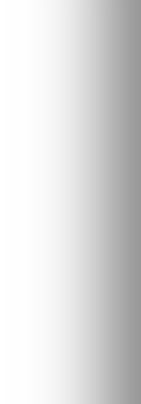 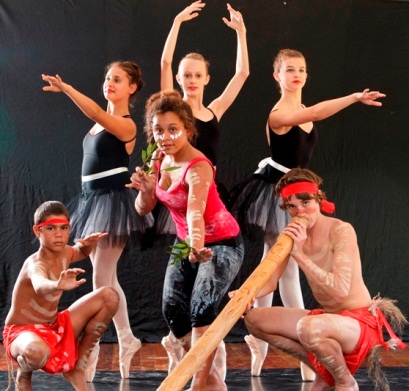 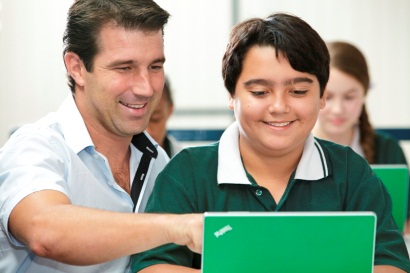 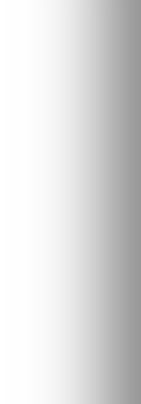 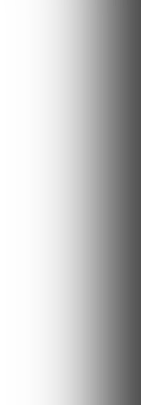 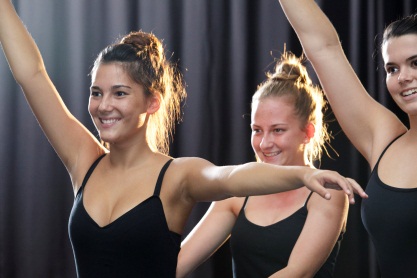 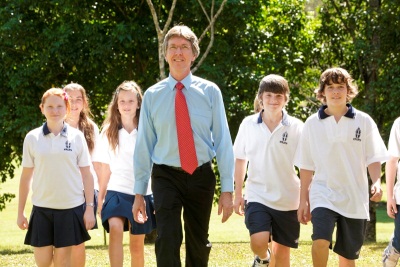 https://www.det.nsw.edu.au/media/downloads/about-us/our-reforms/rural-and-remote-education/randr-blueprint.pdf
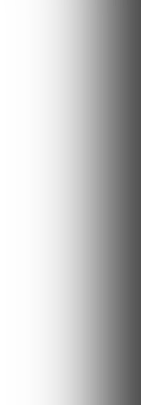 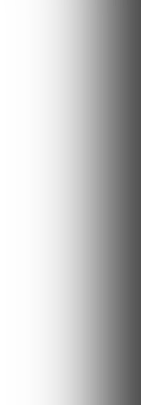 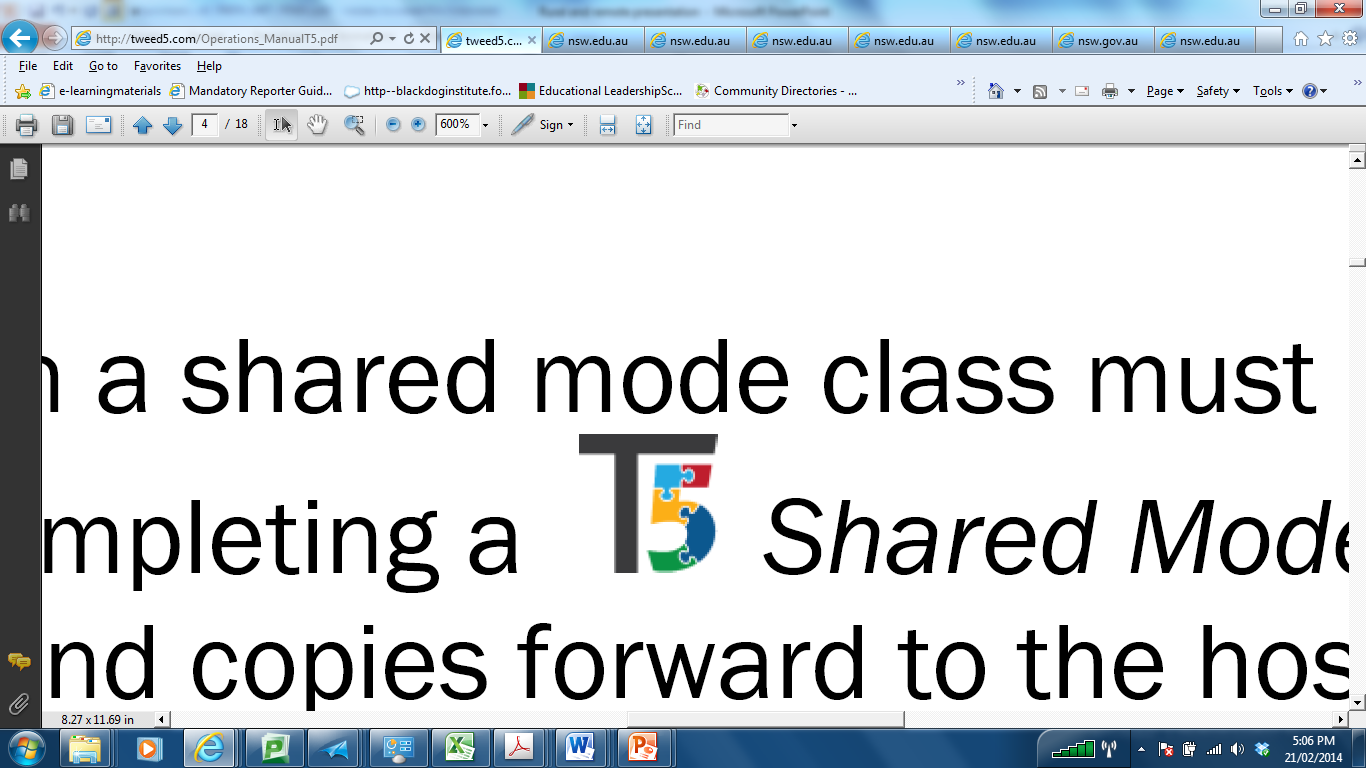 Related
Documents
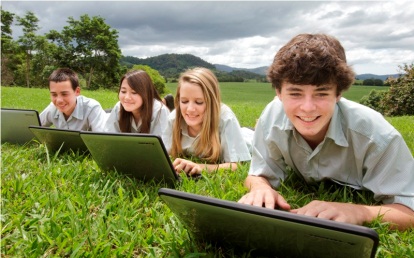 MARCH
26
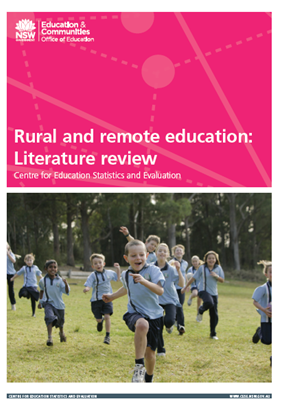 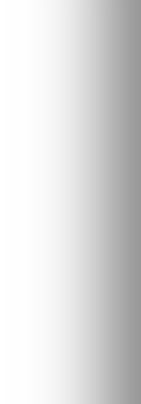 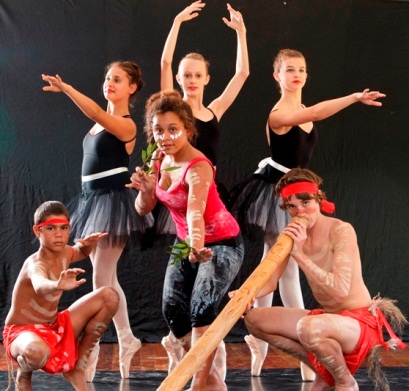 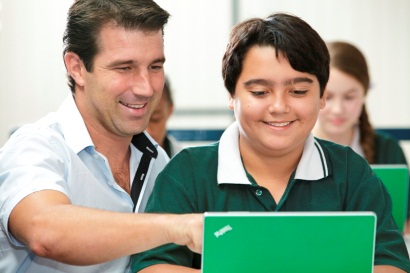 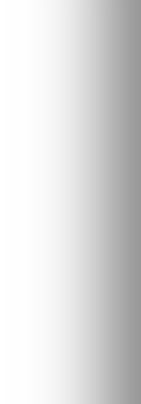 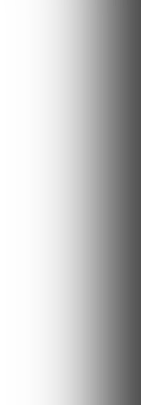 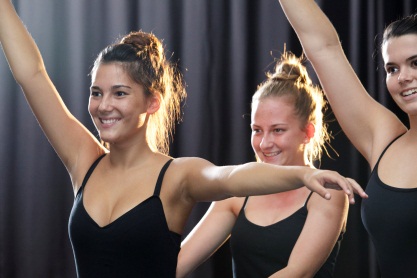 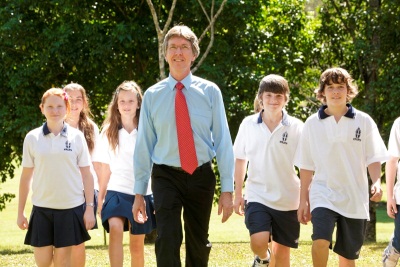 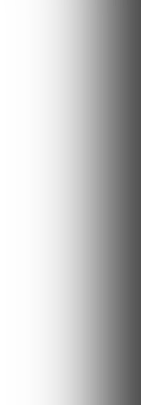 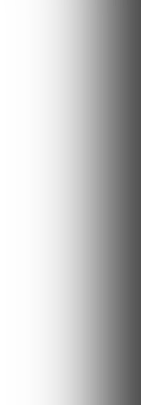 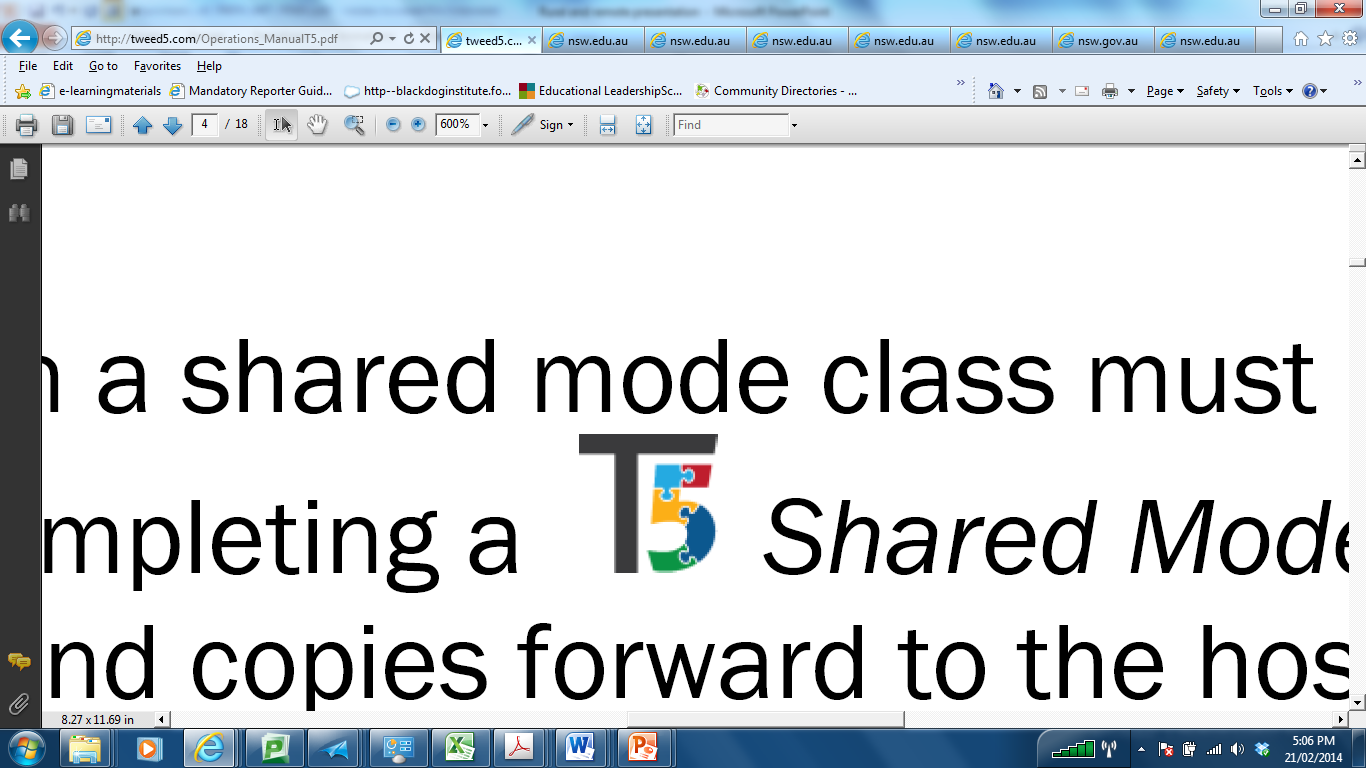 Related
Documents
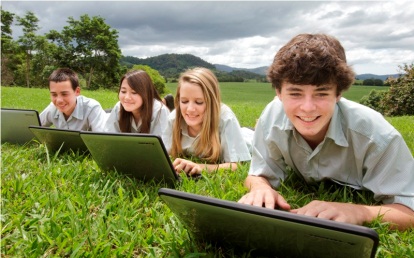 MARCH
26
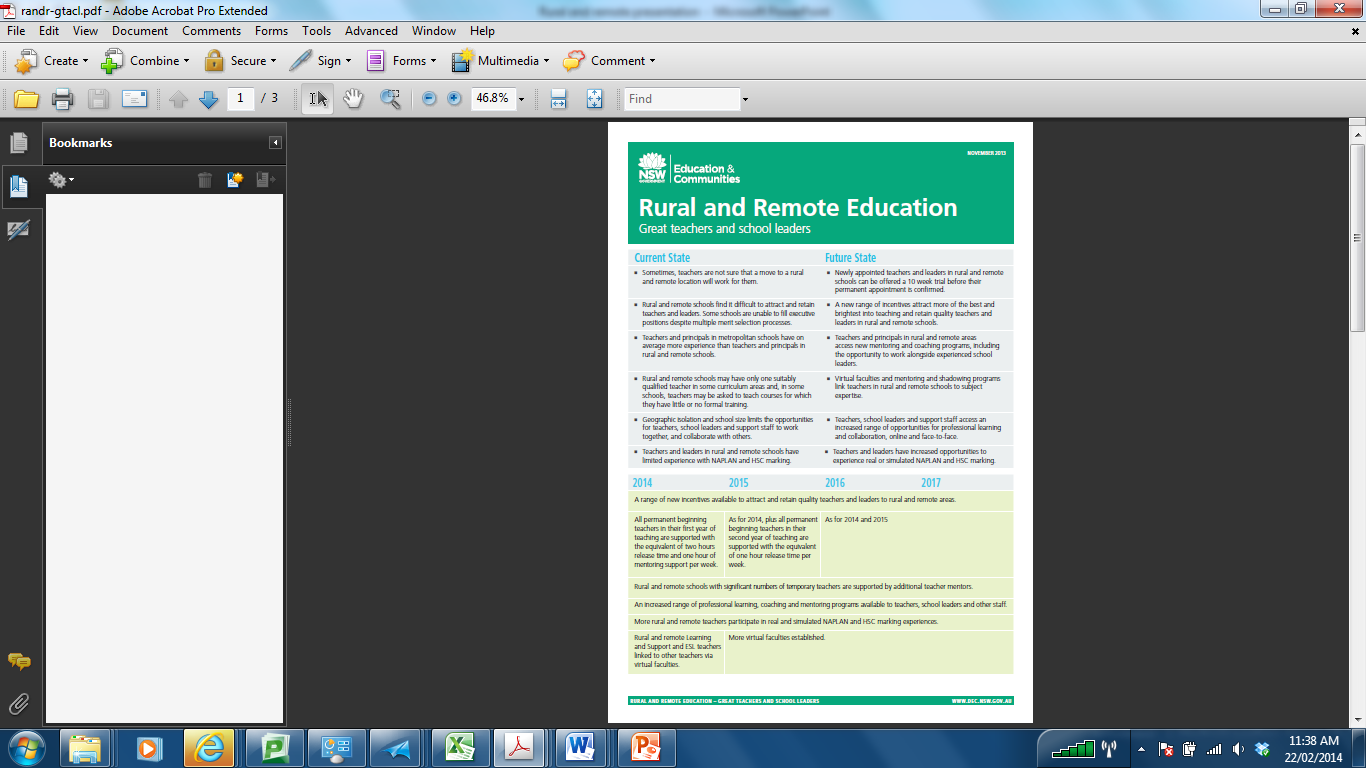 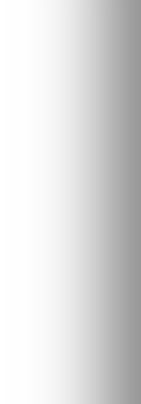 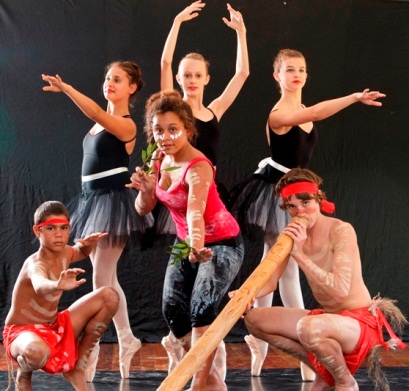 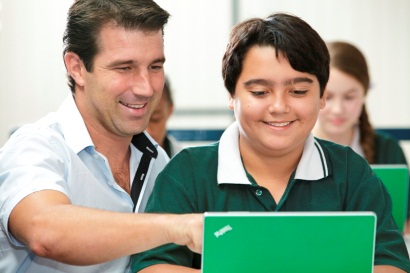 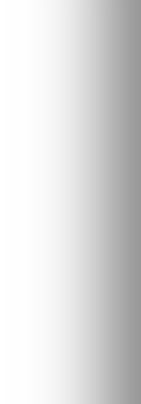 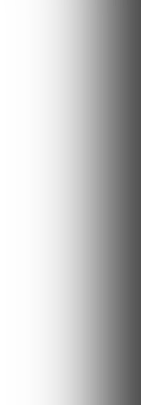 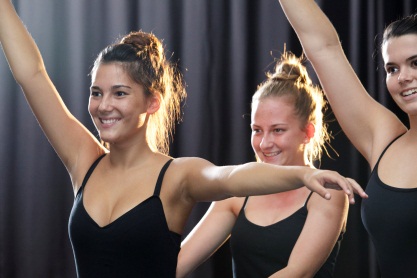 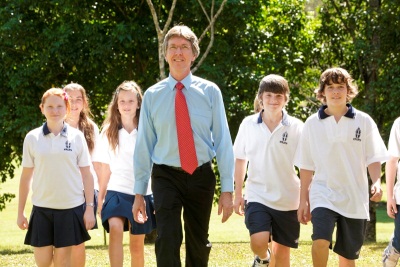 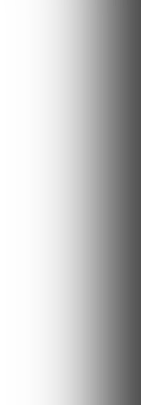 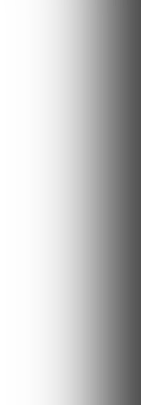 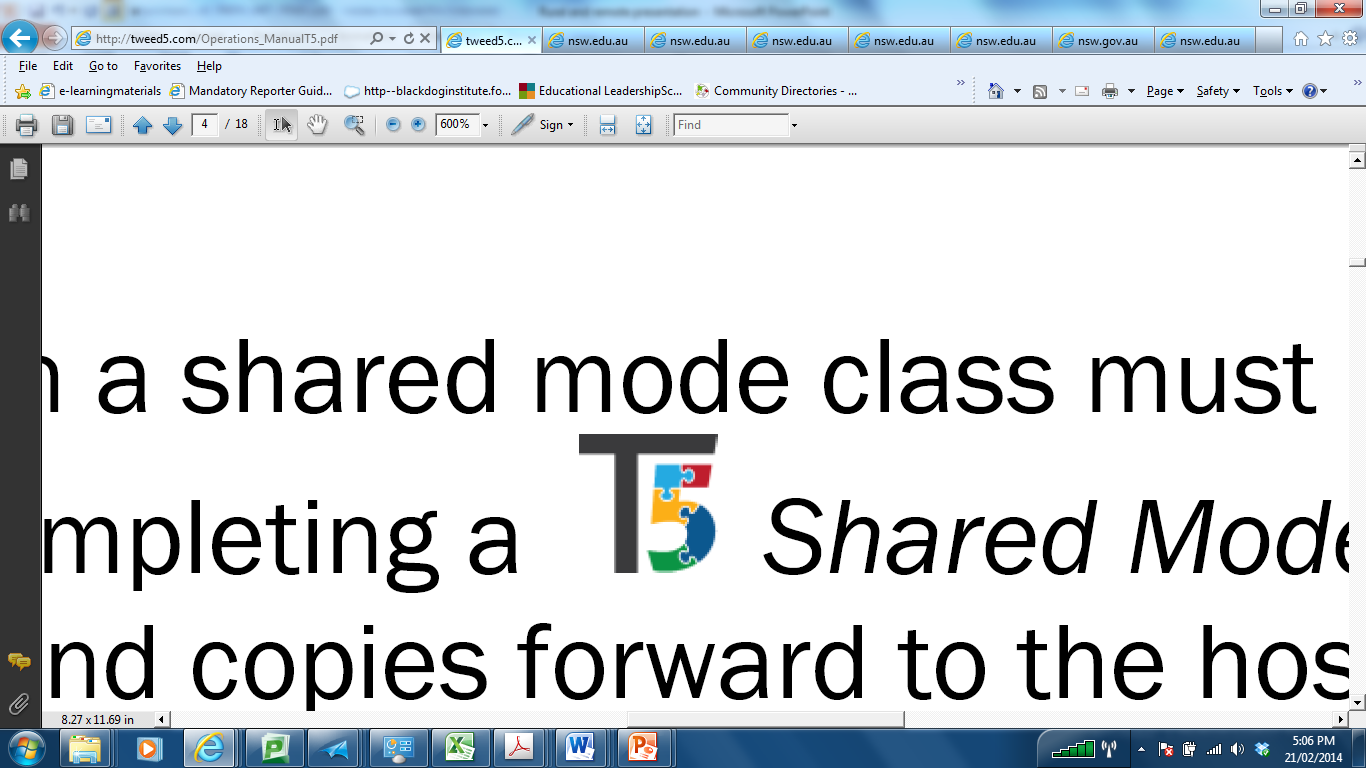 Related
Documents
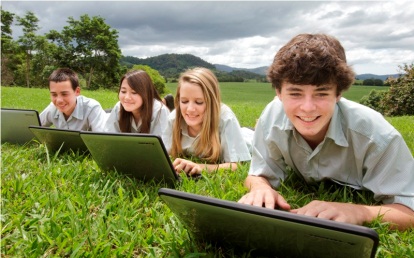 MARCH
26
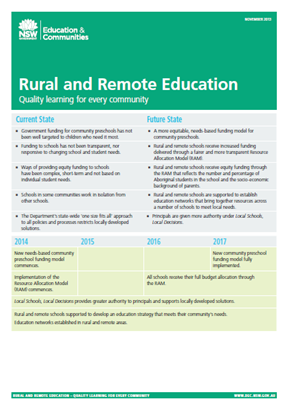 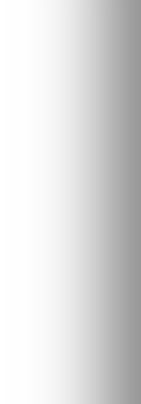 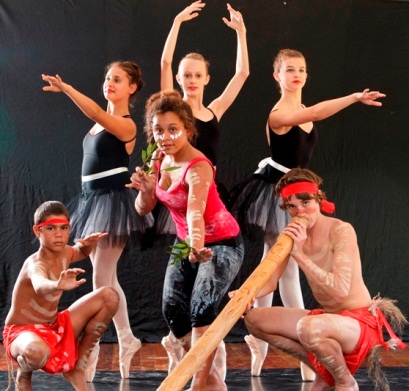 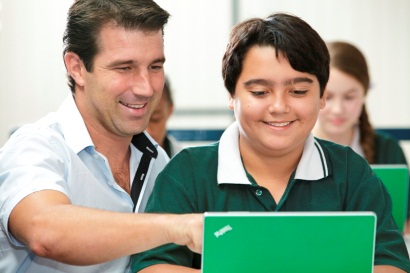 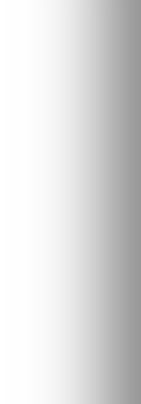 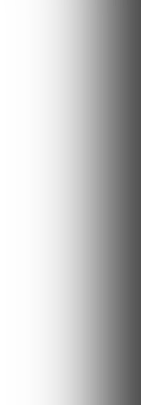 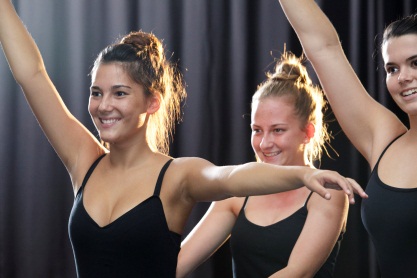 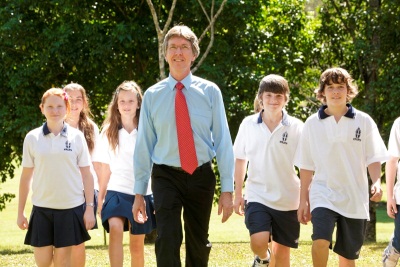 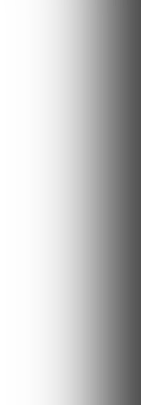 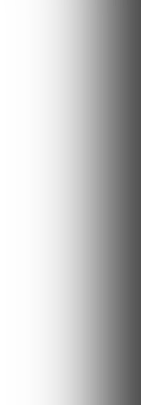 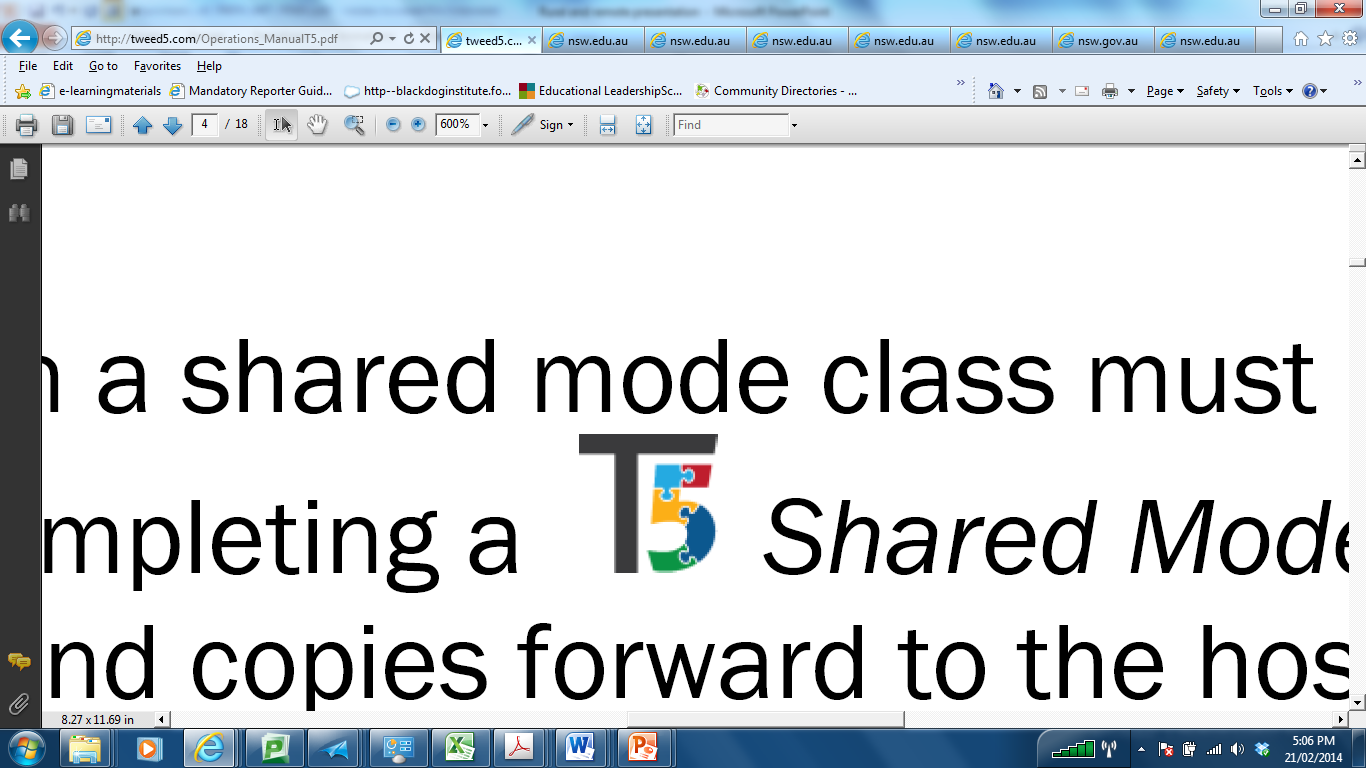 Related
Documents
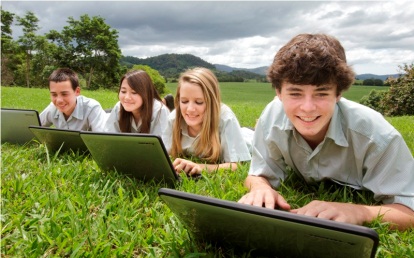 MARCH
26
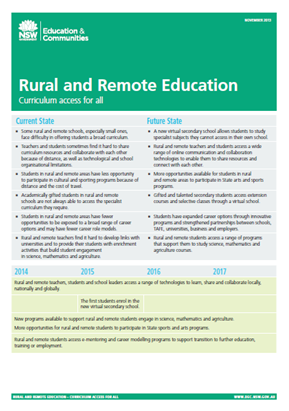 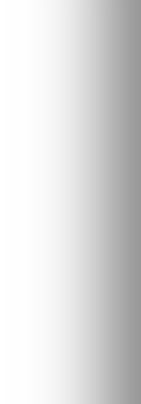 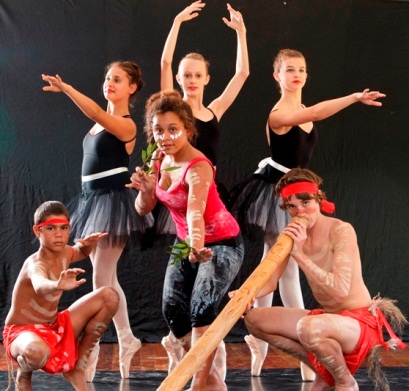 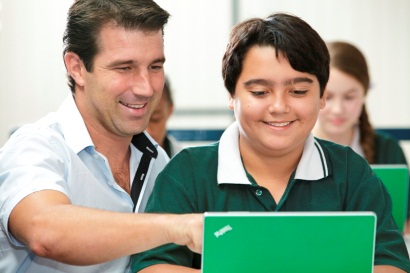 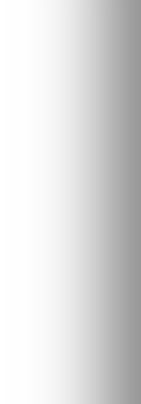 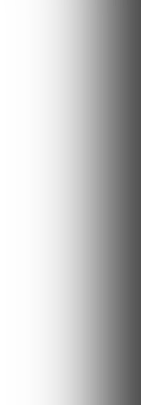 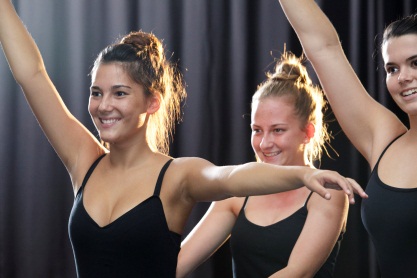 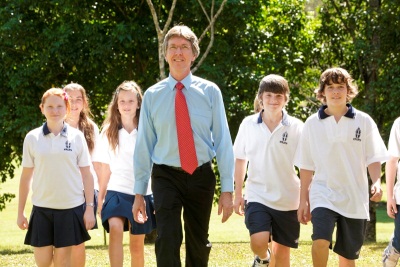 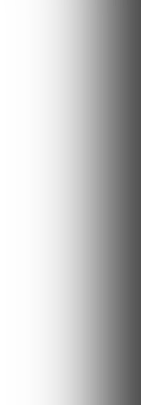 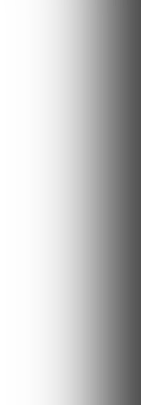 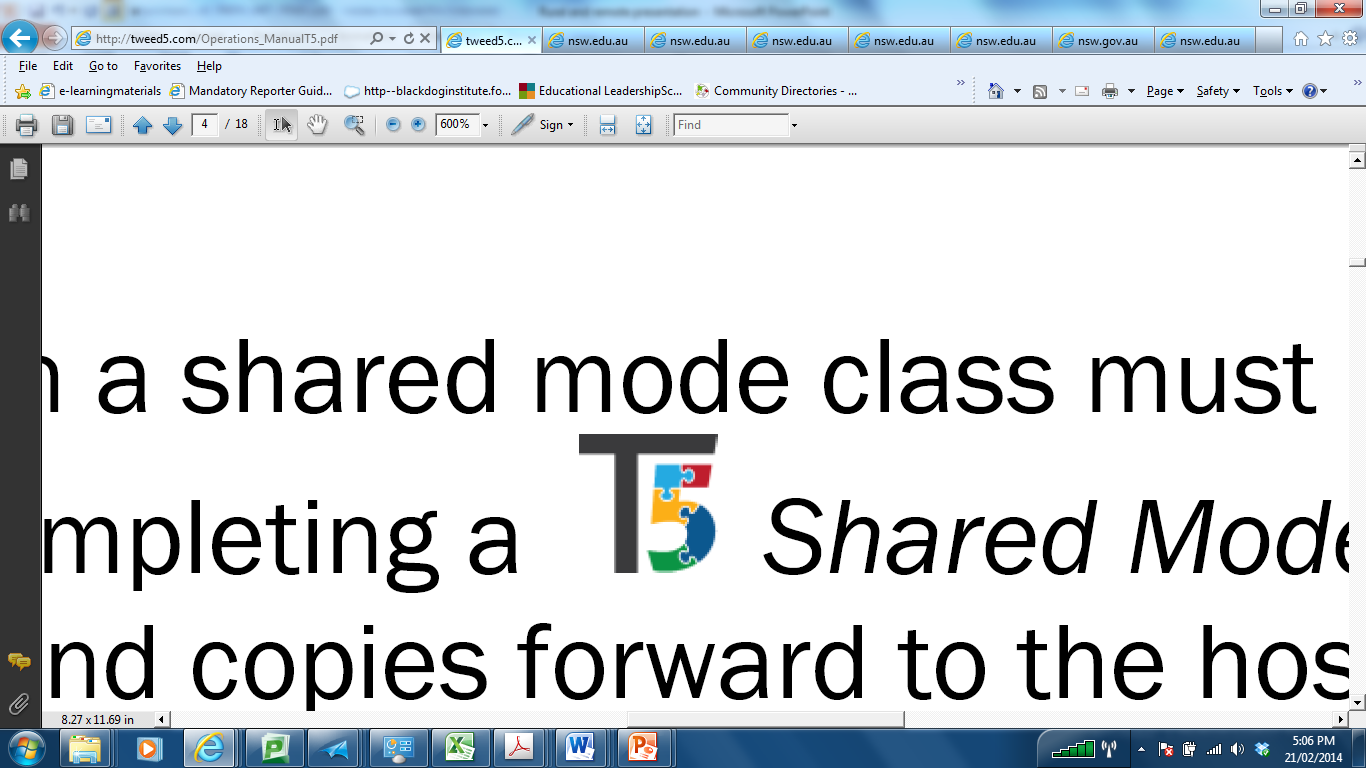 Related
Documents
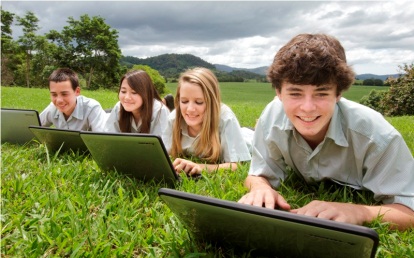 MARCH
26
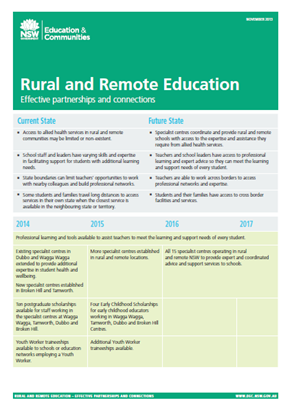 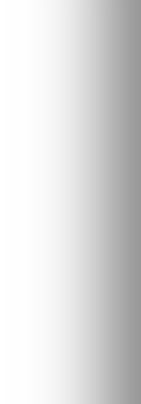 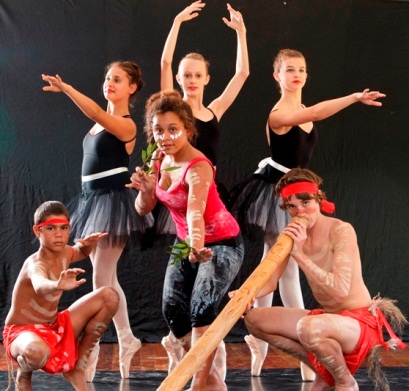 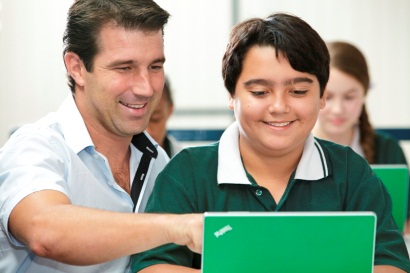 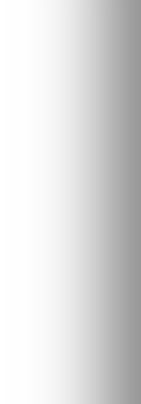 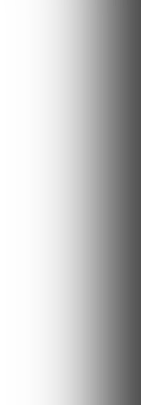 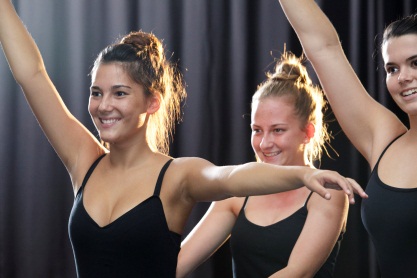 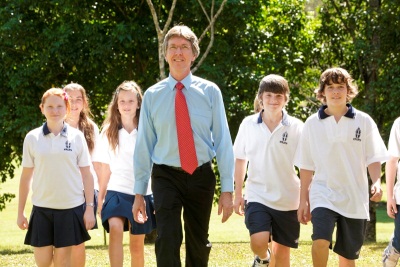 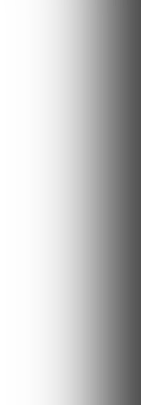 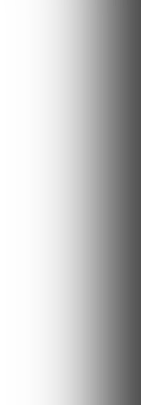 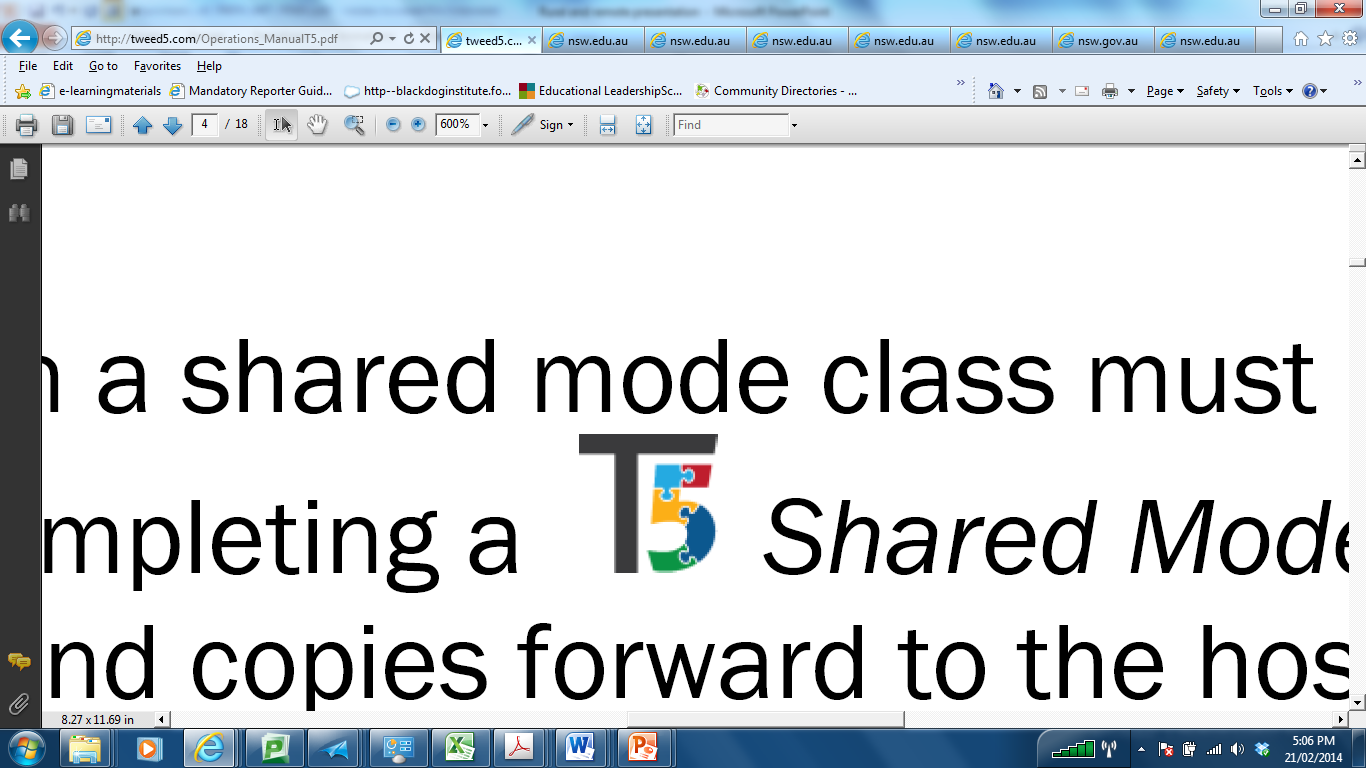 Related
Websites
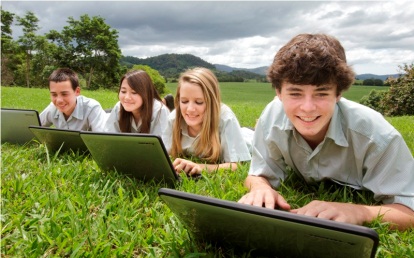 MARCH
26
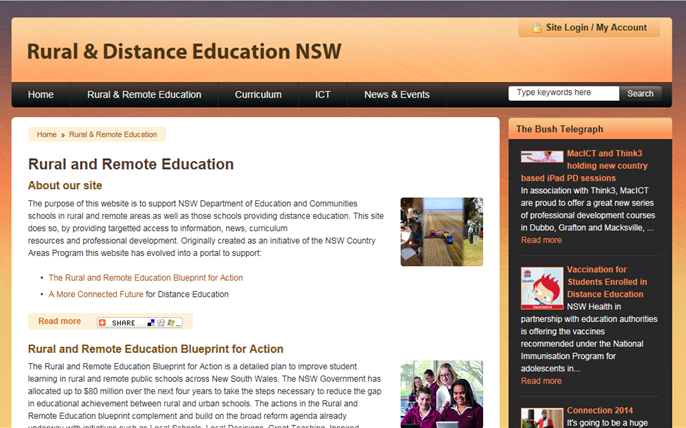 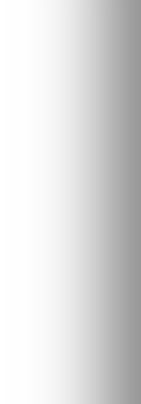 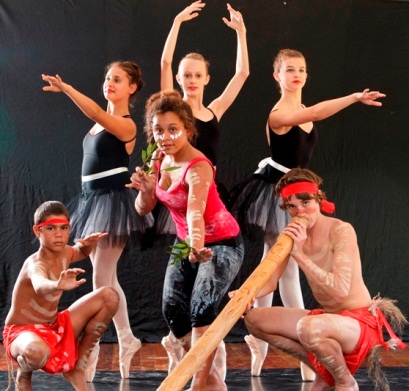 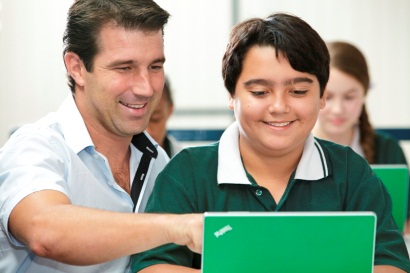 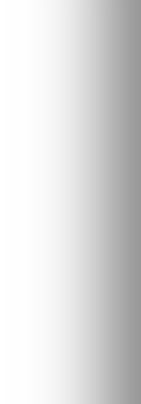 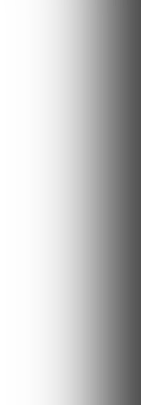 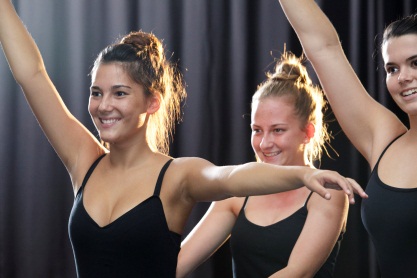 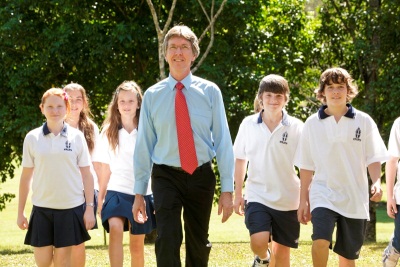 http://www.rde.nsw.edu.au/rural-and-remote-education
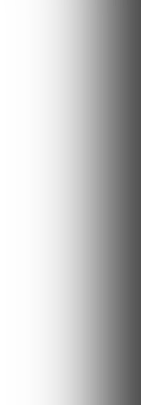 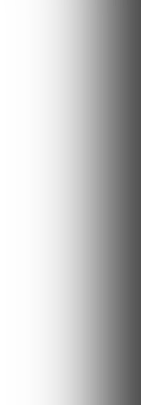 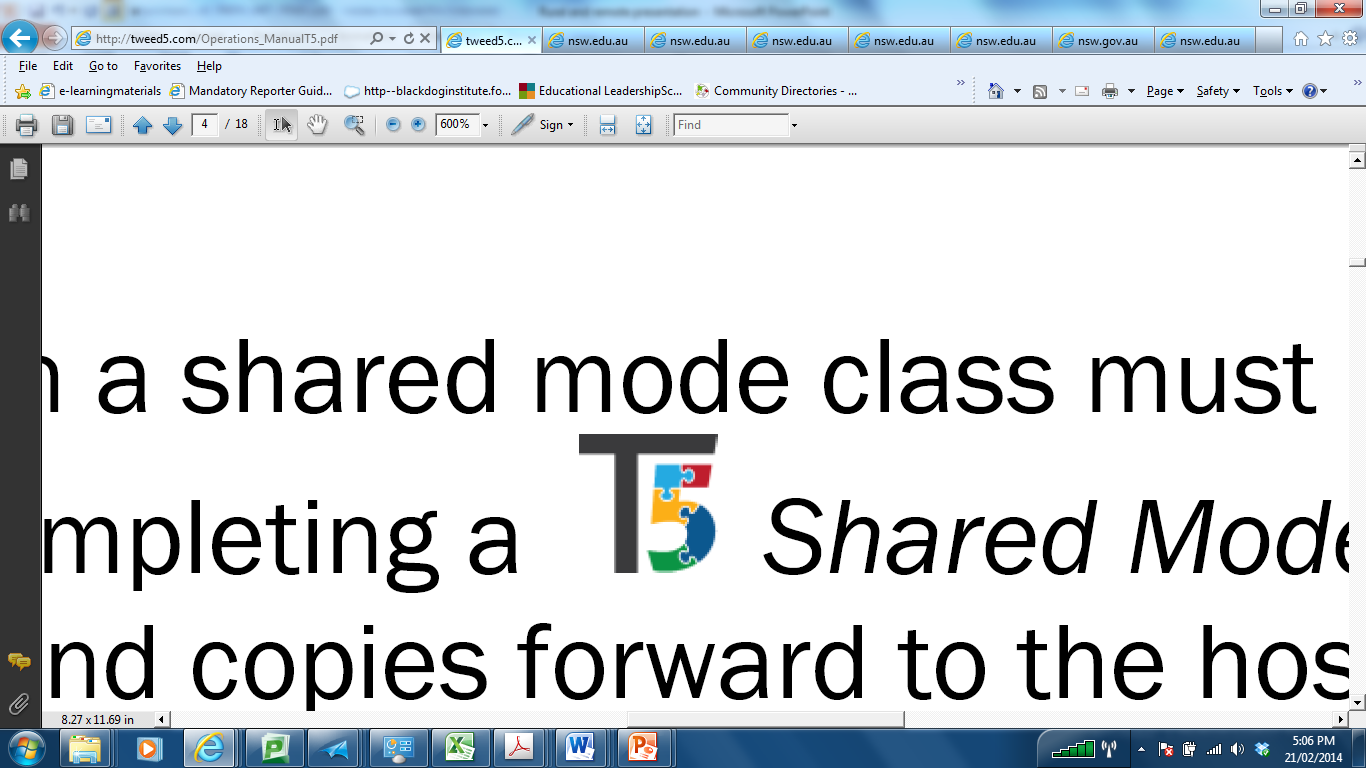 Useful
Links
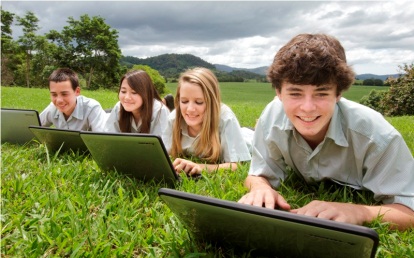 MARCH
26
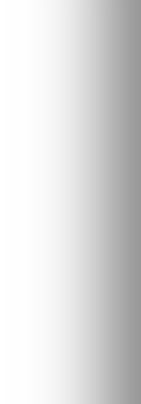 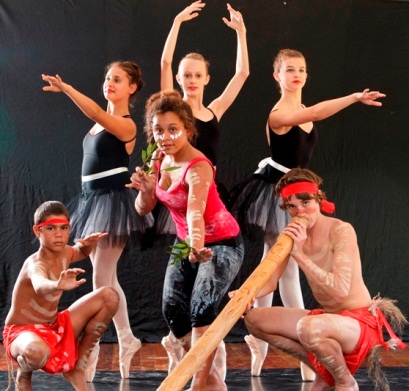 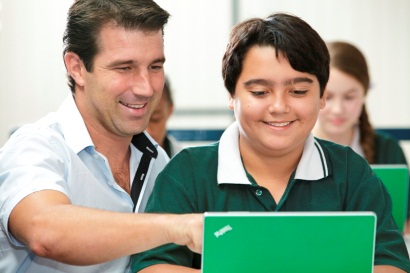 http://www.rde.nsw.edu.au/rural-and-remote-education
https://www.det.nsw.edu.au/media/downloads/about-us/our-reforms/rural-and-remote-education/randr-blueprint.pdf

http://www.dec.nsw.gov.au/about-the-department/our-reforms/rural-and-remote-education
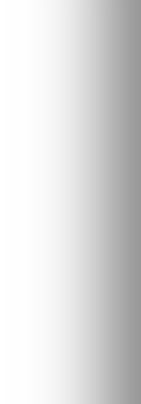 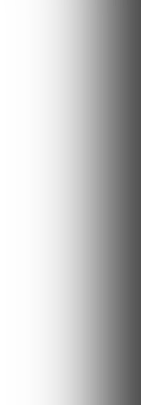 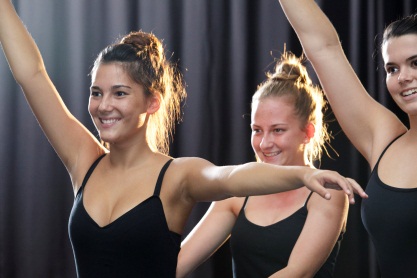 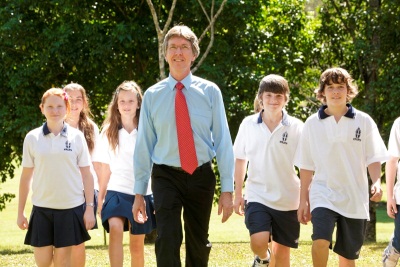 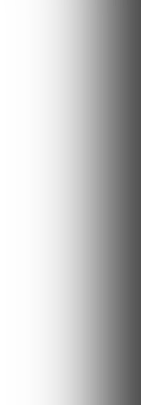 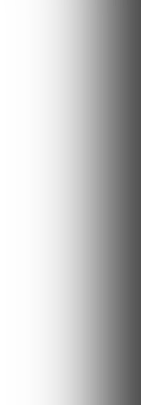 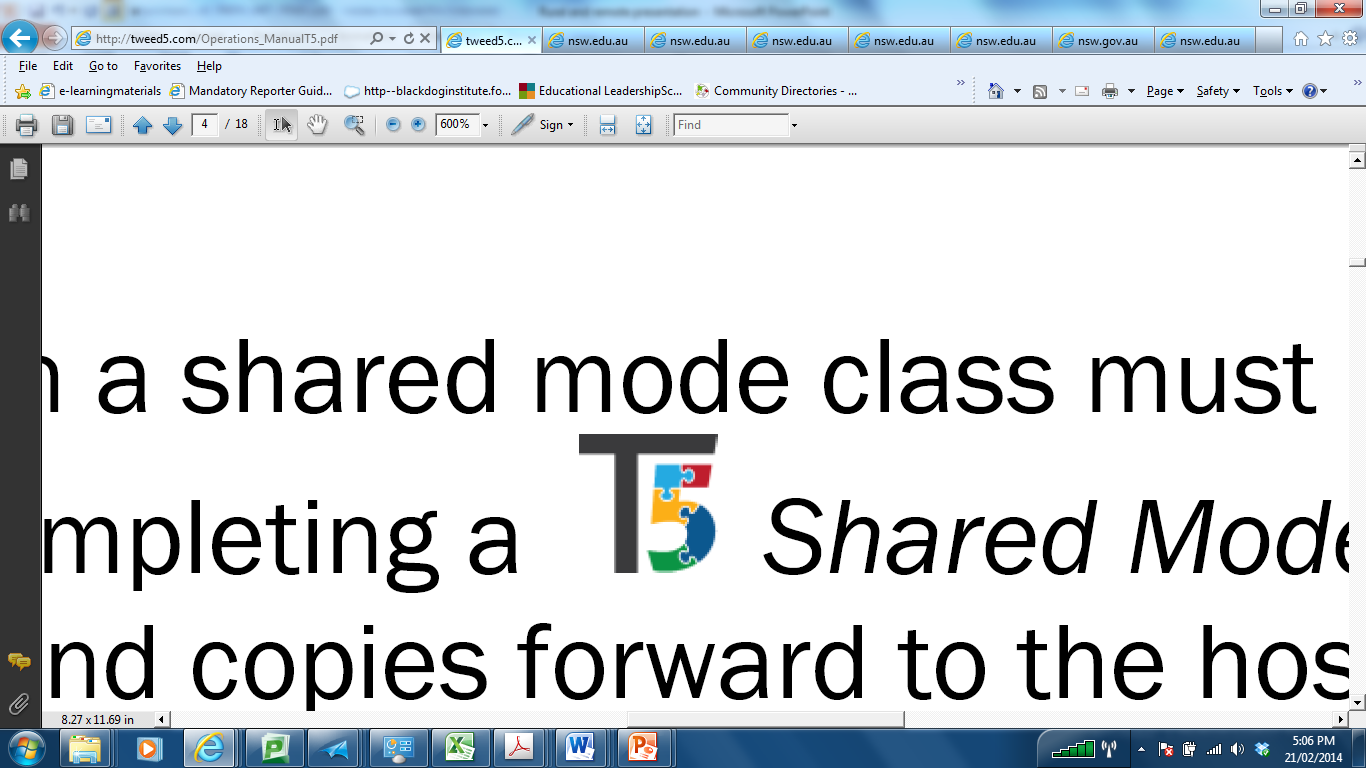 Visible thinking
ROUTINES
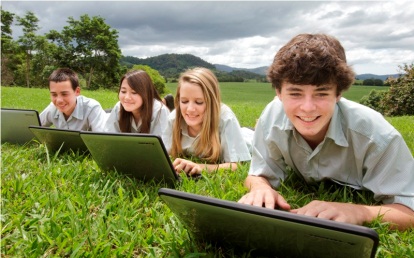 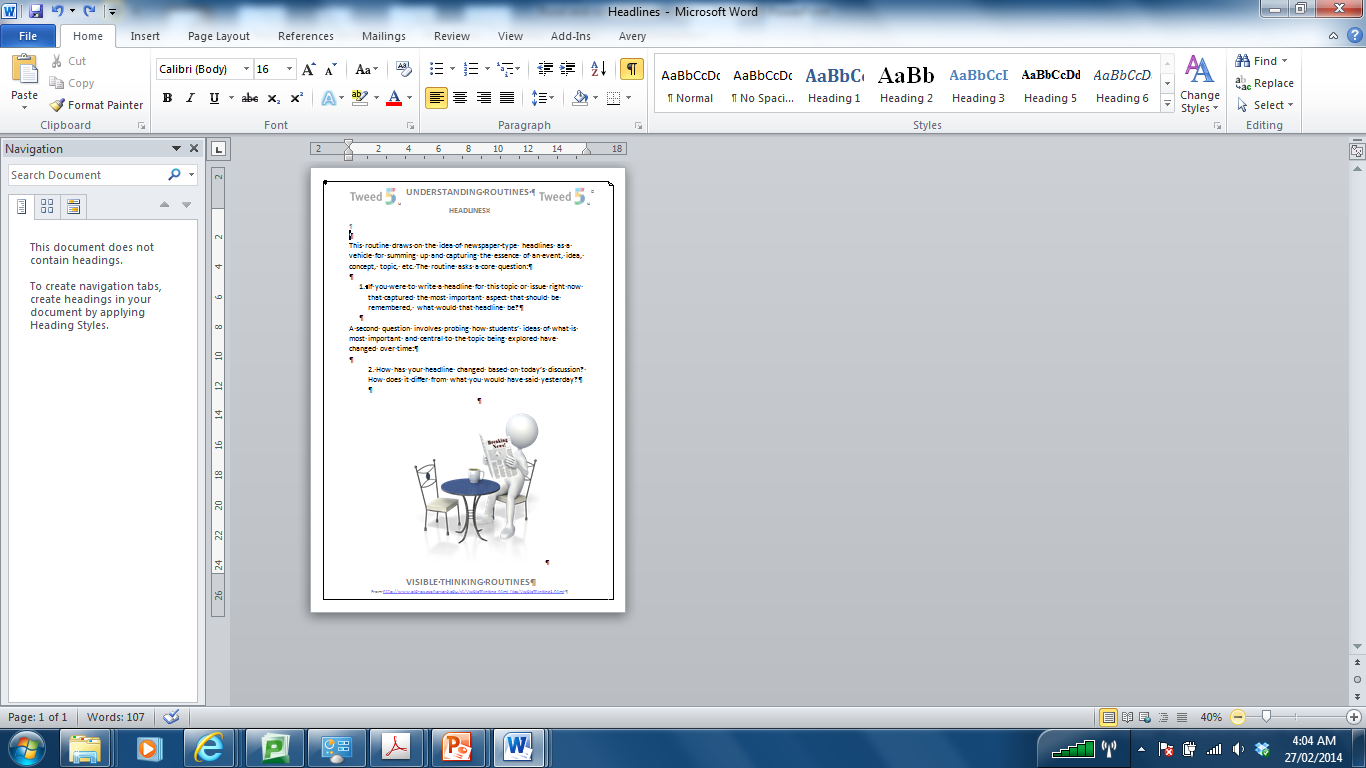 MARCH
26
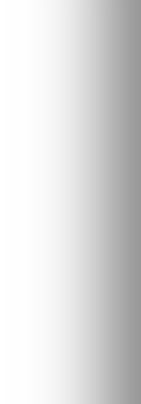 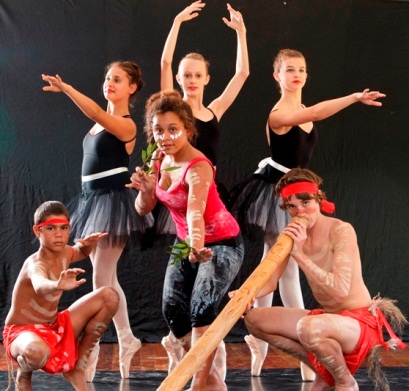 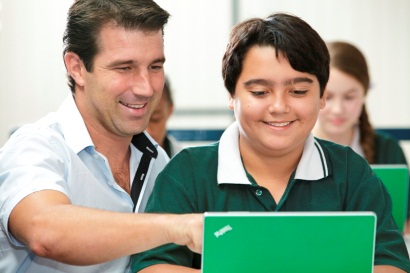 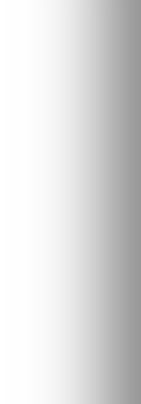 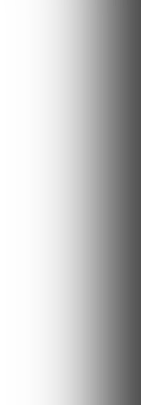 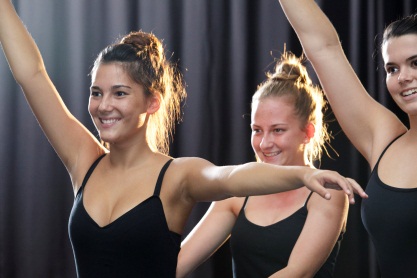 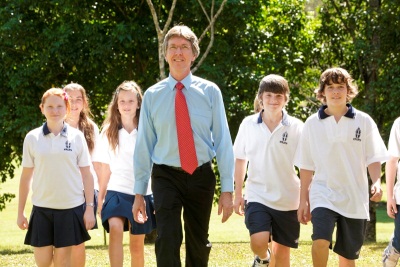